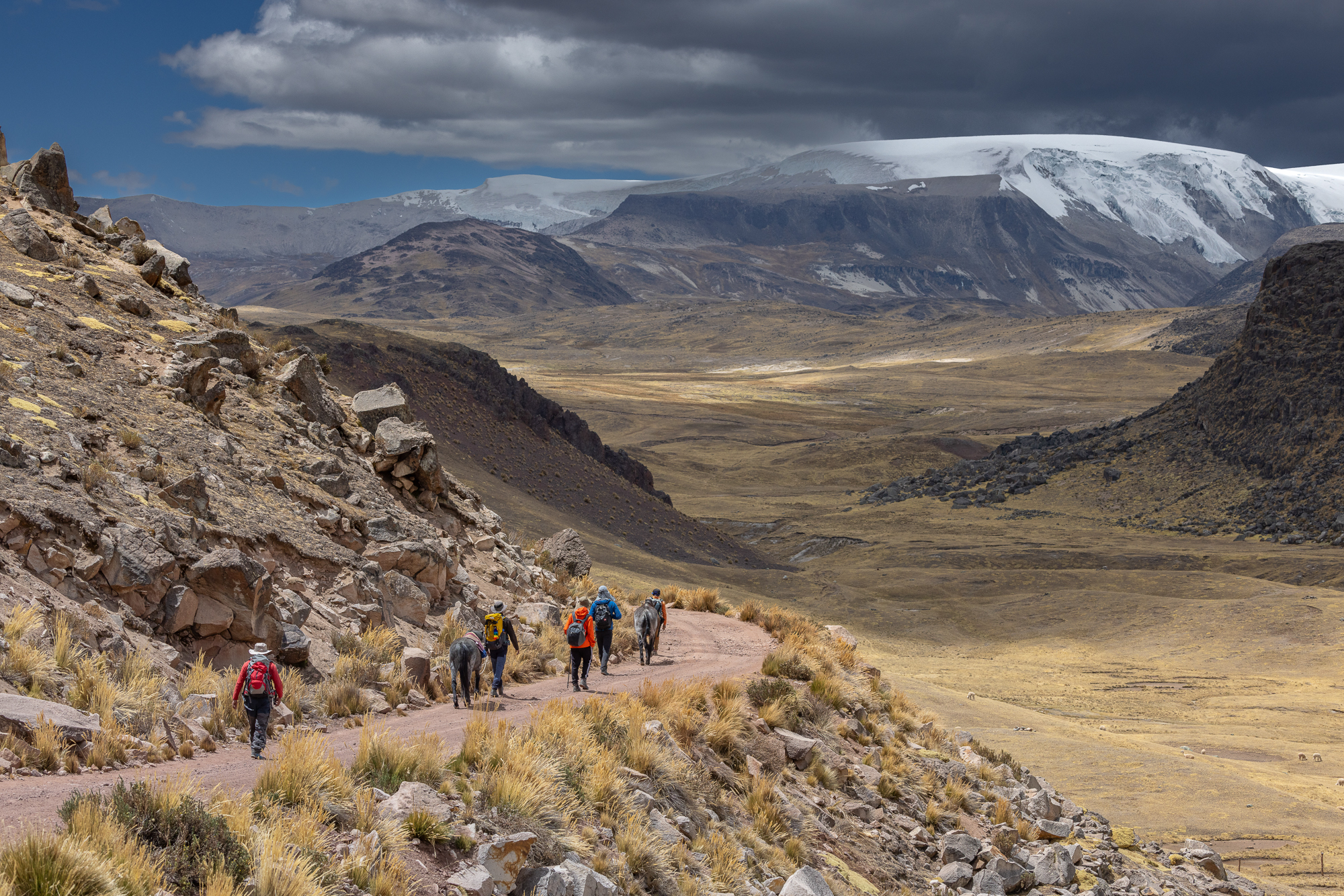 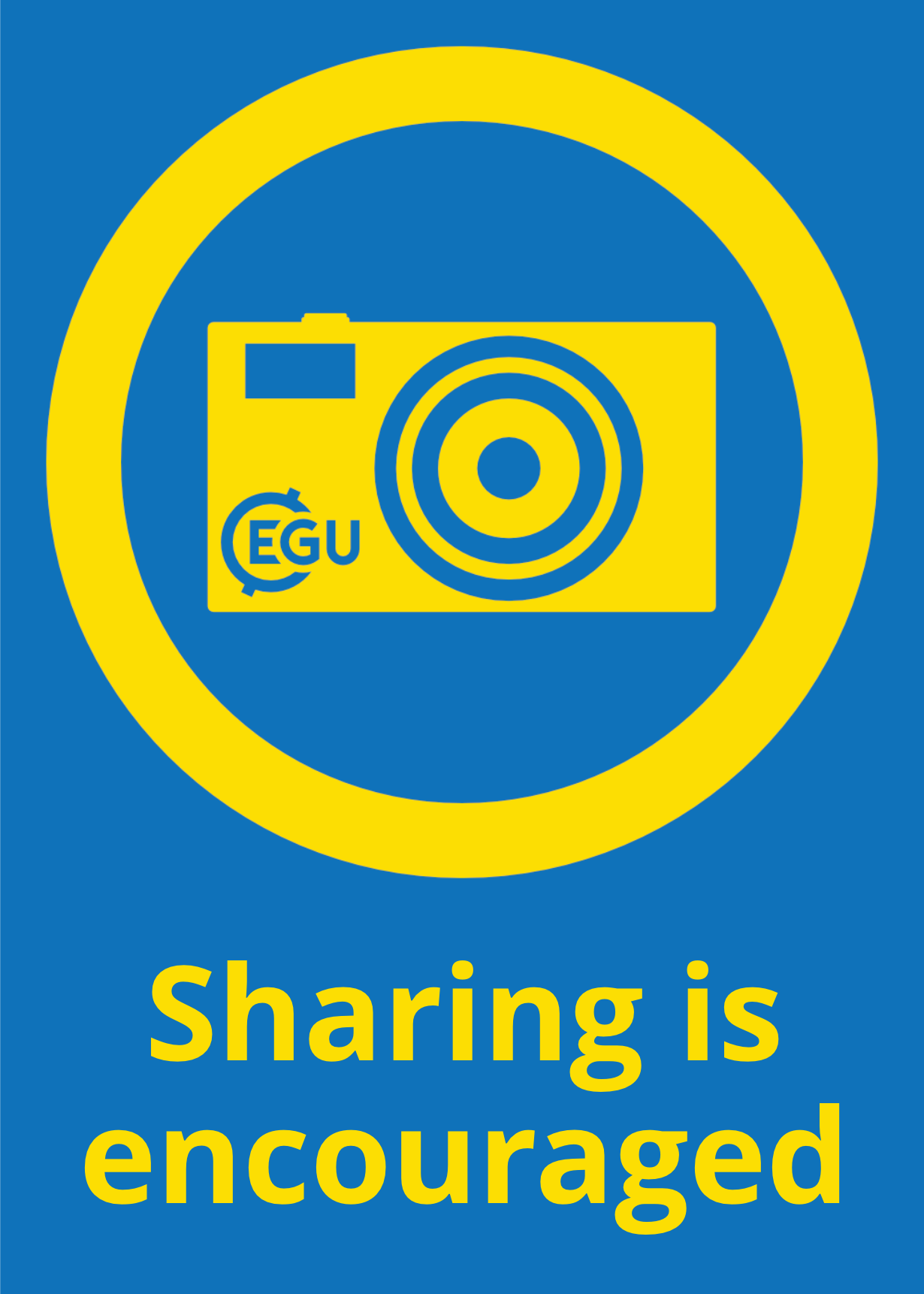 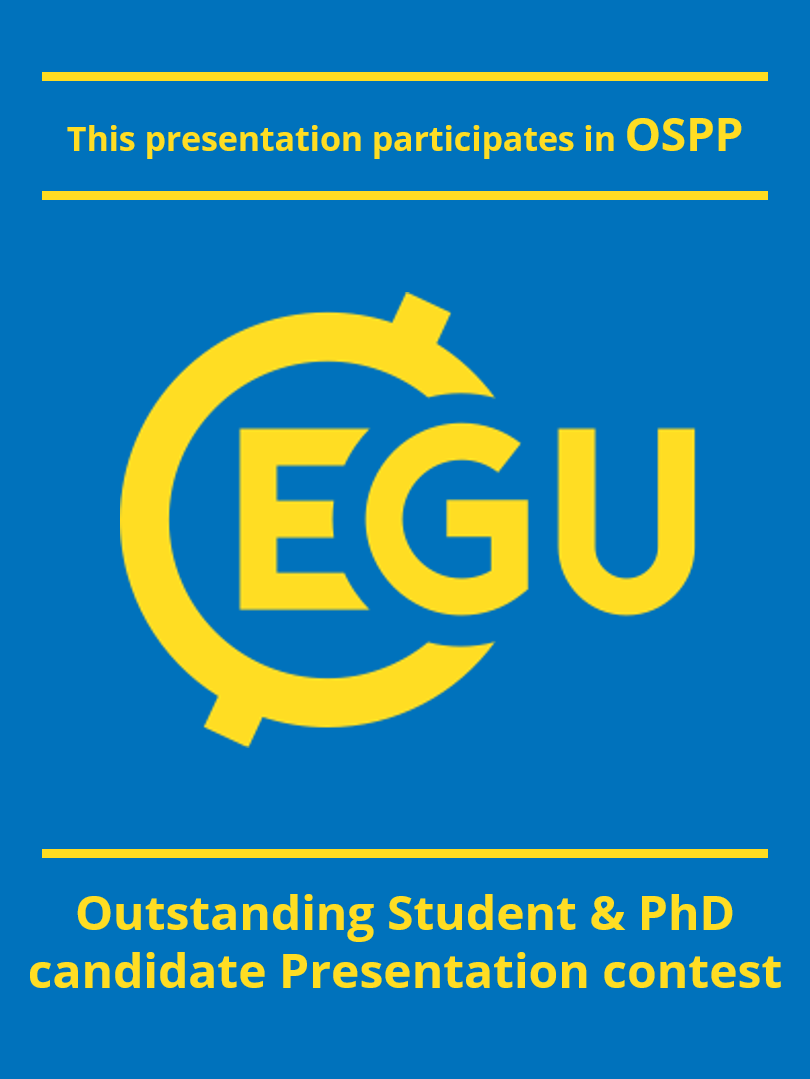 PROXIES OF AMAZON CLIMATE IN A PERUVIAN ICE CORE
THE QUELCCAYA ICE CAP
Access my abstract here!
Ilha, JG., Portella, MBP, Barbaro, E., Simões, JC., Mayewski, P., Barbante, C.
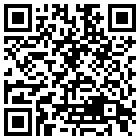 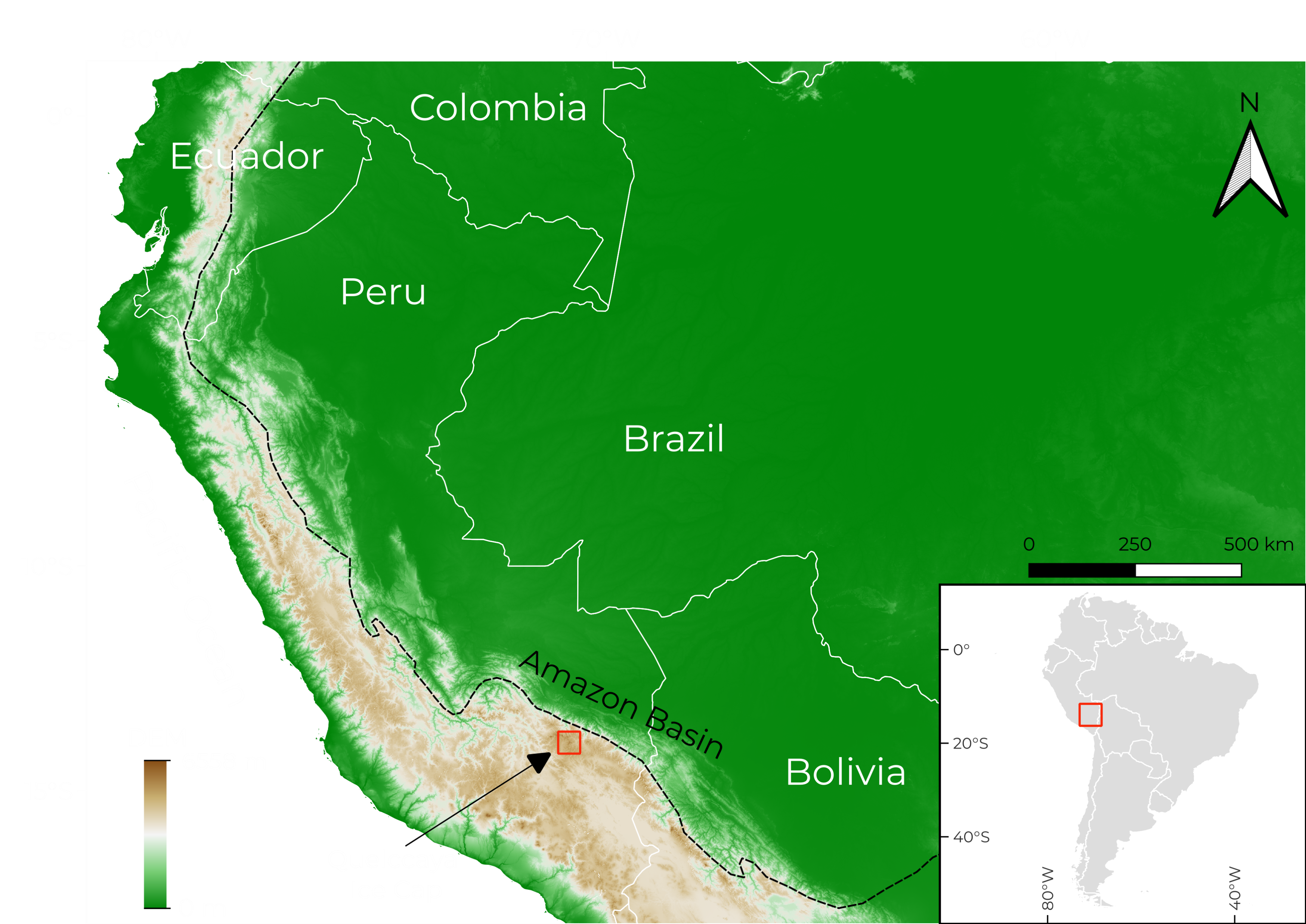 An ice cap only 70 km away from the border with the Amazon Basin


5674 meters above sea level


Almost 130 meters of ice core


Possibly 2000 years of record
Photo: Mariusz Potocki
Photo: Mariusz Potocki
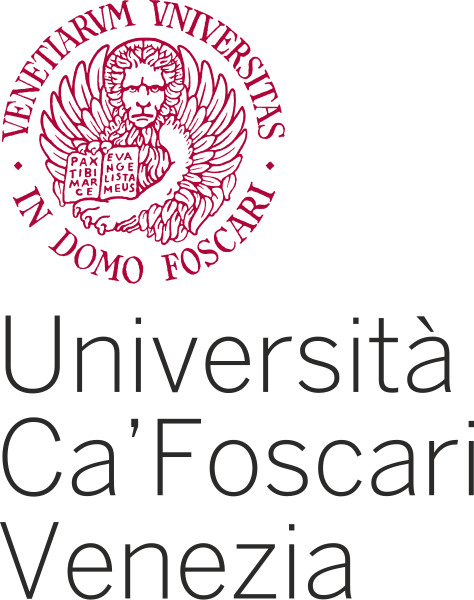 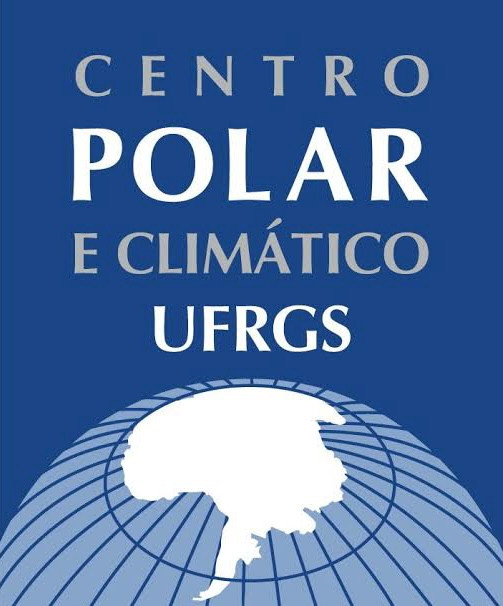 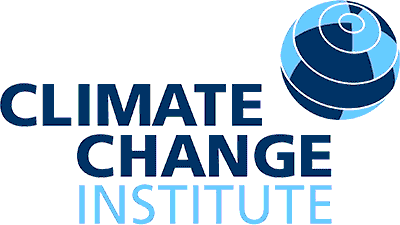 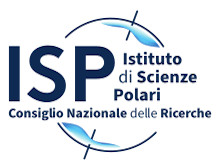 João Gomes Ilha, PhD Candidate in Polar Sciences (joao.gomes.ilha@gmail.com)
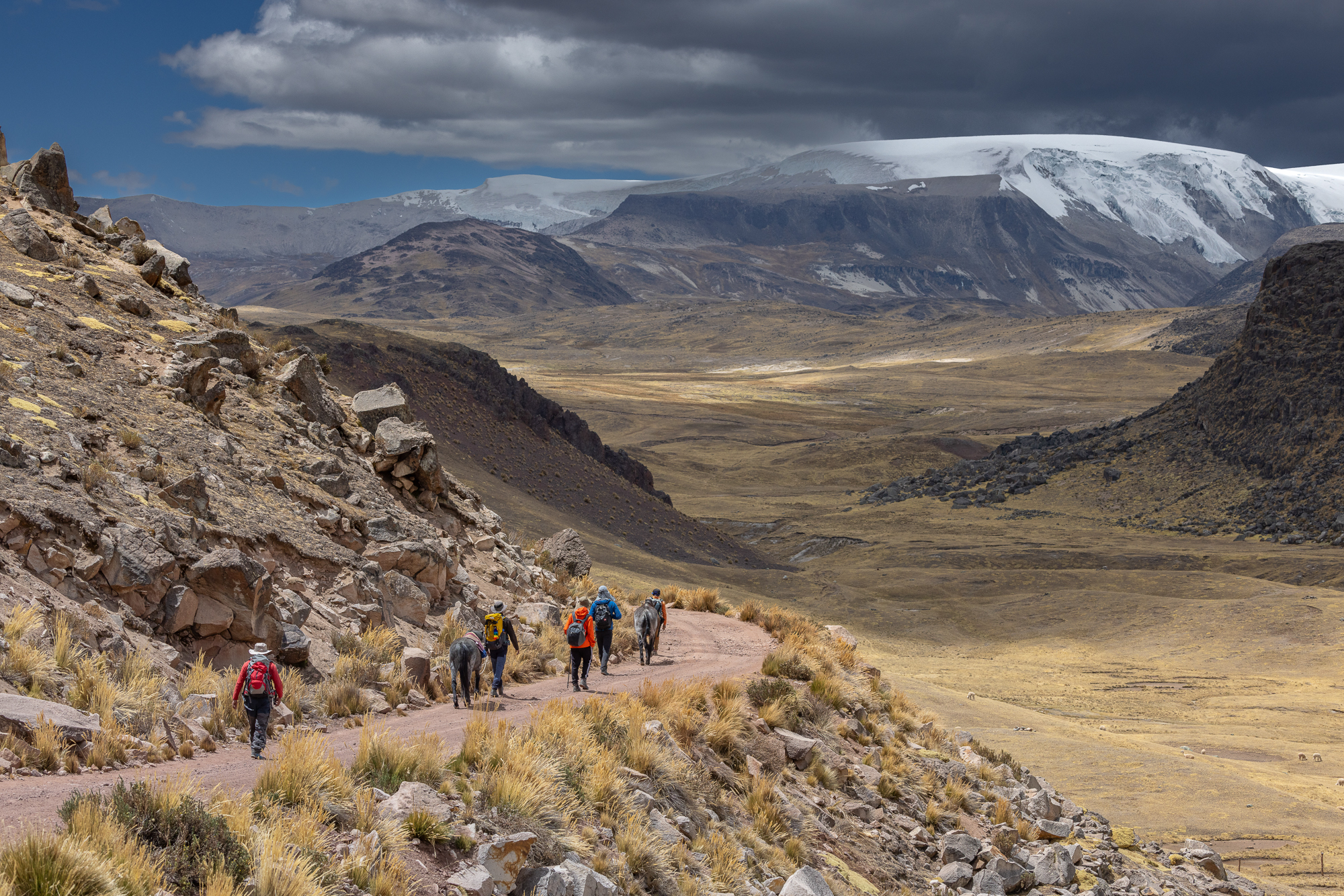 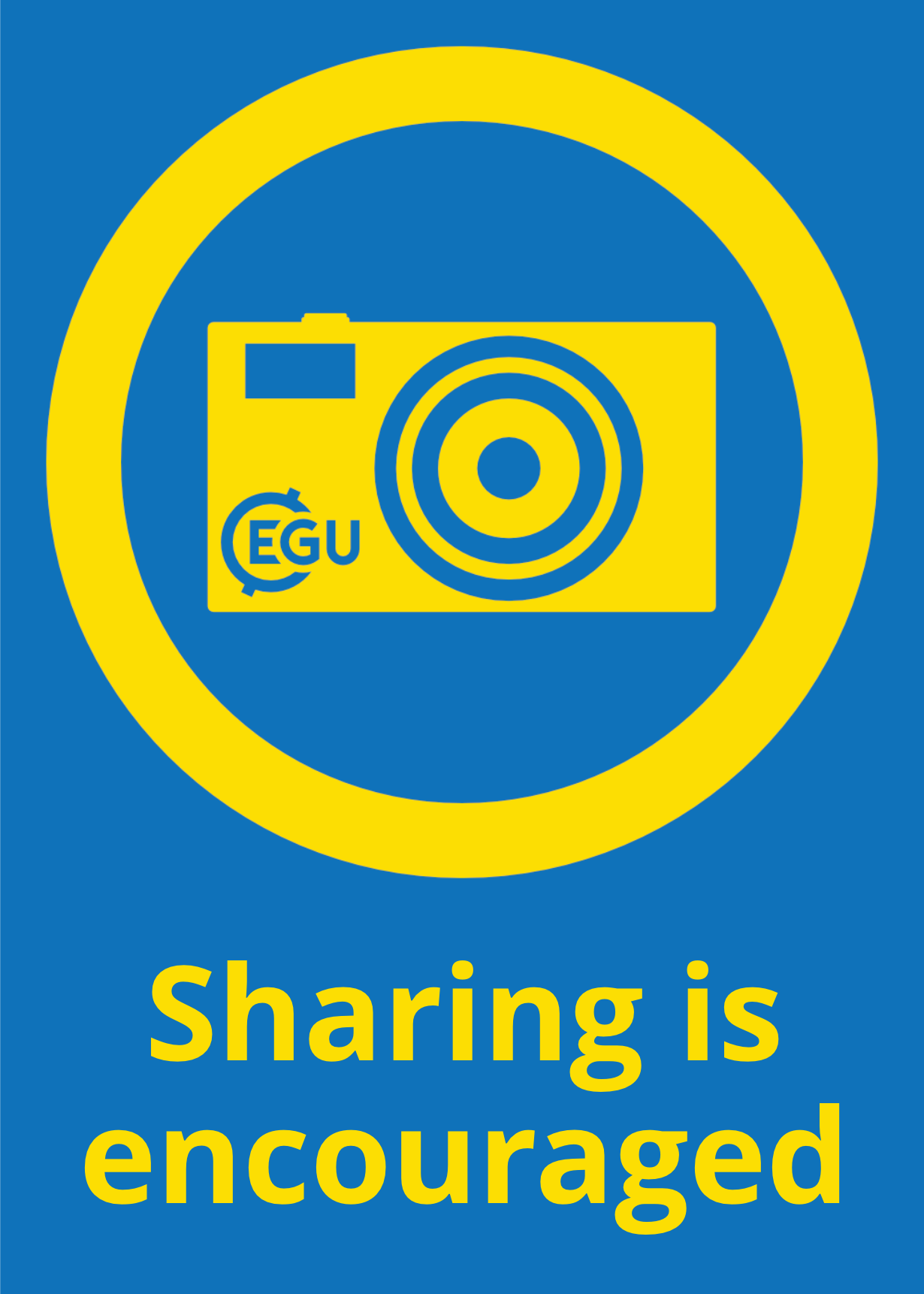 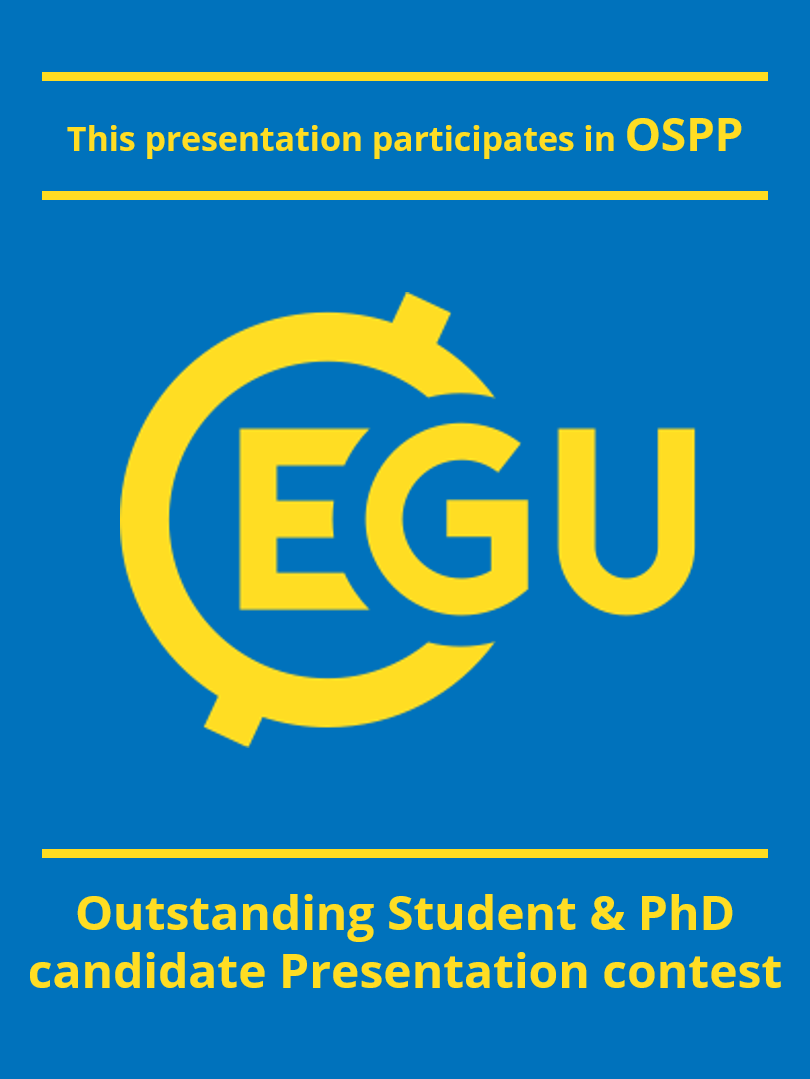 PROXIES OF AMAZON CLIMATE IN A PERUVIAN ICE CORE
THE QUELCCAYA ICE CAP
Access my abstract here!
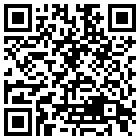 Ice core
From the top to the bottom we analyze:

Levoglucosan (biomass burning proxy)

Inorganic Ions (Na+, K+, Cl-, Mg2+, Ca2+, SO42-, …)

Organic Ions (Acetate, glycolate, C2:C7 diacids, …)

Using Liquid Chromatography coupled with Mass Spectrometry
What do we do with this ice core?
Photo: Mariusz Potocki
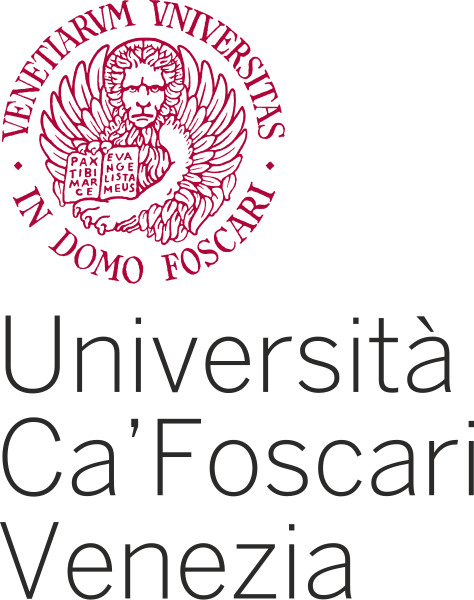 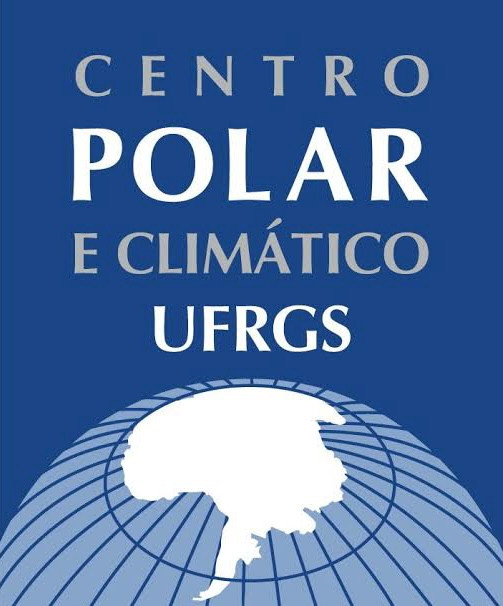 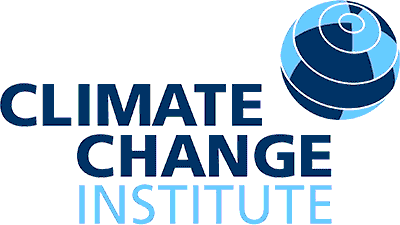 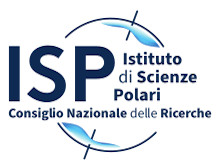 João Gomes Ilha, PhD Candidate in Polar Sciences (joao.gomes.ilha@gmail.com)
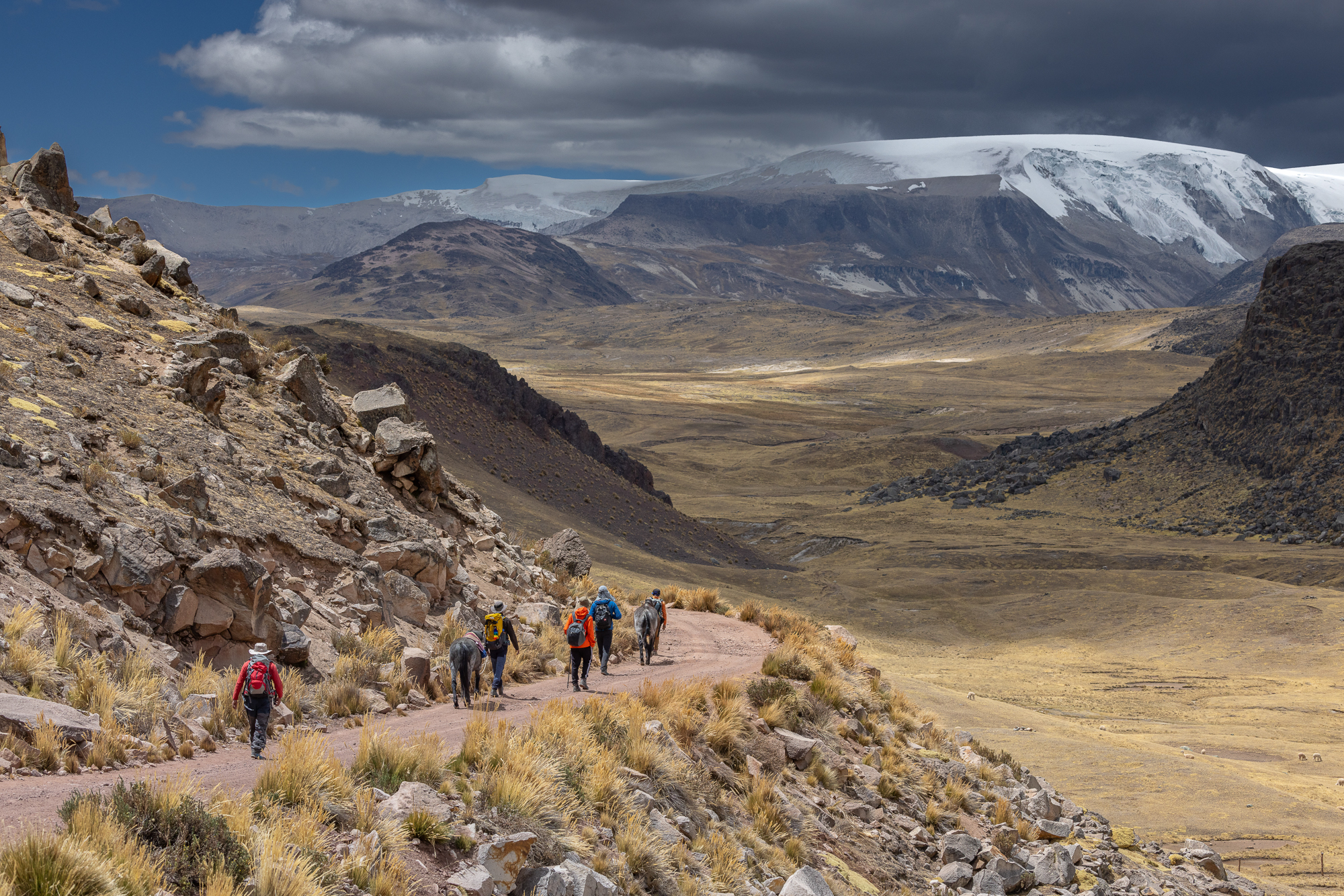 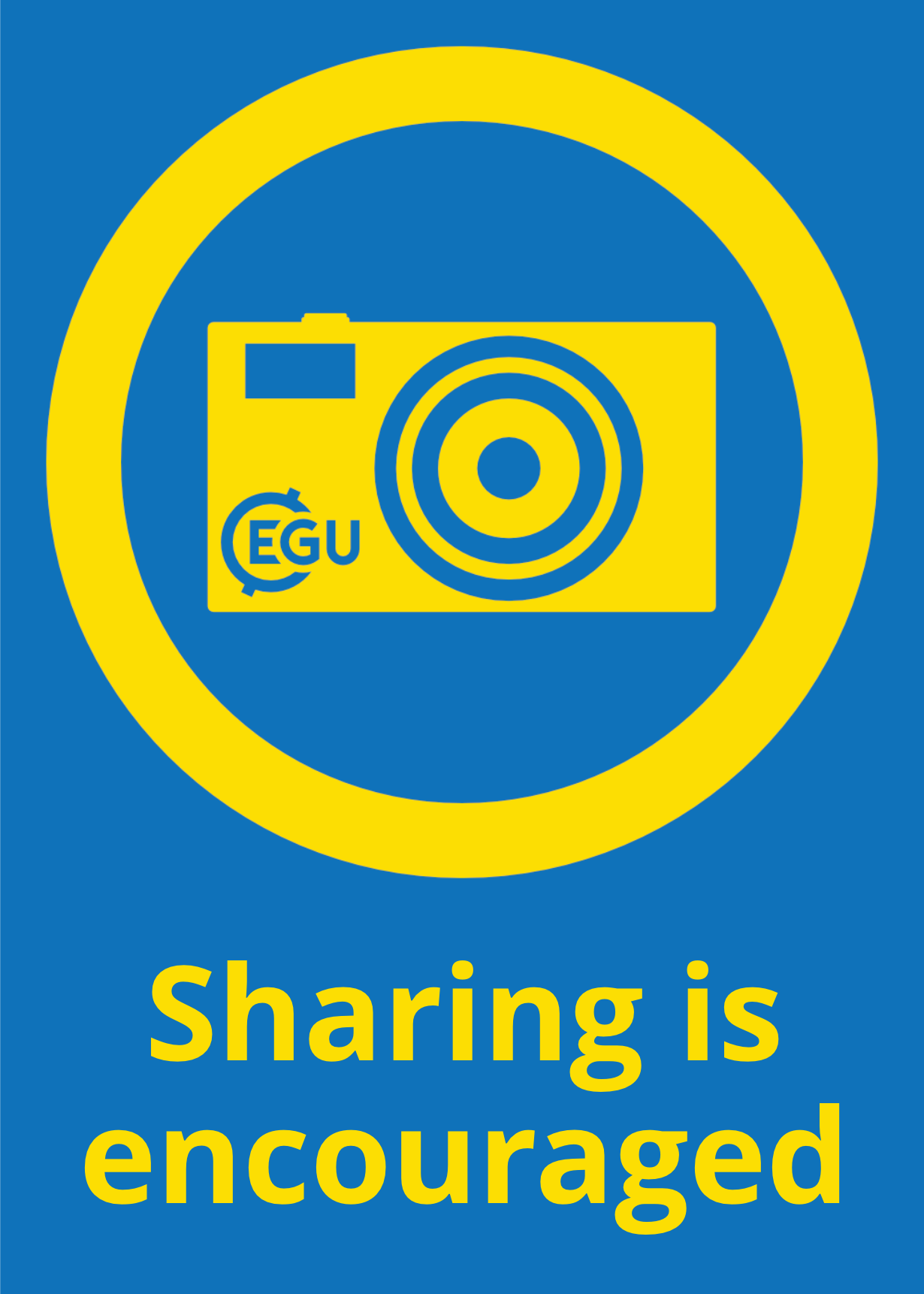 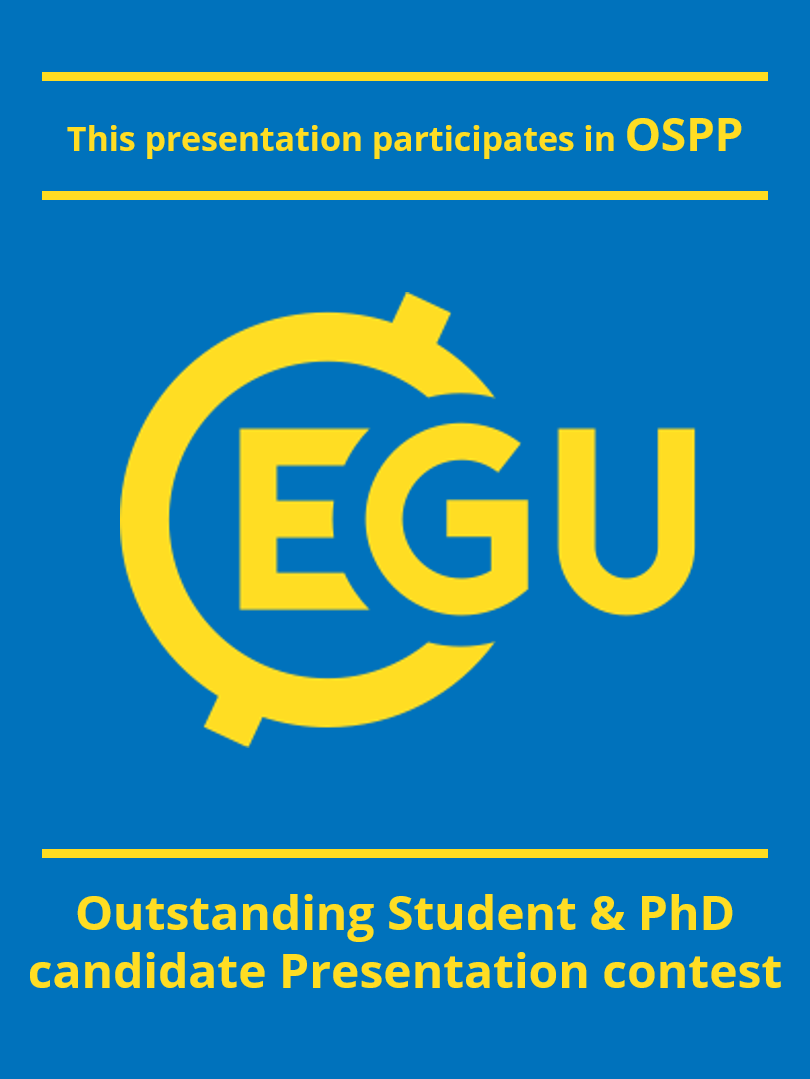 PROXIES OF AMAZON CLIMATE IN A PERUVIAN ICE CORE
THE QUELCCAYA ICE CAP
Access my abstract here!
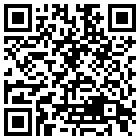 If you are keen to discuss:

Proxies in ice cores

Tropical glaciers

Amazon climatology

Biomass burning
Then you should come talk to me in my PICO presentation

You can find me in the

PICO SPOT2.2
Thank you and see you soon!

PICO SPOT2.2
Photo: Mariusz Potocki
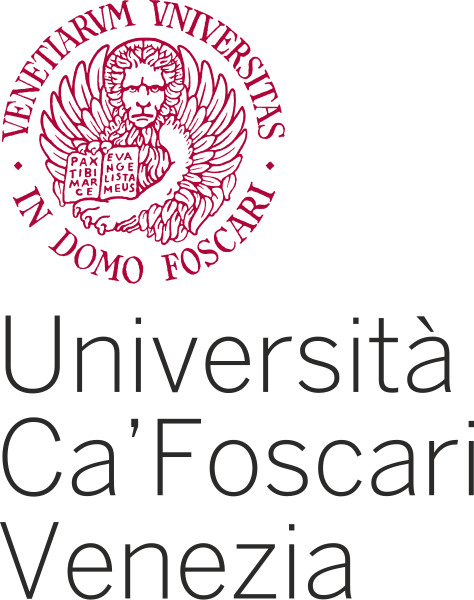 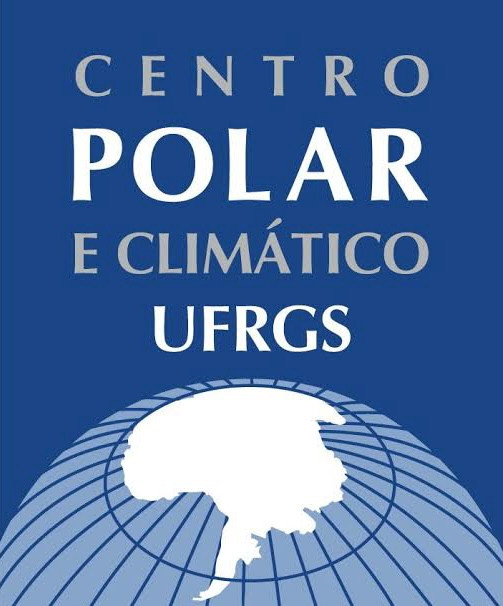 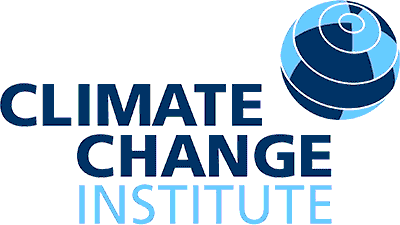 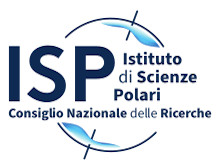 João Gomes Ilha, PhD Candidate in Polar Sciences (joao.gomes.ilha@gmail.com)
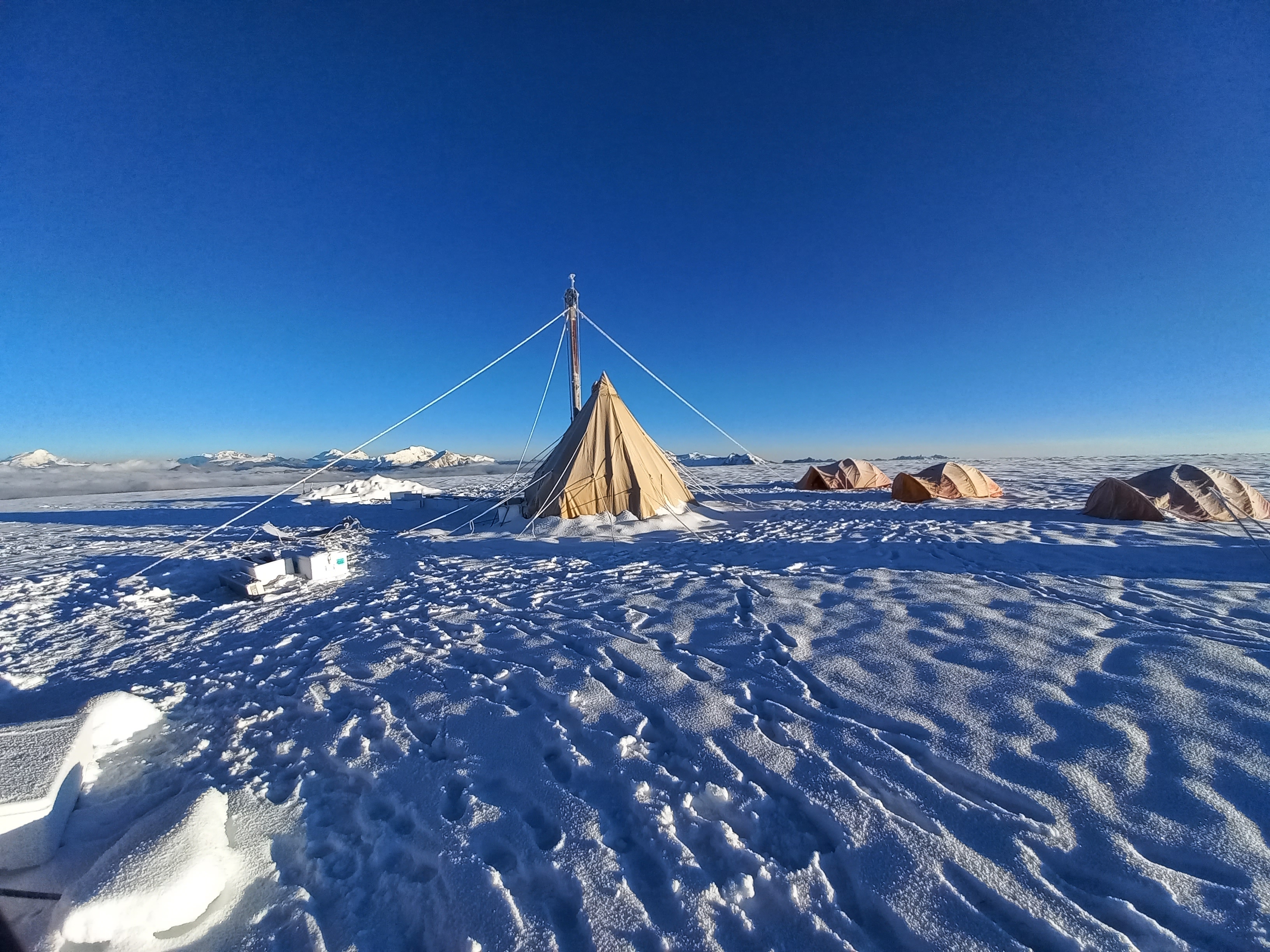 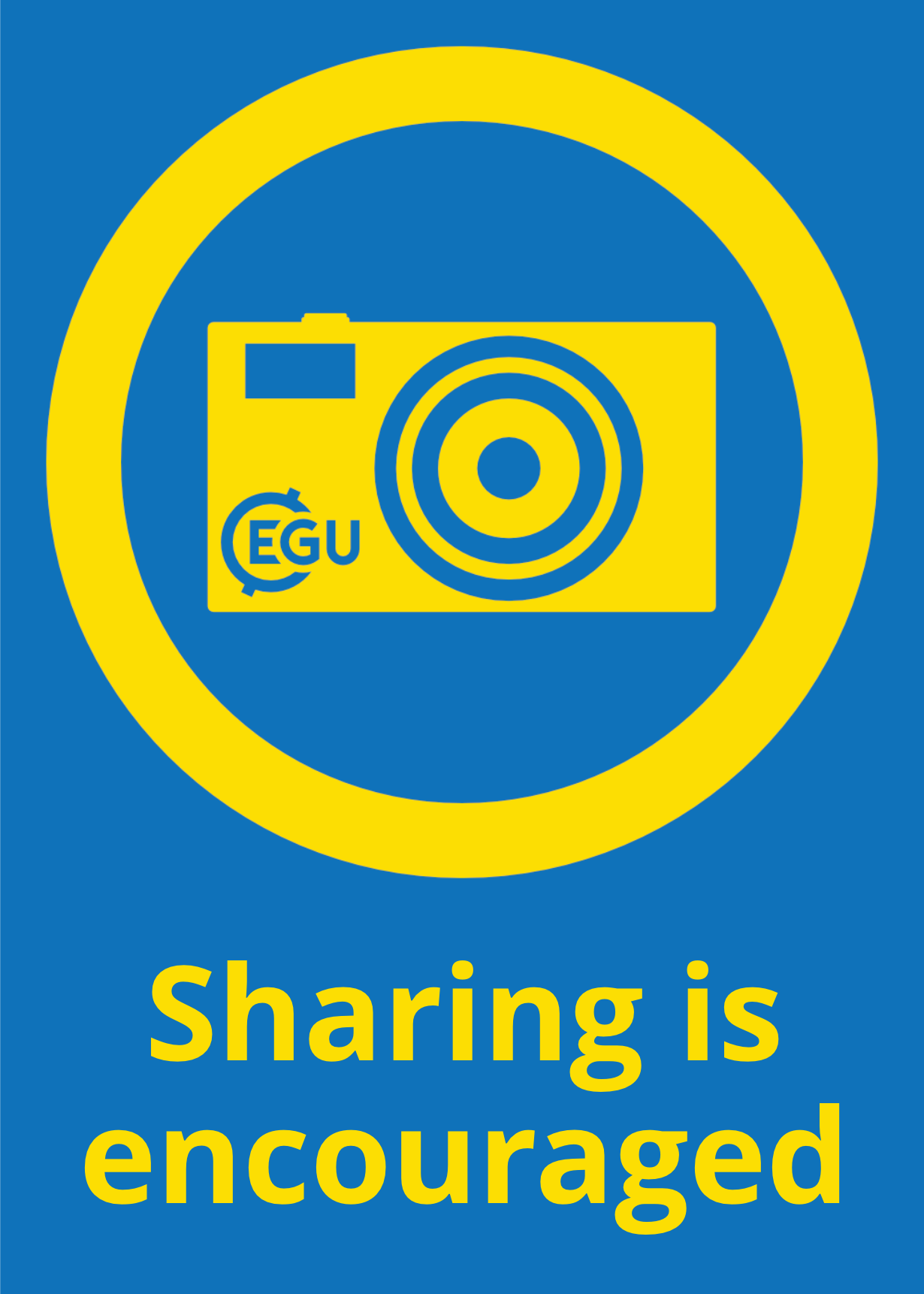 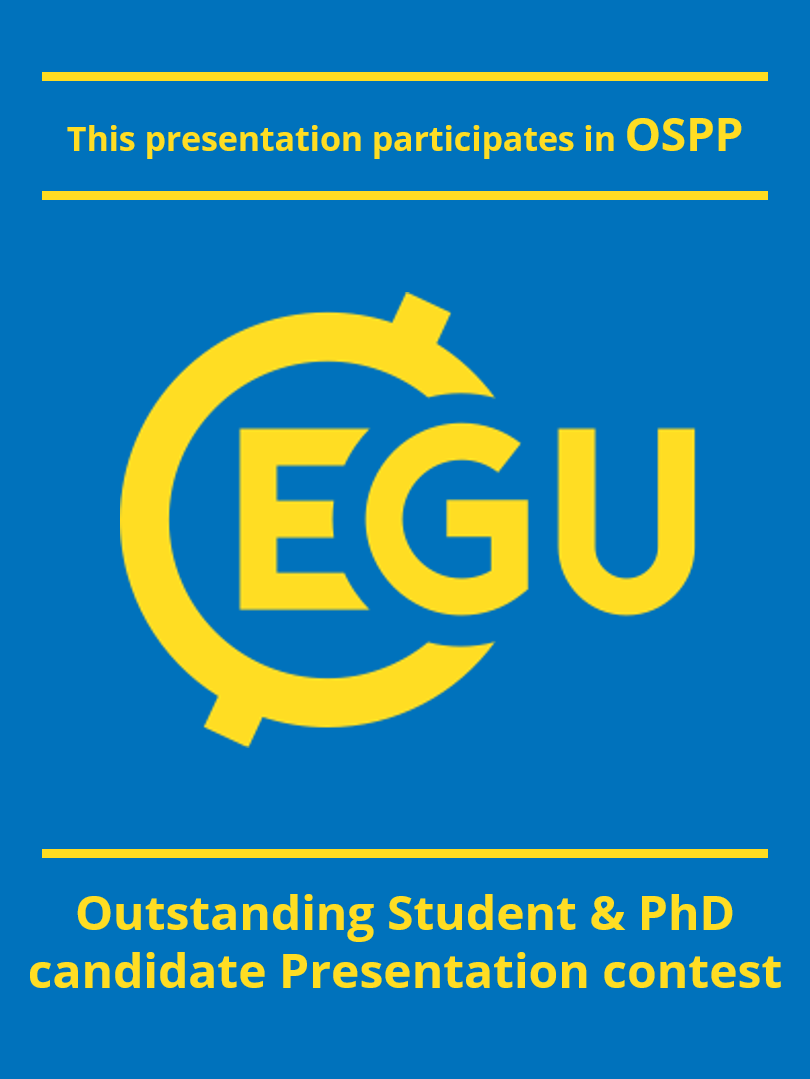 PROXIES OF AMAZON CLIMATE IN A PERUVIAN ICE CORE
THE QUELCCAYA ICE CAP
Ilha, JG., Portella, MBP, Barbaro, E., Simões, JC., Mayewski, P., Barbante, C.
START PRESENTATION
FOR THOSE SEEING THIS PRESENTATION AS MY SUPPLEMENTARY MATERIAL: PLEASE, INTERACT WITH THE PRESENTATION USING ONLY THE MOUSE AND NOT THE KEYBOARD ARROWS. THIS WAY YOU SIMULATE THE TOUCHSCREEN OF THE PICO SESSION KEEPING THE NAVIGATION SCHEME FUNCTIONAL.
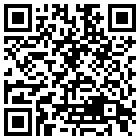 Check out my abstract here!
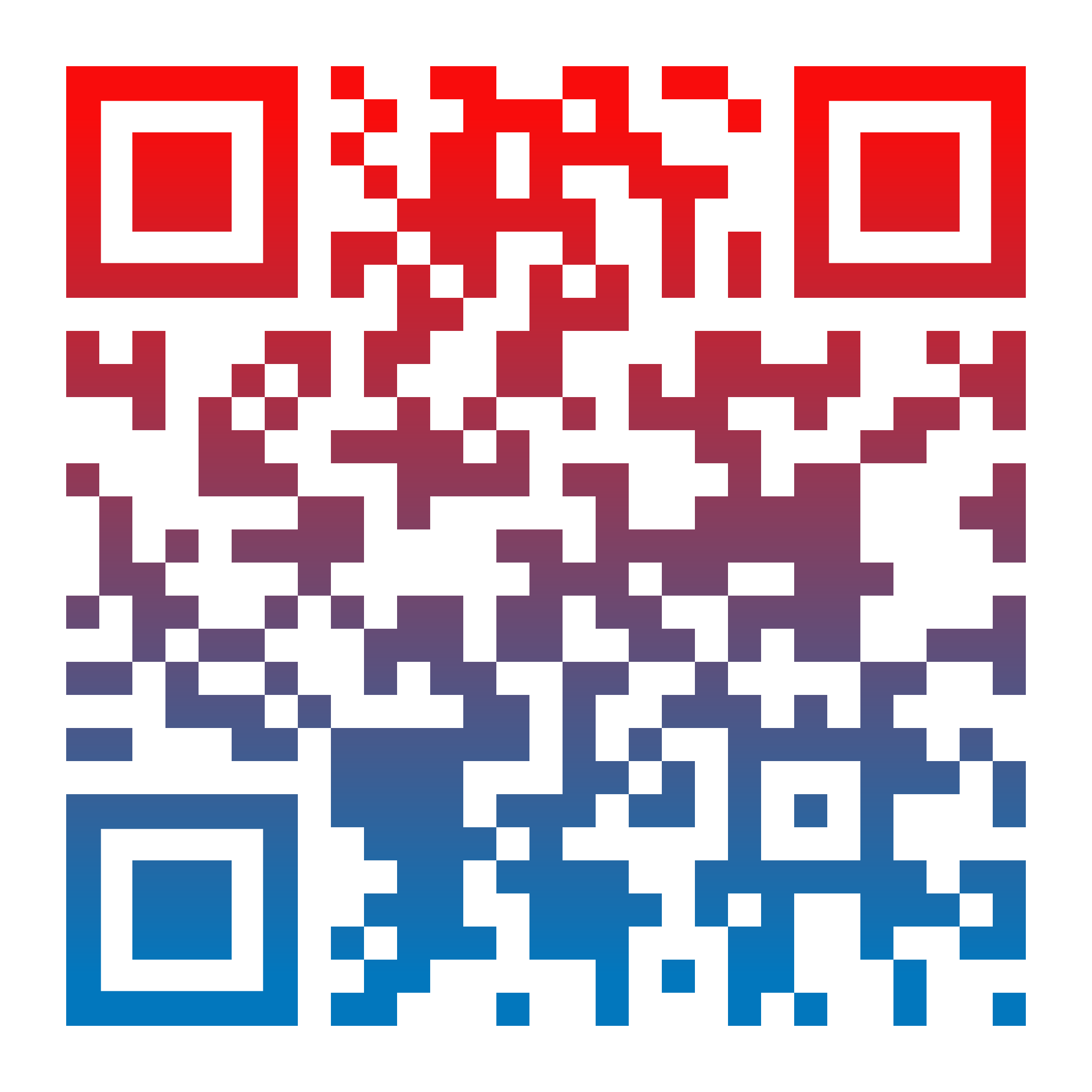 Partner Institutions
Contact me!
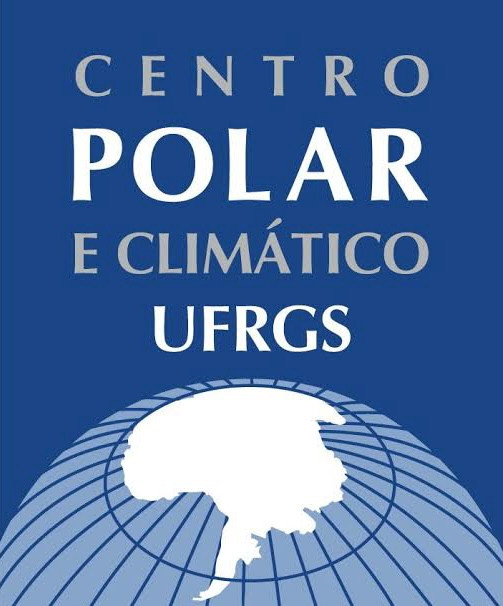 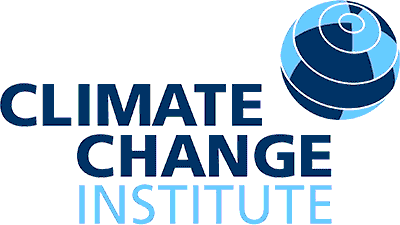 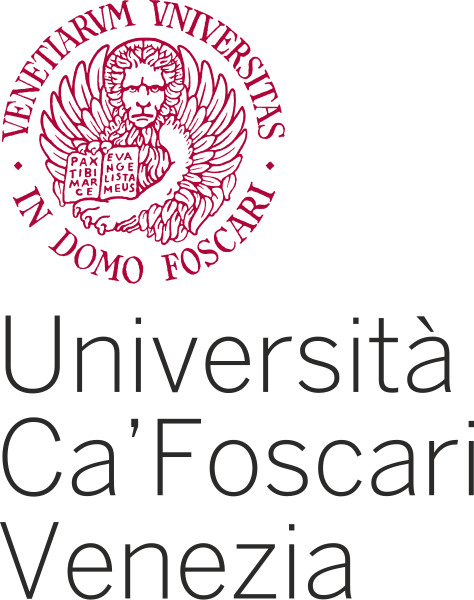 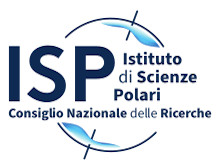 Photo: João Ilha
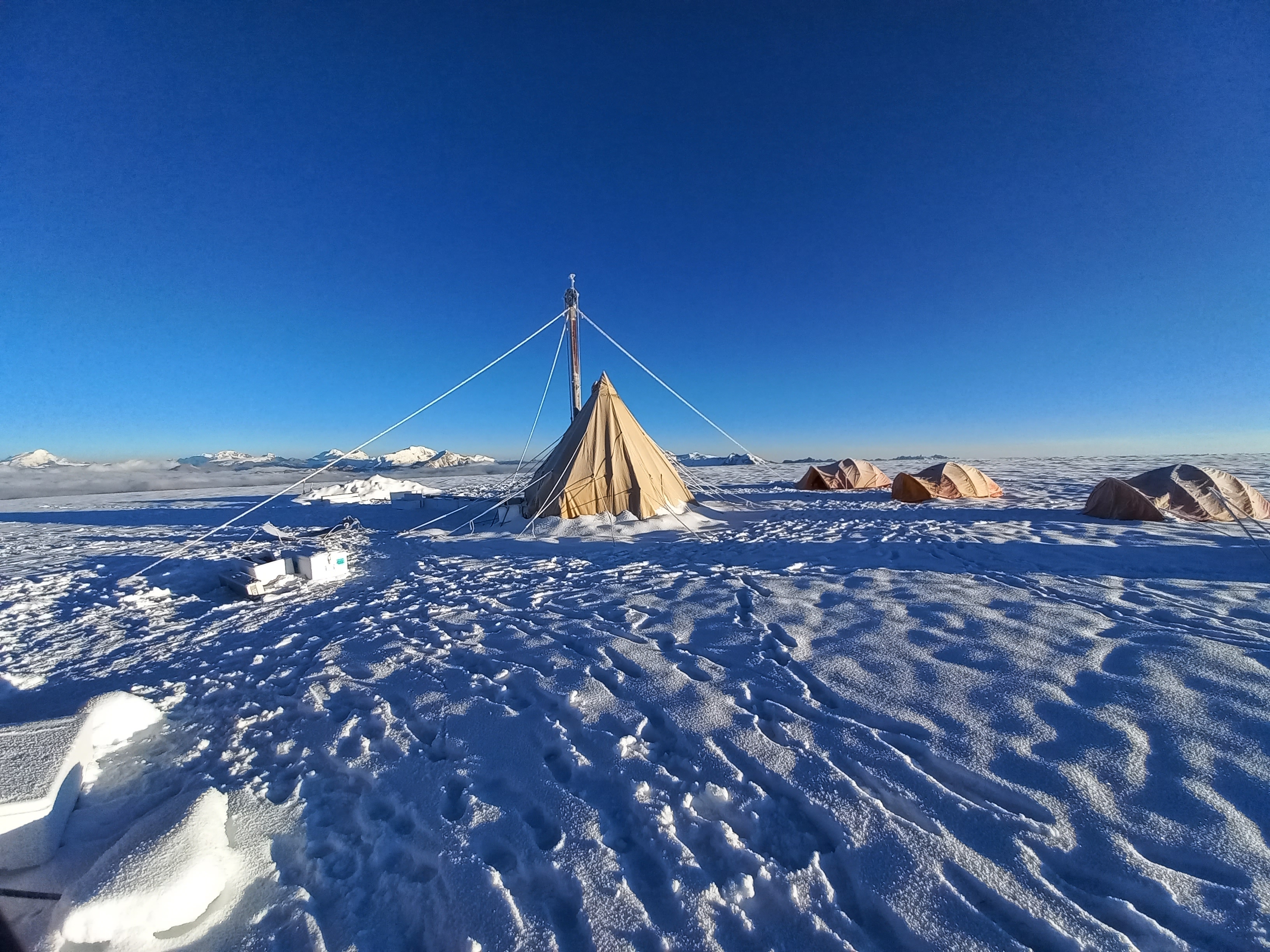 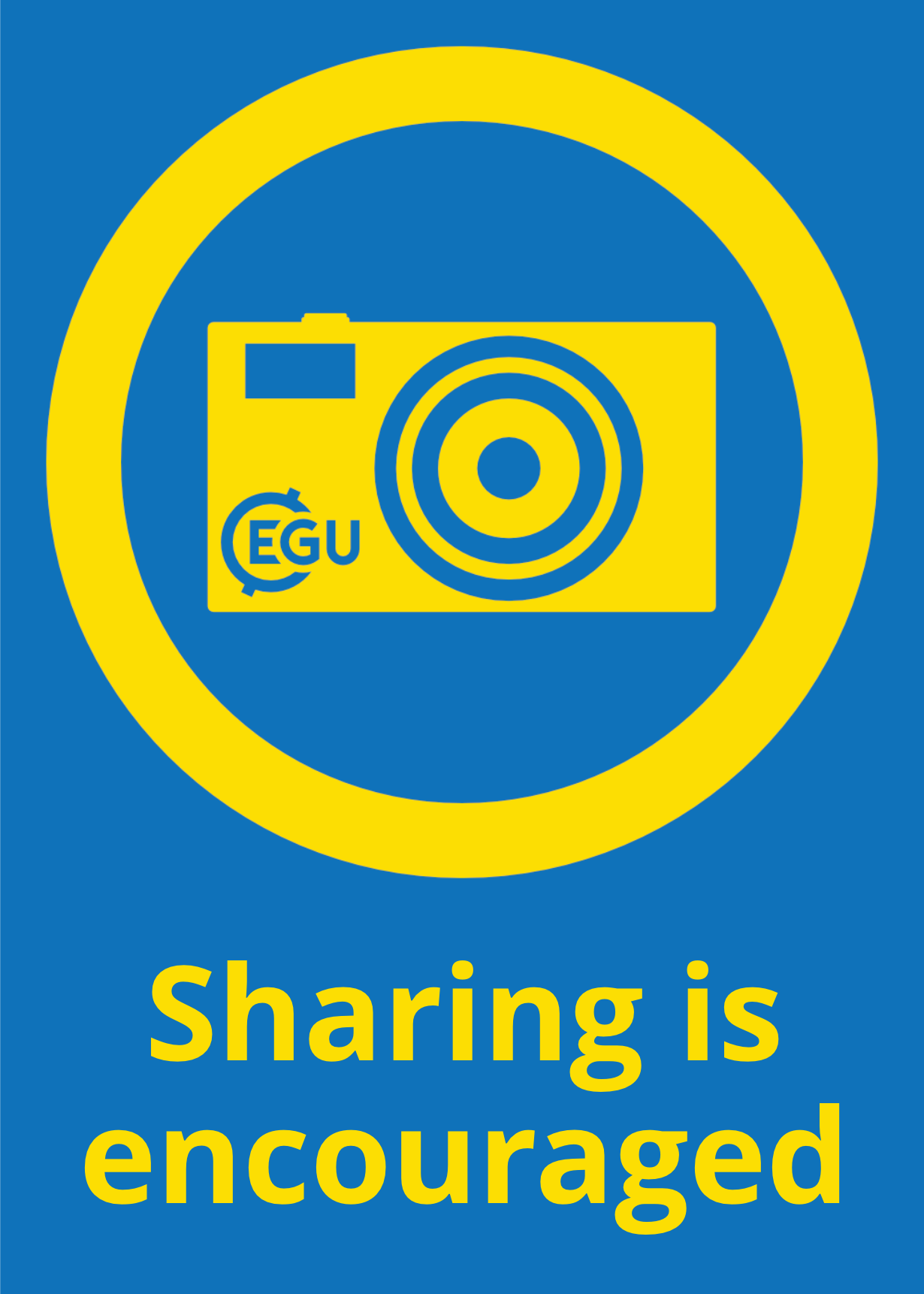 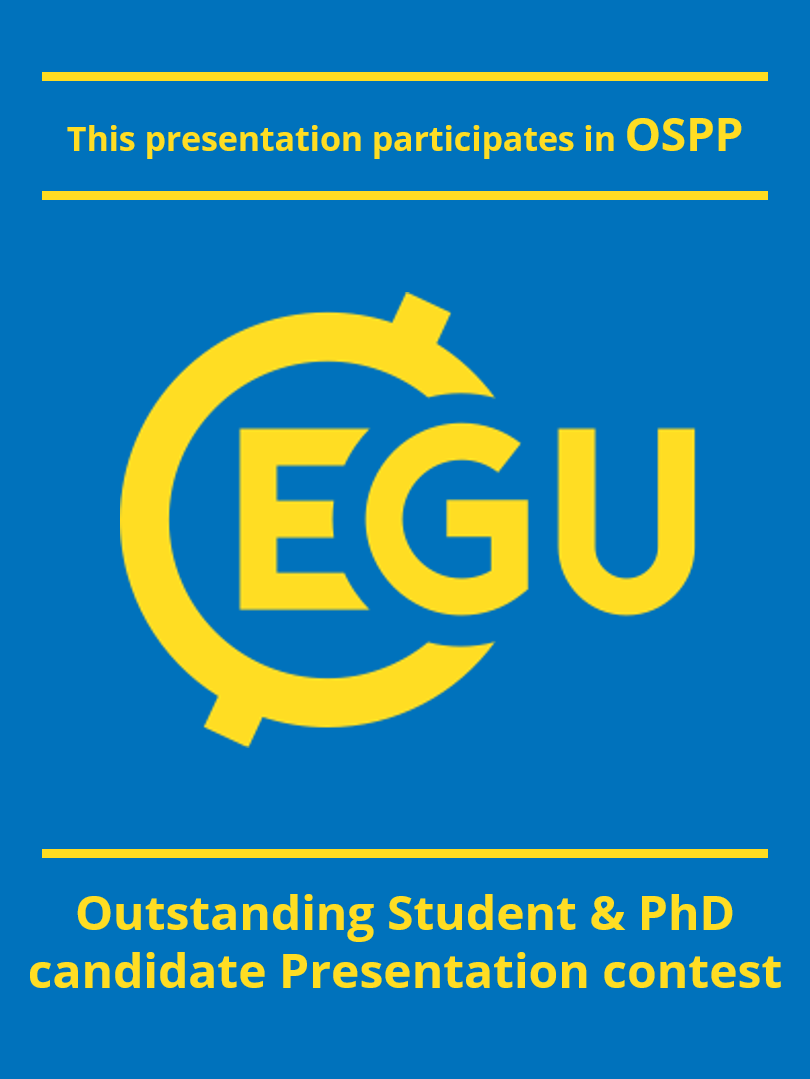 PROXIES OF AMAZON CLIMATE IN A PERUVIAN ICE CORE
THE QUELCCAYA ICE CAP
Ilha, JG., Portella, MBP, Barbaro, E., Simões, JC., Mayewski, P., Barbante, C.
The Quelccaya Region
Ice coring, melting & subsampling
Dating
The Dating Problematics
INTRODUCTION
METHODOLOGIES
RESULTS & DISCUSSION
CONCLUSIONS
Proxies
Why Ice Cores?
Levoglucosan
Levoglucosan
Next Steps
Air mass circulation
Inorganic & Organic Ions
Inorganic & Organic Ions
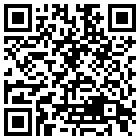 Check out my abstract here!
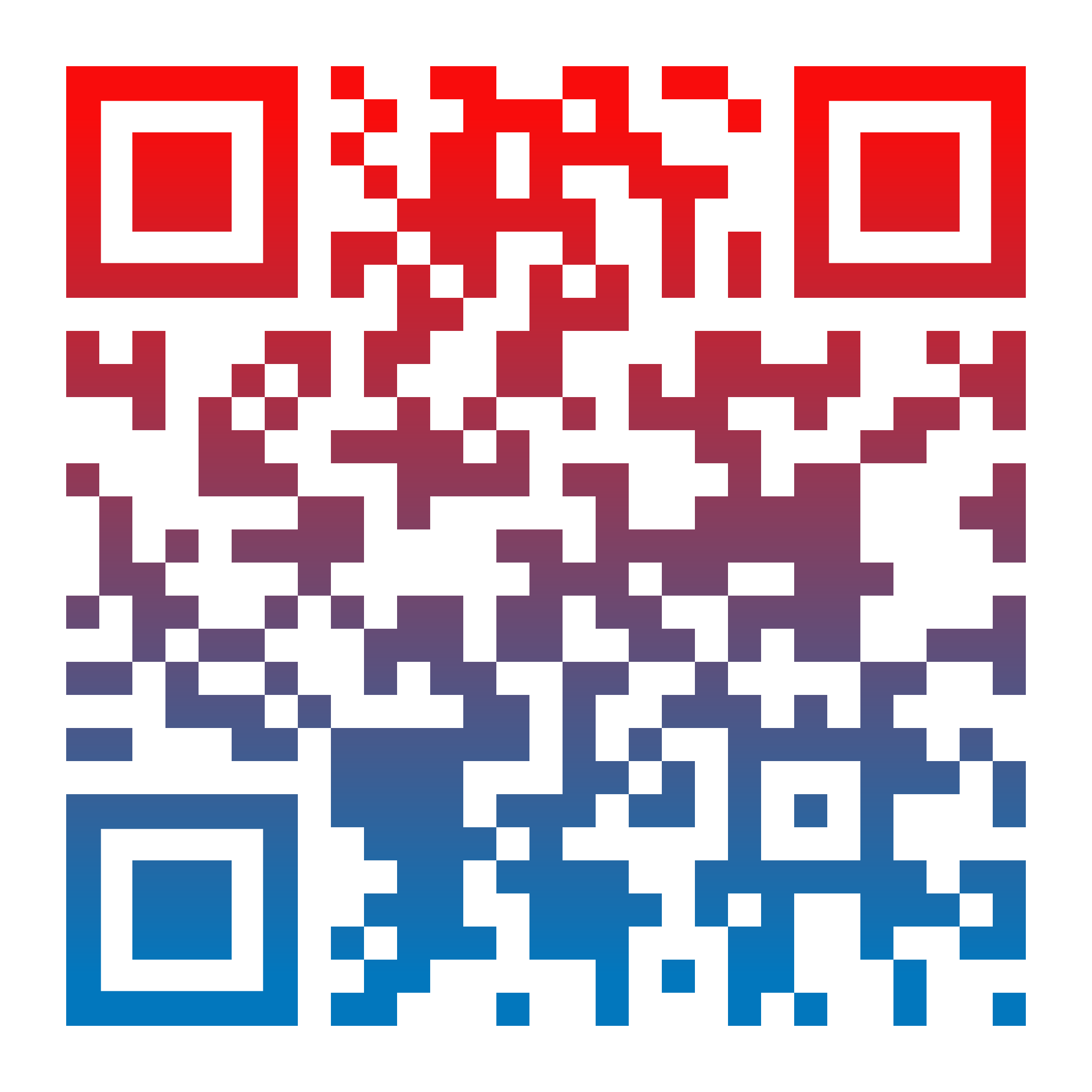 Partner Institutions
Contact me!
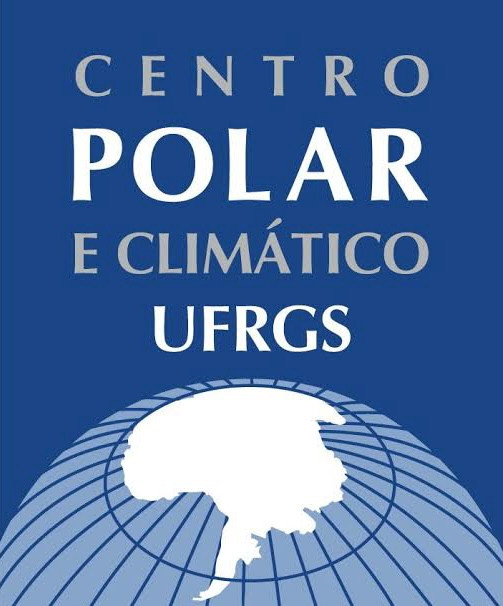 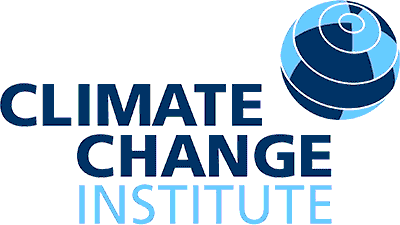 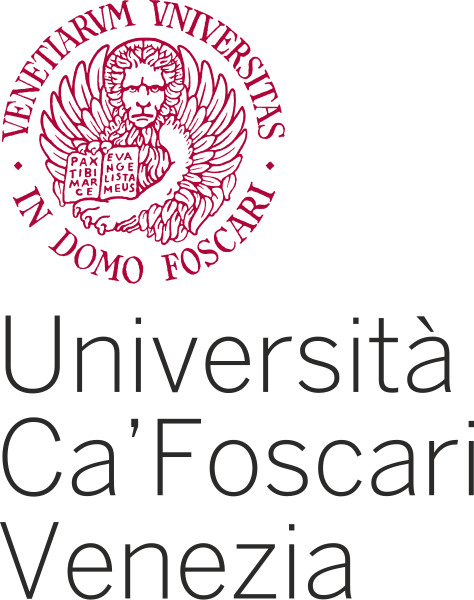 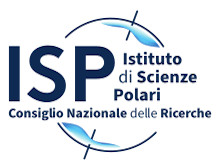 Photo: João Ilha
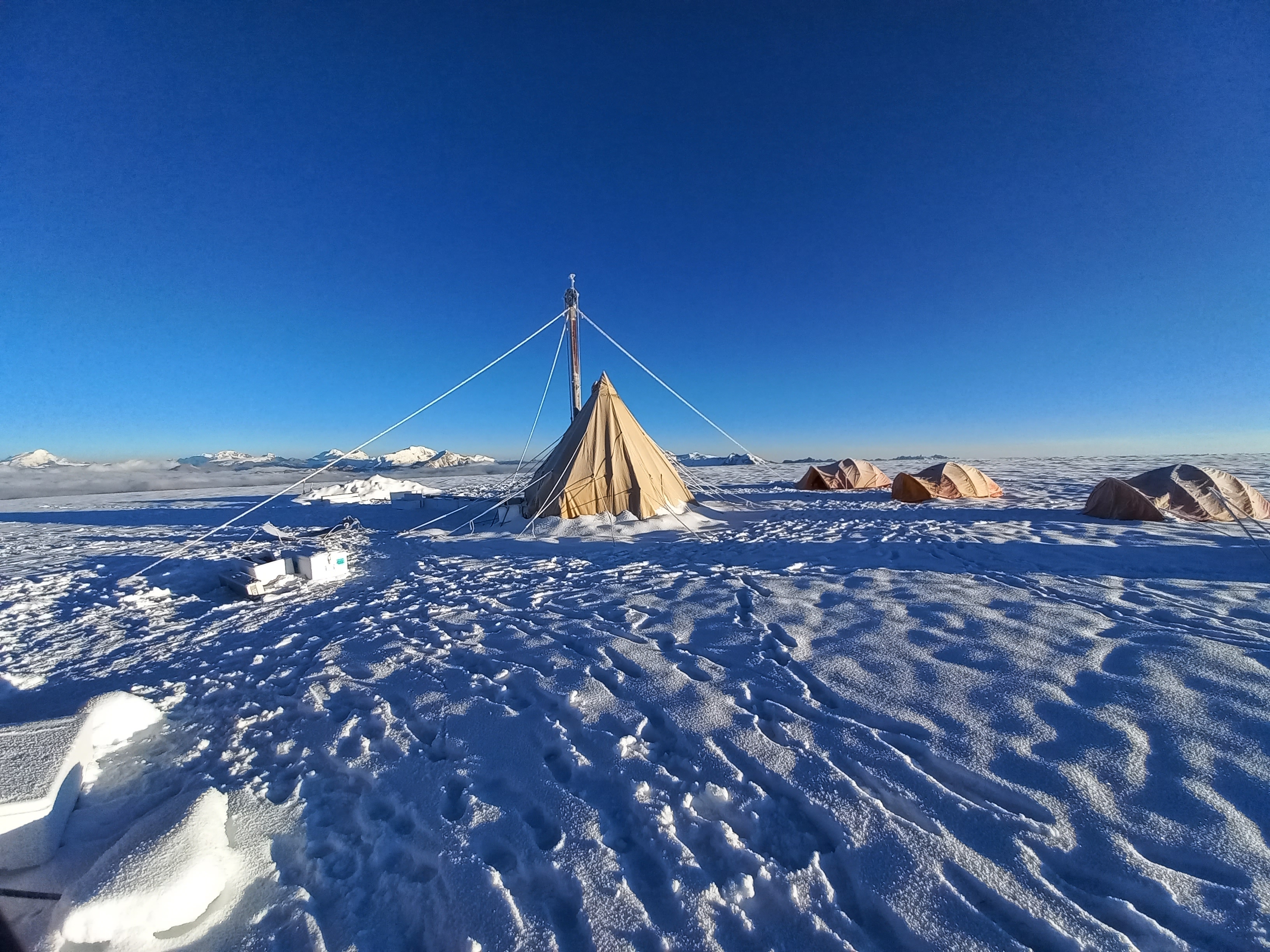 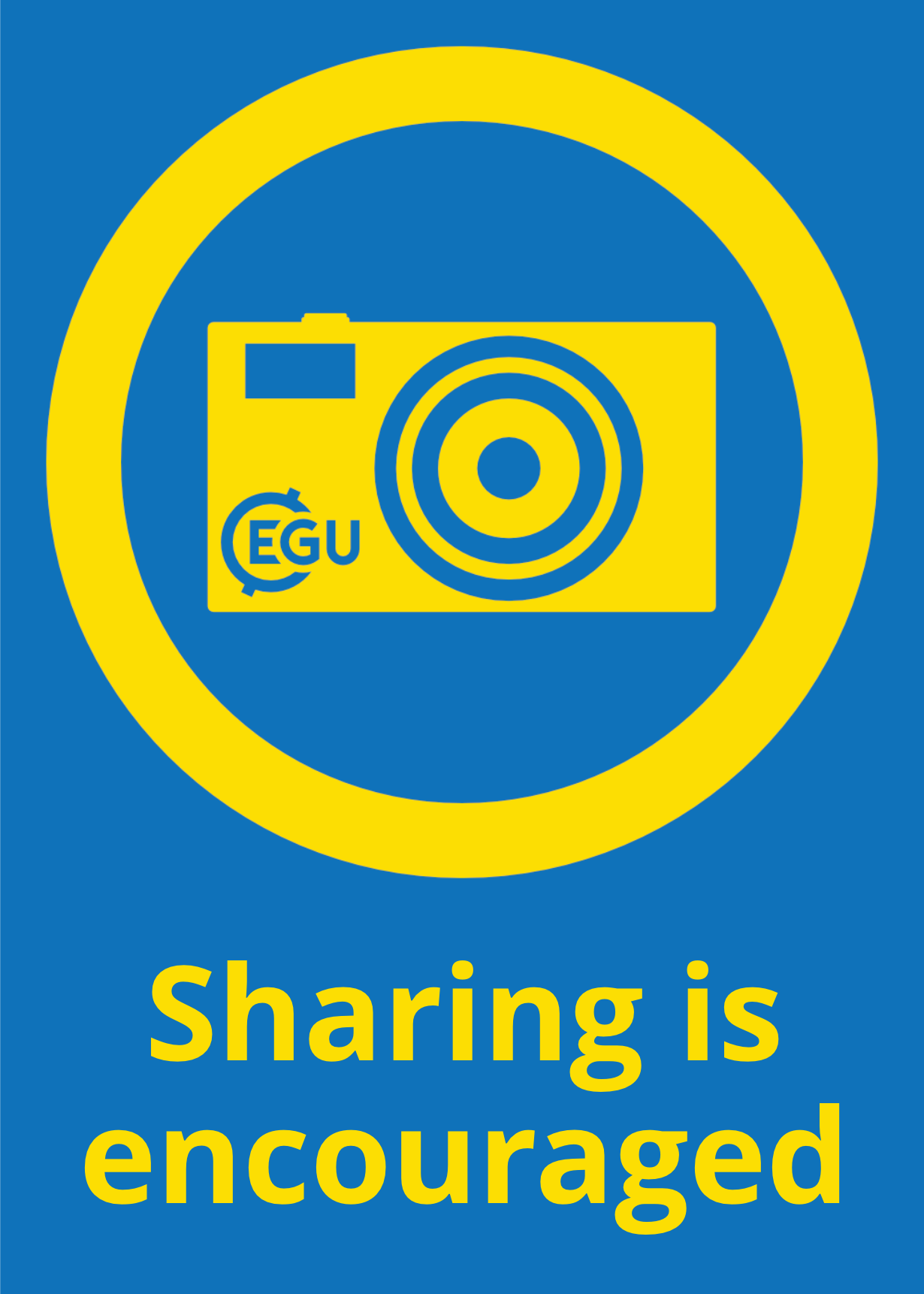 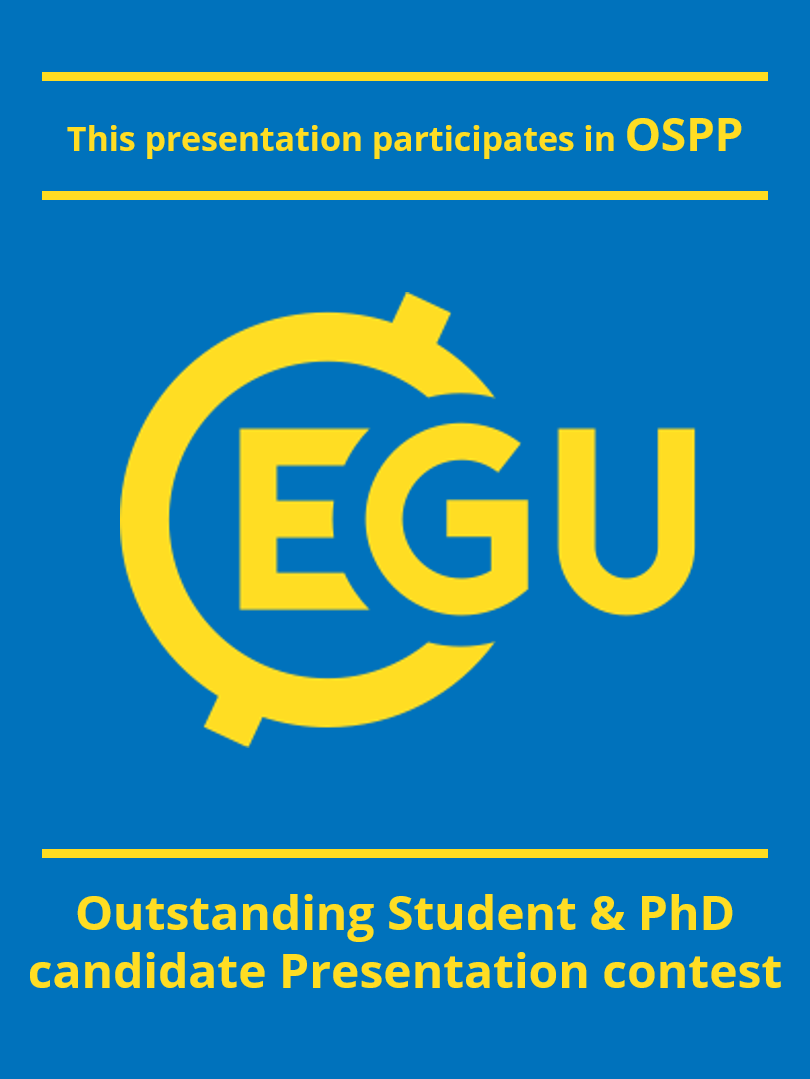 PROXIES OF AMAZON CLIMATE IN A PERUVIAN ICE CORE
THE QUELCCAYA ICE CAP
Ilha, JG., Portella, MBP, Barbaro, E., Simões, JC., Mayewski, P., Barbante, C.
INTRODUCTION
METHODOLOGIES
RESULTS & DISCUSSION
CONCLUSIONS
The Quelccaya Region
Ice coring, melting & subsampling
Dating
The Dating Problematics
Proxies
Why Ice Cores?
Levoglucosan
Levoglucosan
Next Steps
Air mass circulation
Inorganic & Organic Ions
Inorganic & Organic Ions
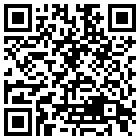 Check out my abstract here!
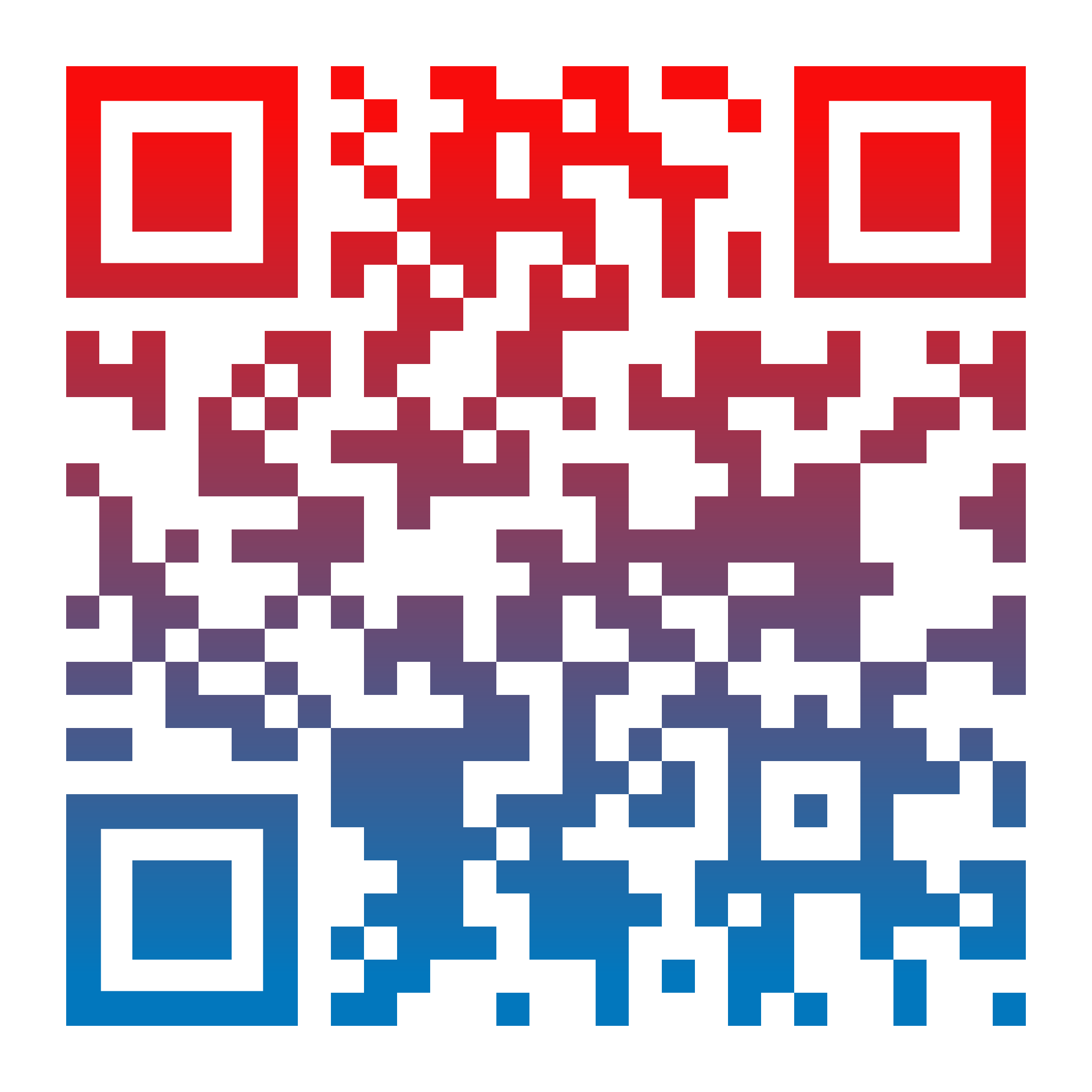 Partner Institutions
Contact me!
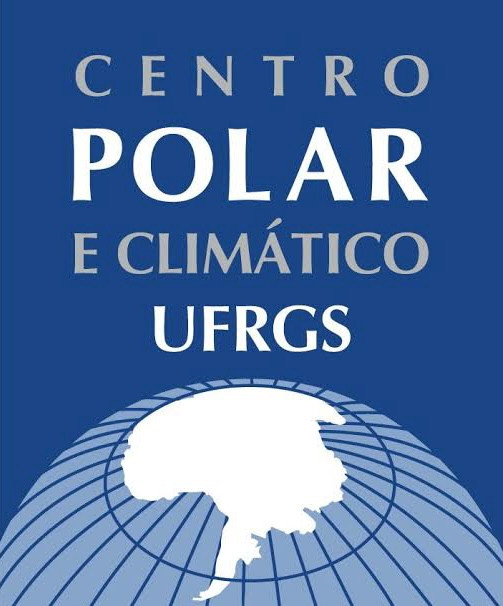 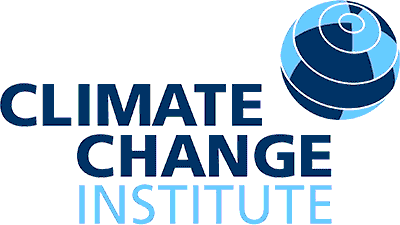 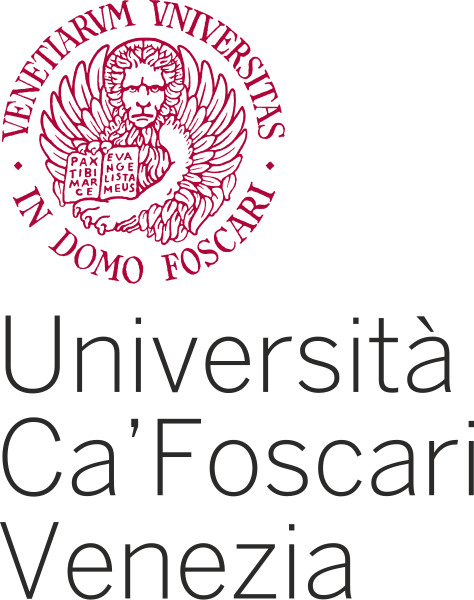 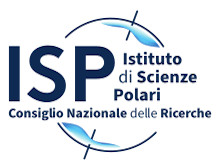 Photo: João Ilha
Photo: Mariusz Potocki
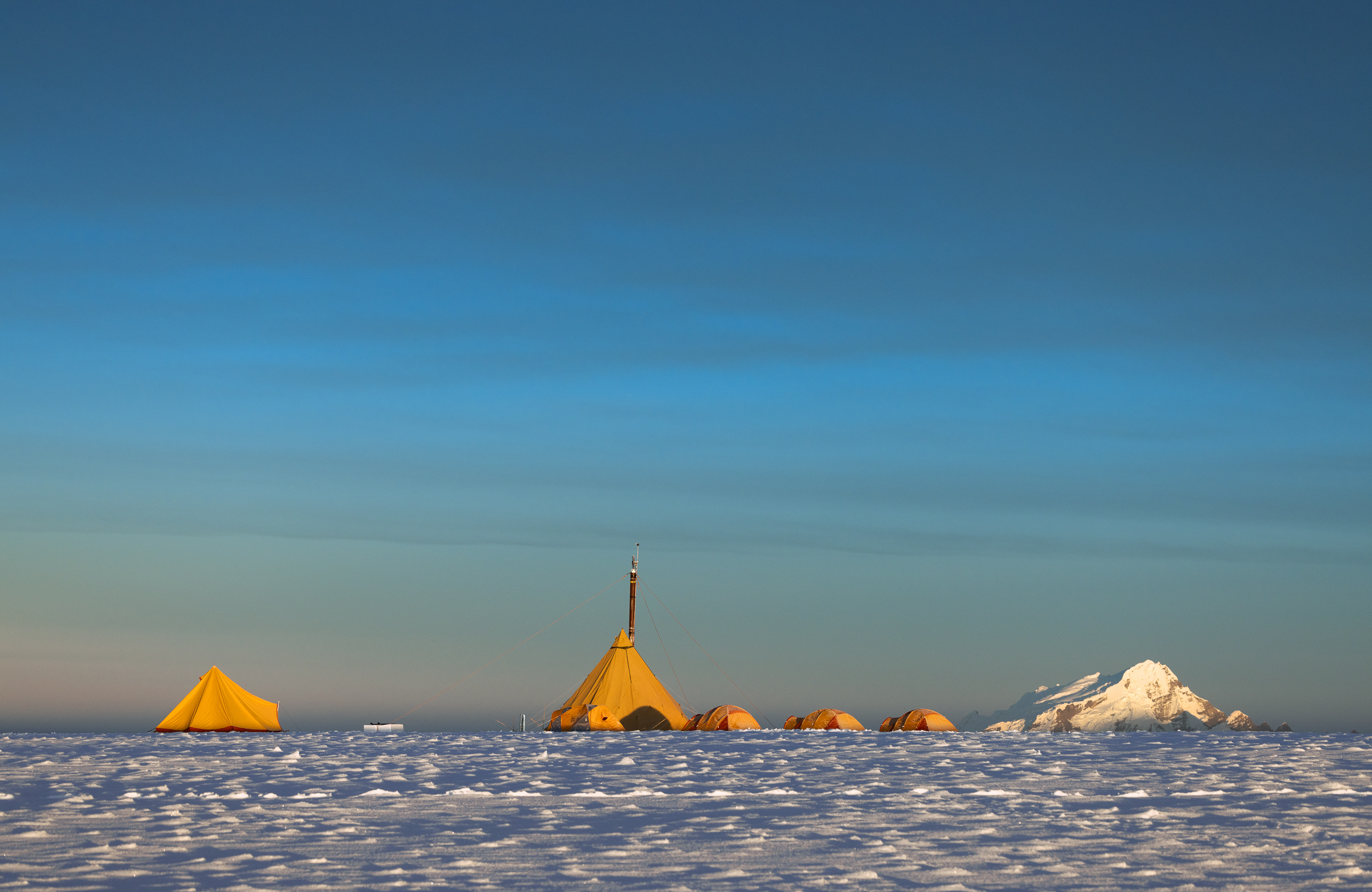 INTRODUCTION
INTRODUCTION
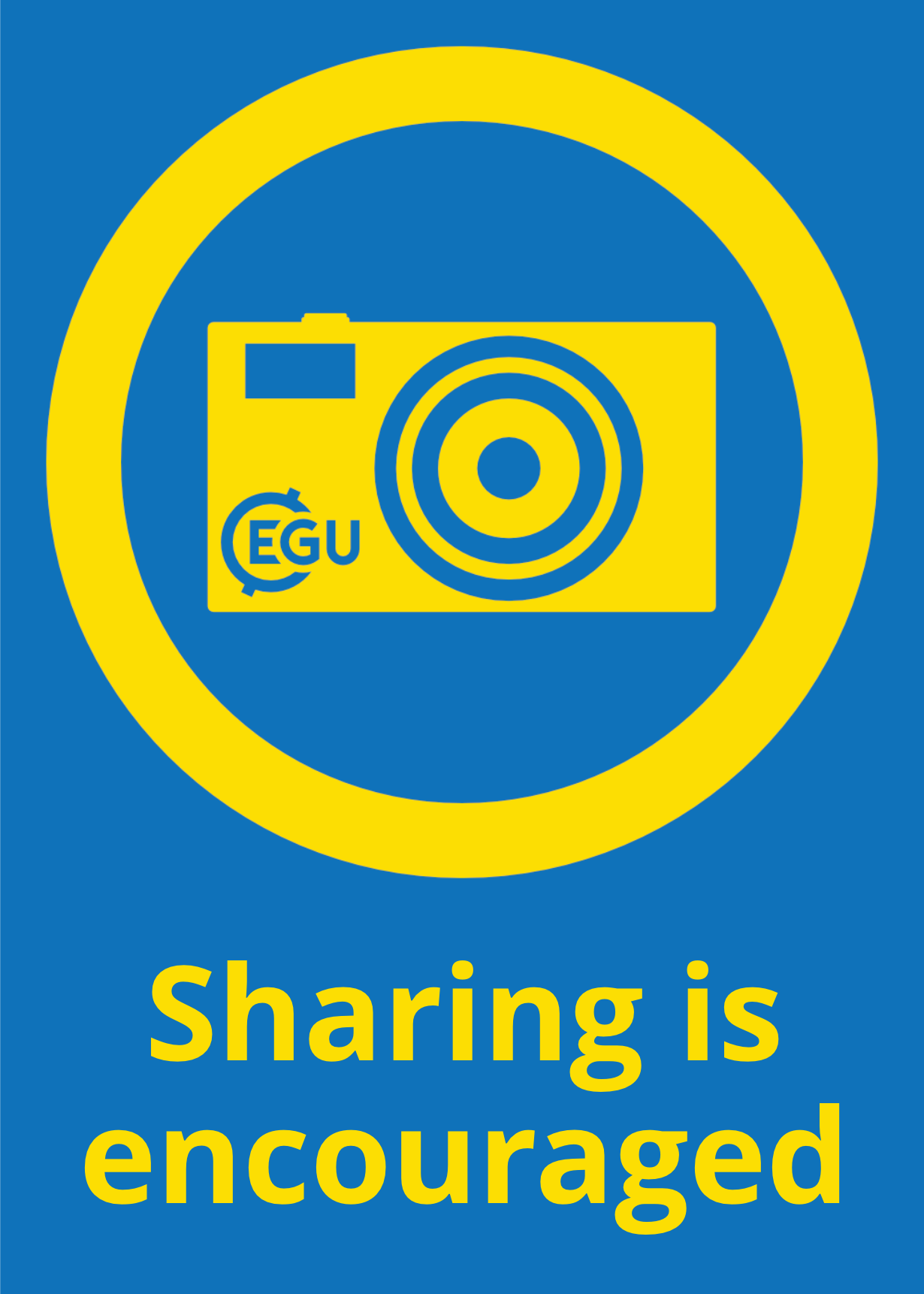 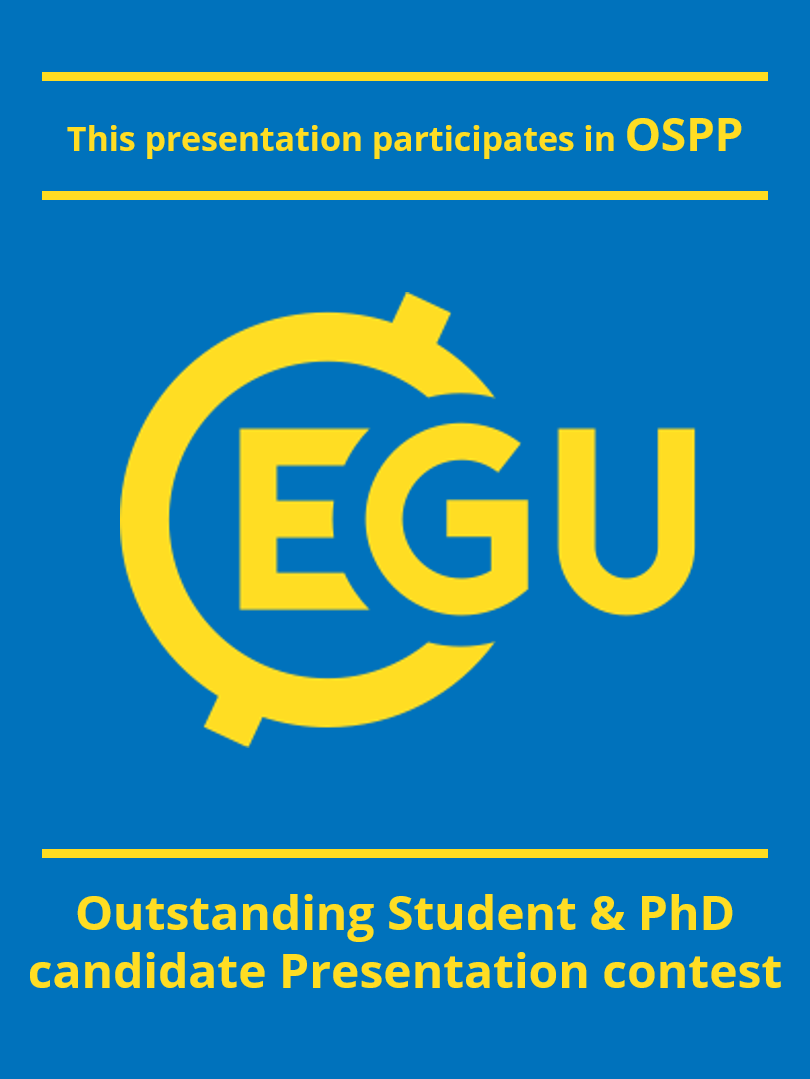 End Presentation
Photo: Mariusz Potocki
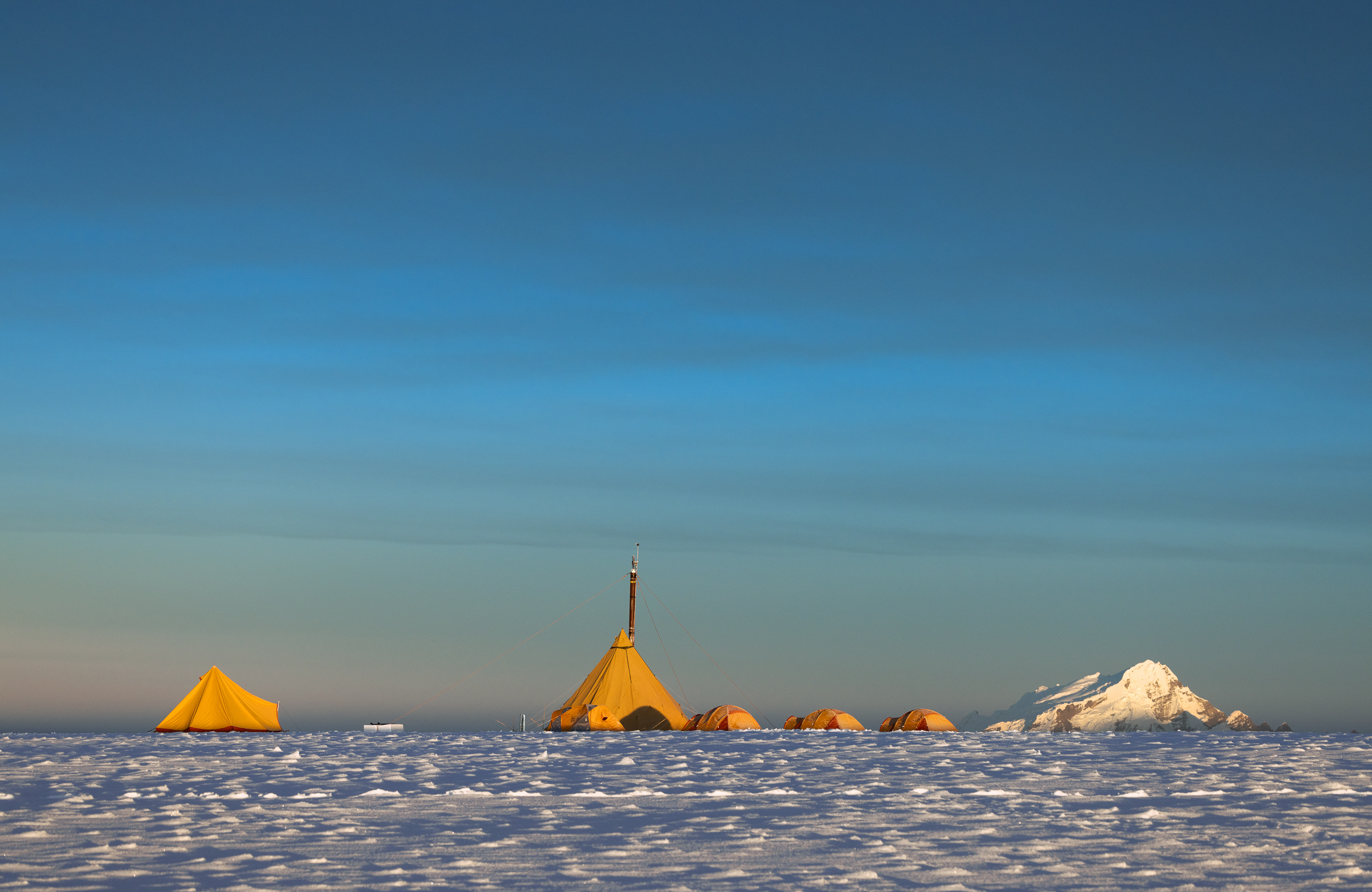 The Quelccaya Region
What is the Quelccaya?
What is the Quelccaya?
INTRODUCTION
INTRODUCTION
An ice cap (5764 masl) sat atop a volcanic plateau (approx. 5300 masl)

Ice caps are large, relatively flat, bodies of ice that feed multiple glaciers. 

Two main domes:

North Dome

Summit Dome (drilled)
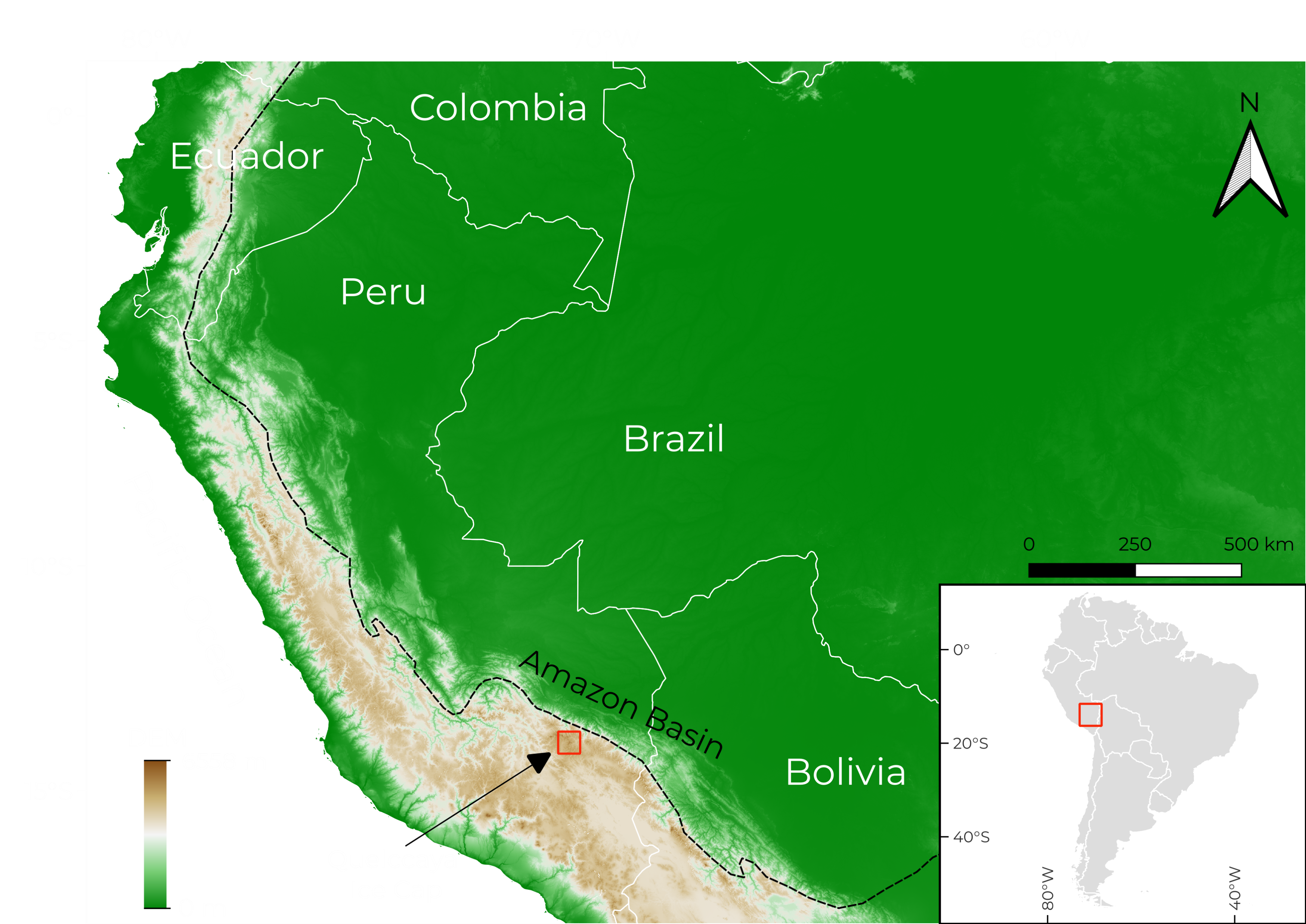 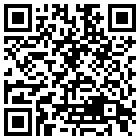 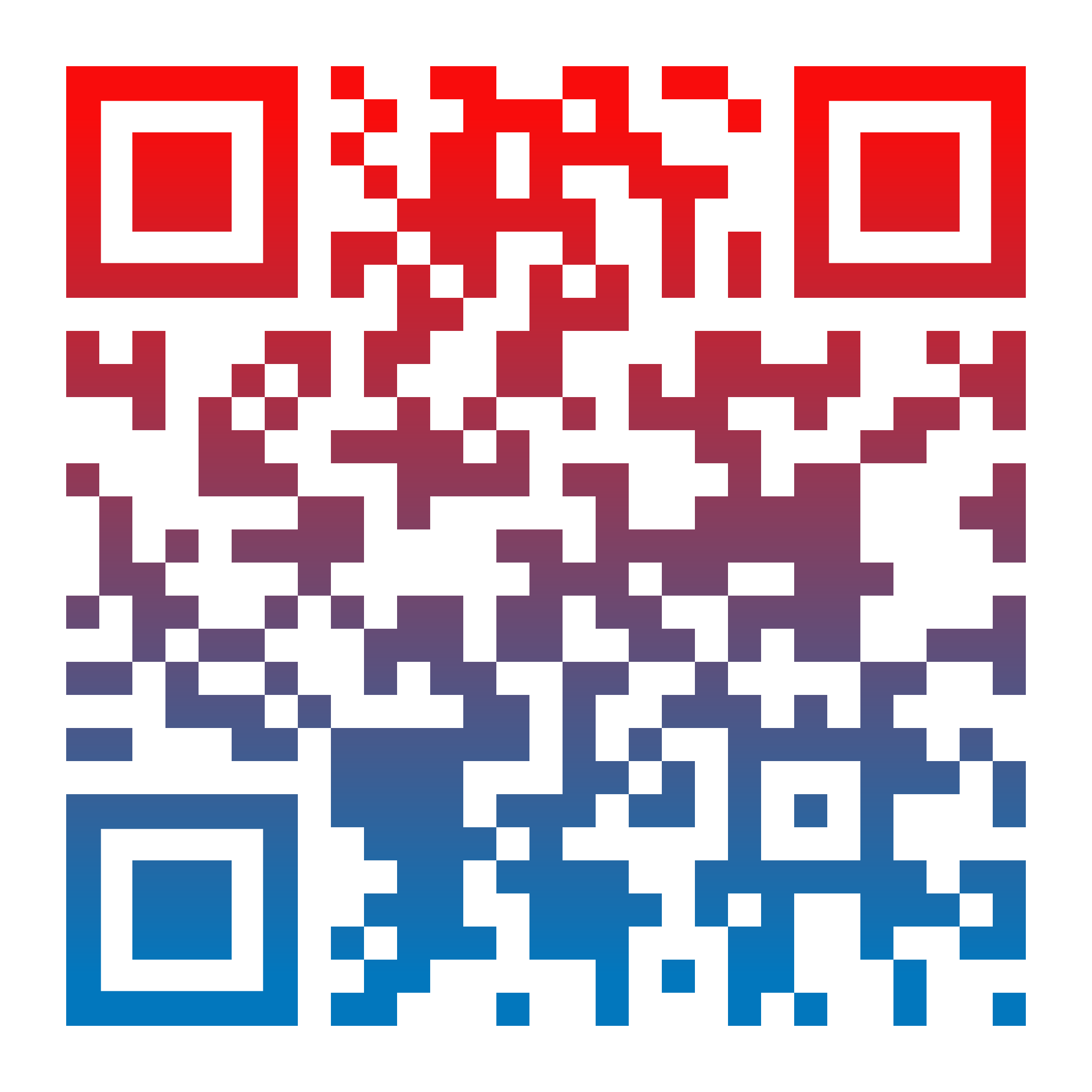 Check out my abstract here!
Contact me!
QUELCCAYA ICE CAP
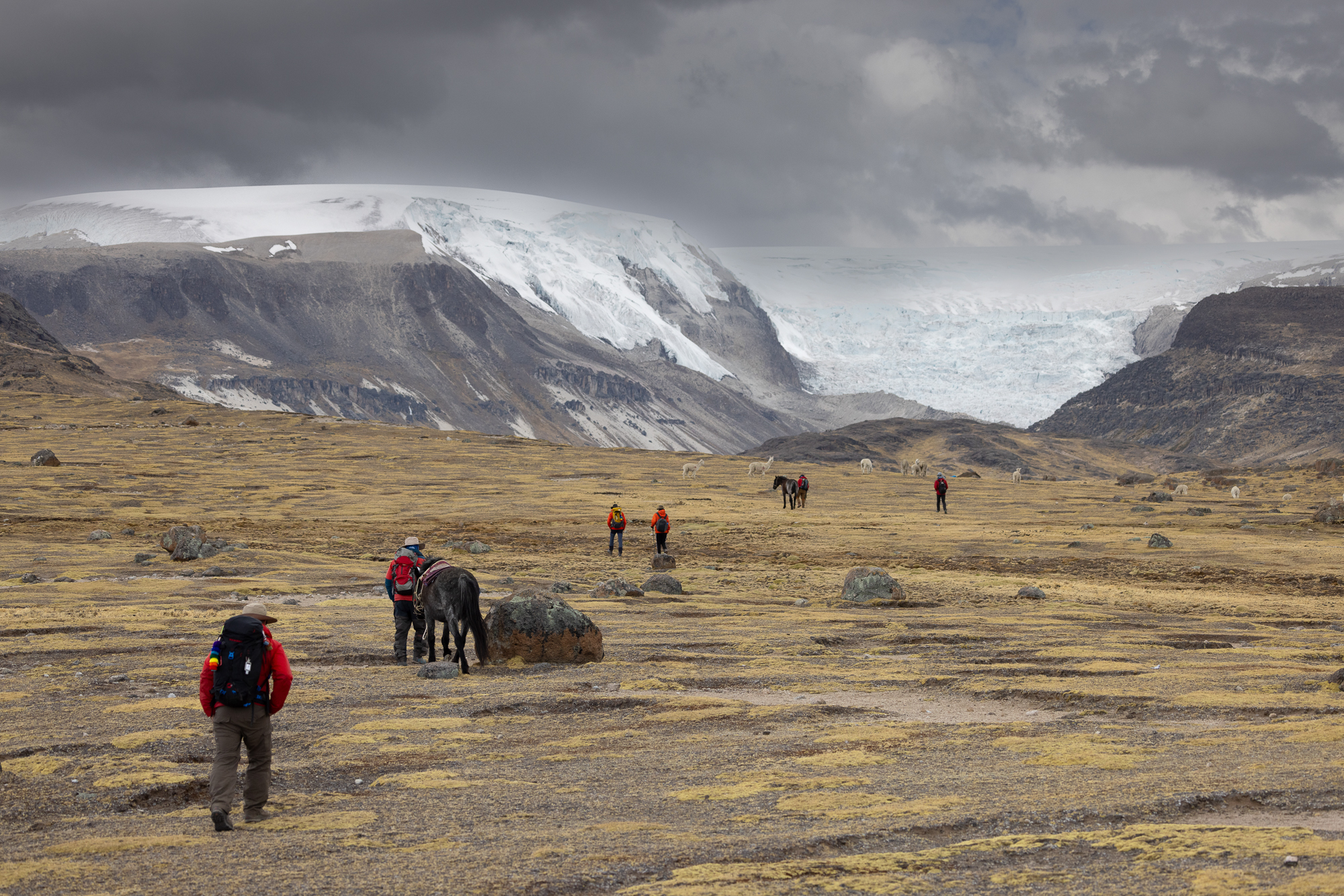 VOLCANIC PLATEAU
OUTLET GLACIER
Photo: Mariusz Potocki
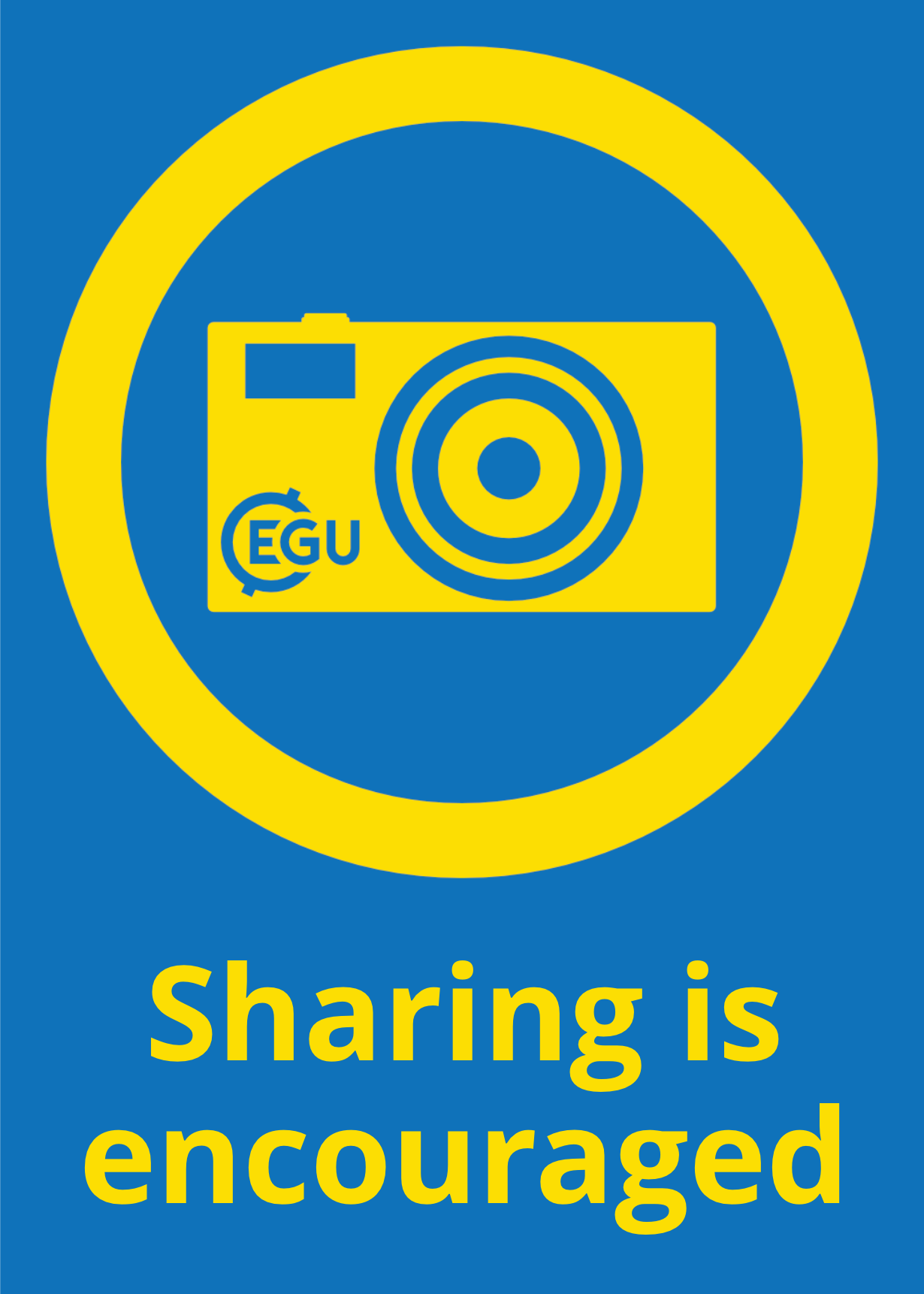 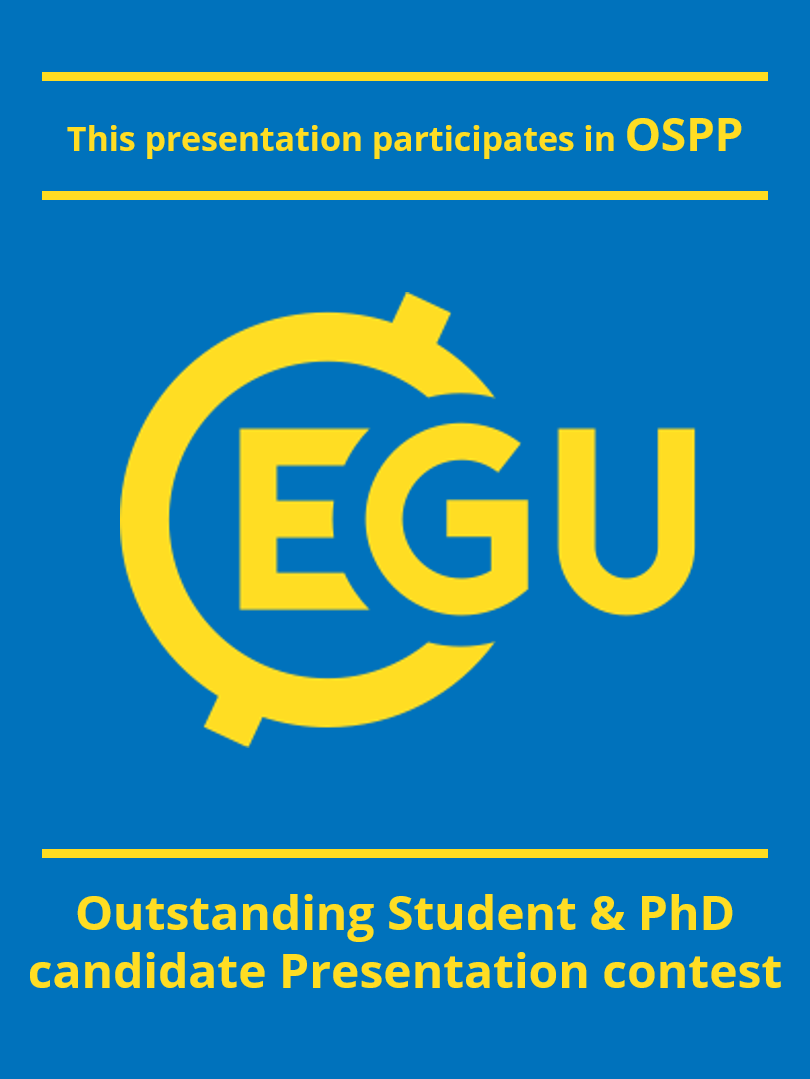 End Presentation
Photo: Mariusz Potocki
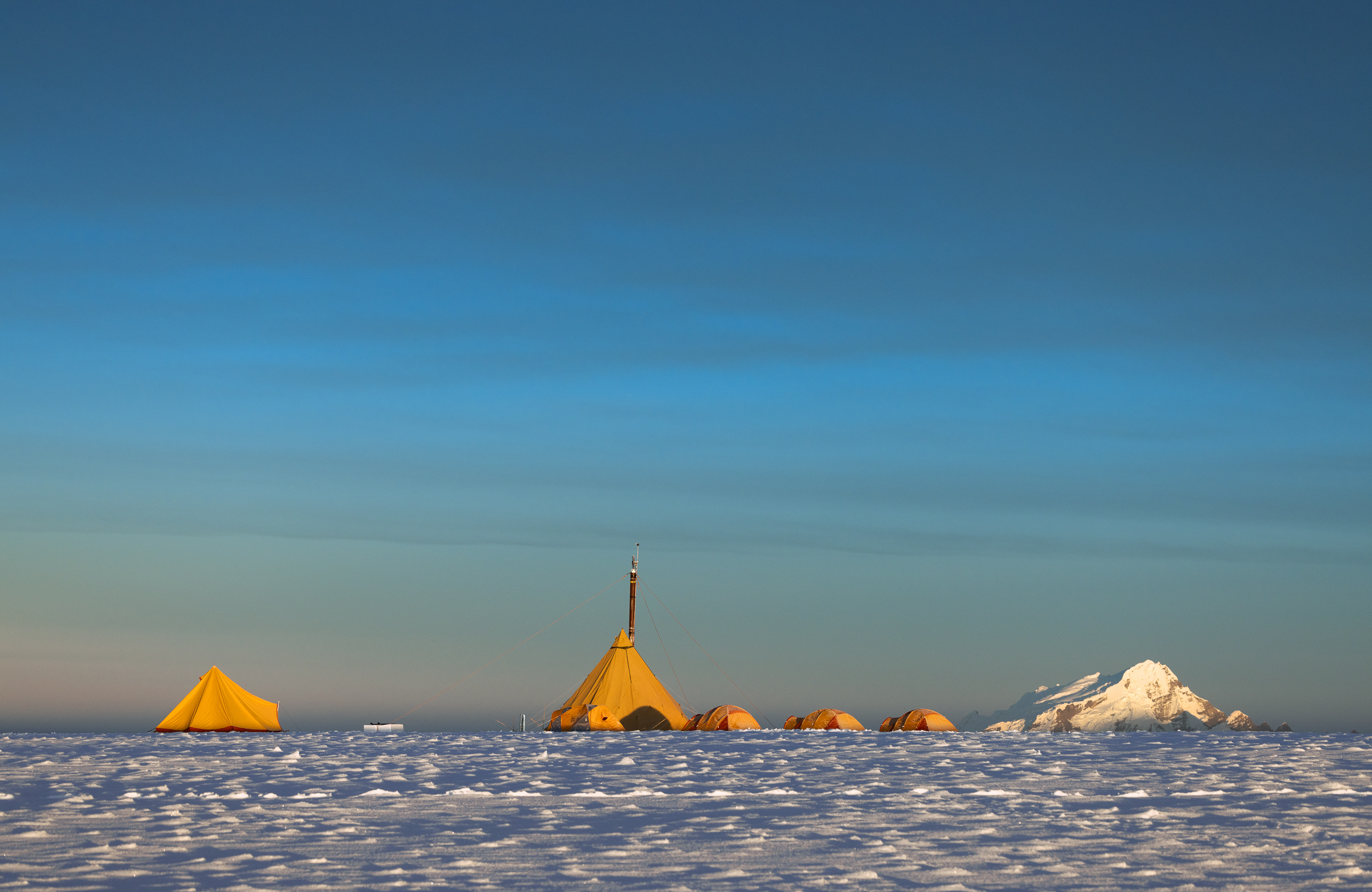 The Quelccaya Region
What is the Quelccaya?
What is the Quelccaya?
INTRODUCTION
INTRODUCTION
An ice cap (5764 masl) sat atop a volcanic plateau (approx. 5300 masl)

Ice caps are large, relatively flat, bodies of ice that feed multiple glaciers. 

Two main domes:

North Dome

Summit Dome (drilled)
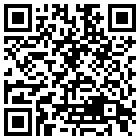 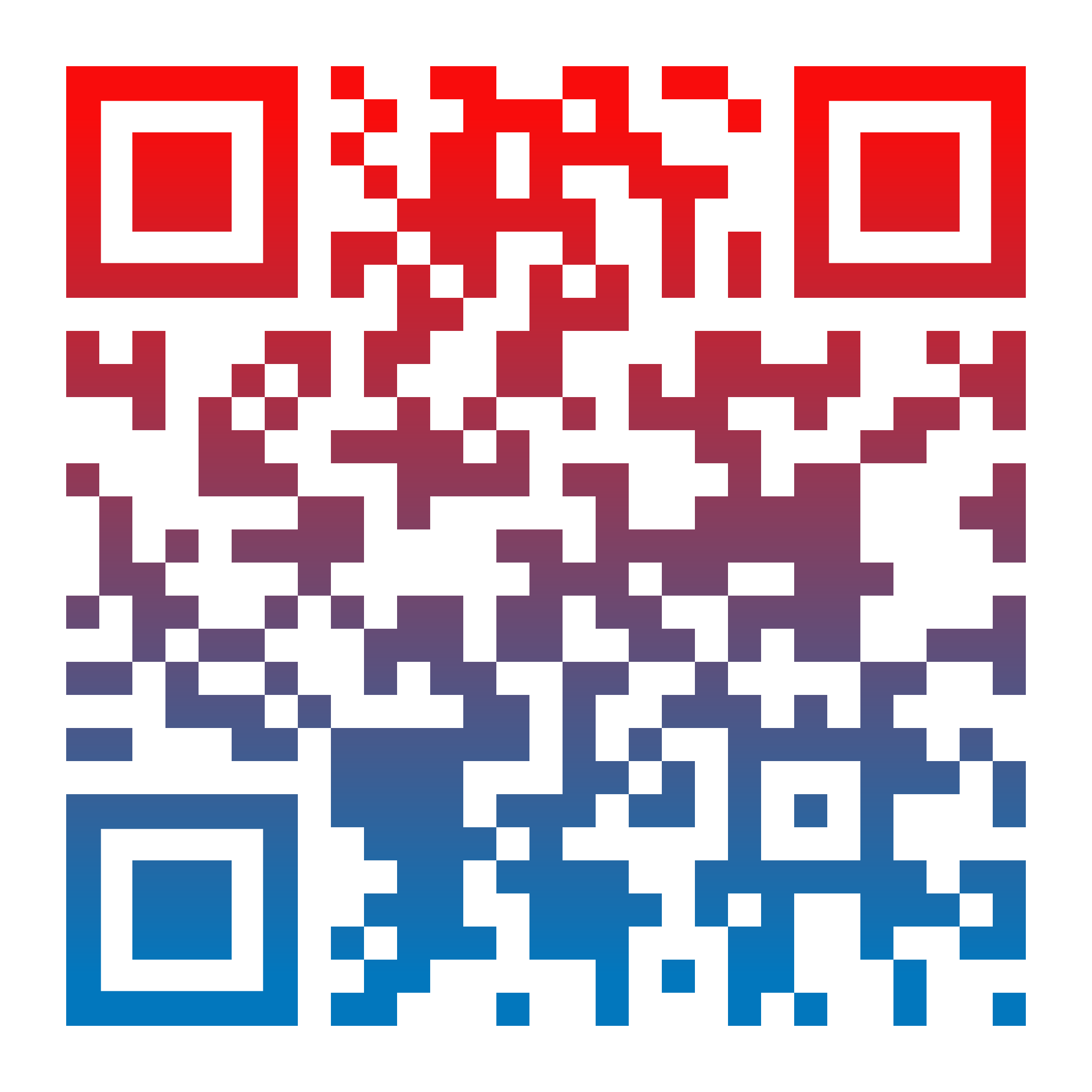 Back to Main Menu
Next: Why Ice Cores?
Check out my abstract here!
Contact me!
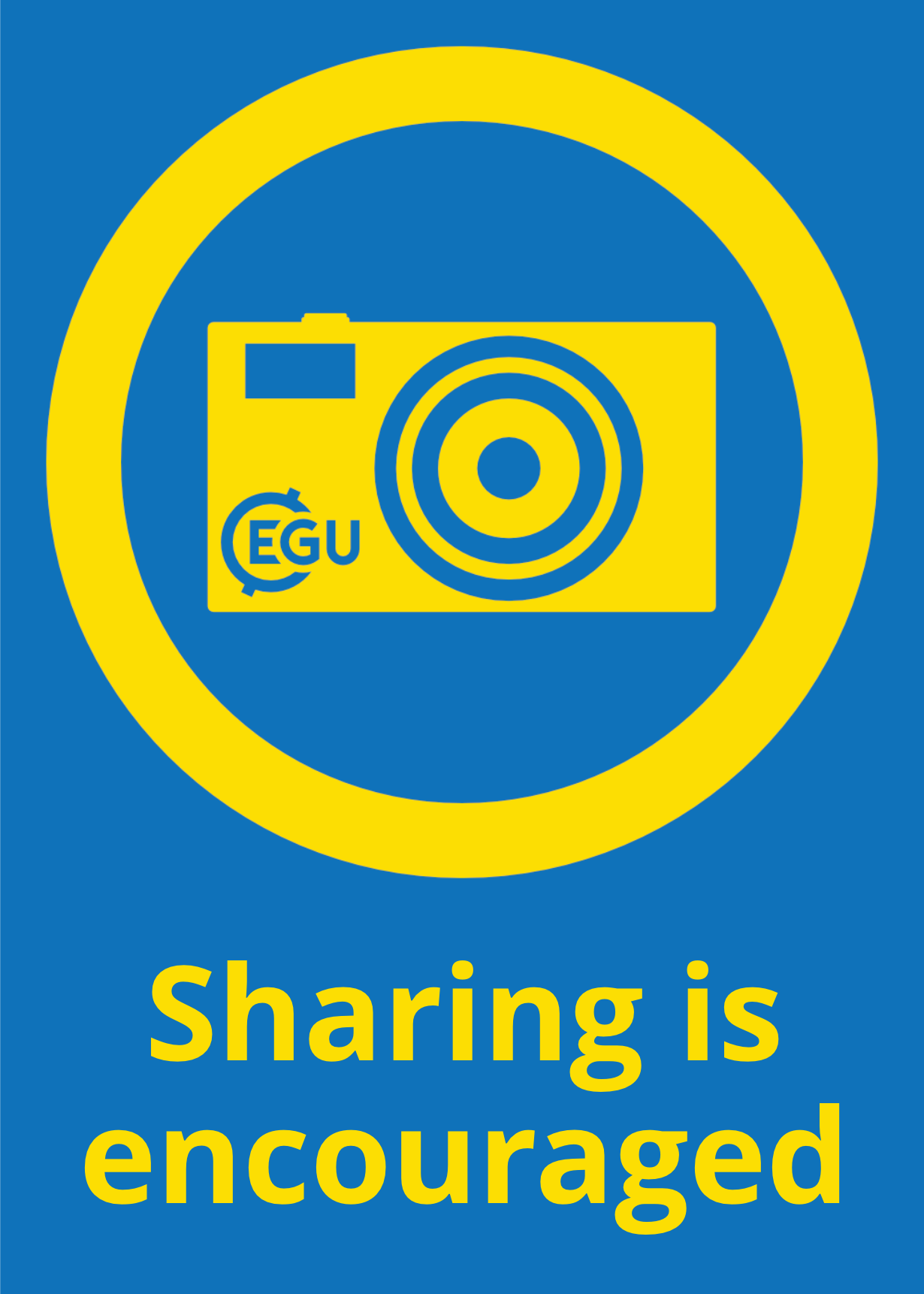 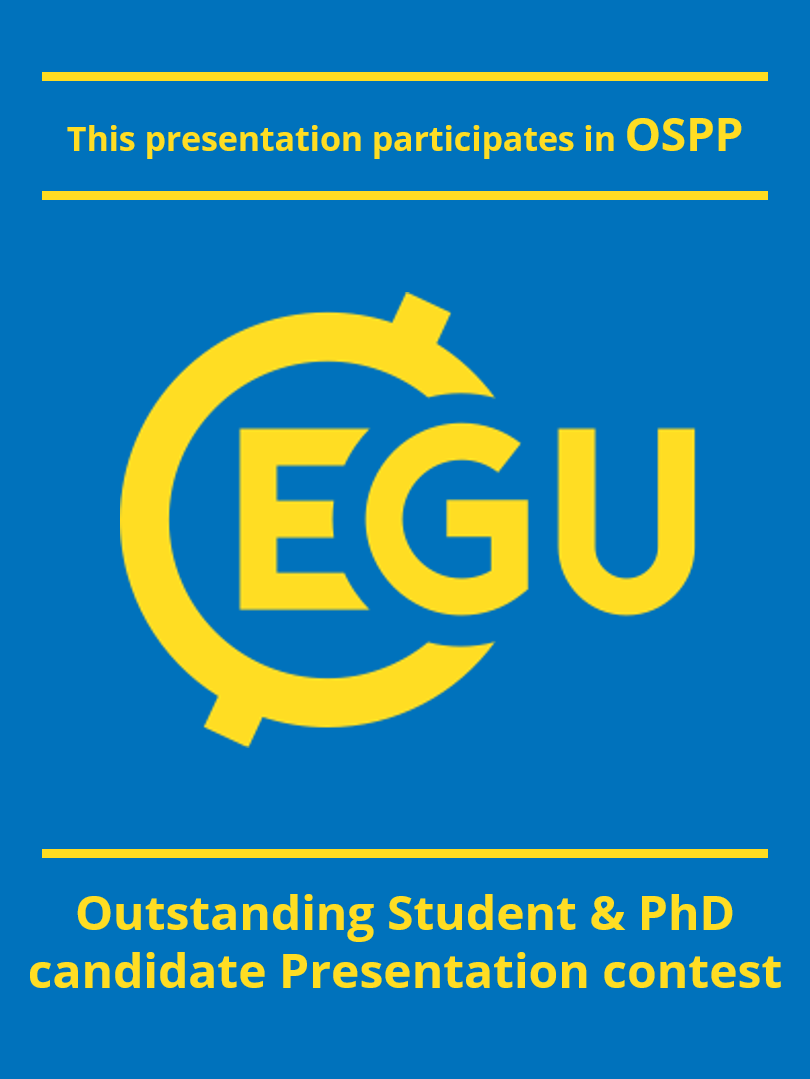 End Presentation
Photo: Mariusz Potocki
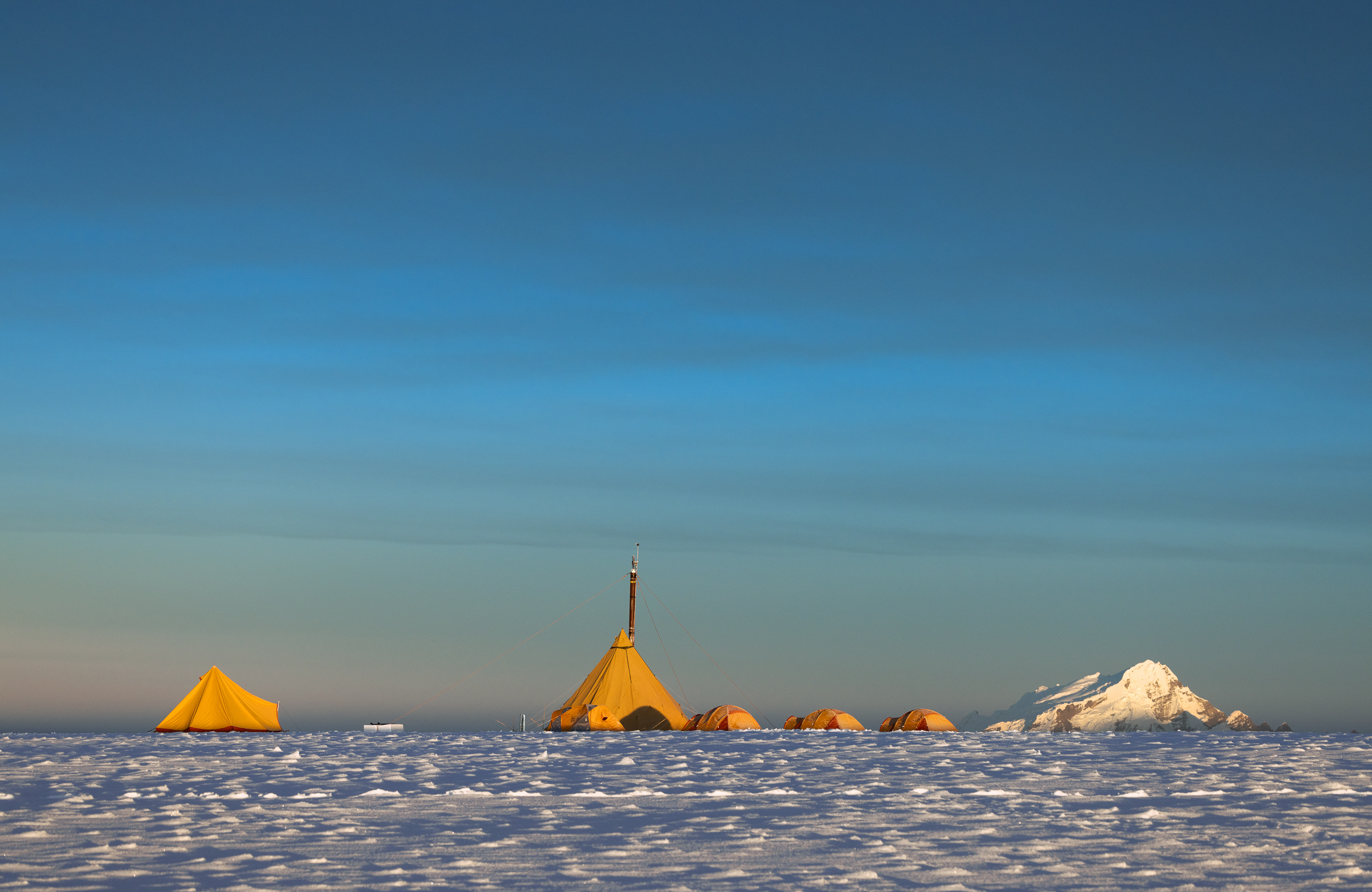 Why Ice Cores?
Snow precipitation
INTRODUCTION
INTRODUCTION
Ice coring
Summit Dome
North Dome
Dust transport and dry deposition
Ice Cap
Volcanic Plateau
Outlet glaciers
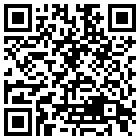 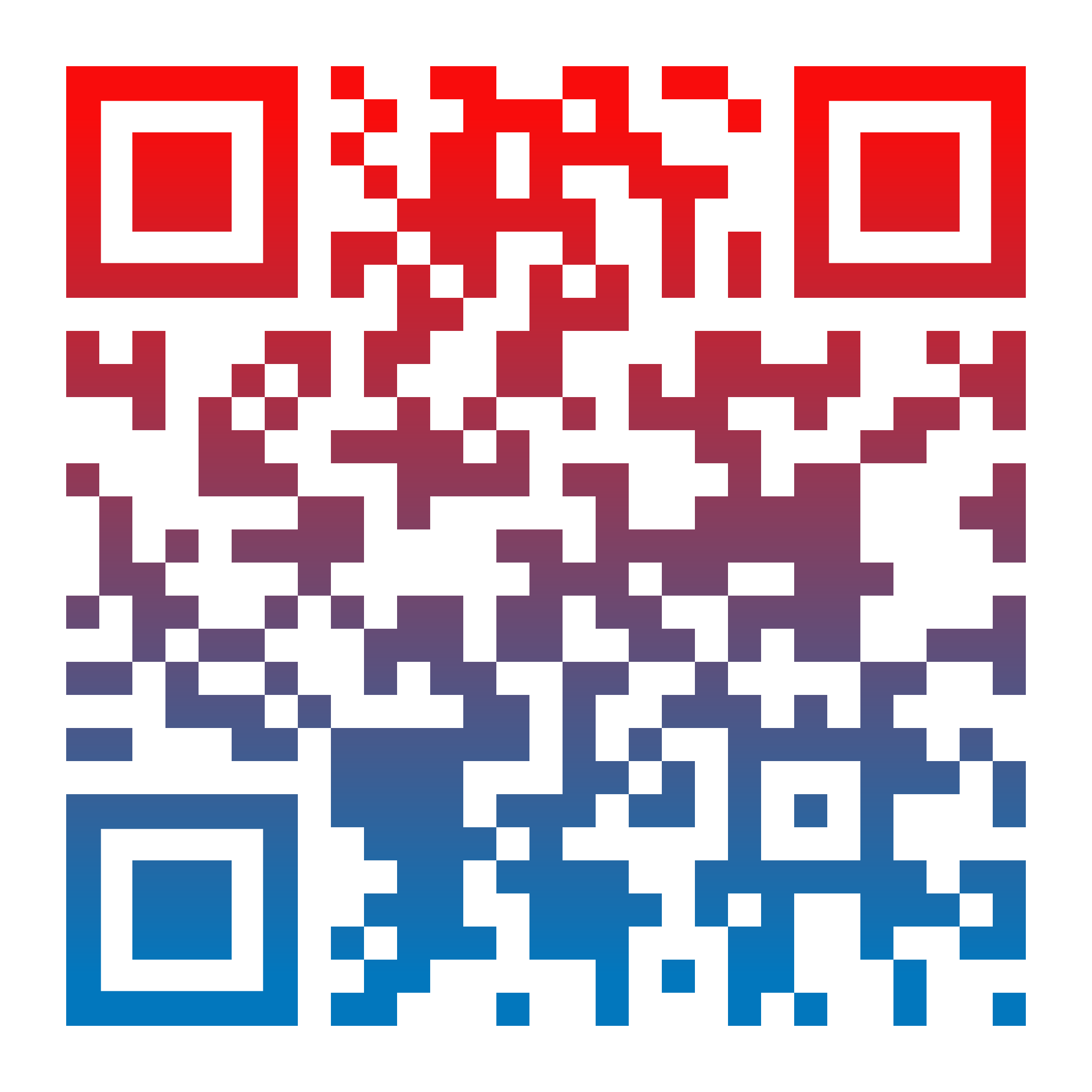 Check out my abstract here!
Contact me!
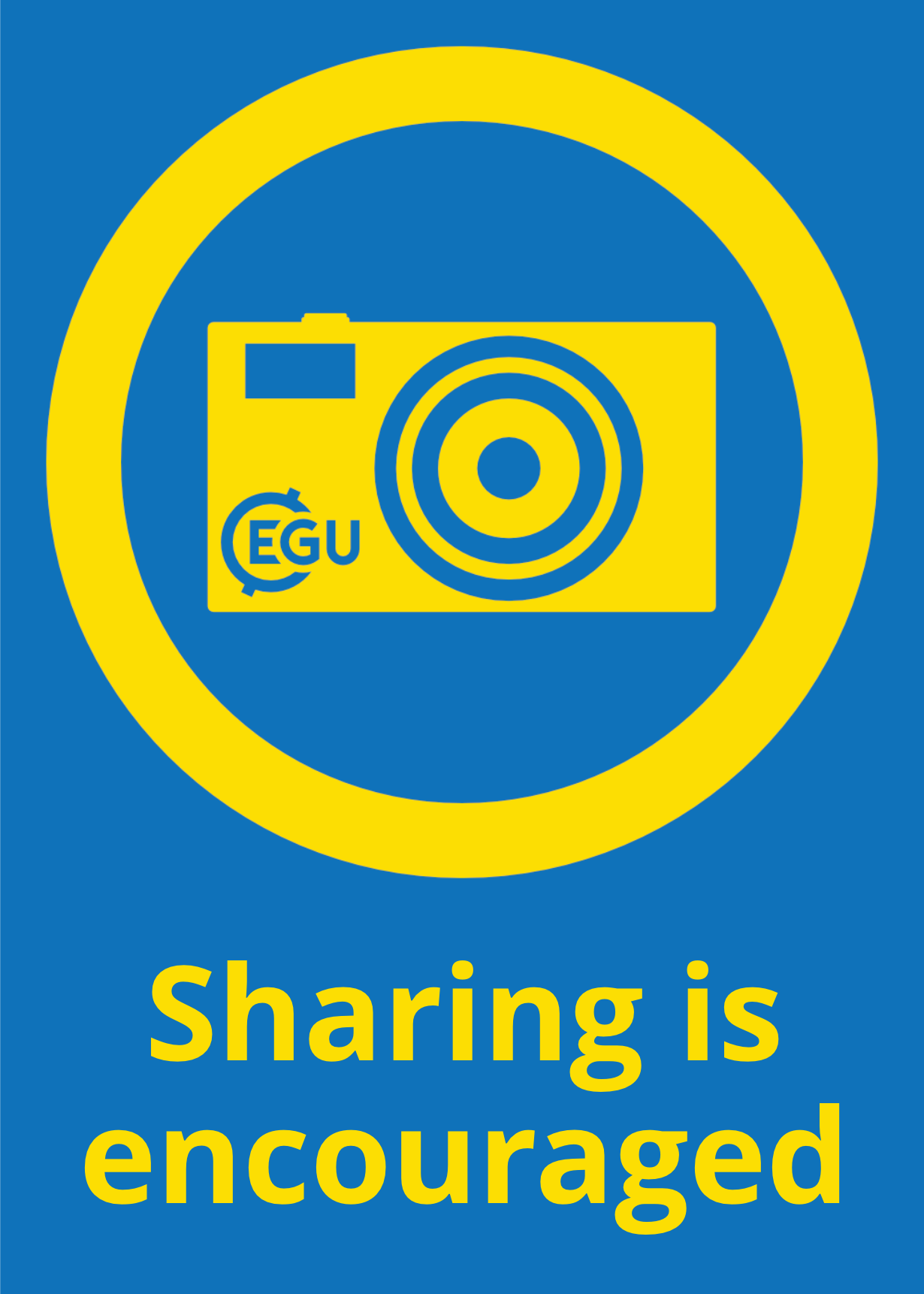 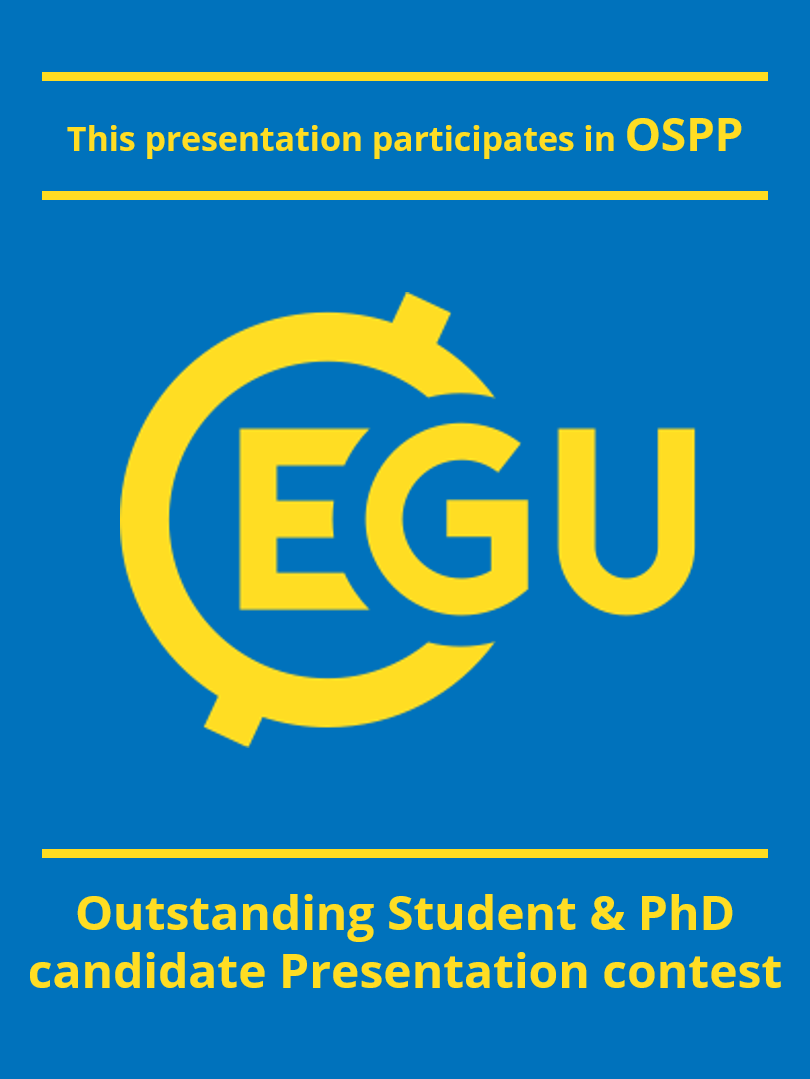 End Presentation
Photo: Mariusz Potocki
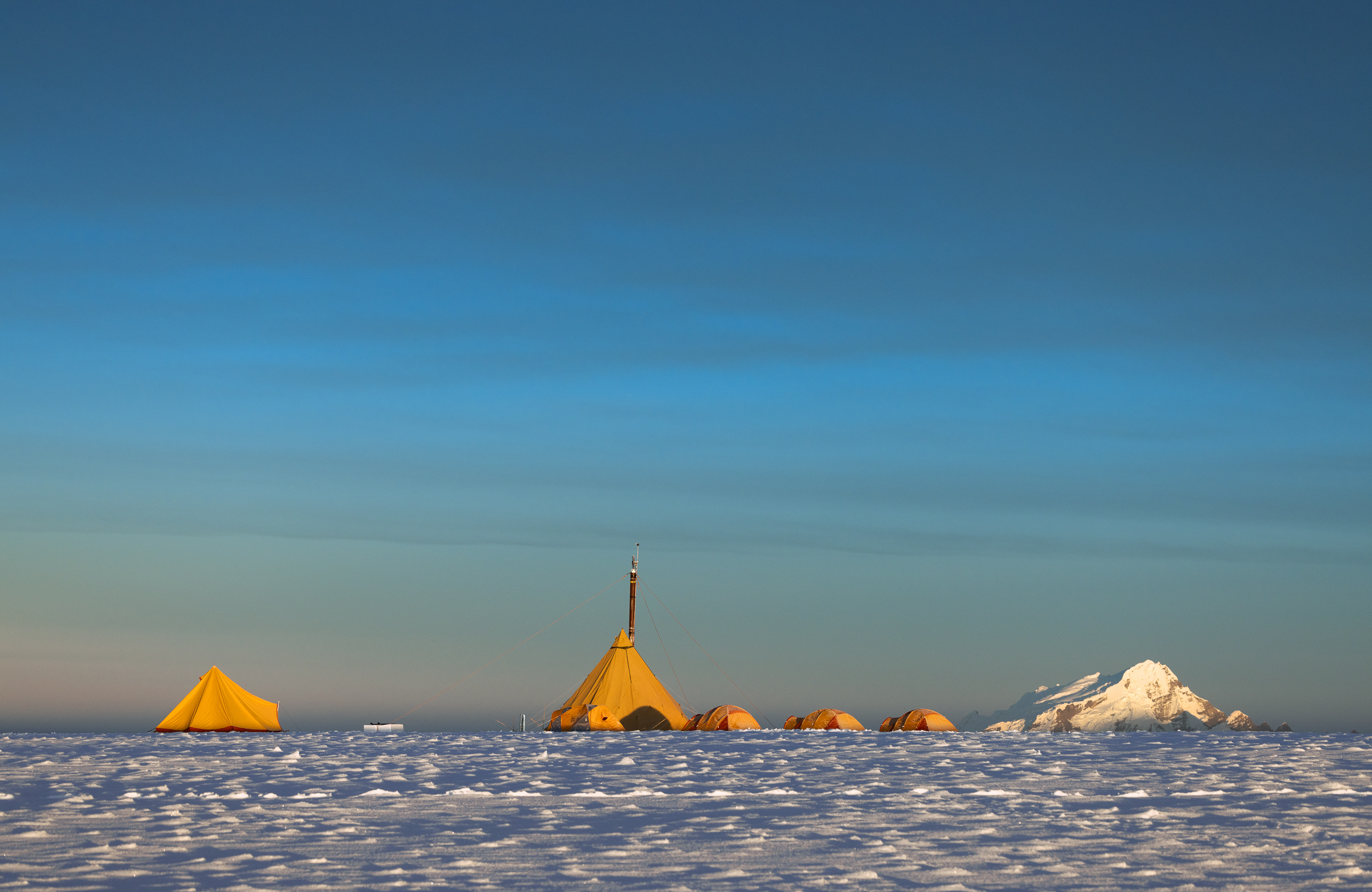 Why Ice Cores?
INTRODUCTION
INTRODUCTION
Ice coring
Summit Dome
North Dome
Let’s dive into the ice core

Click it!
Ice Cap
Volcanic Plateau
Outlet glaciers
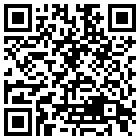 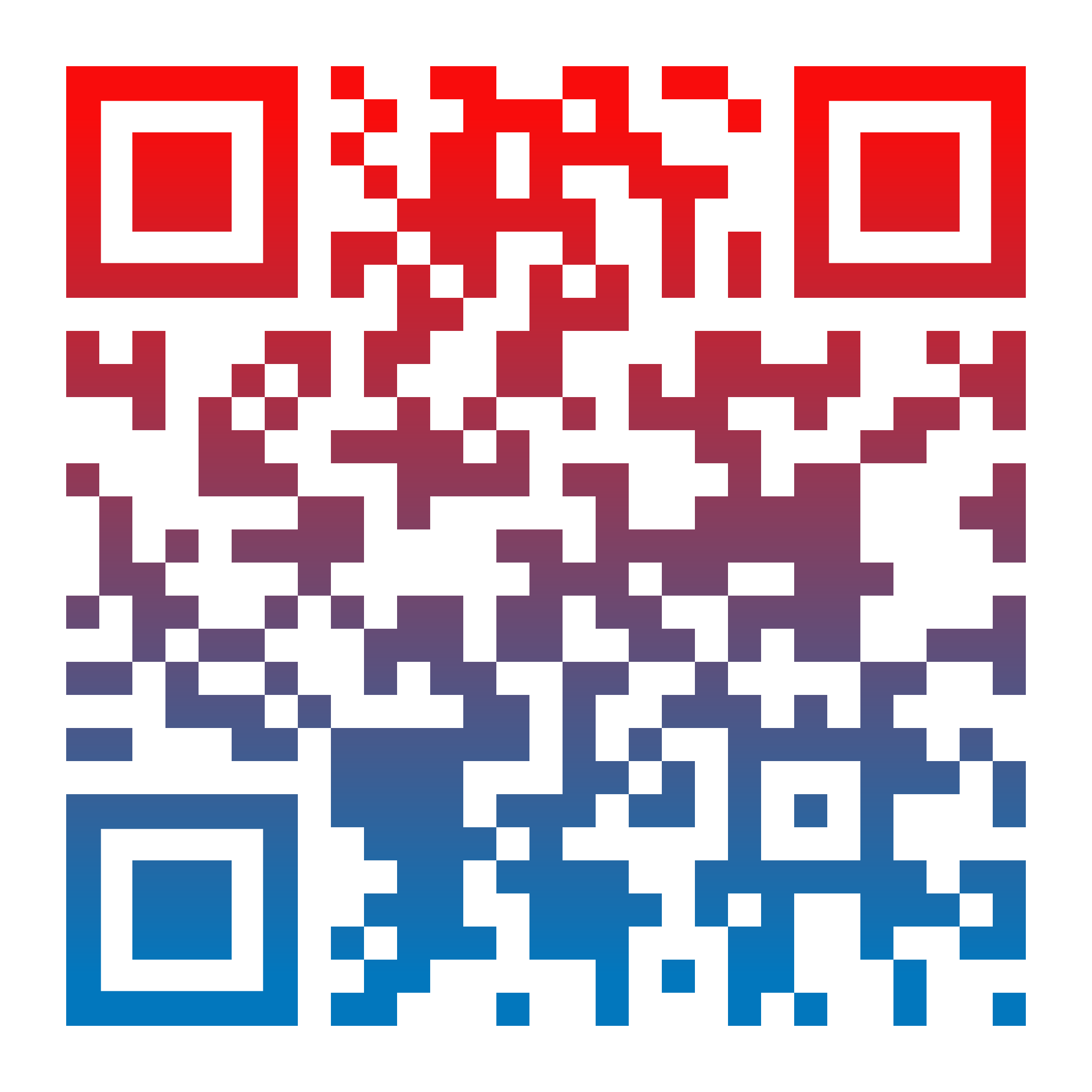 Check out my abstract here!
Contact me!
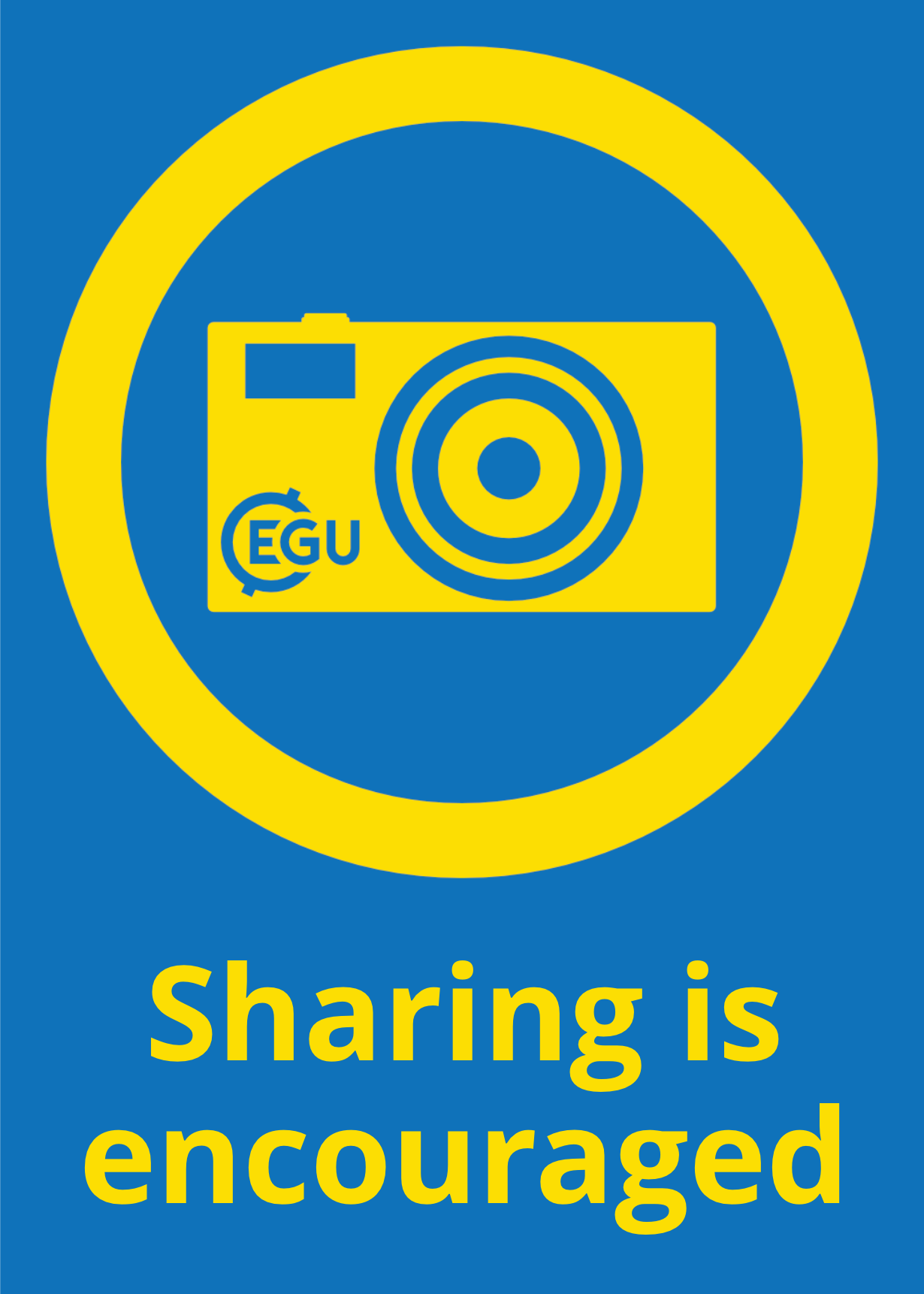 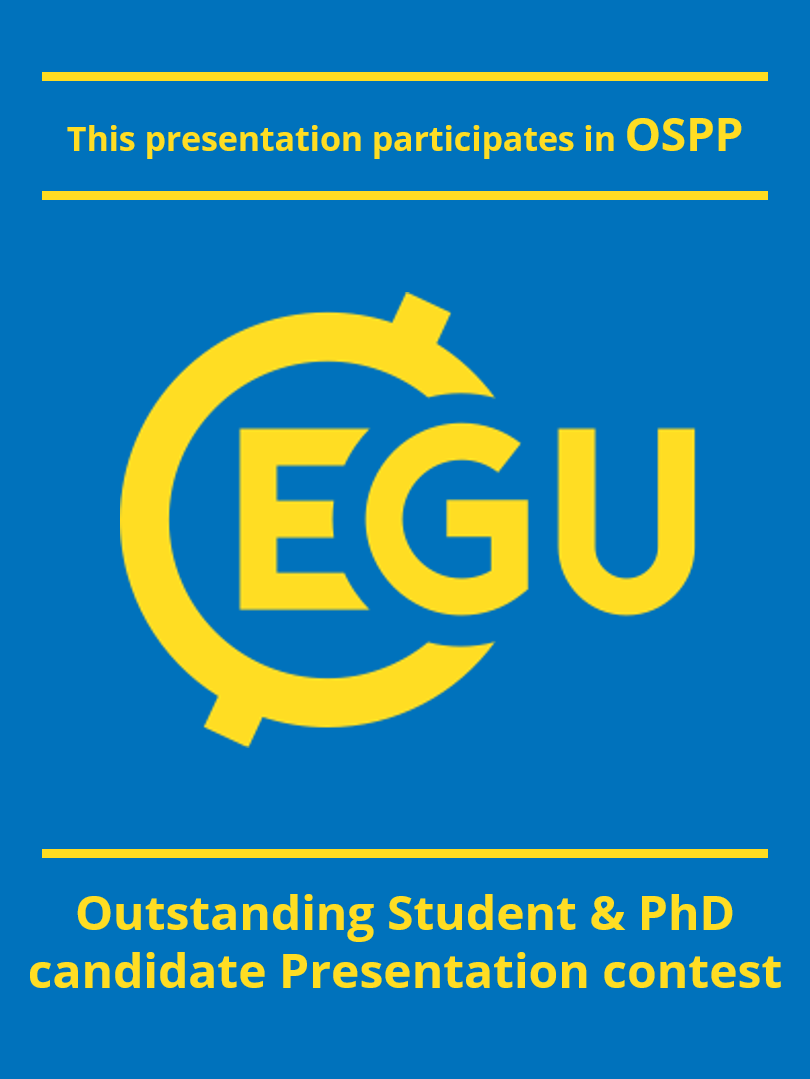 End Presentation
Photo: Mariusz Potocki
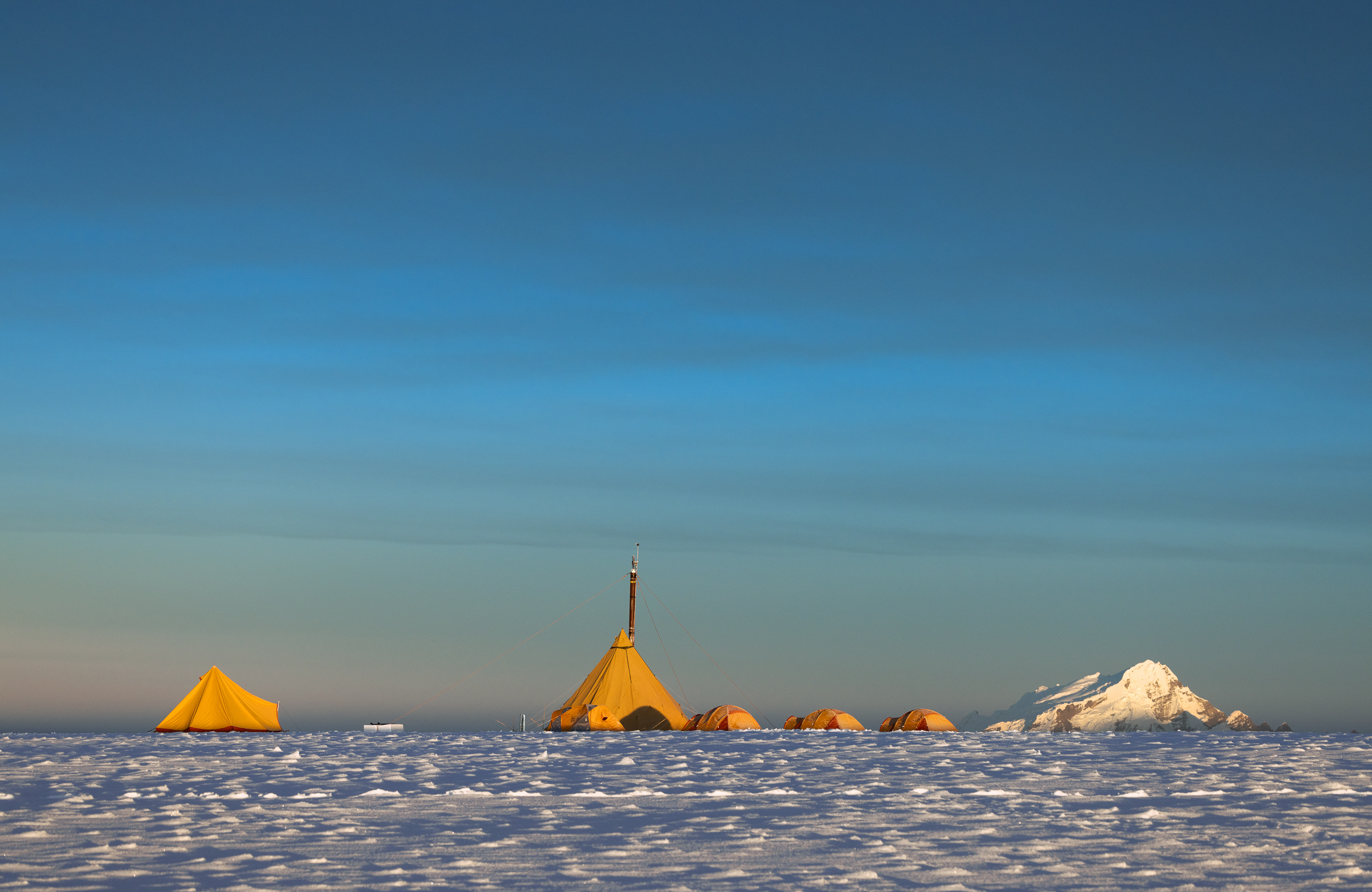 Why Ice Cores?
Ice core
INTRODUCTION
INTRODUCTION
Atmospheric chemistry
RECORDS OF:
Dust deposition
High time resolution:
 season, years
Climatic changes (both regional and continental, sometimes global, polar ice cores)
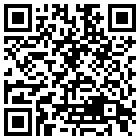 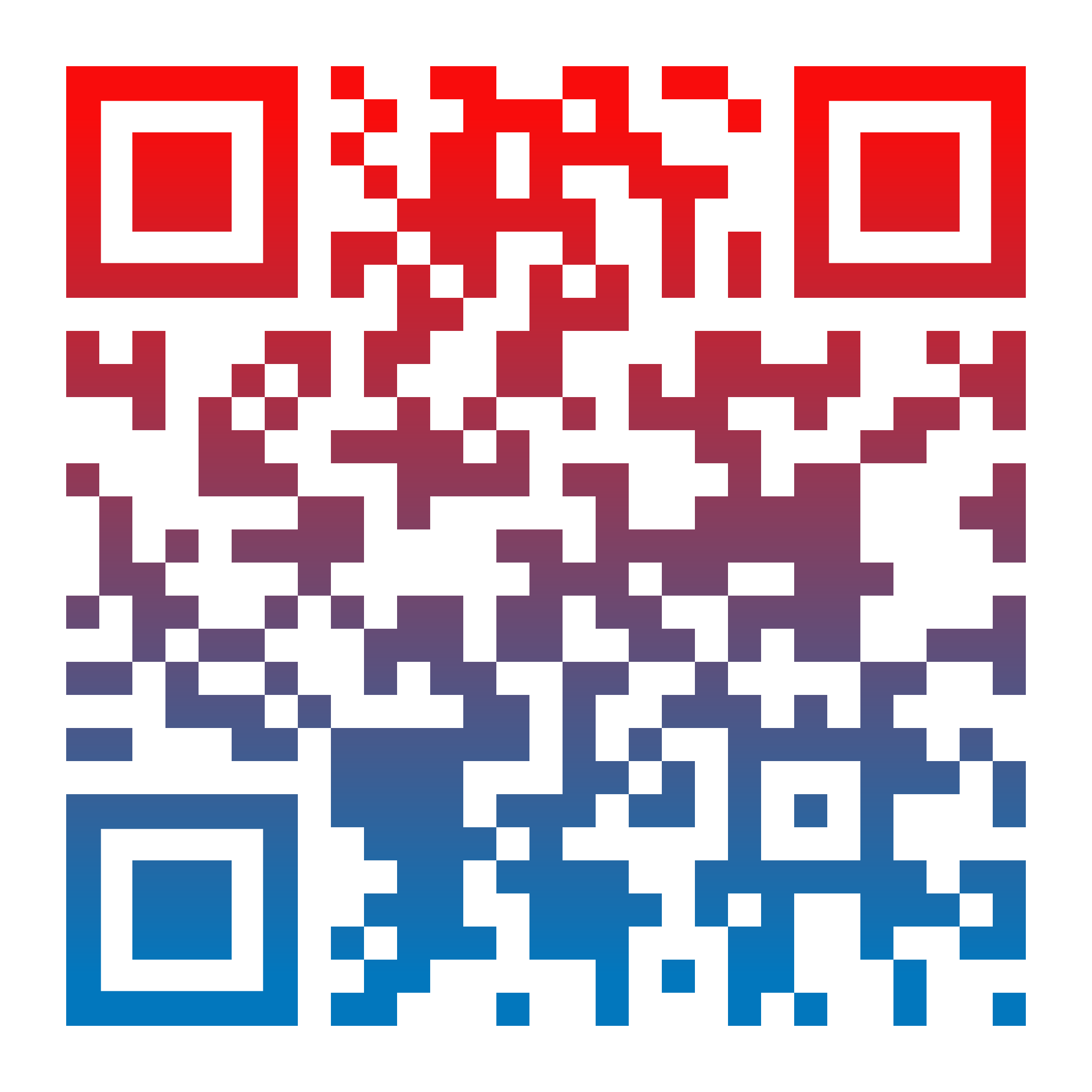 Check out my abstract here!
Contact me!
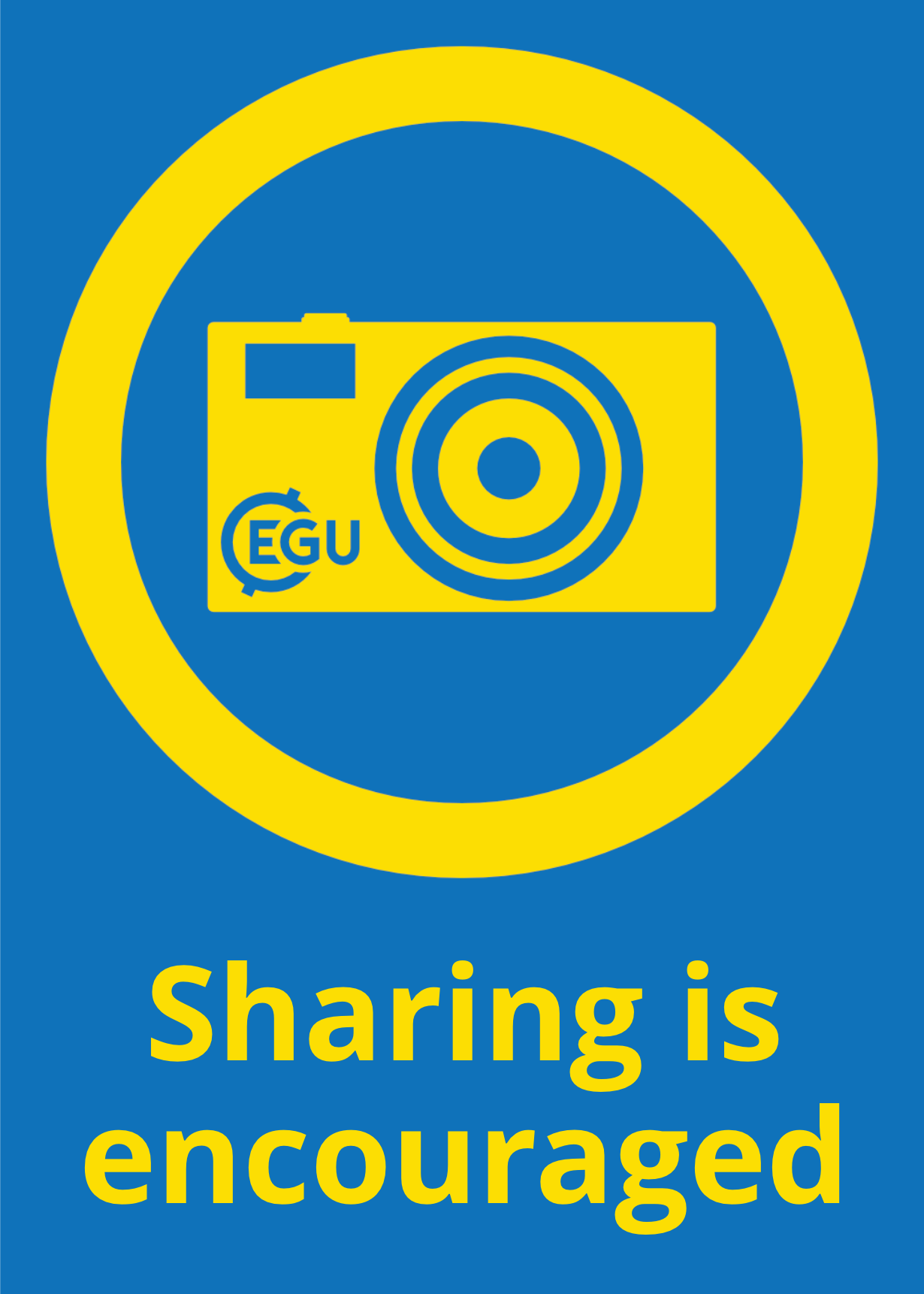 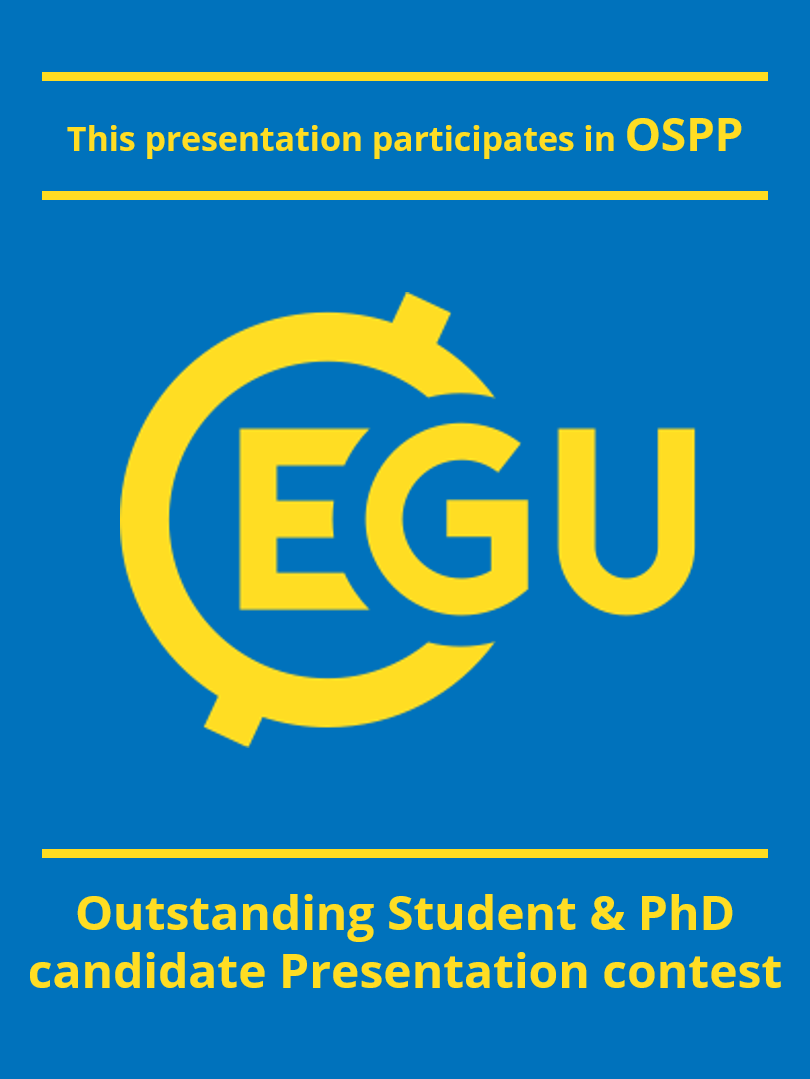 End Presentation
Photo: Mariusz Potocki
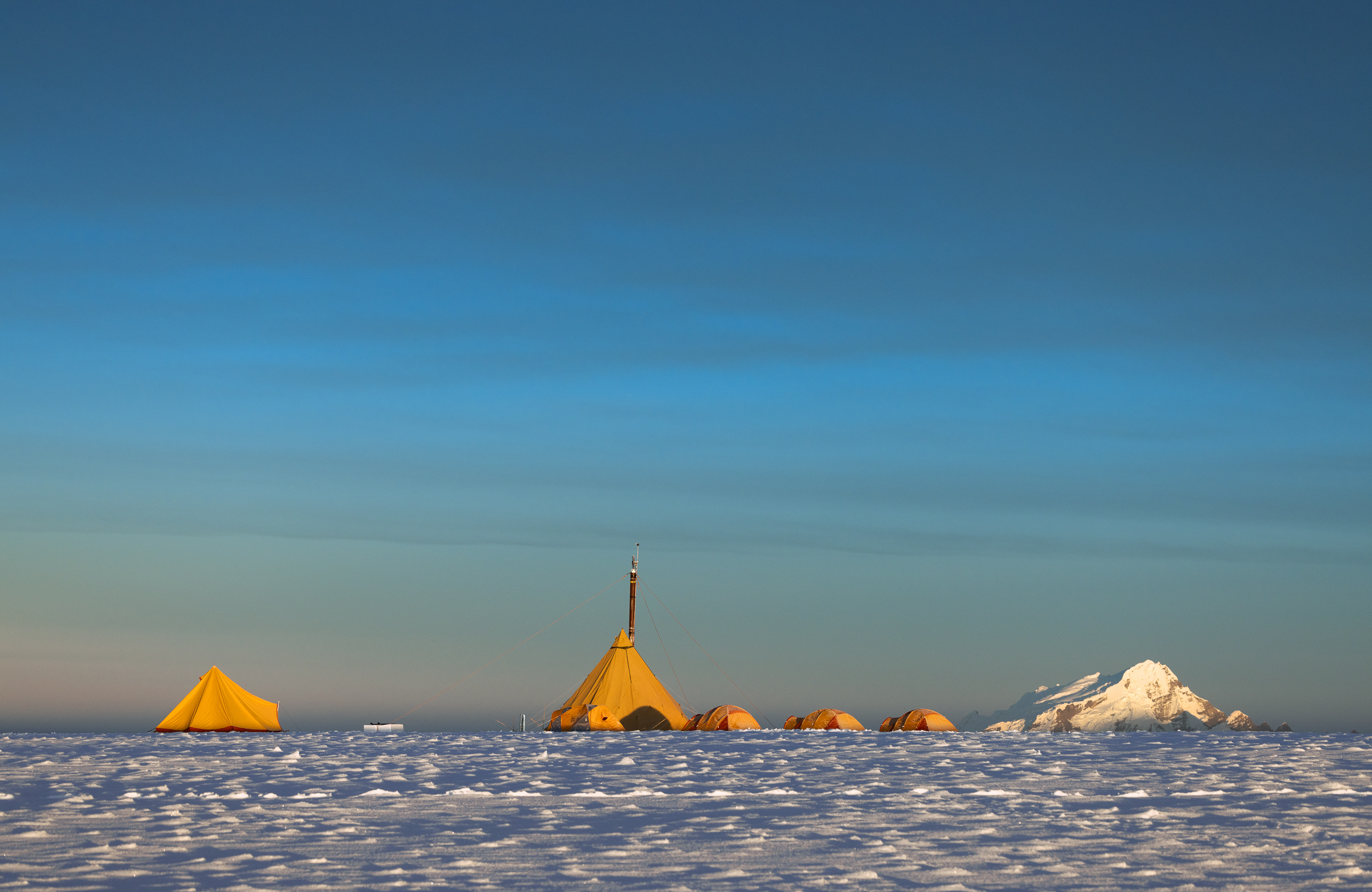 Why Ice Cores?
Ice core
INTRODUCTION
INTRODUCTION
Atmospheric chemistry
RECORDS OF:
Dust deposition
High time resolution:
 season, years
Climatic changes (both regional and continental, sometimes global, polar ice cores)
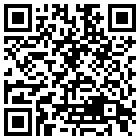 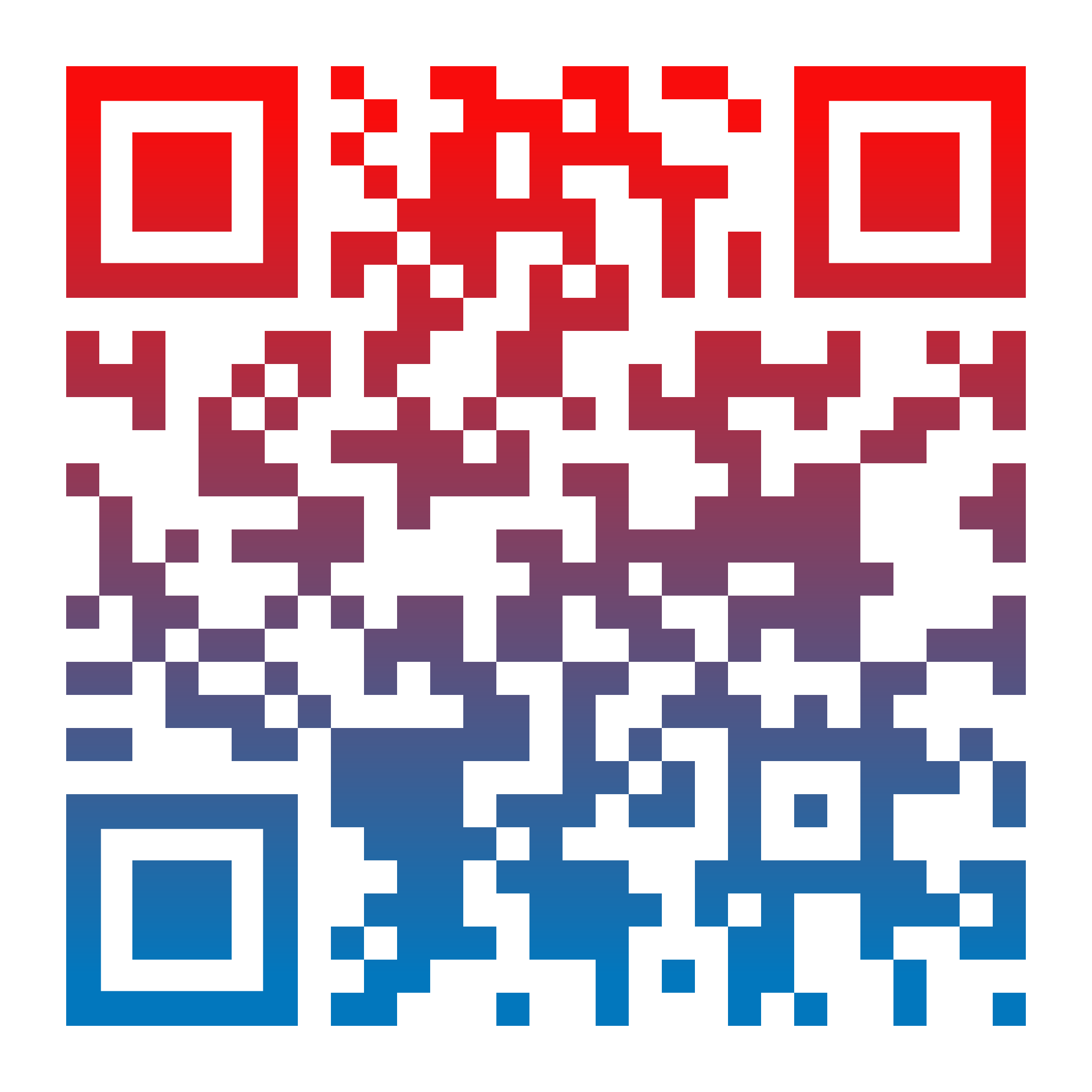 Back to Main Menu
Next: Air mass circulation
Check out my abstract here!
Contact me!
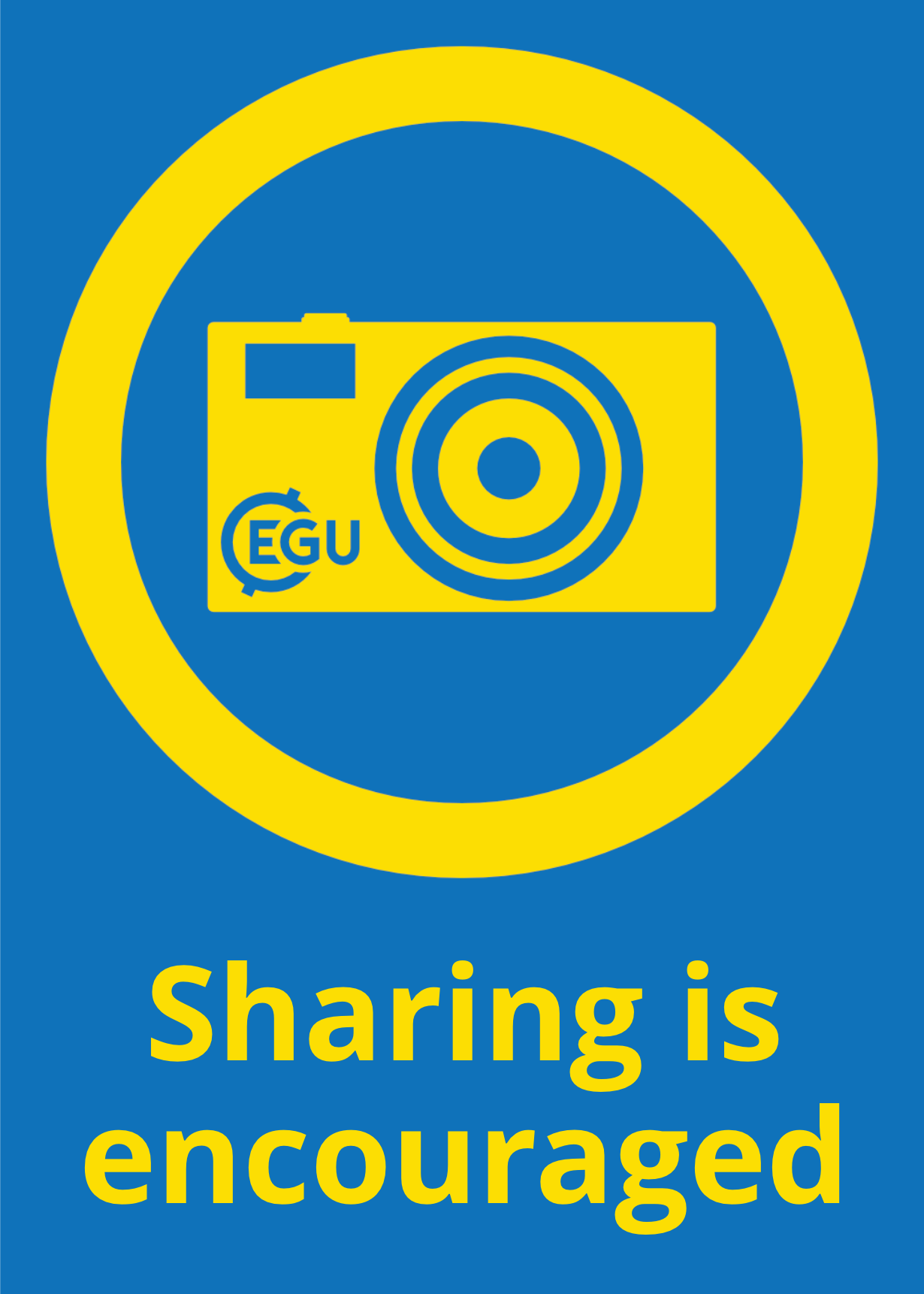 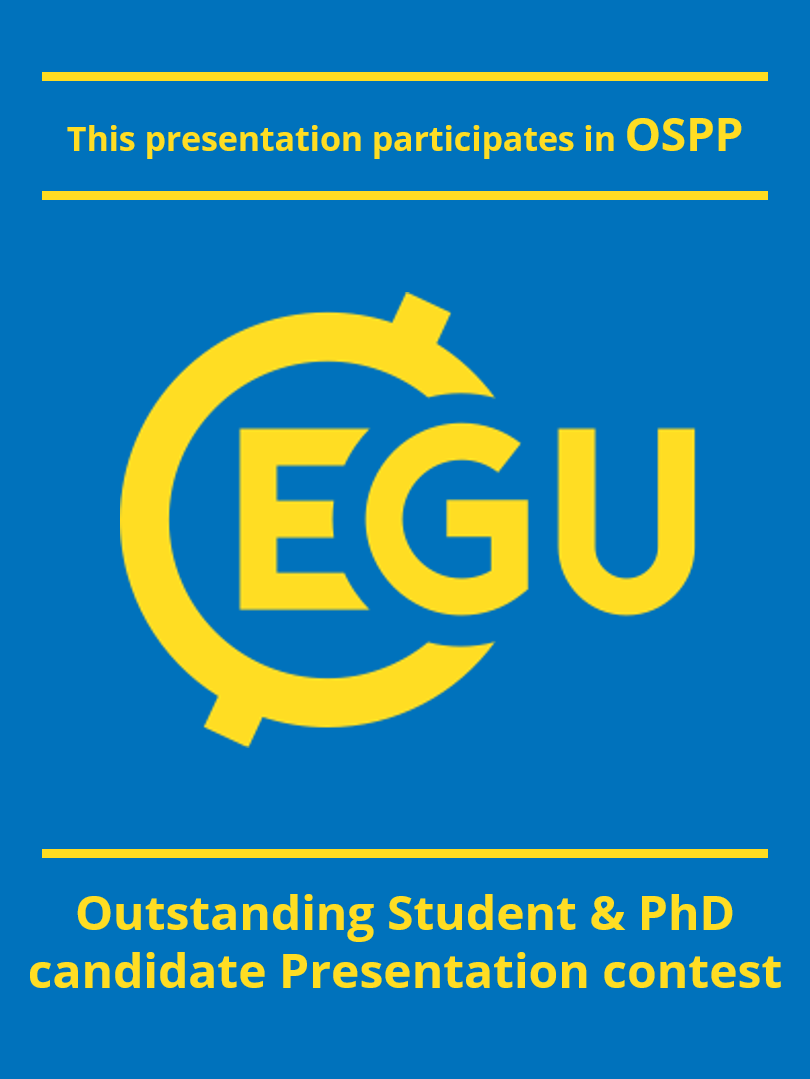 End Presentation
Photo: Mariusz Potocki
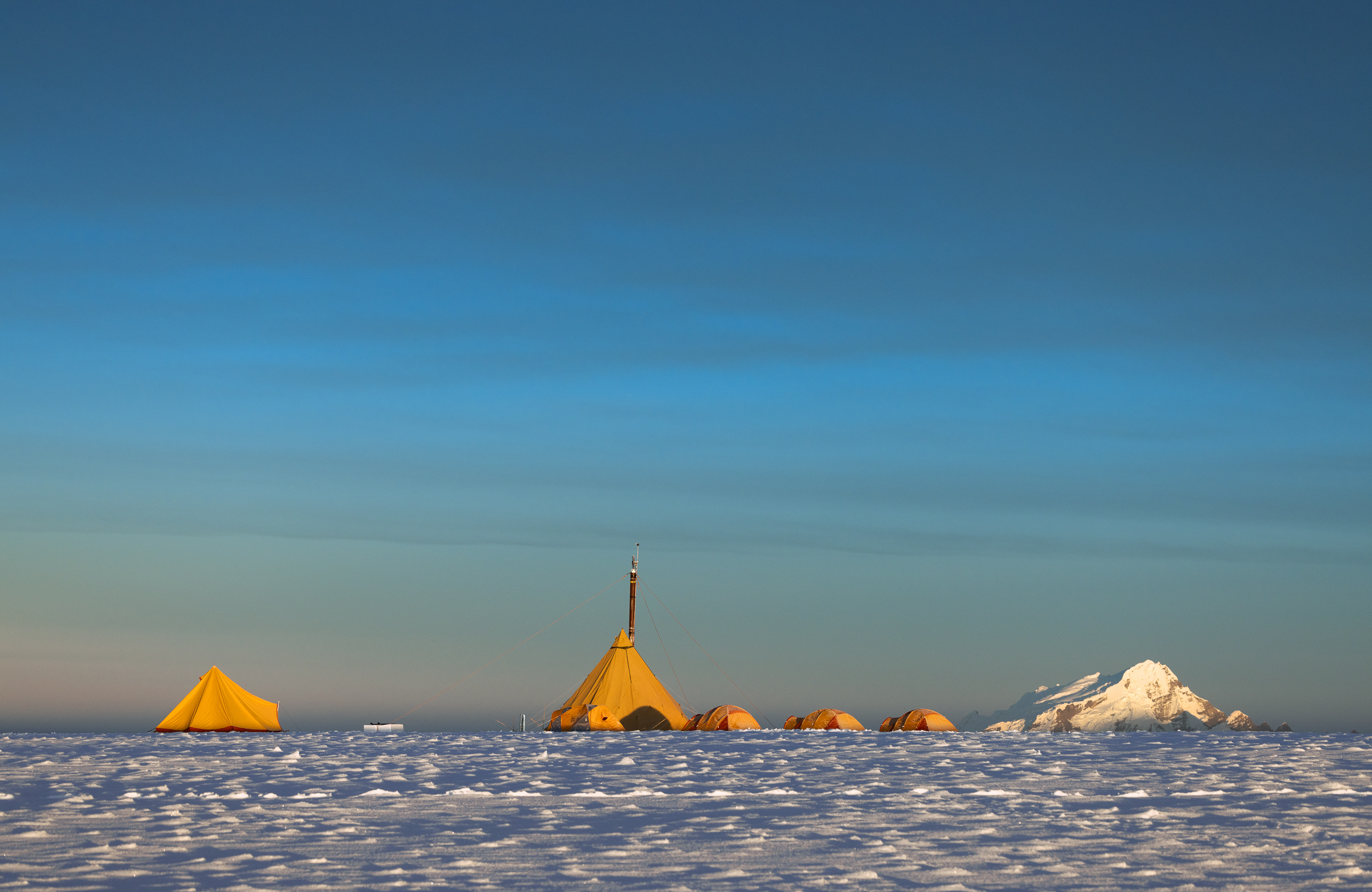 Air Mass Circulation
How is the precipitation seasonality in the Quelccaya region?
INTRODUCTION
INTRODUCTION
ERA5 Data
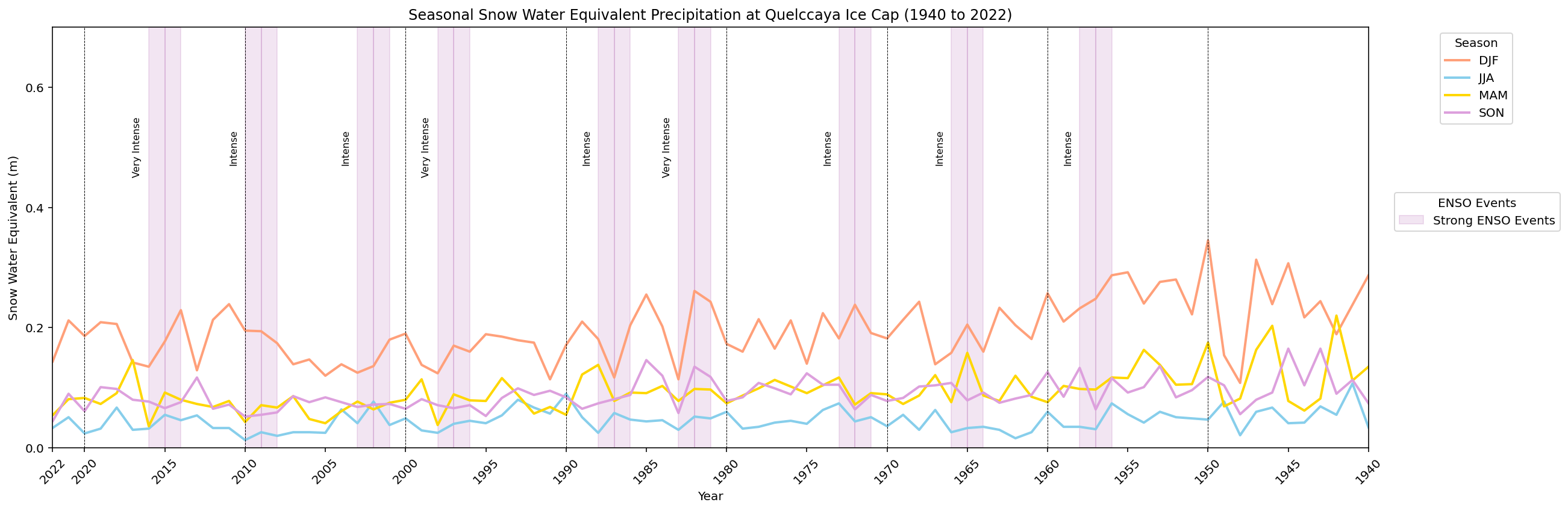 Lowest precipitation during winter months (June, July, August)
Highest precipitation during summer months (December, January, February)
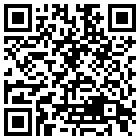 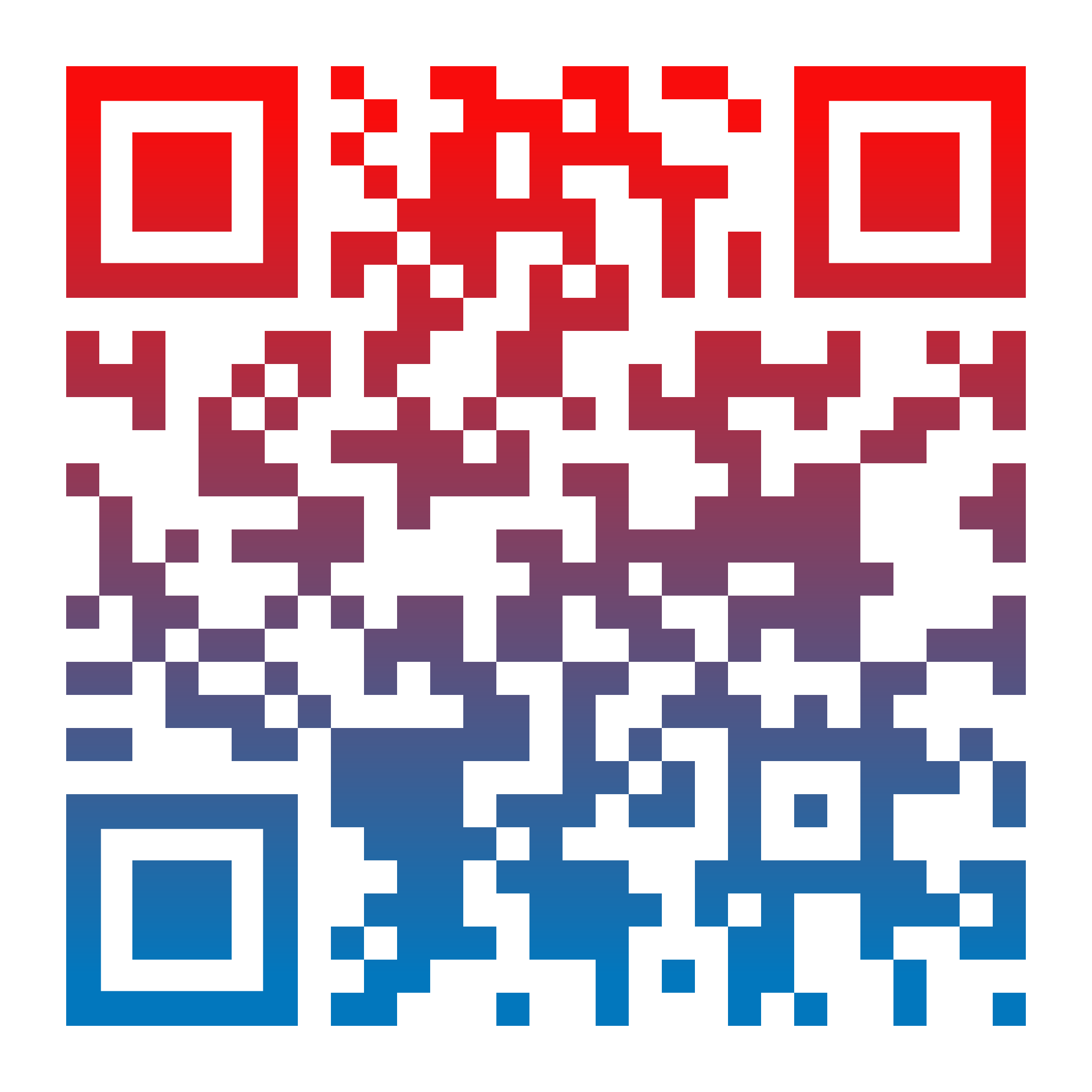 Check out my abstract here!
Contact me!
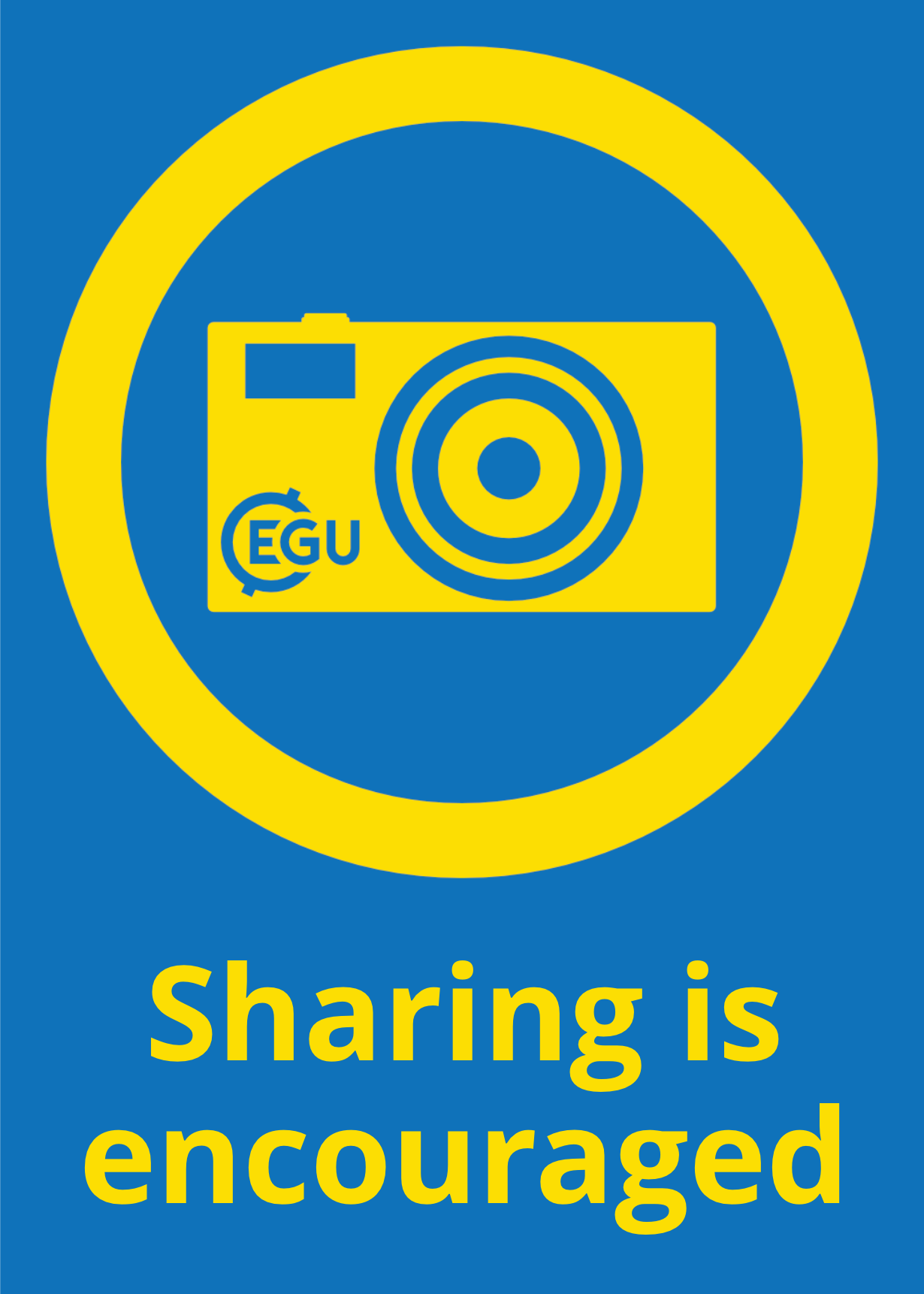 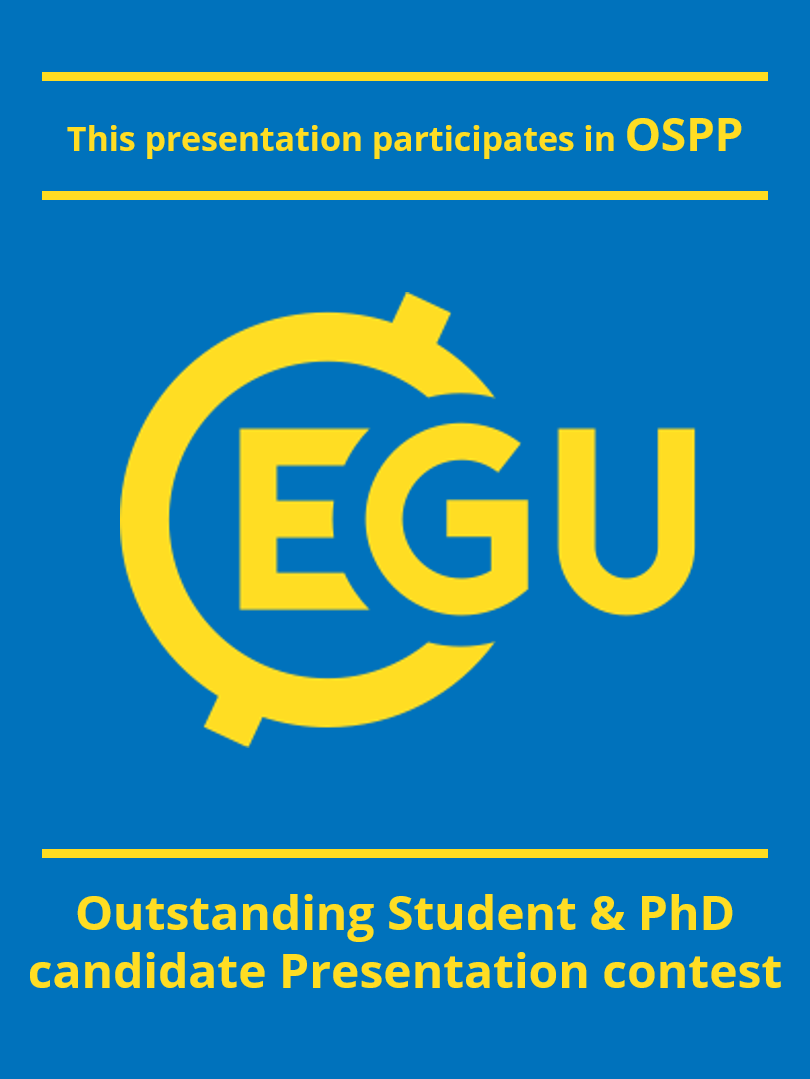 End Presentation
Photo: Mariusz Potocki
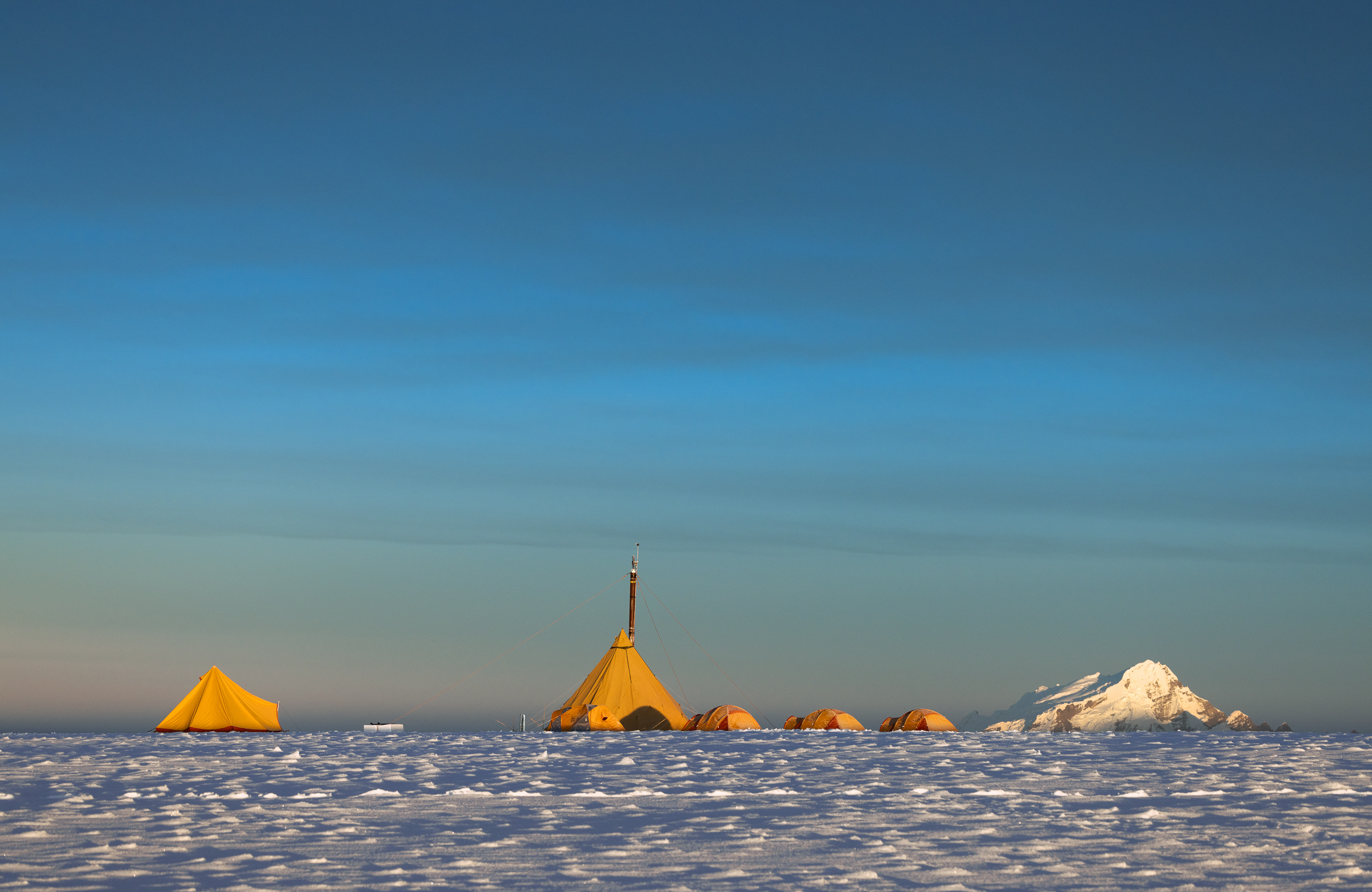 ERA5 Data
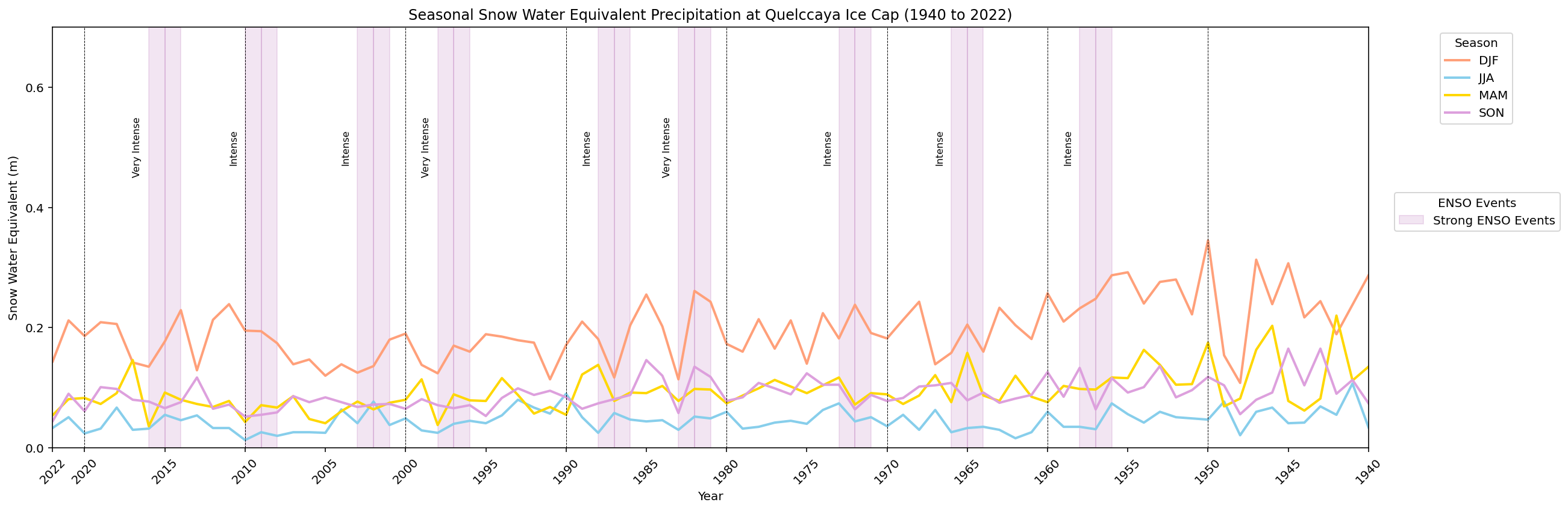 INTRODUCTION
INTRODUCTION
Lowest precipitation during winter months (June, July, August)
Highest precipitation during summer months (December, January, February)
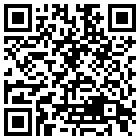 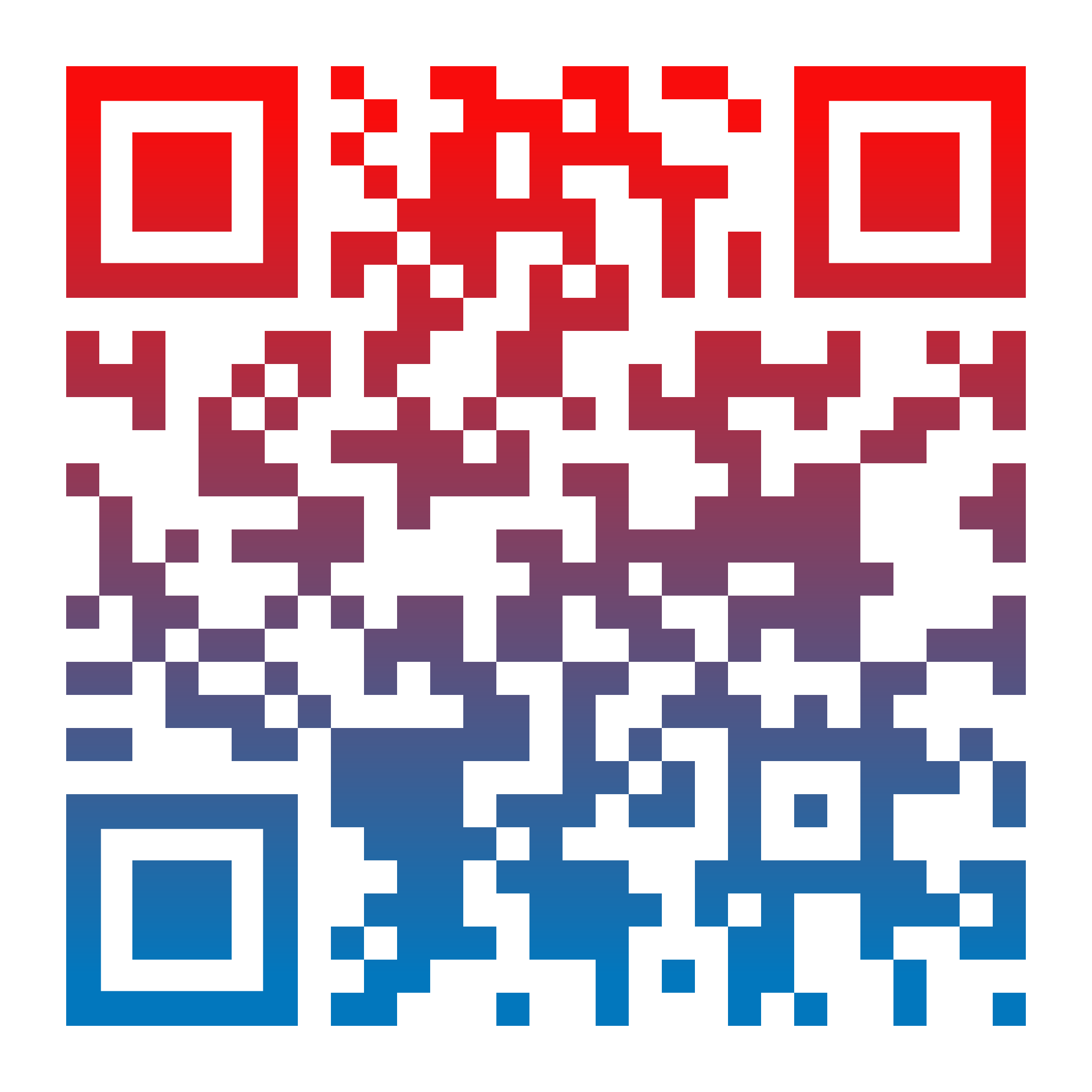 Back to Main Menu
Click here to see back trajectories simulations
Check out my abstract here!
Contact me!
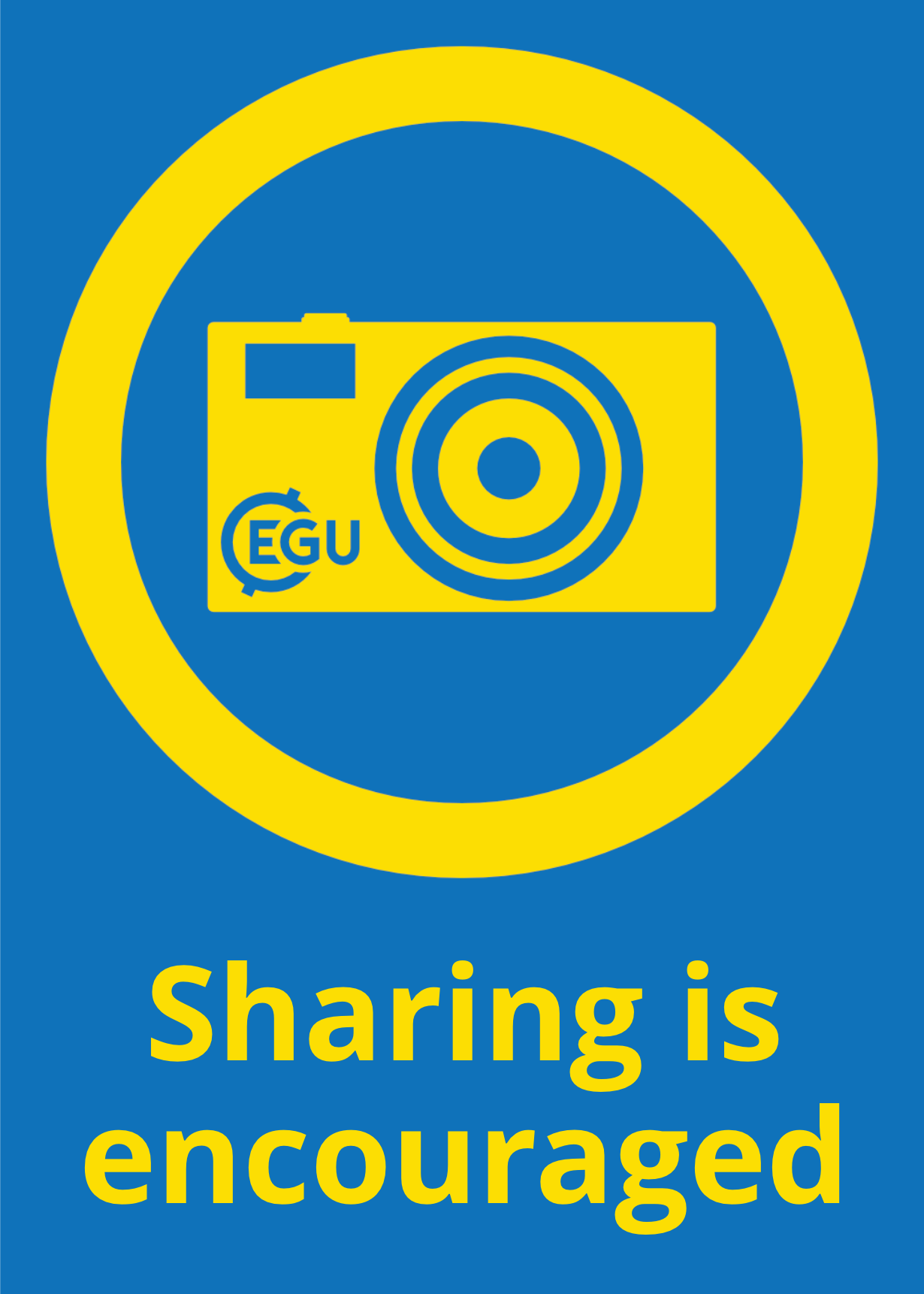 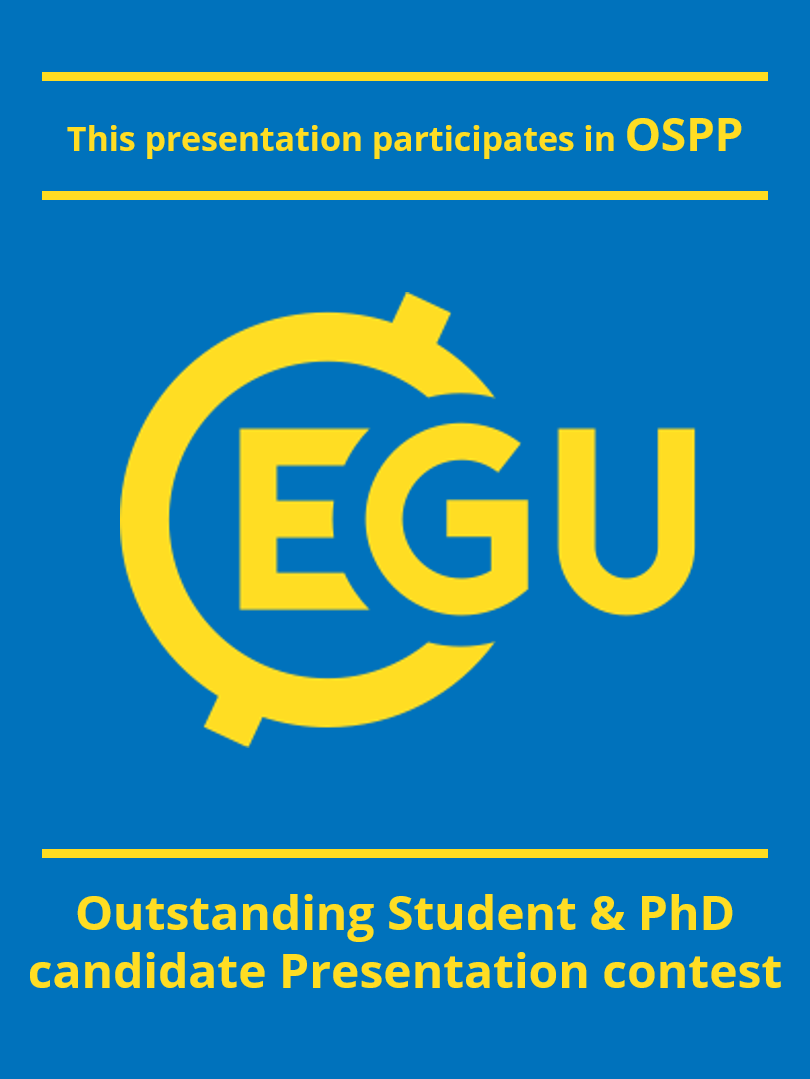 End Presentation
Photo: Mariusz Potocki
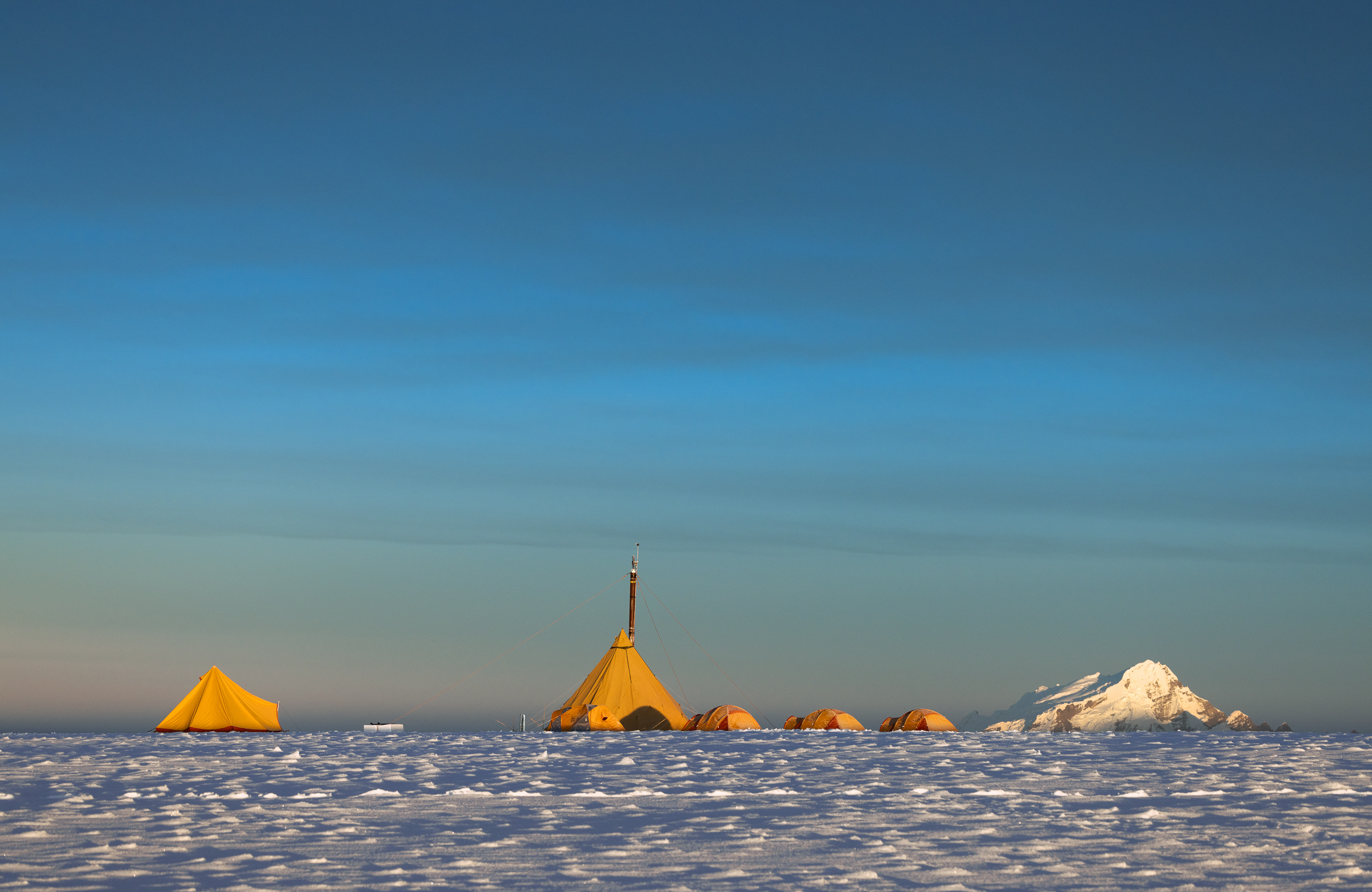 For the summer months, it is possible to basically discriminate 3 different main source areas:

Tropical rainforest (Amazonic)


Oceanic (Pacific)


Desertic/Mountainous
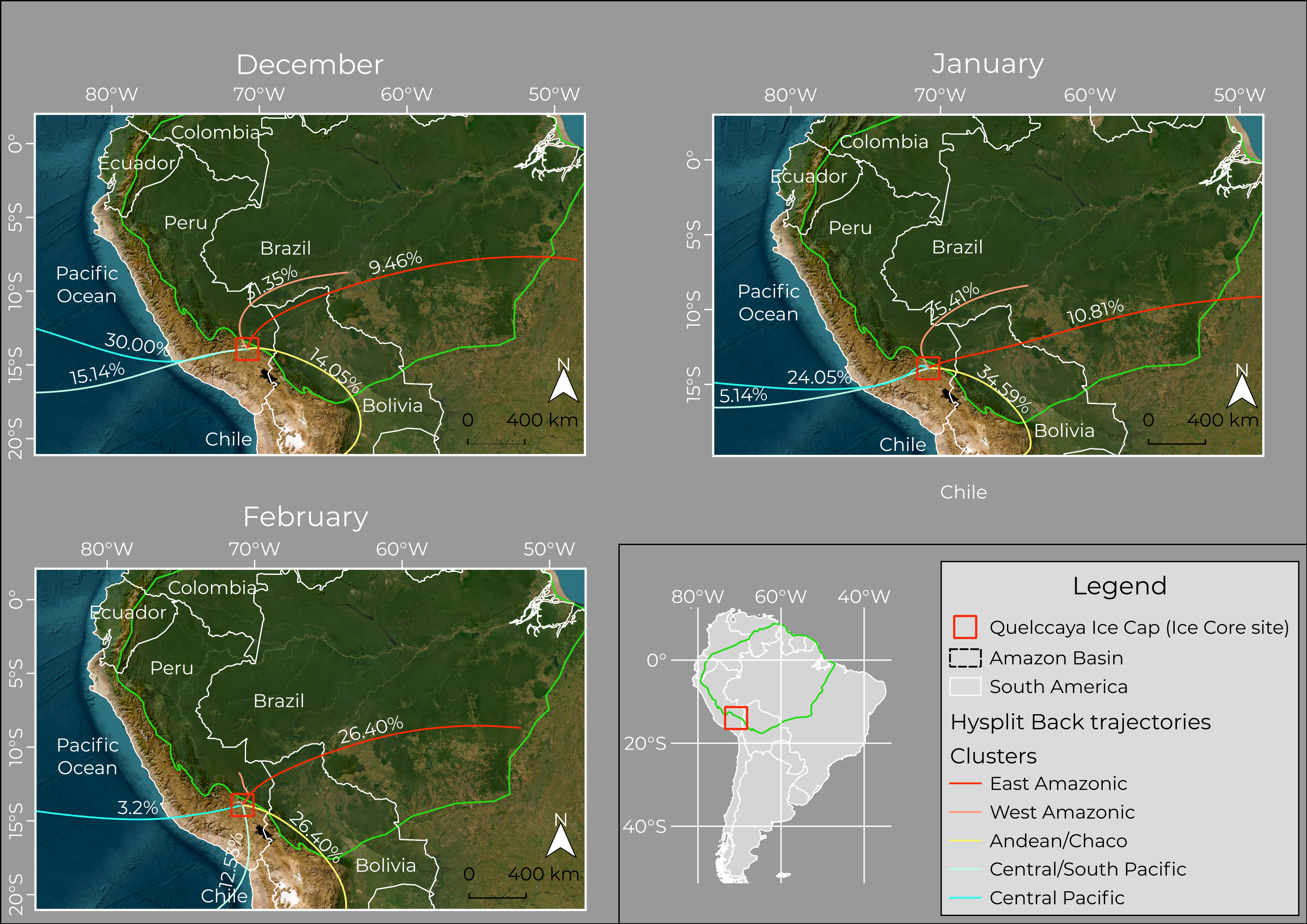 INTRODUCTION
INTRODUCTION
Summer Months Back Trajectories
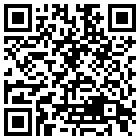 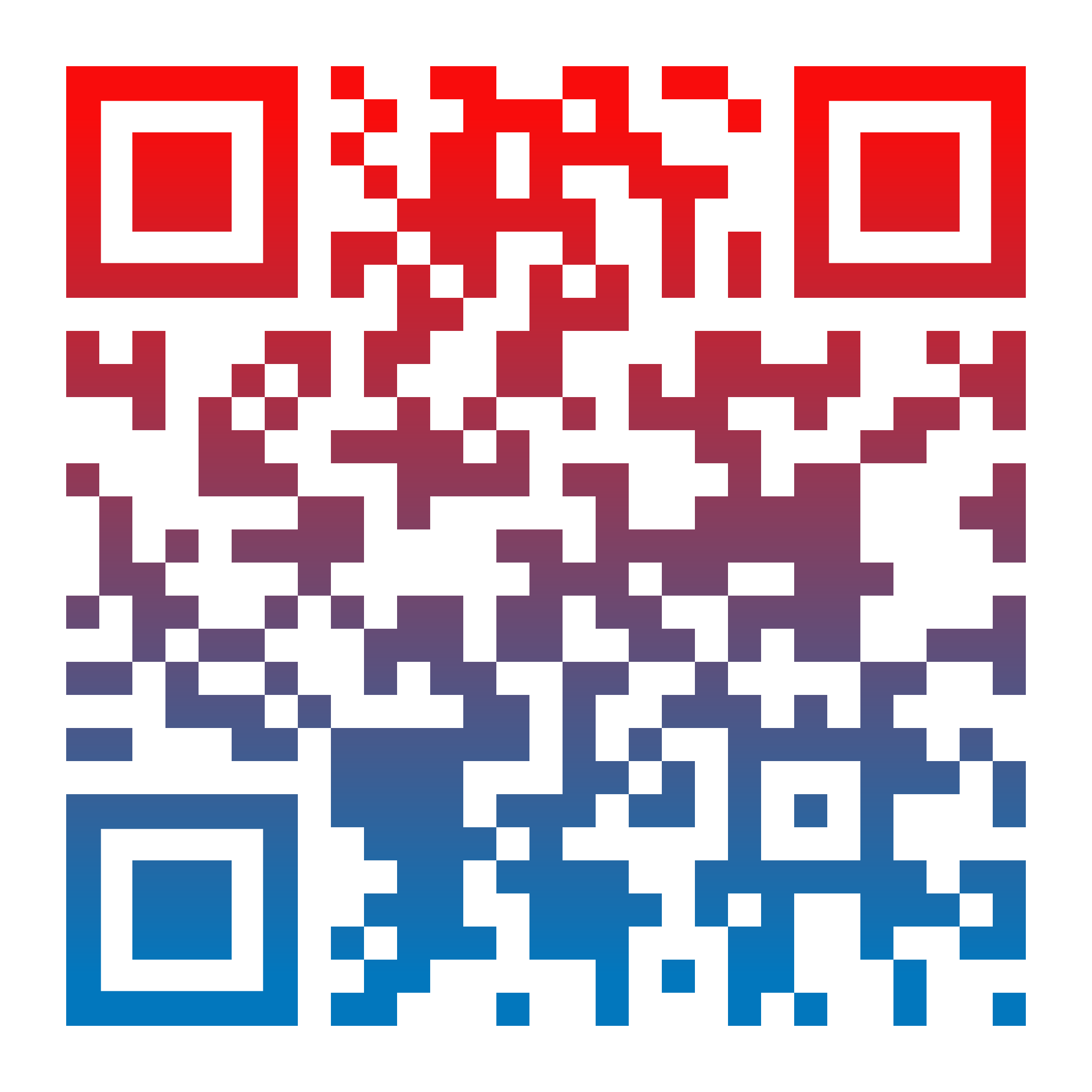 Check out my abstract here!
Contact me!
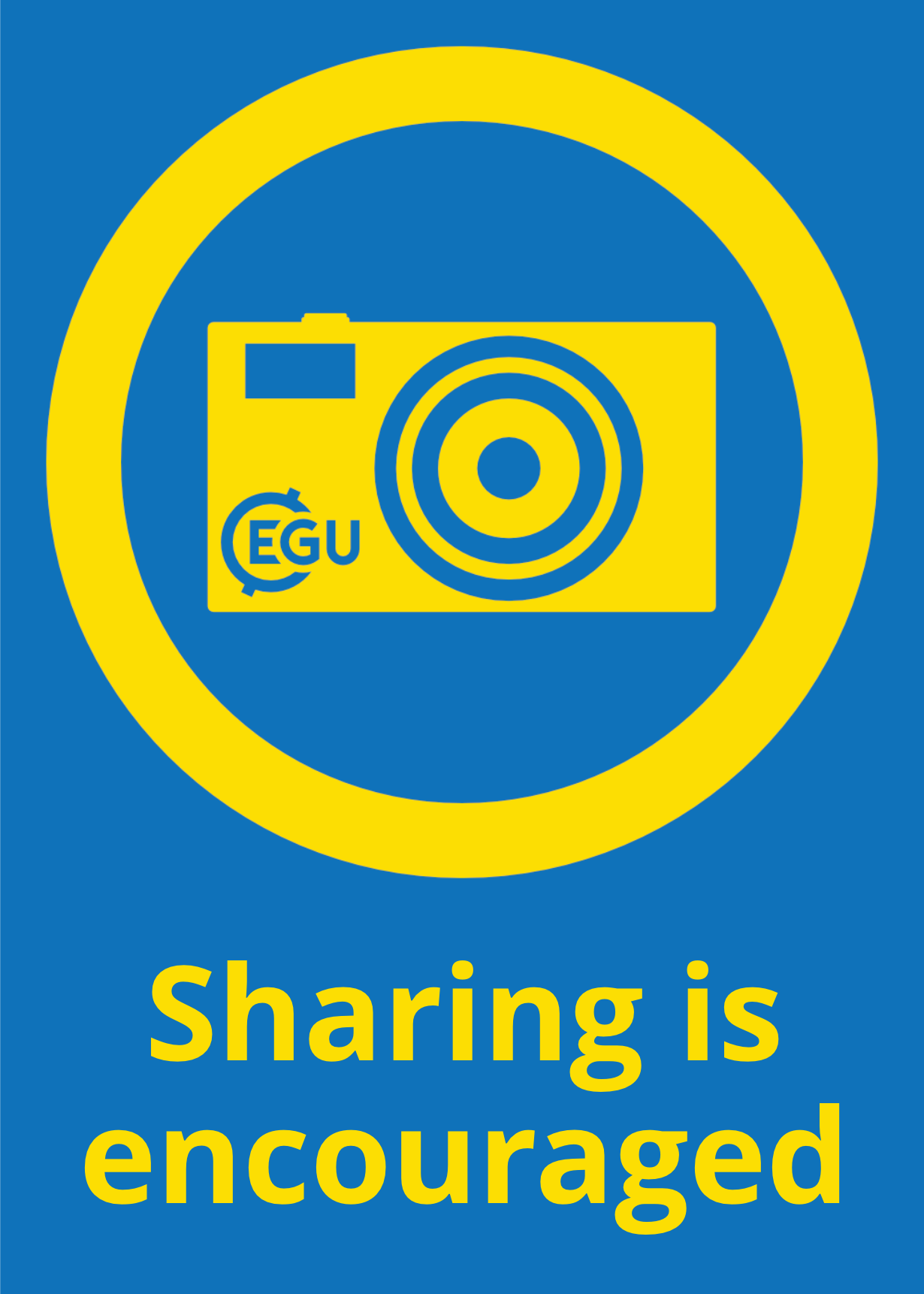 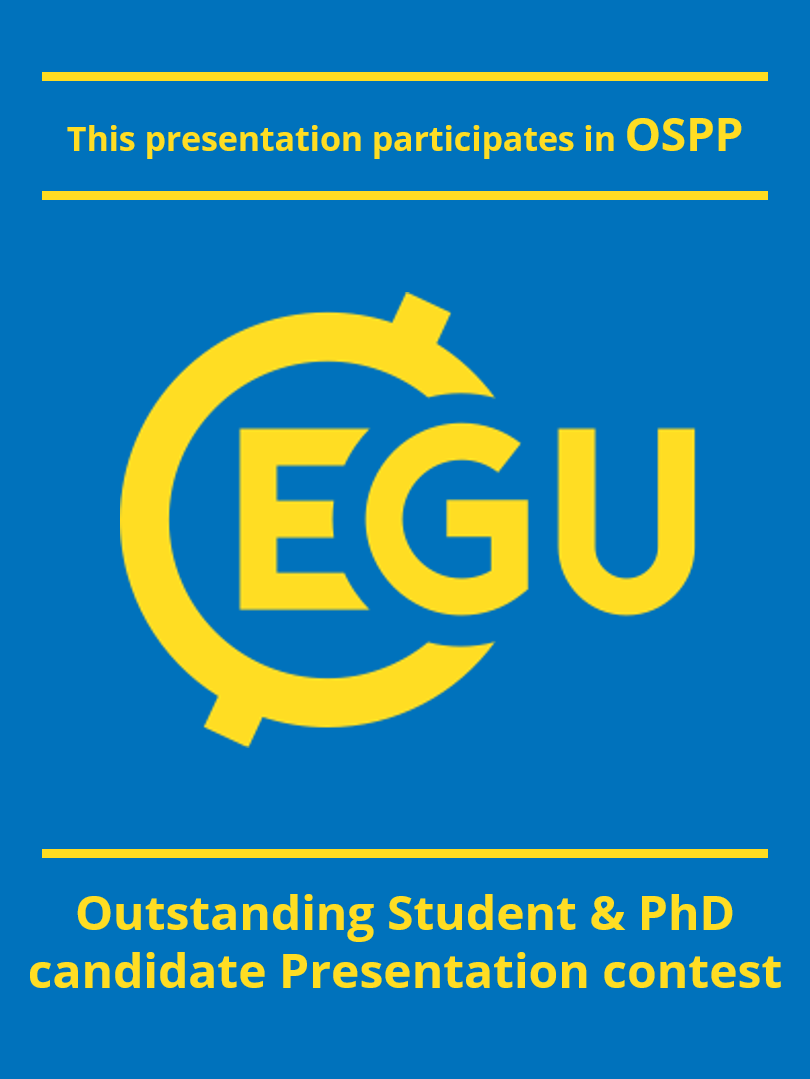 End Presentation
Photo: Mariusz Potocki
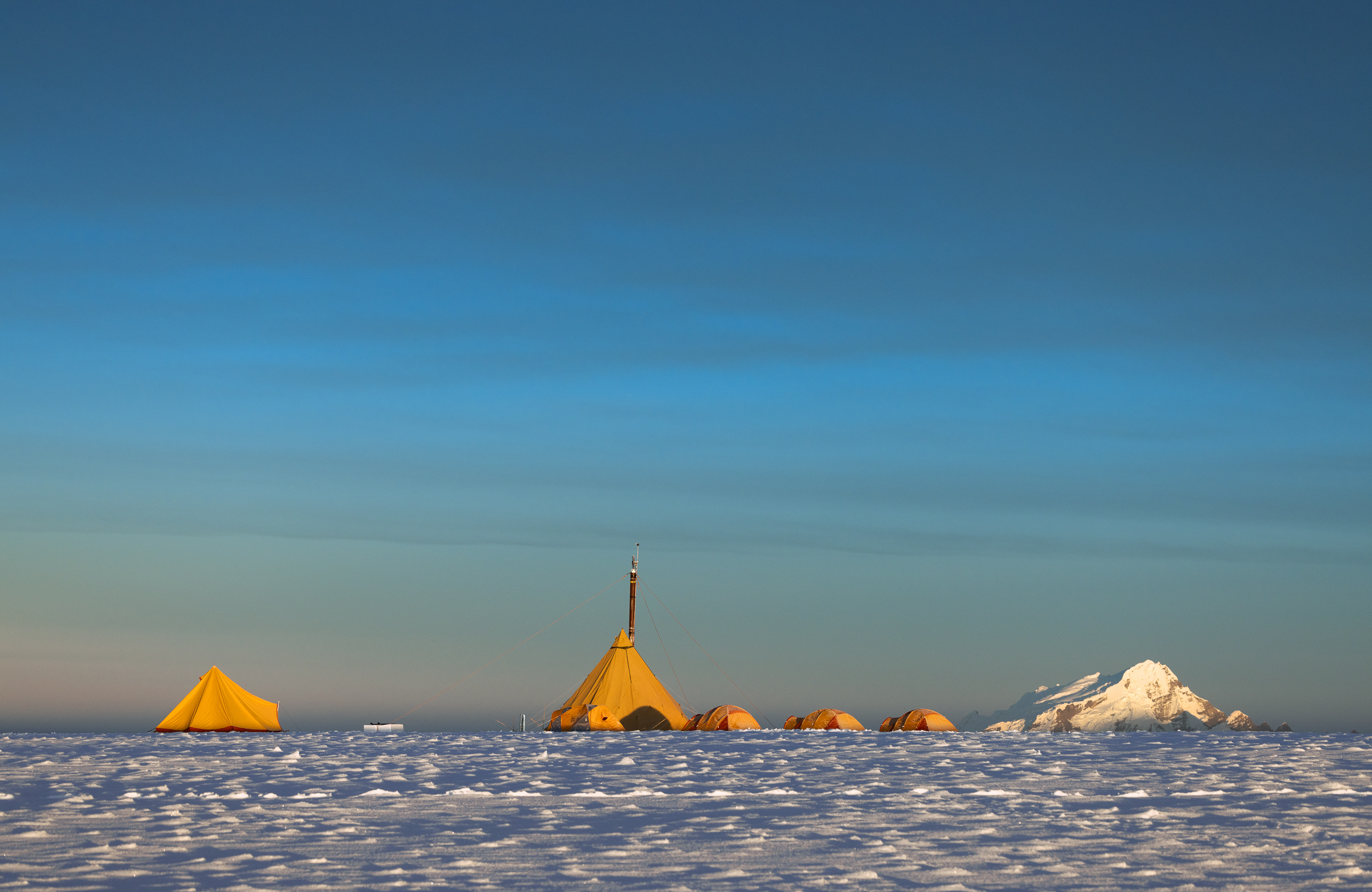 Summer Months Back Trajectories
For the summer months, it is possible to basically discriminate 3 different main source areas:

Tropical rainforest (Amazonic)


Oceanic (Pacific)


Desertic/Mountainous
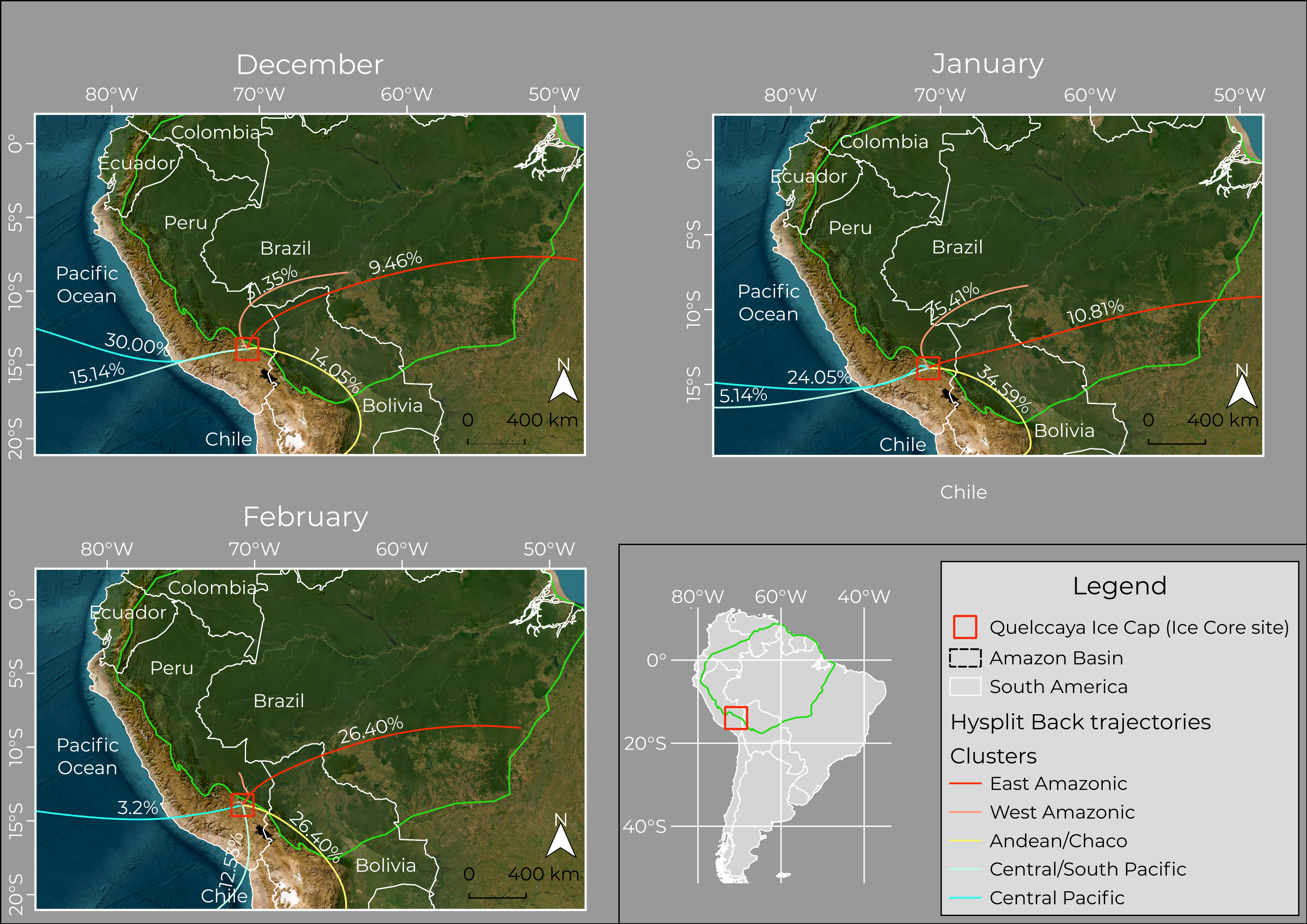 INTRODUCTION
INTRODUCTION
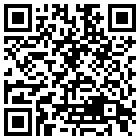 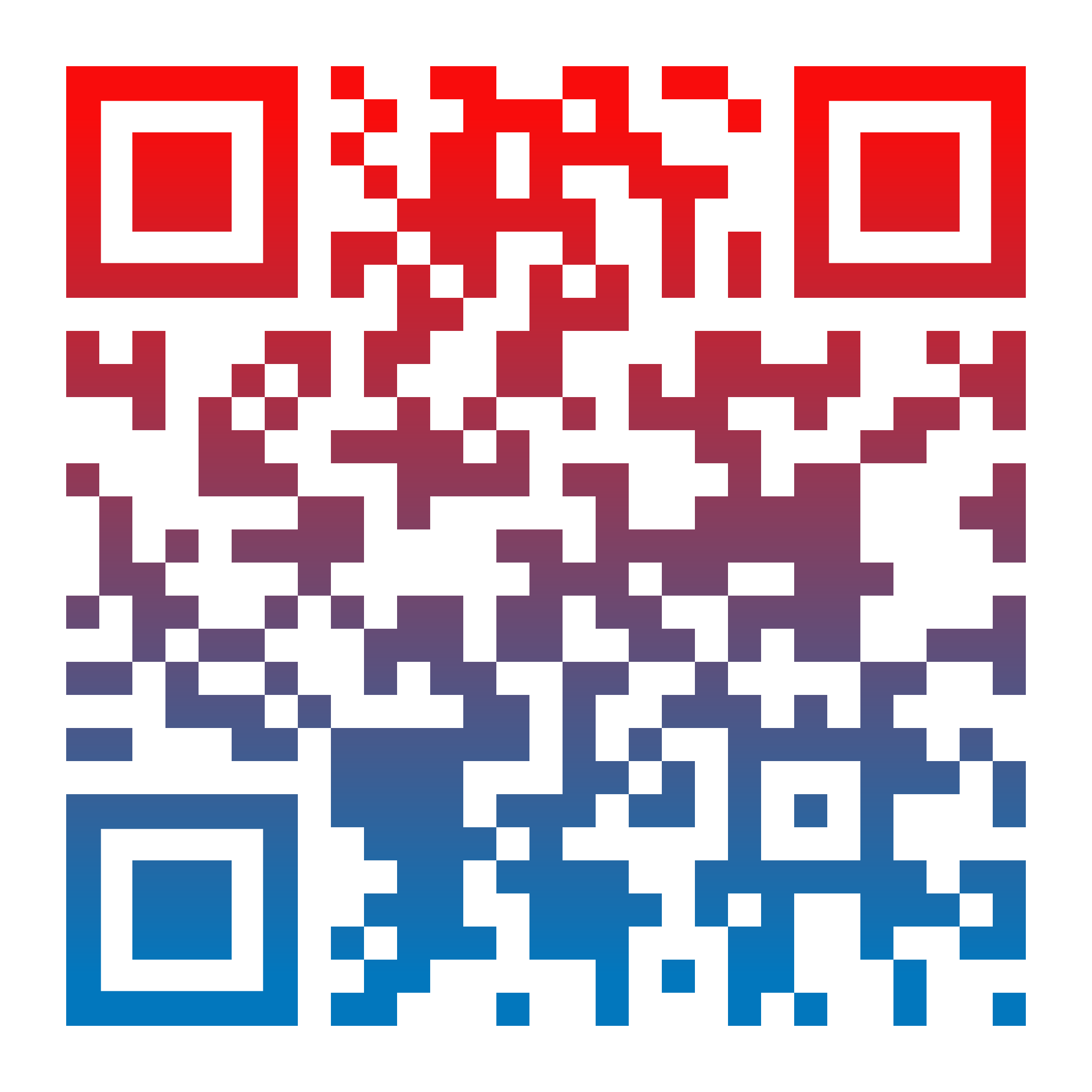 Back to Main Menu
Click here to check out the spring months
Check out my abstract here!
Contact me!
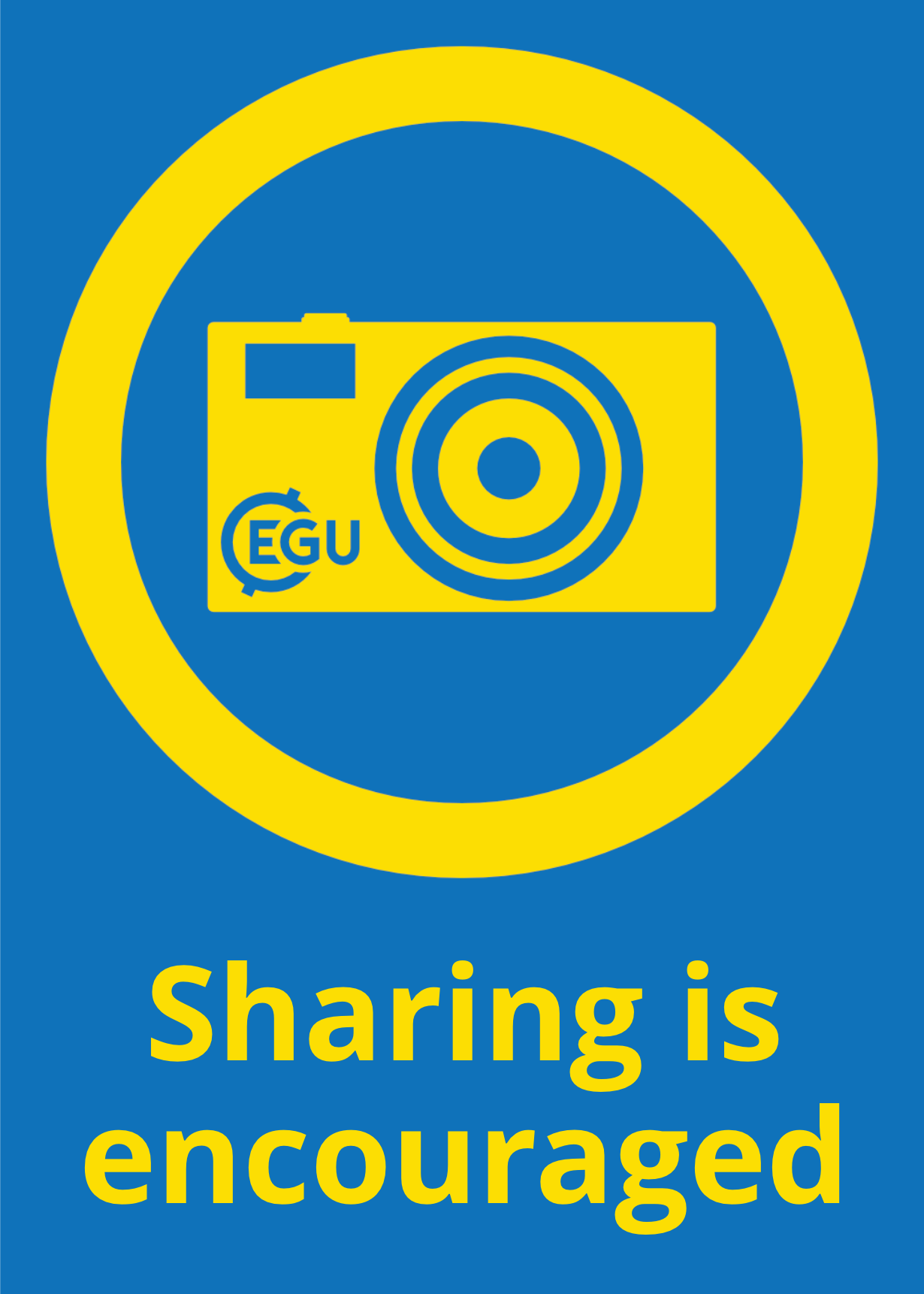 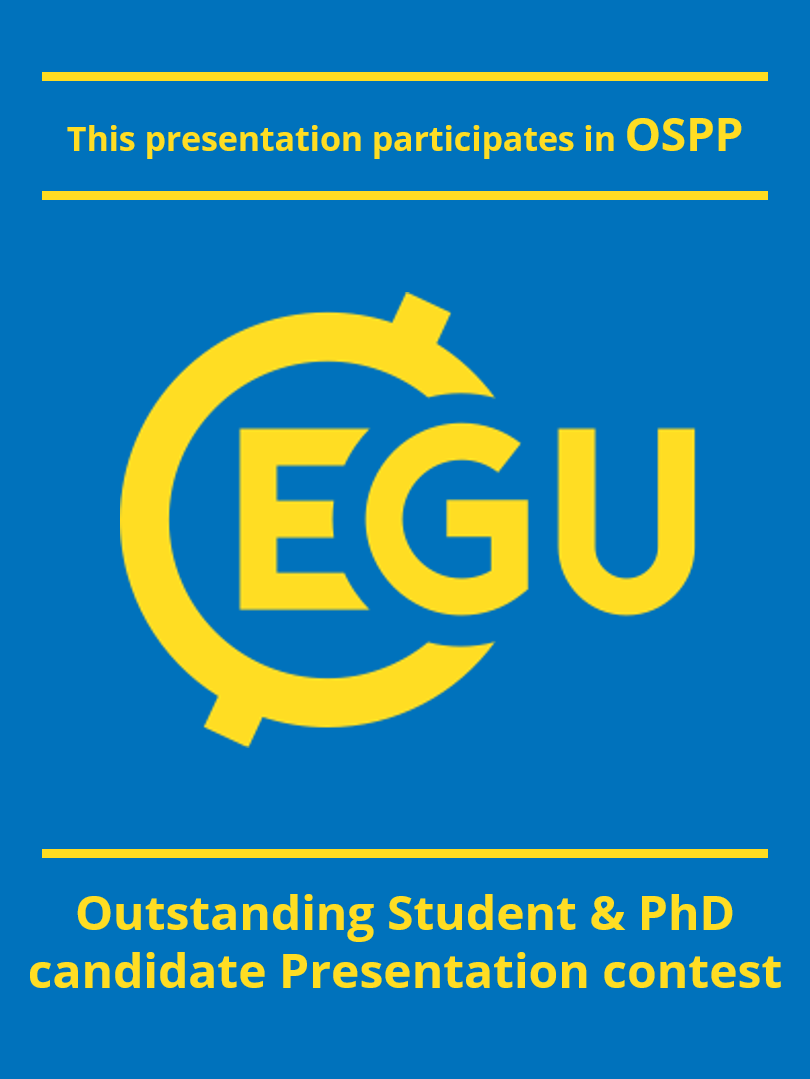 End Presentation
Photo: Mariusz Potocki
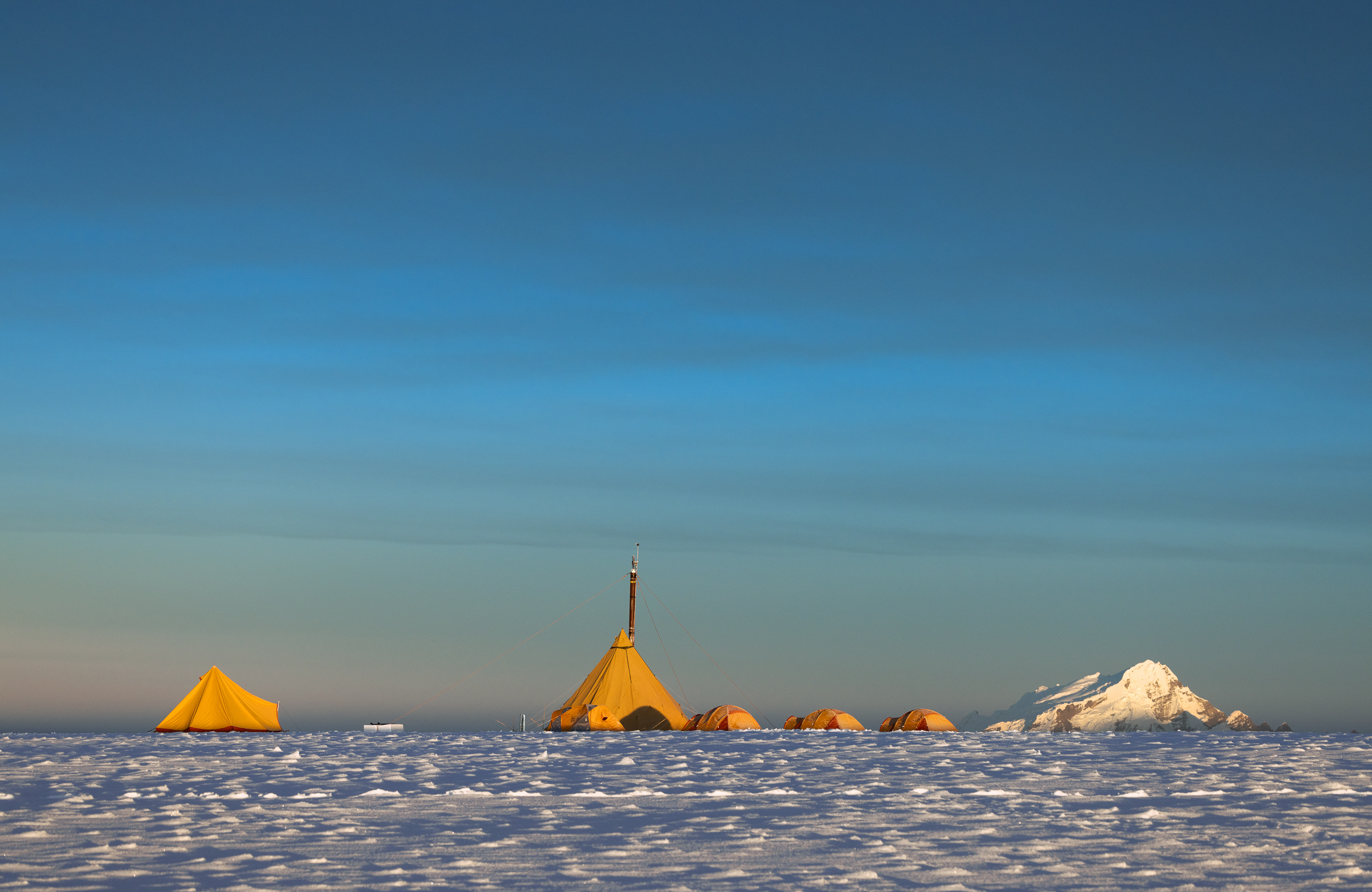 For the spring months, it is possible to basically discriminate 3 different main source areas:

Tropical rainforest (Amazonic): weakened



Oceanic (Pacific): long-distance transport



Desertic/Mountainous: more local
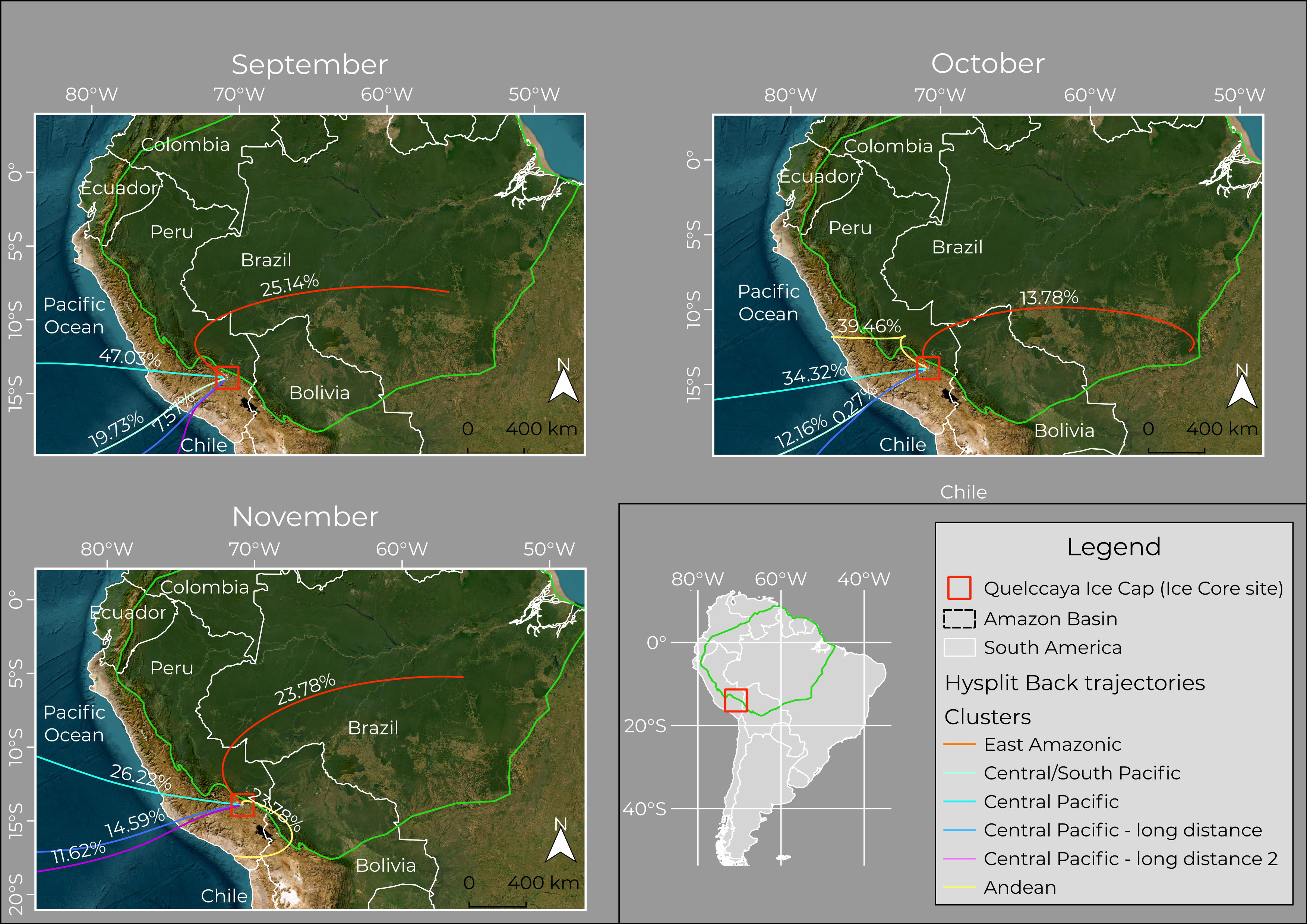 INTRODUCTION
INTRODUCTION
Spring Months Back Trajectories
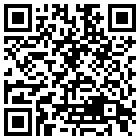 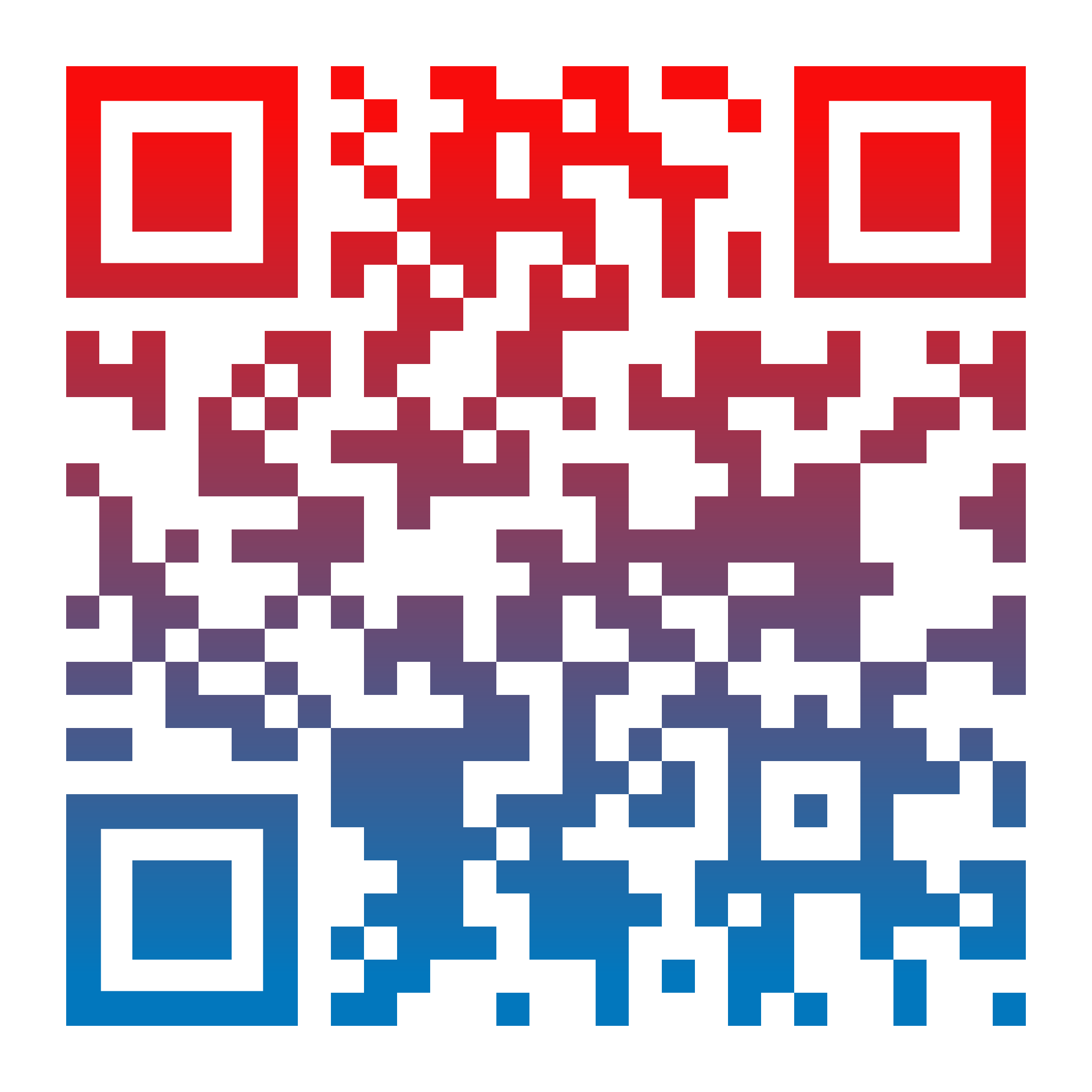 Check out my abstract here!
Contact me!
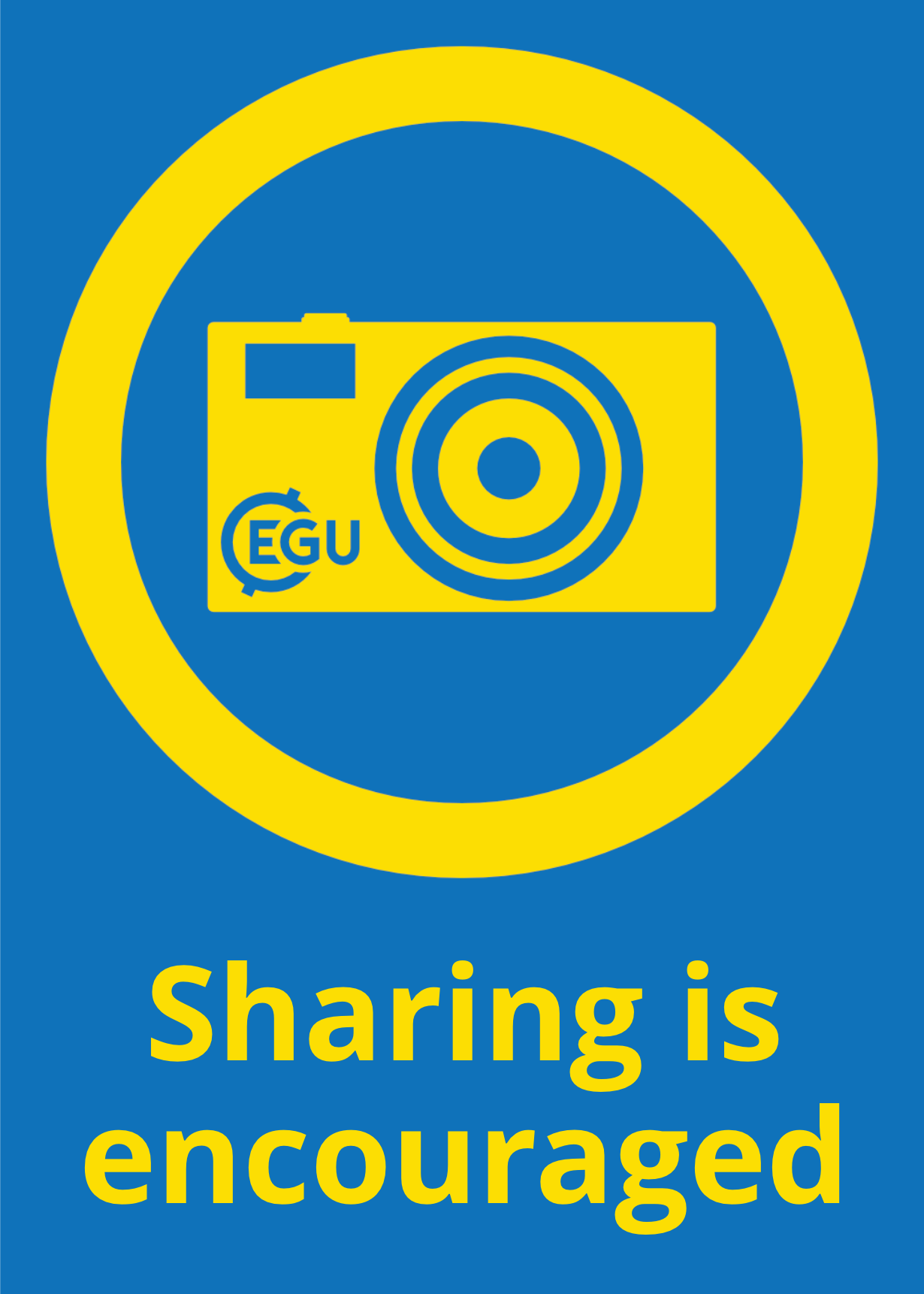 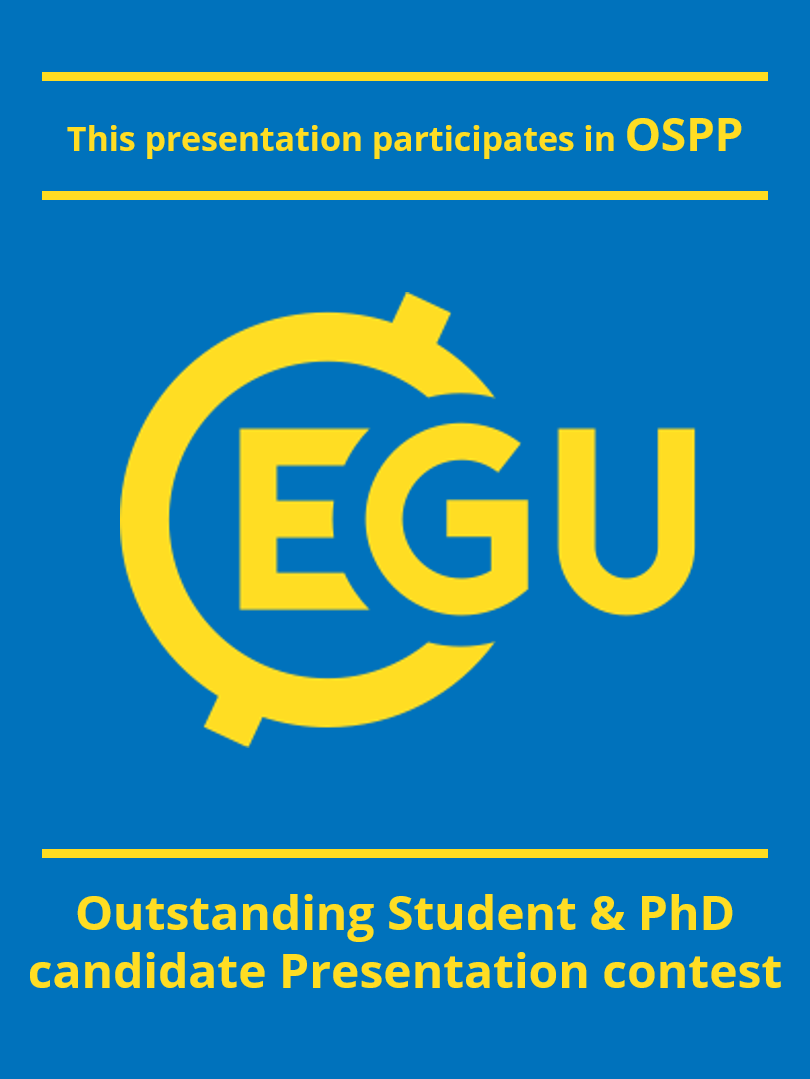 End Presentation
Photo: Mariusz Potocki
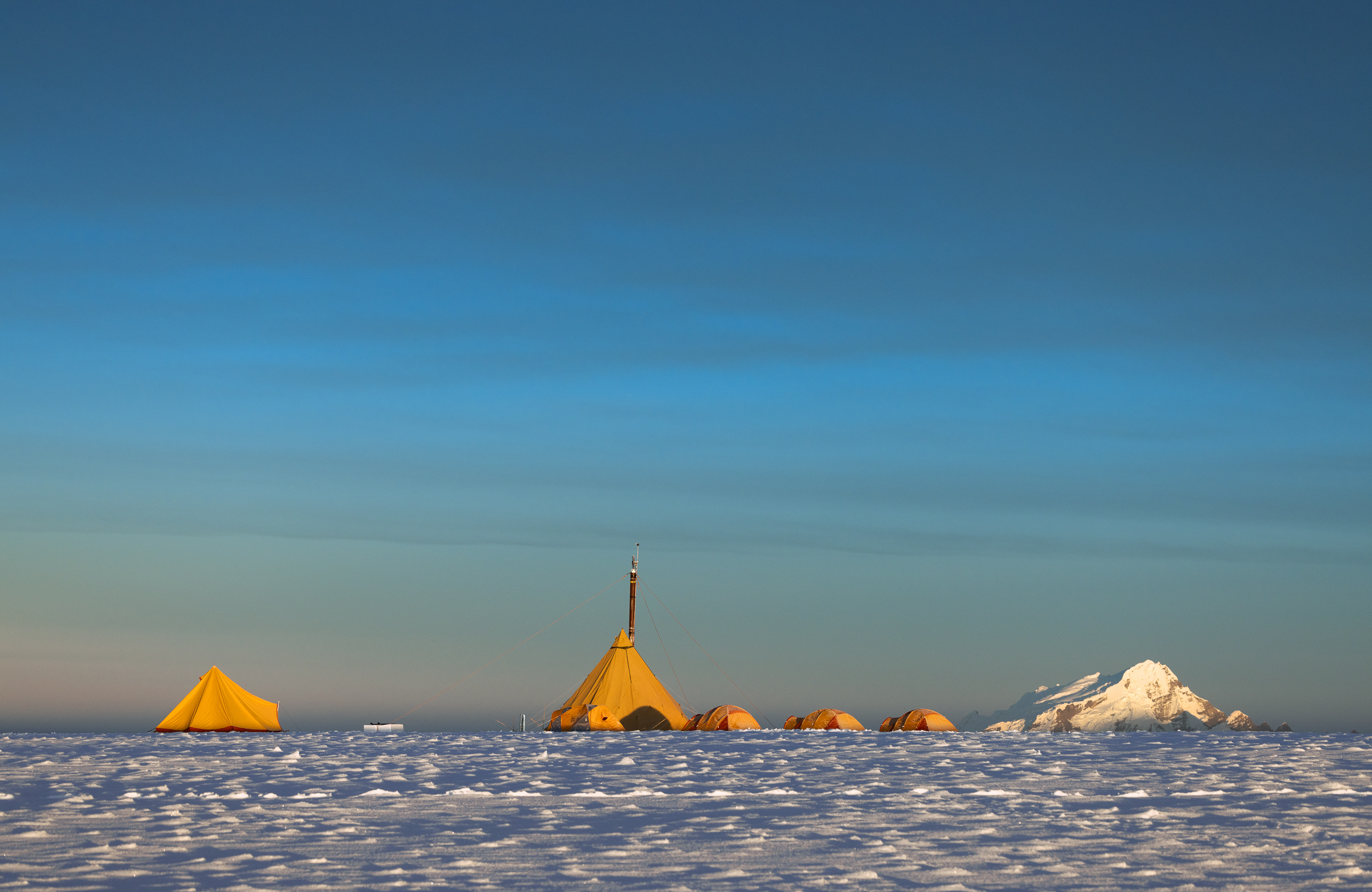 Spring Months Back Trajectories
For the spring months, it is possible to basically discriminate 3 different main source areas:

Tropical rainforest (Amazonic): weakened



Oceanic (Pacific): long-distance transport



Desertic/Mountainous: more local
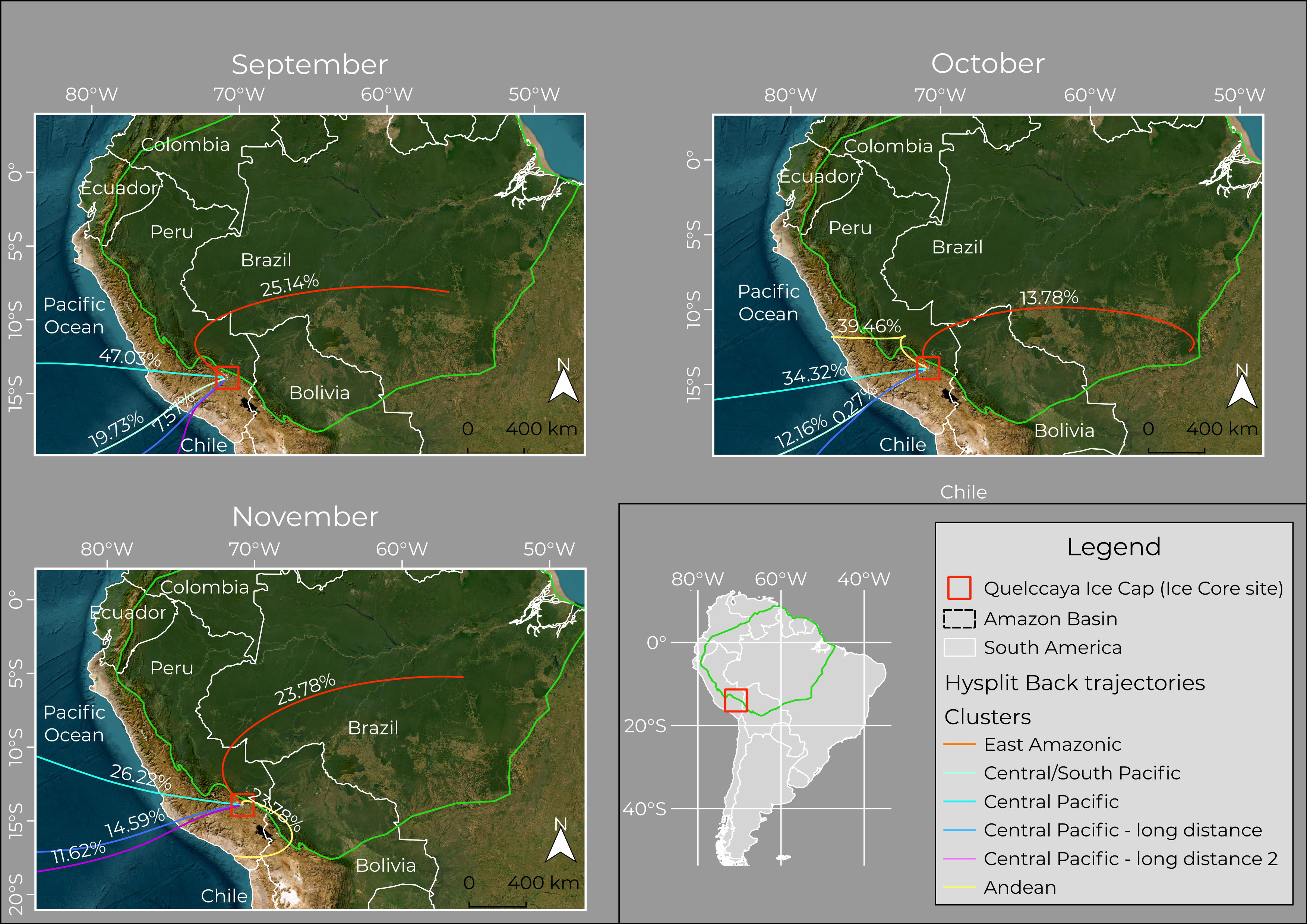 INTRODUCTION
INTRODUCTION
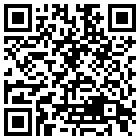 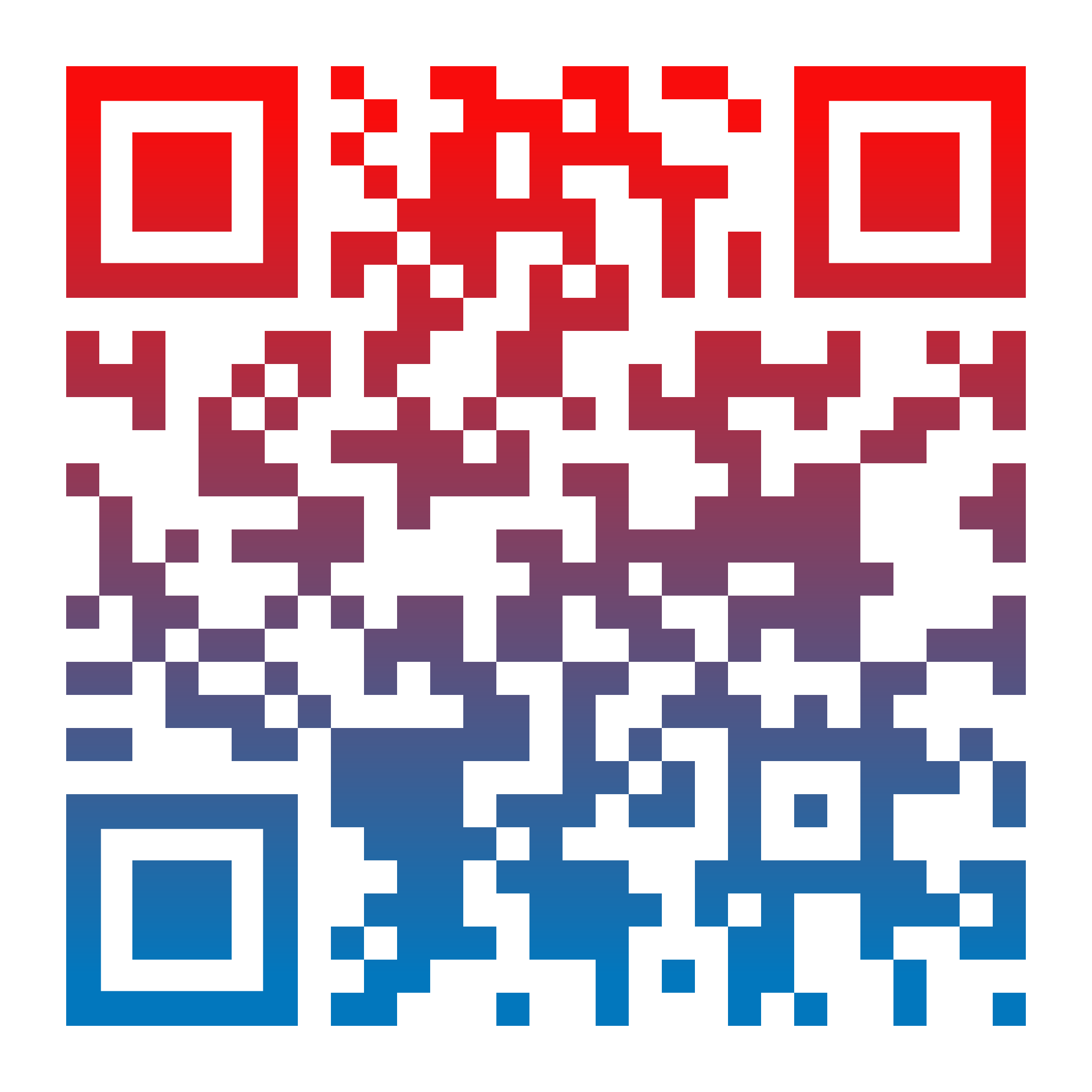 Back to Main Menu
Next Section: Methodologies
Check out my abstract here!
Contact me!
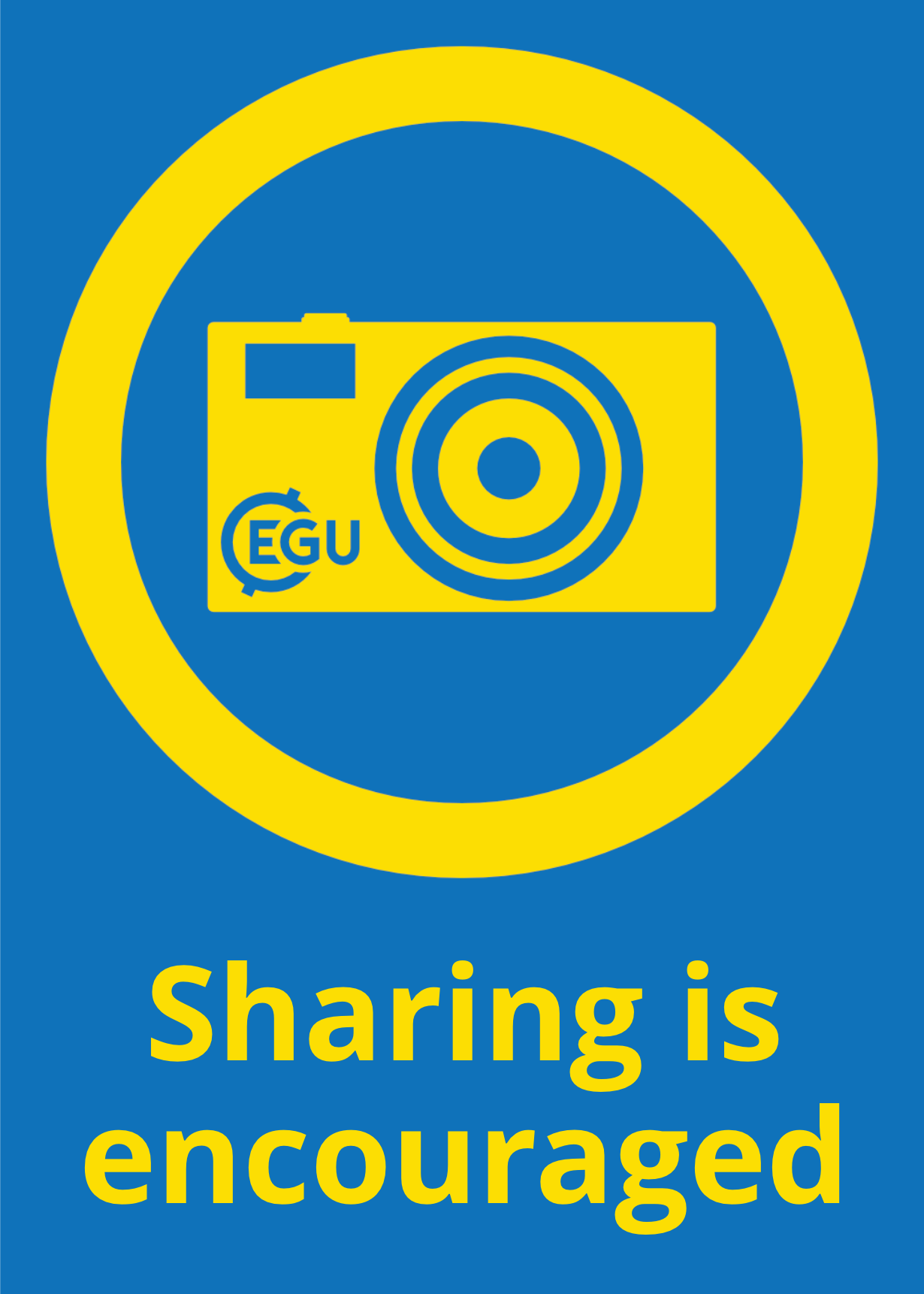 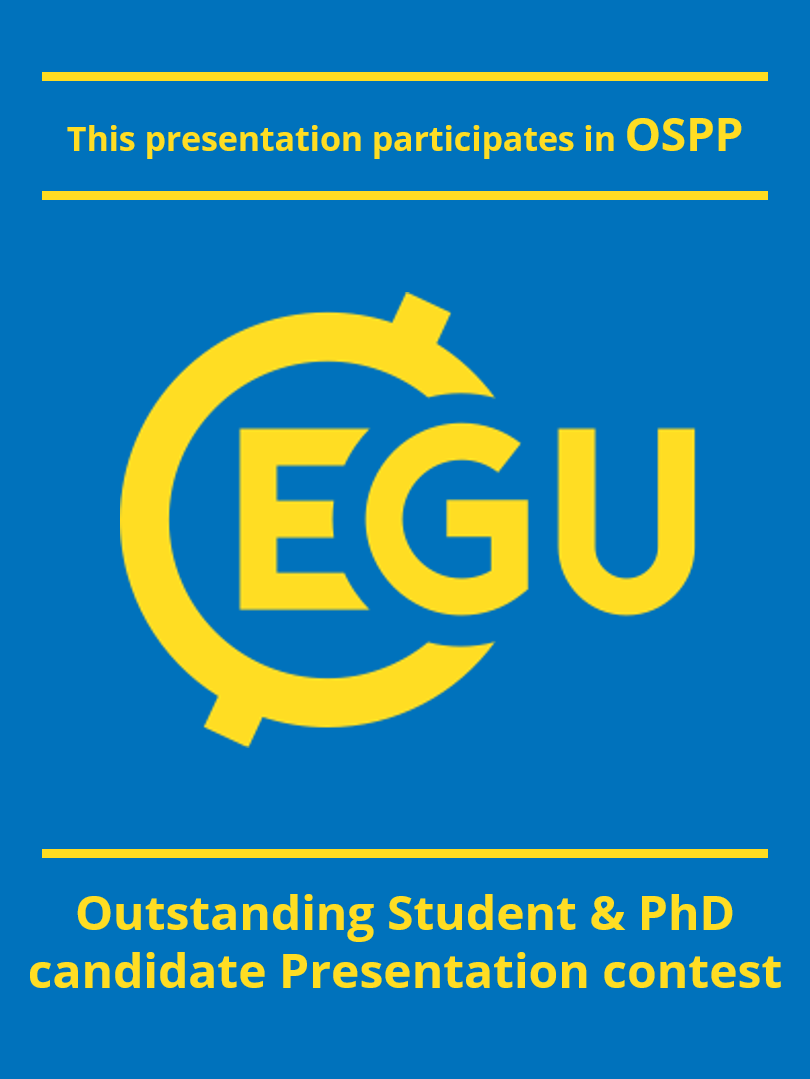 End Presentation
Photo: Mariusz Potocki
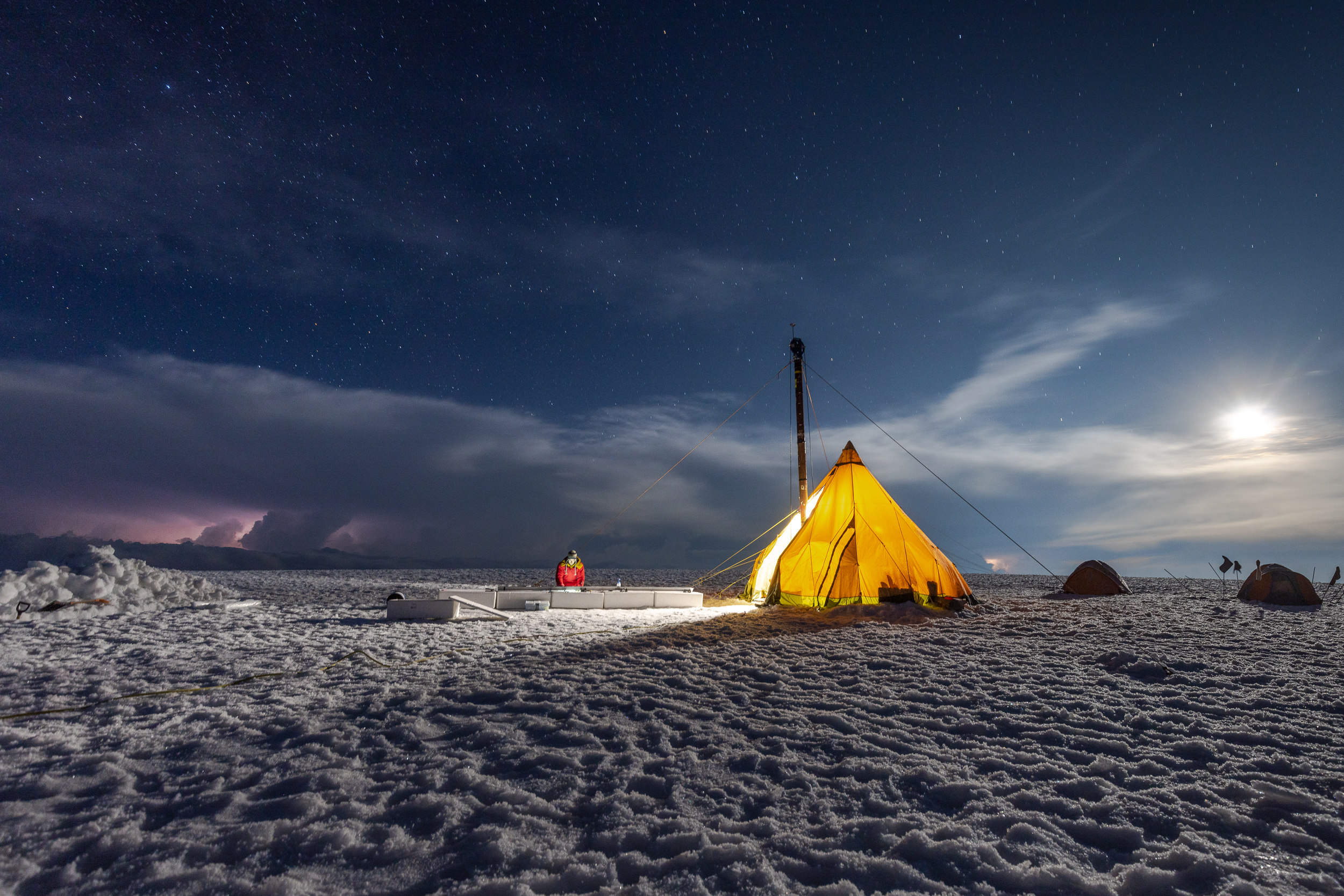 METHODOLOGIES
METHODOLOGIES
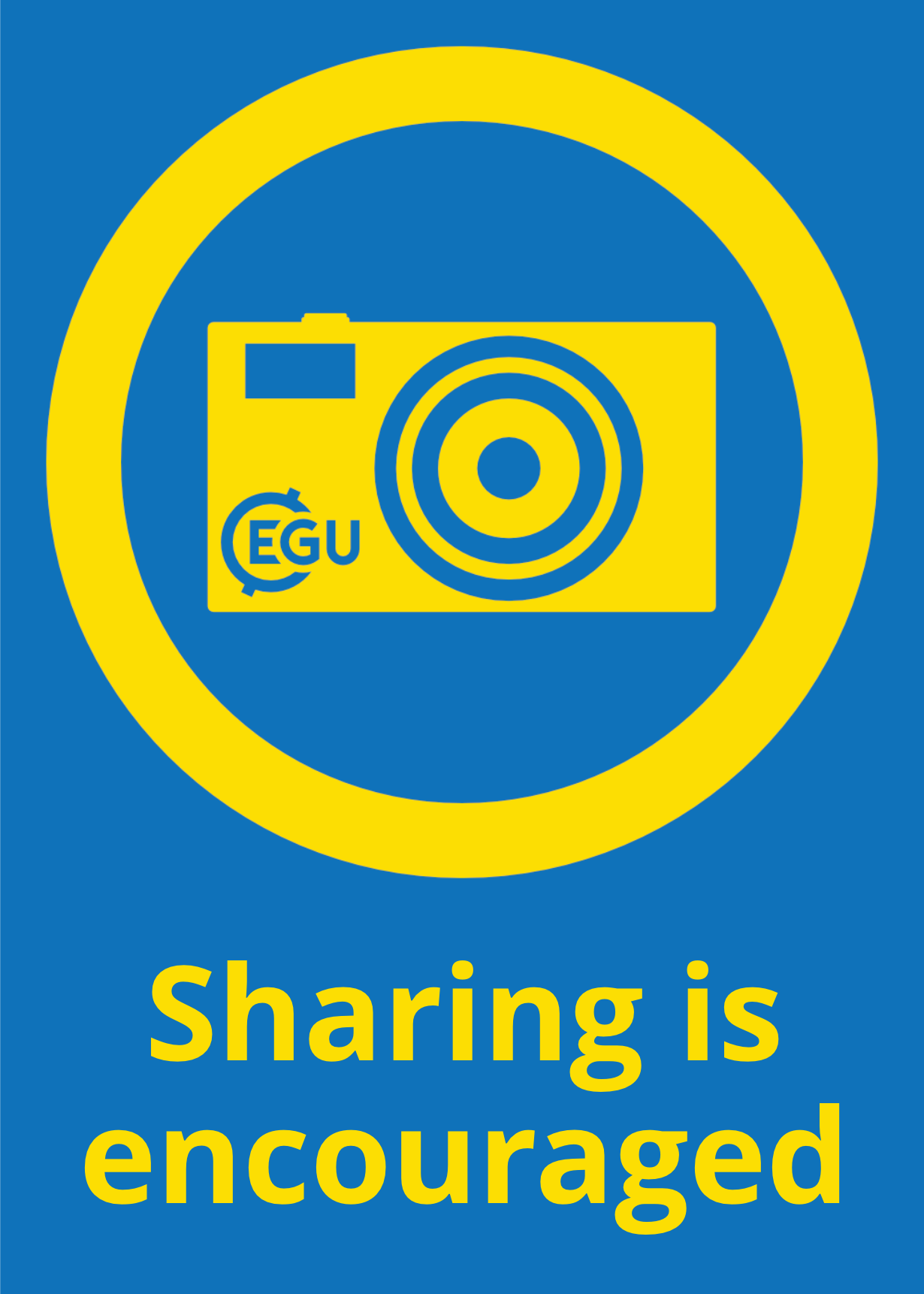 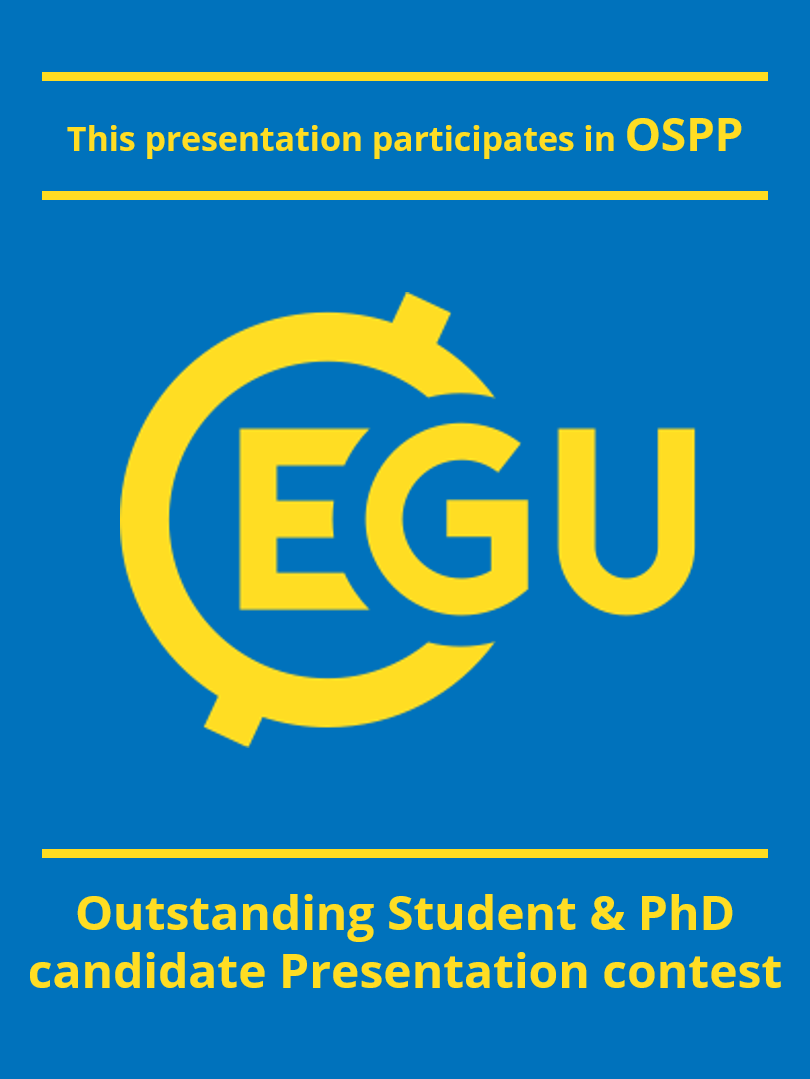 End Presentation
Photo: Mariusz Potocki
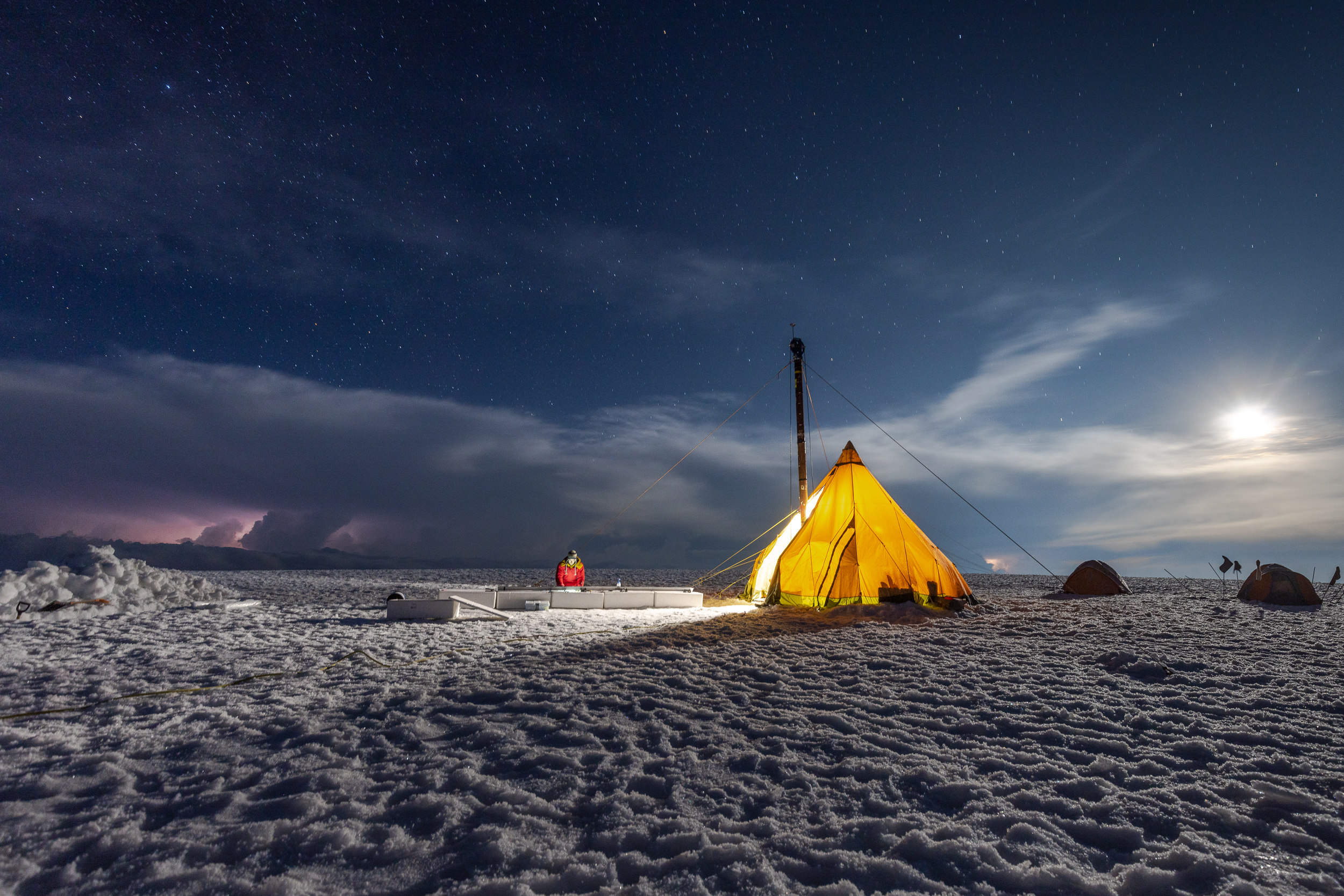 Ice Coring
The ice core is 128.3 meter-long and it goes from surface to bedrock
In 2022 an ice core was drilled using a thermal drill
METHODOLOGIES
METHODOLOGIES
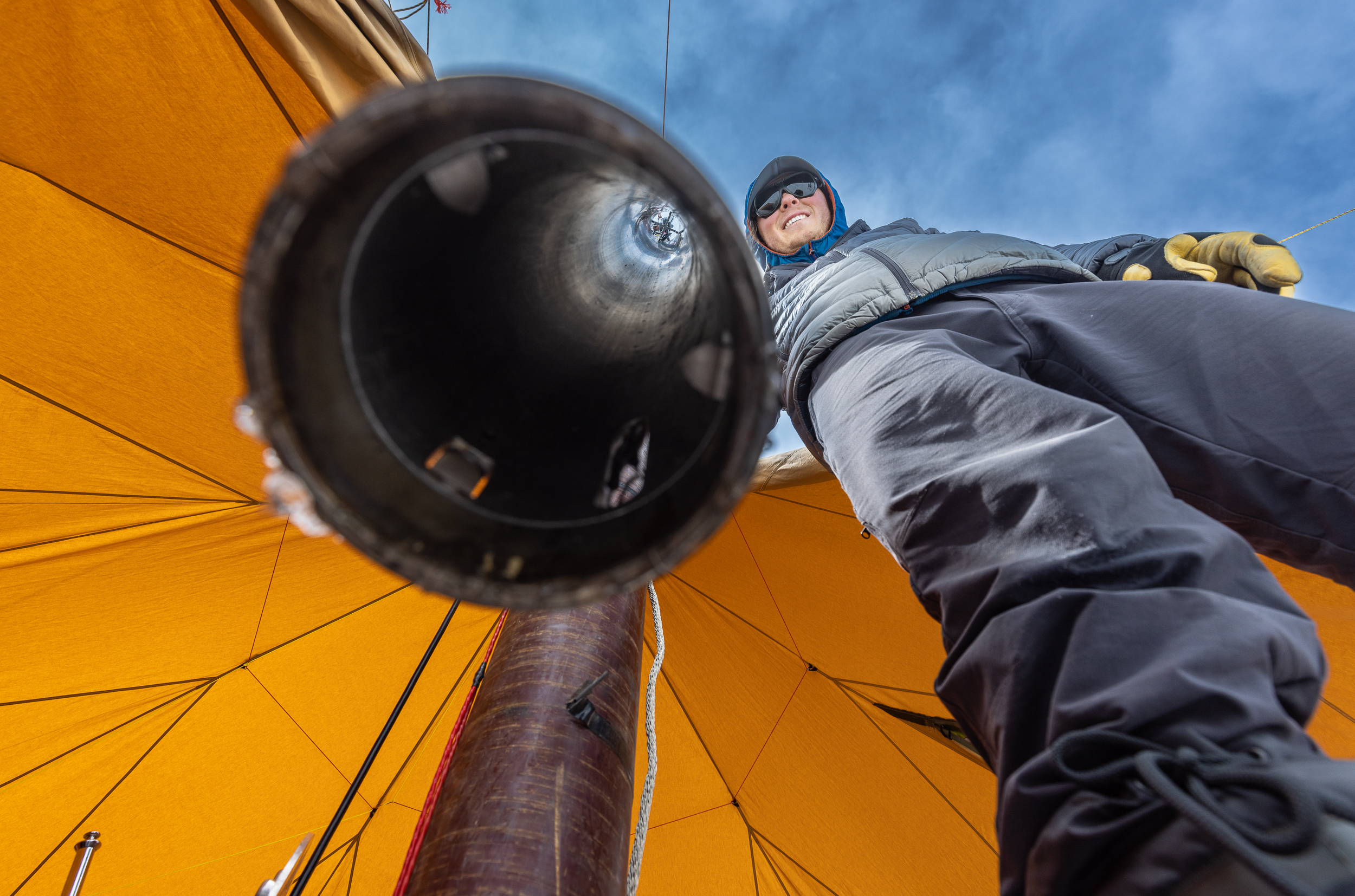 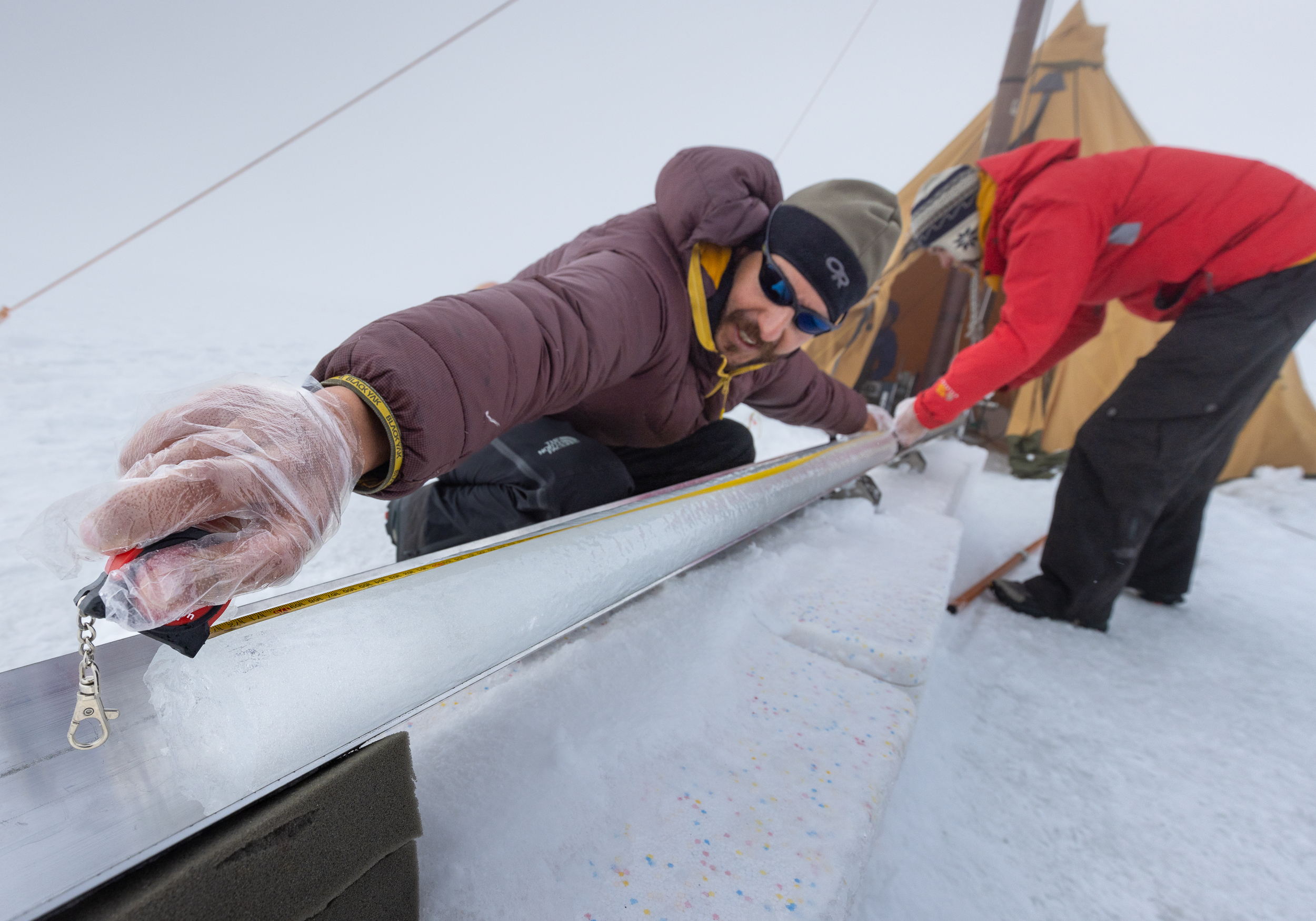 Photo: Mariusz Potocki
Photo: Mariusz Potocki
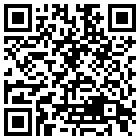 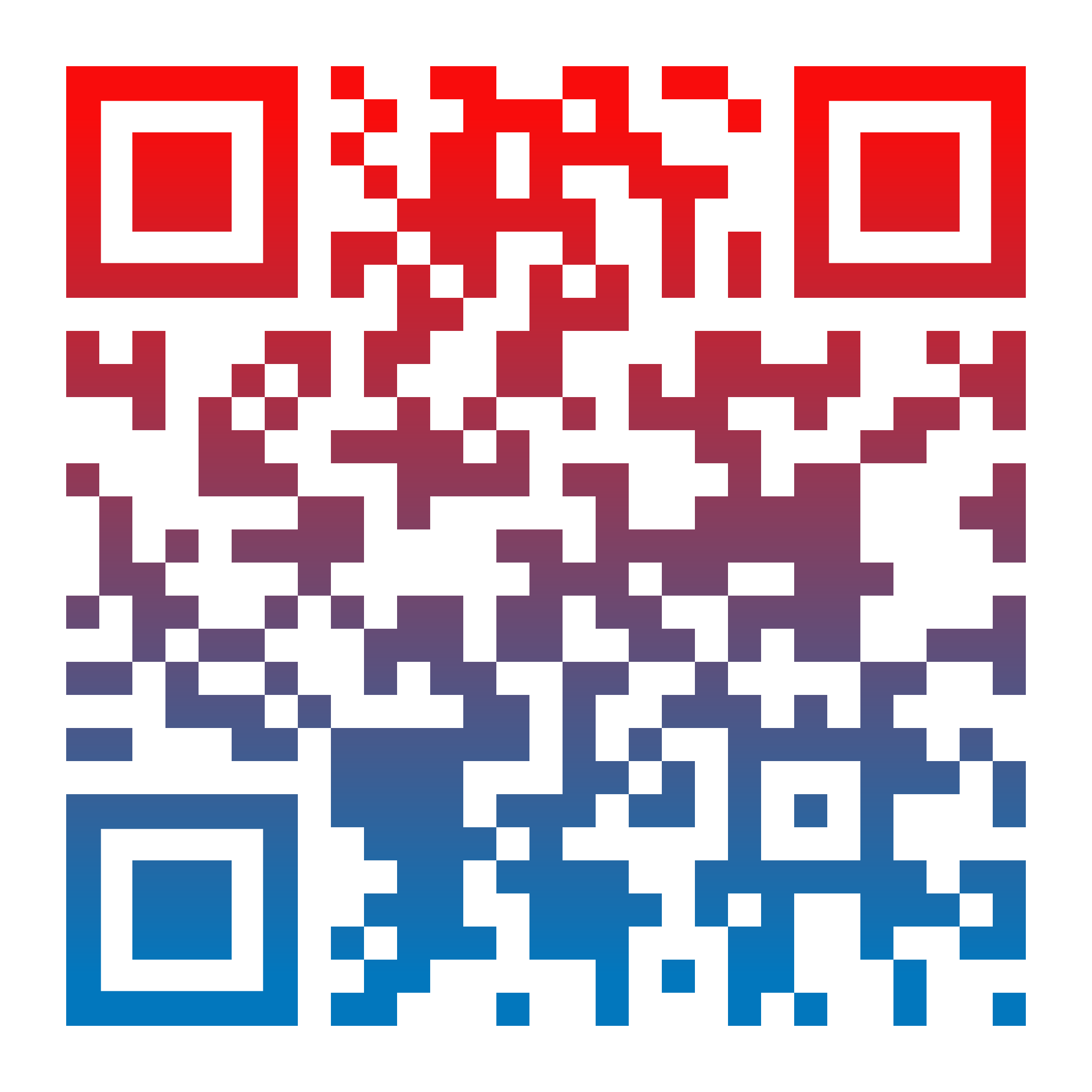 Check out my abstract here!
Contact me!
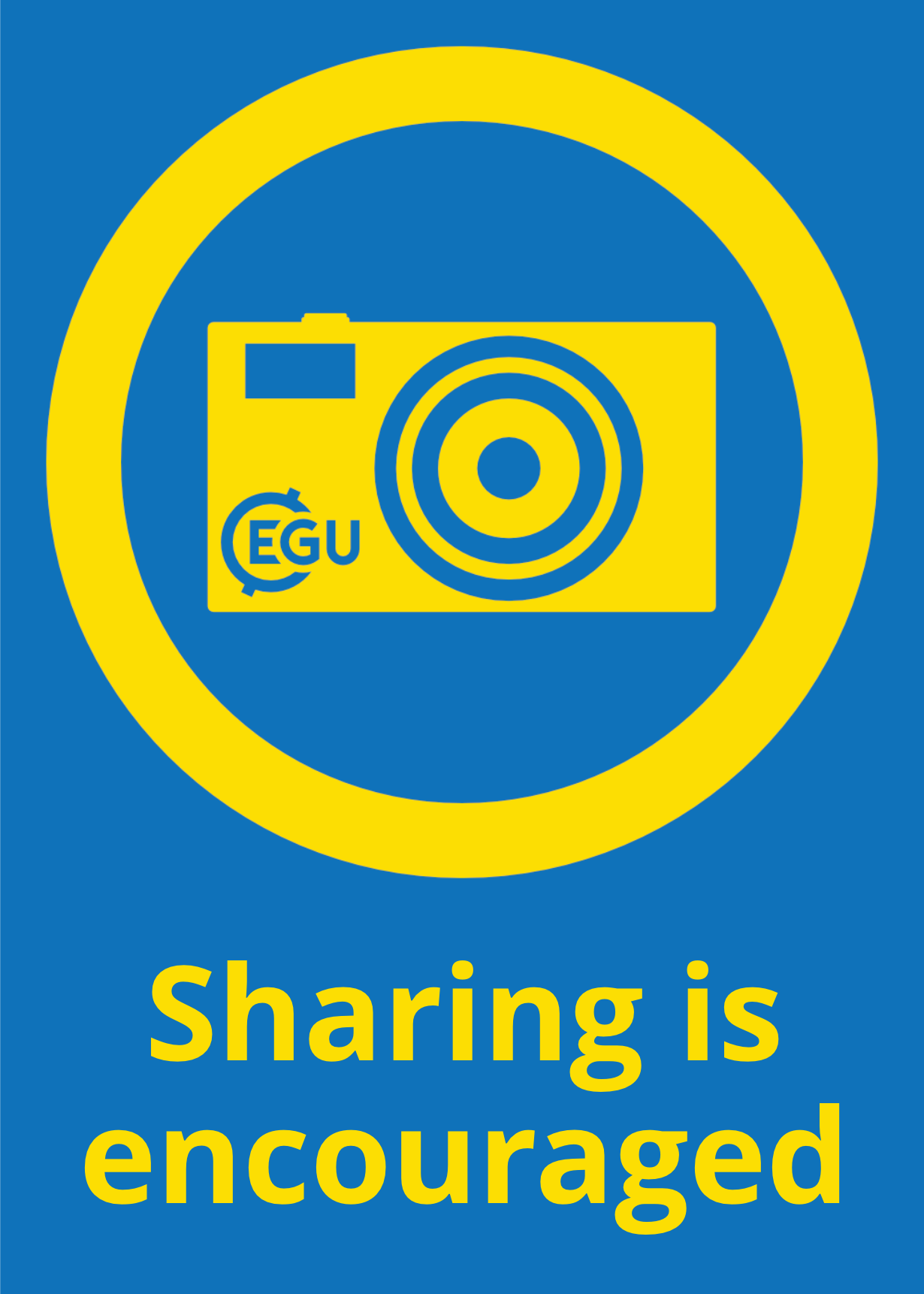 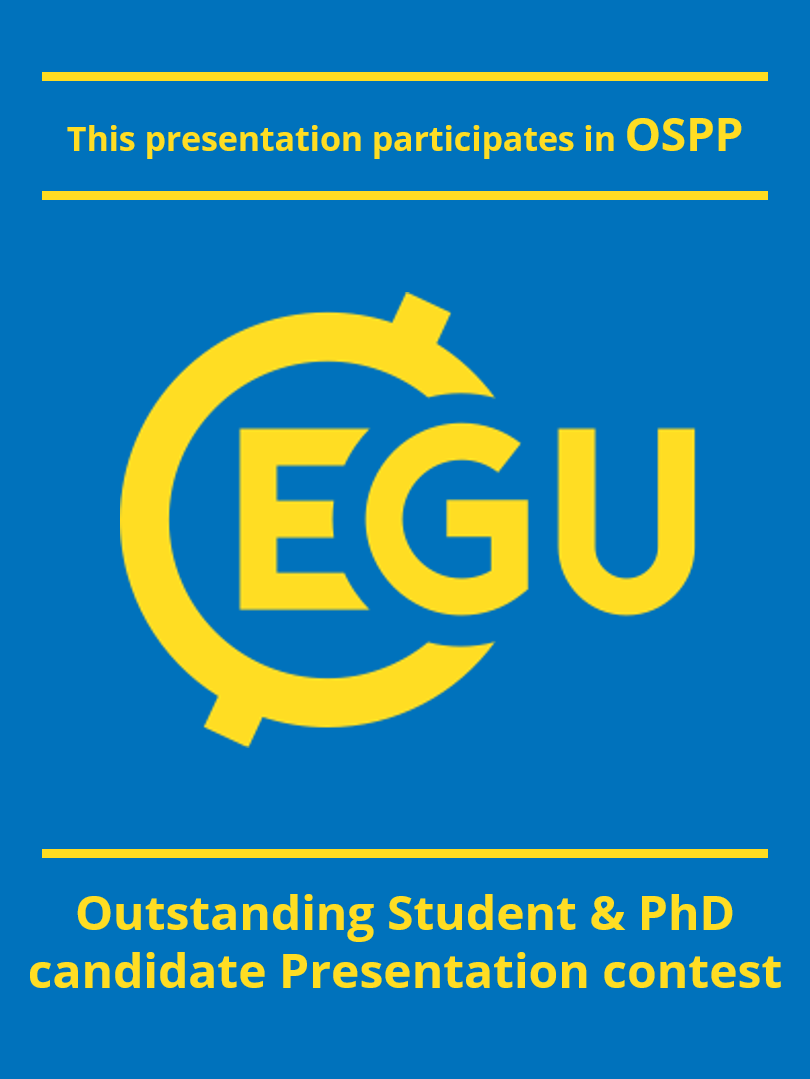 End Presentation
METHODOLOGIES
METHODOLOGIES
Photo: Mariusz Potocki
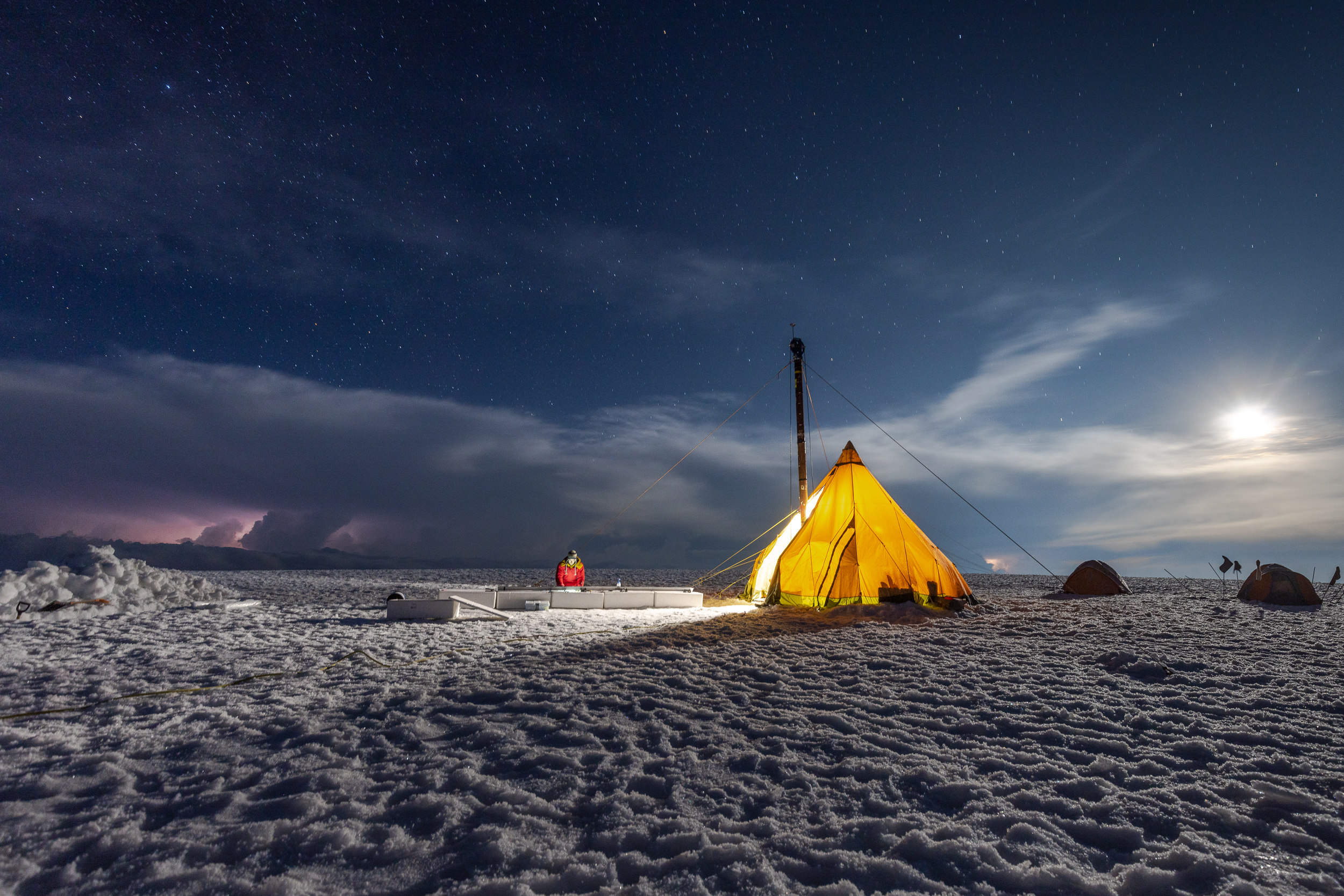 Ice Coring
The ice core is 128.3 meter-long and it goes from surface to bedrock
In 2022 an ice core was drilled using a thermal drill
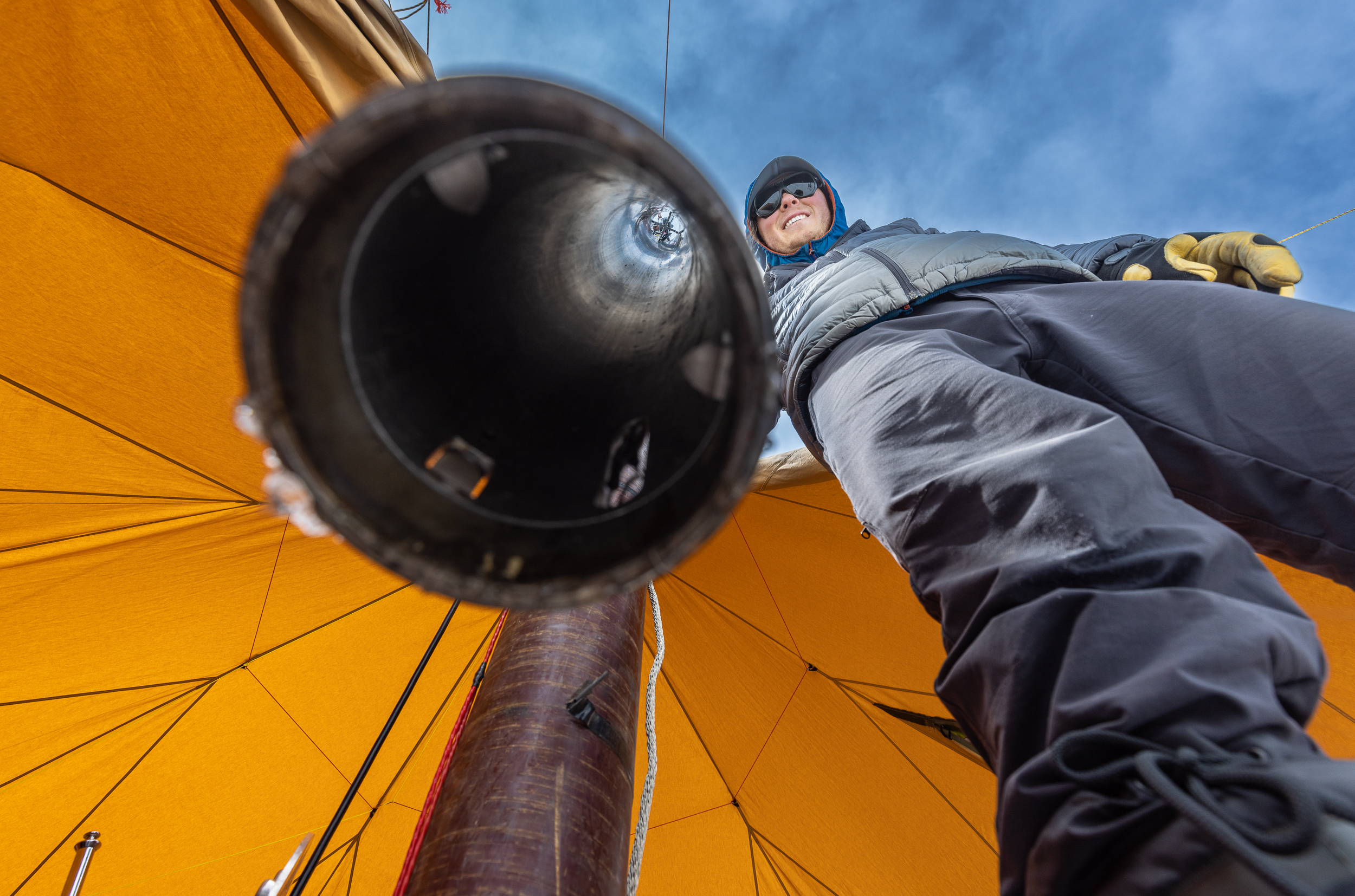 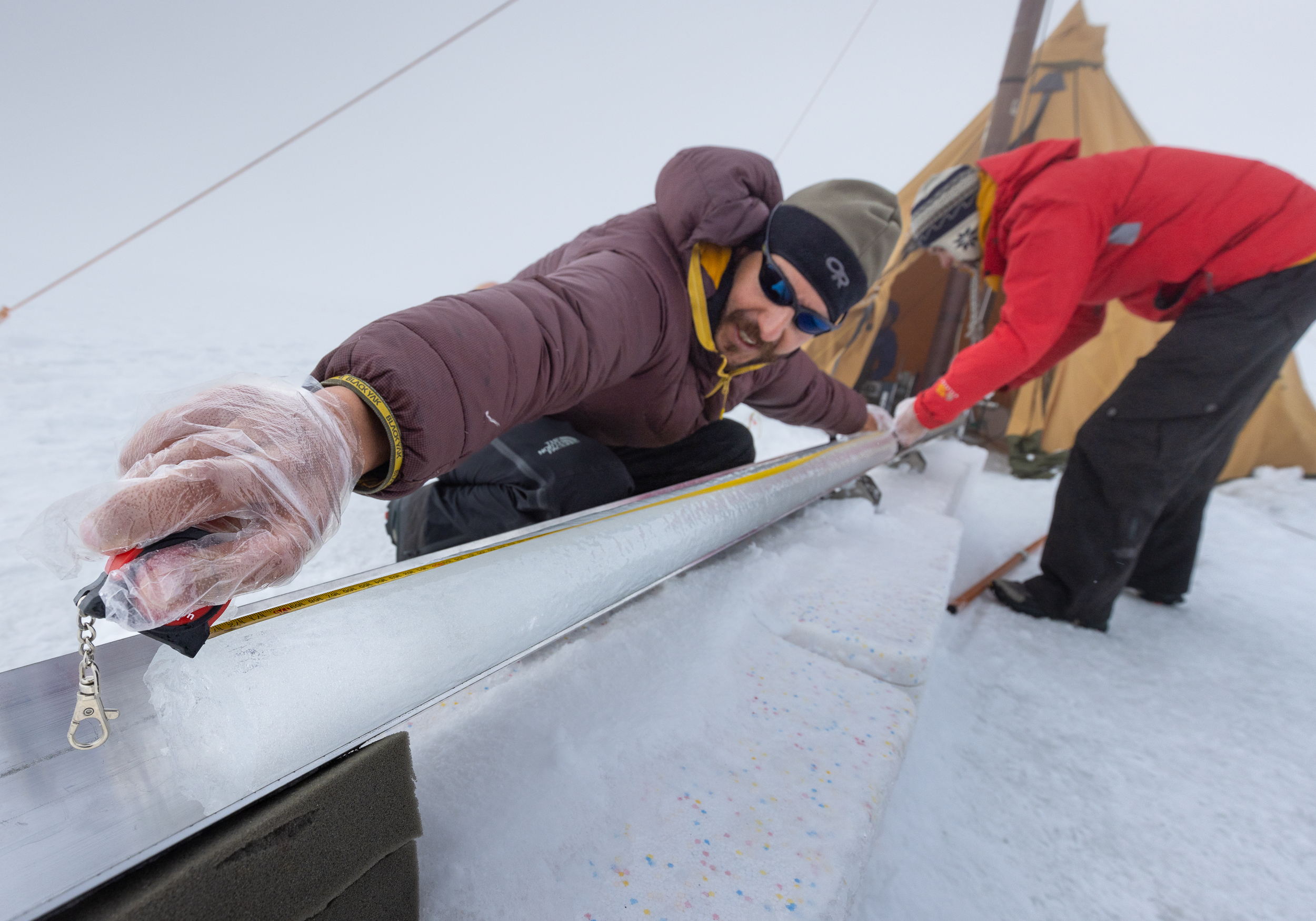 Photo: Mariusz Potocki
Photo: Mariusz Potocki
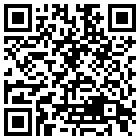 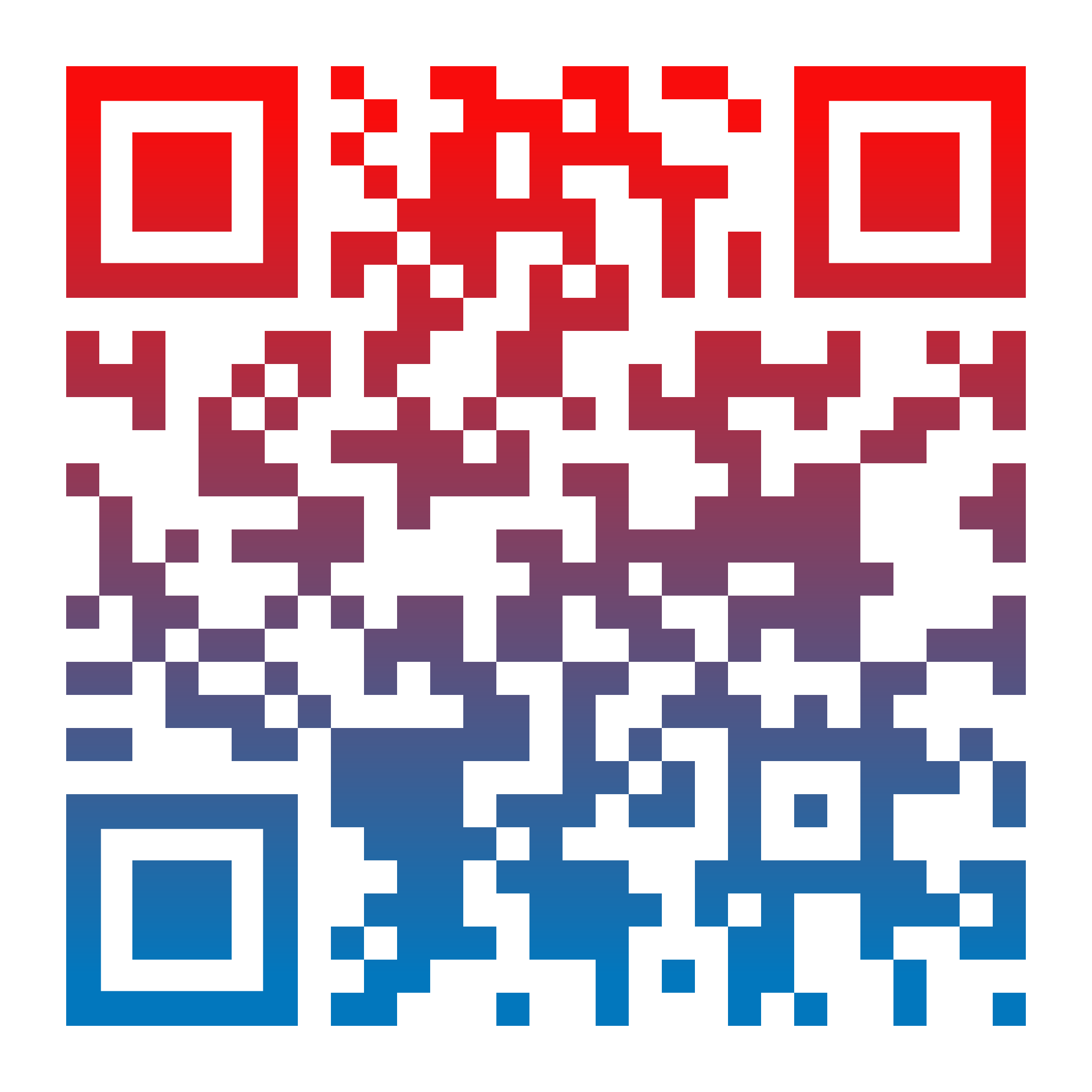 Back to Main Menu
Next
Check out my abstract here!
Contact me!
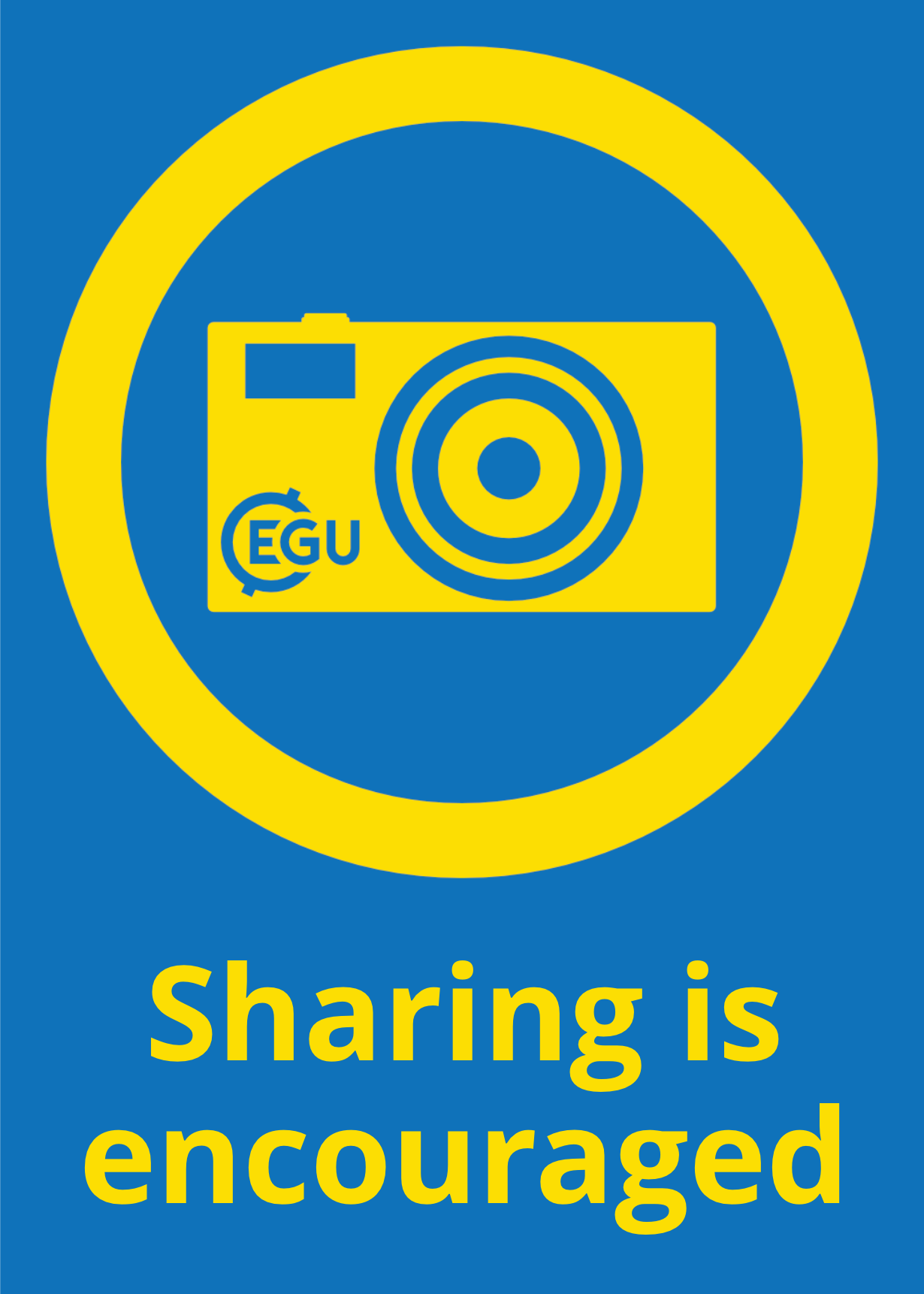 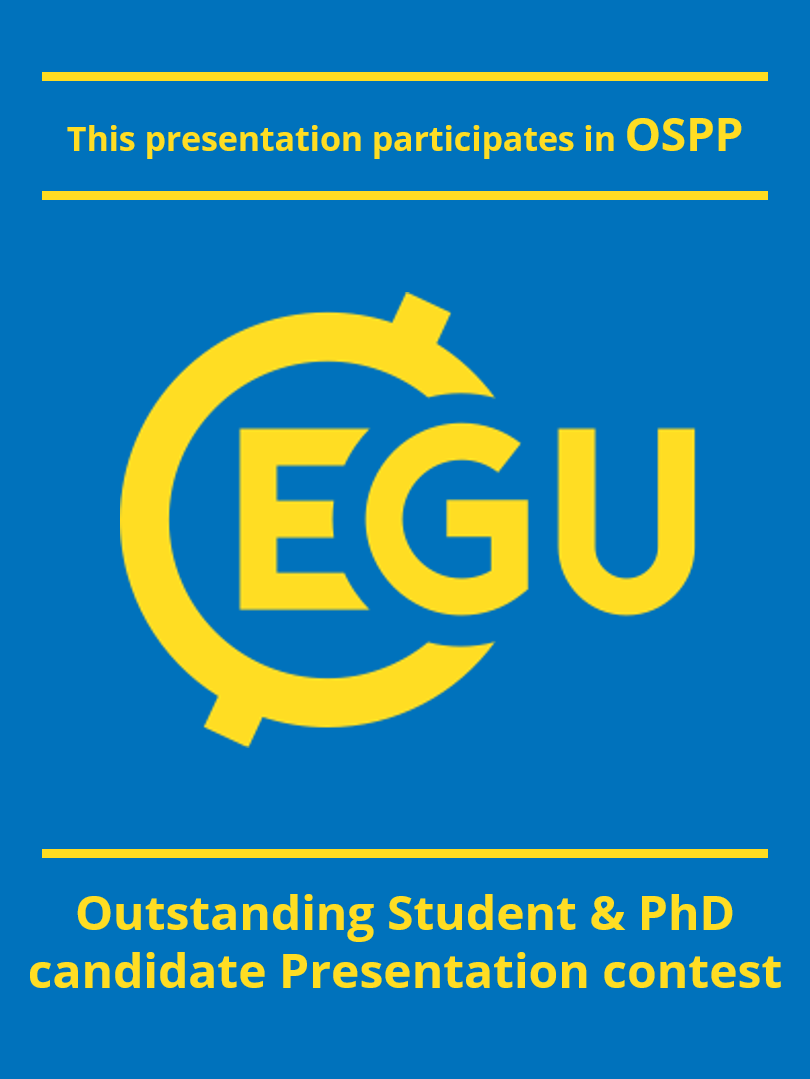 End Presentation
METHODOLOGIES
METHODOLOGIES
Photo: Mariusz Potocki
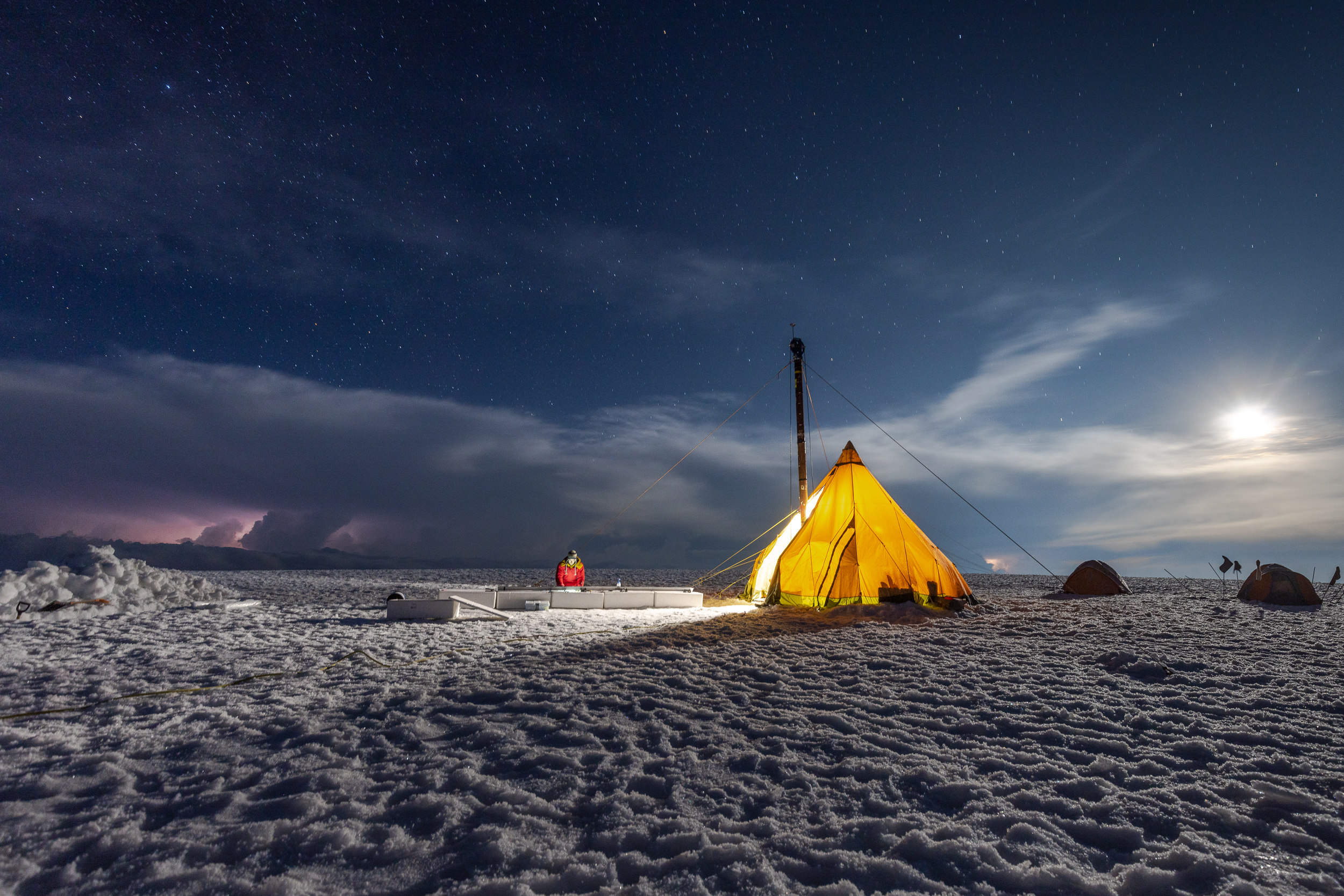 Melting & Subsampling
Laminar Flow Bench
Vials filled with the drops coming out from the melting
The melting sessions took place at the Climate Change Institute (University of Maine) in 2023
1m
Heated Ultrapure Nickel Plate
1 mL
Freezer
Cables
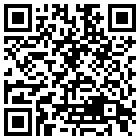 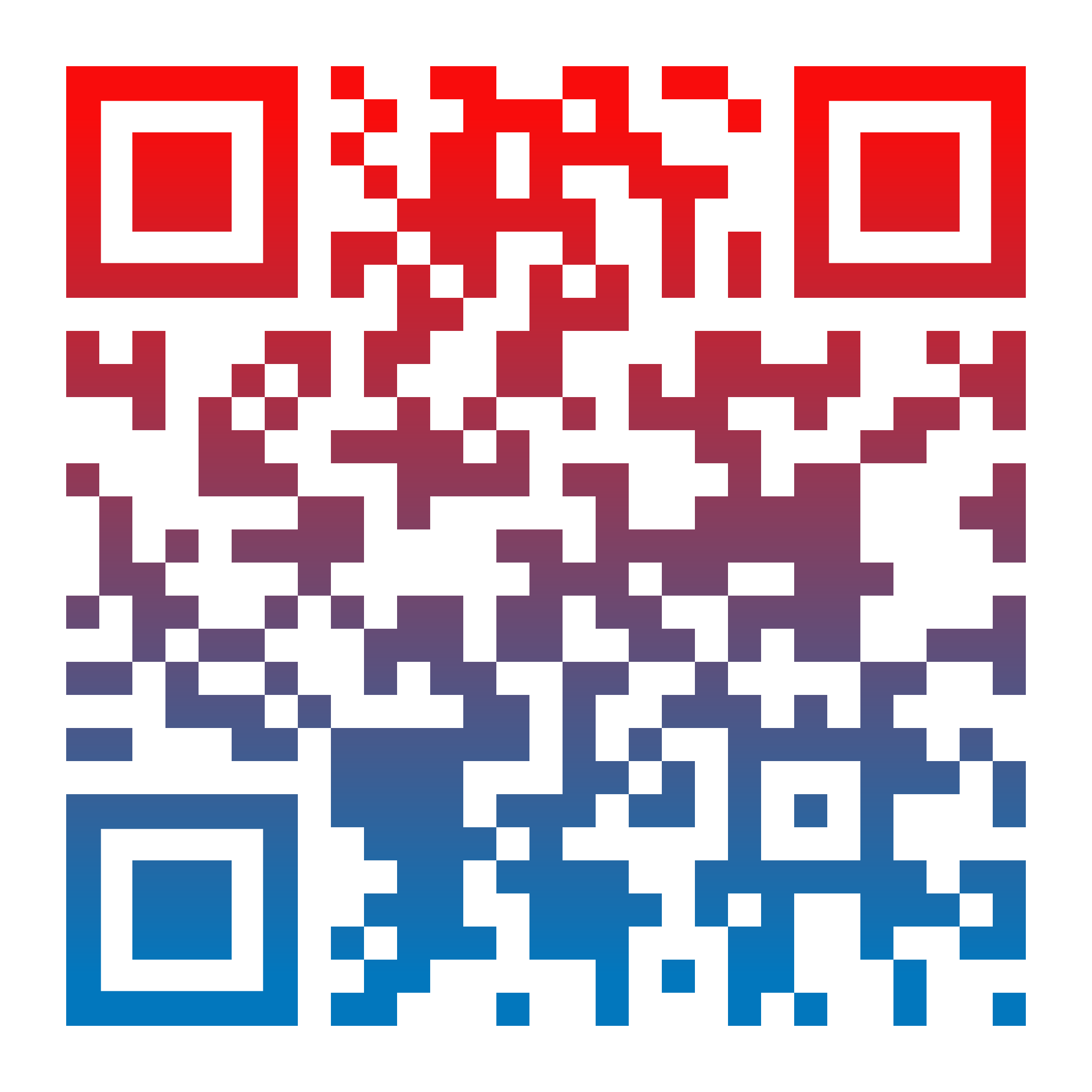 Check out my abstract here!
Contact me!
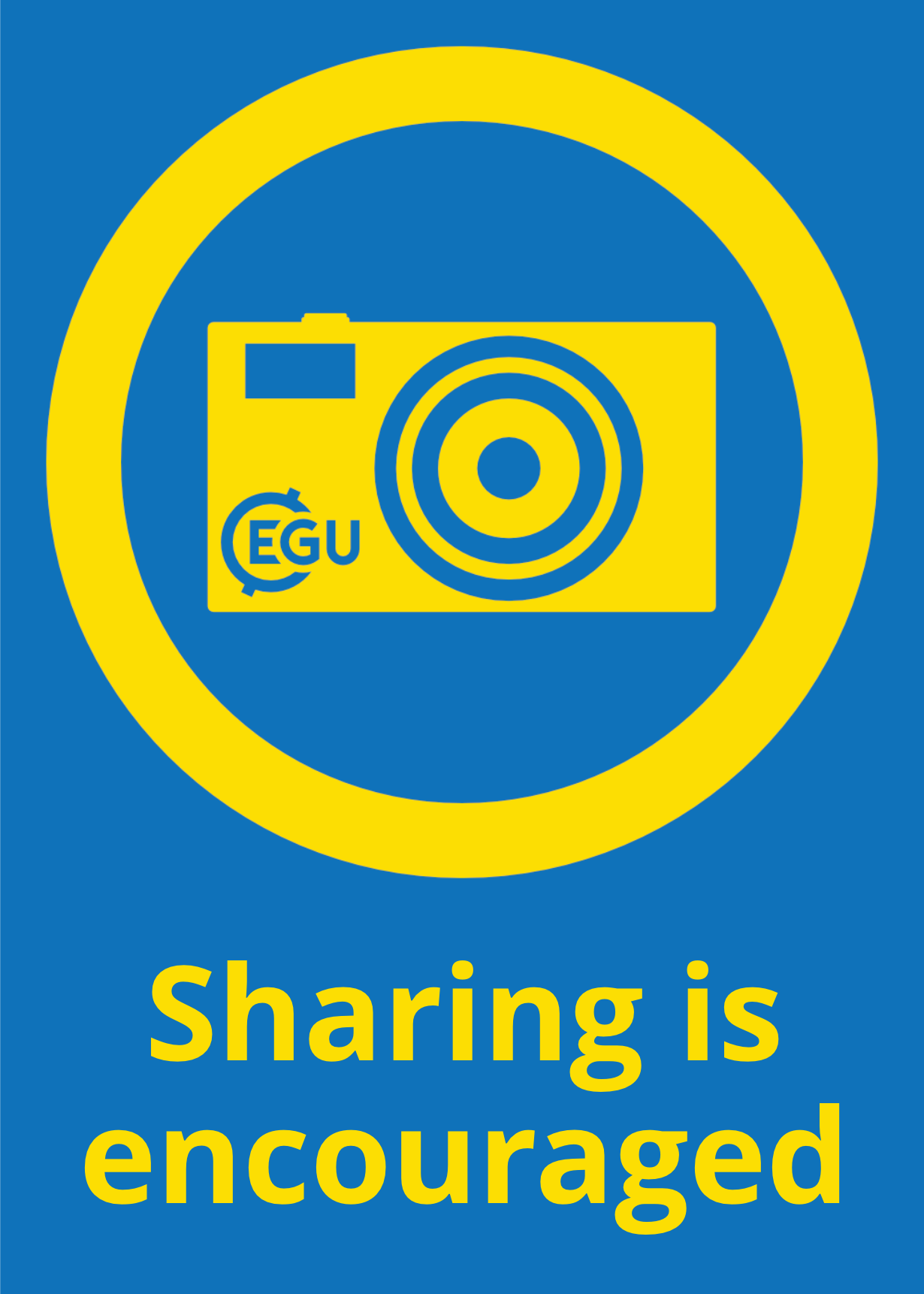 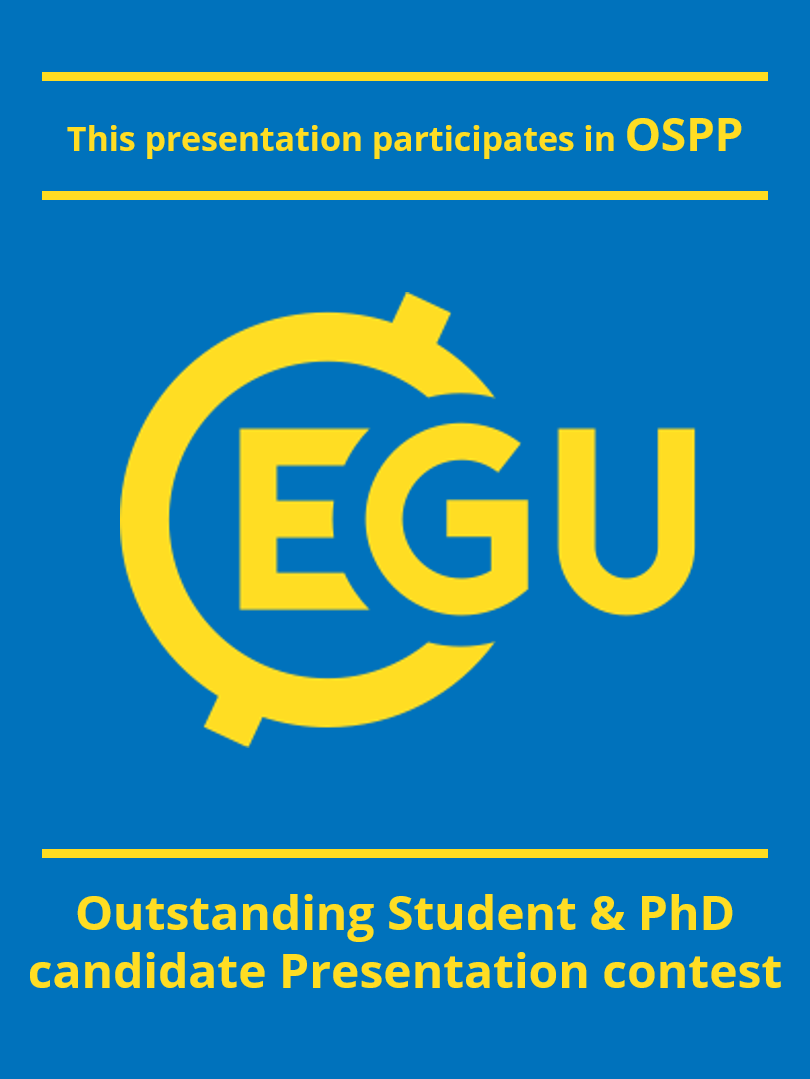 End Presentation
METHODOLOGIES
METHODOLOGIES
Photo: Mariusz Potocki
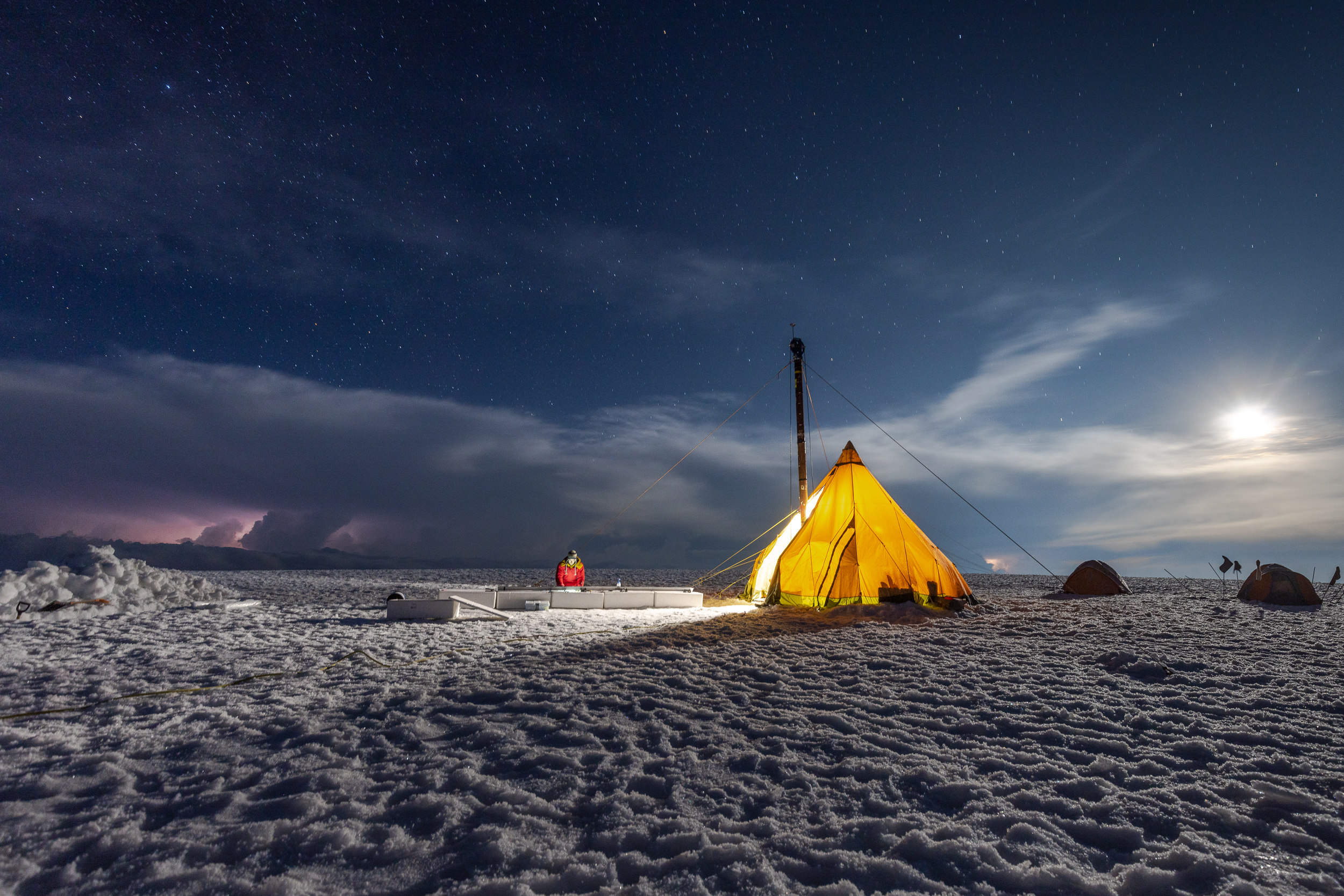 Melting & Subsampling
Vias filled with the drops coming out from the melting
The melting sessions took place at the Climate Change Institute (University of Maine) in 2023
1m
Heated Ultrapure Nickel Plate
1 mL
Freezer
Cables
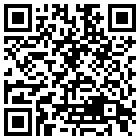 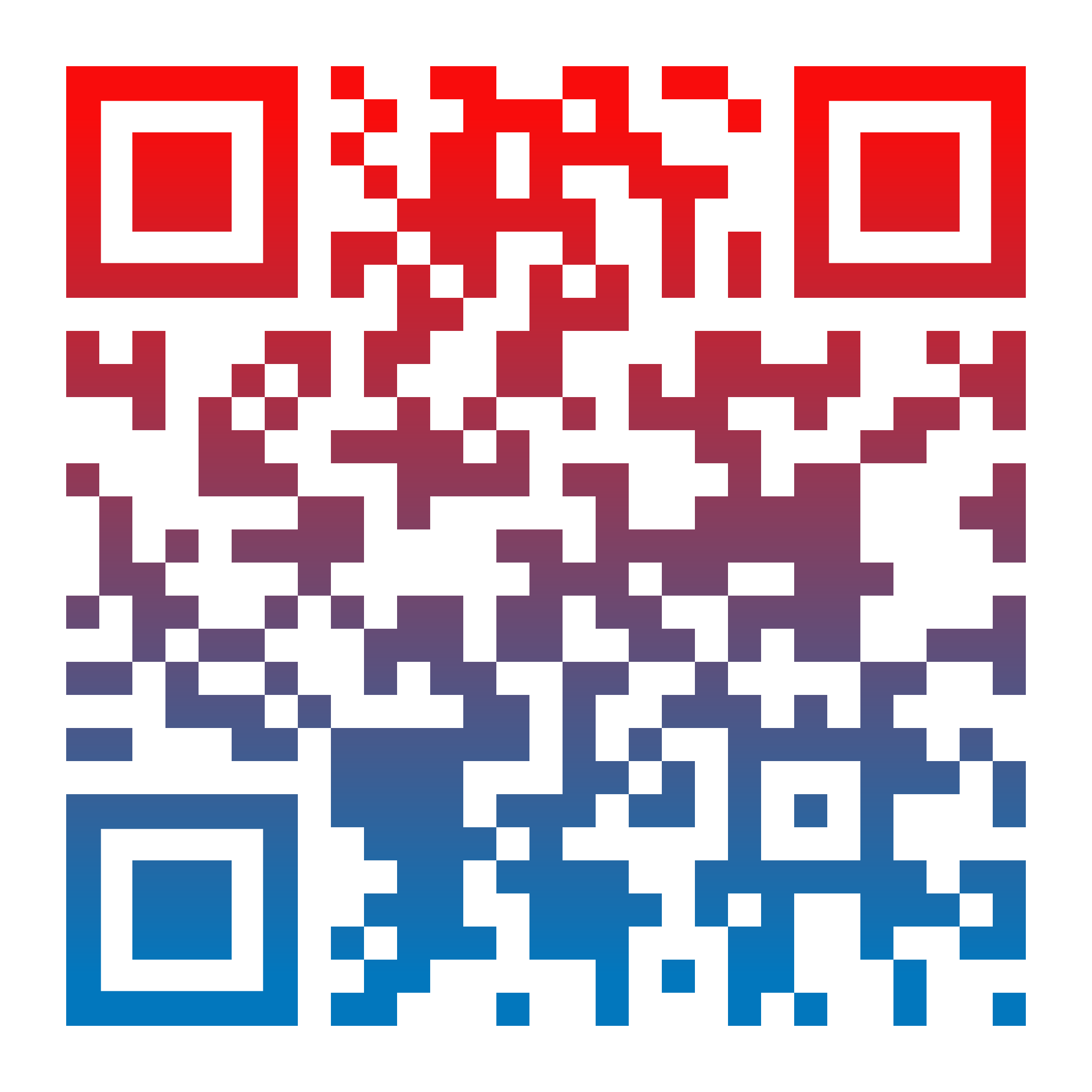 Back to Main Menu
Next
Check out my abstract here!
Contact me!
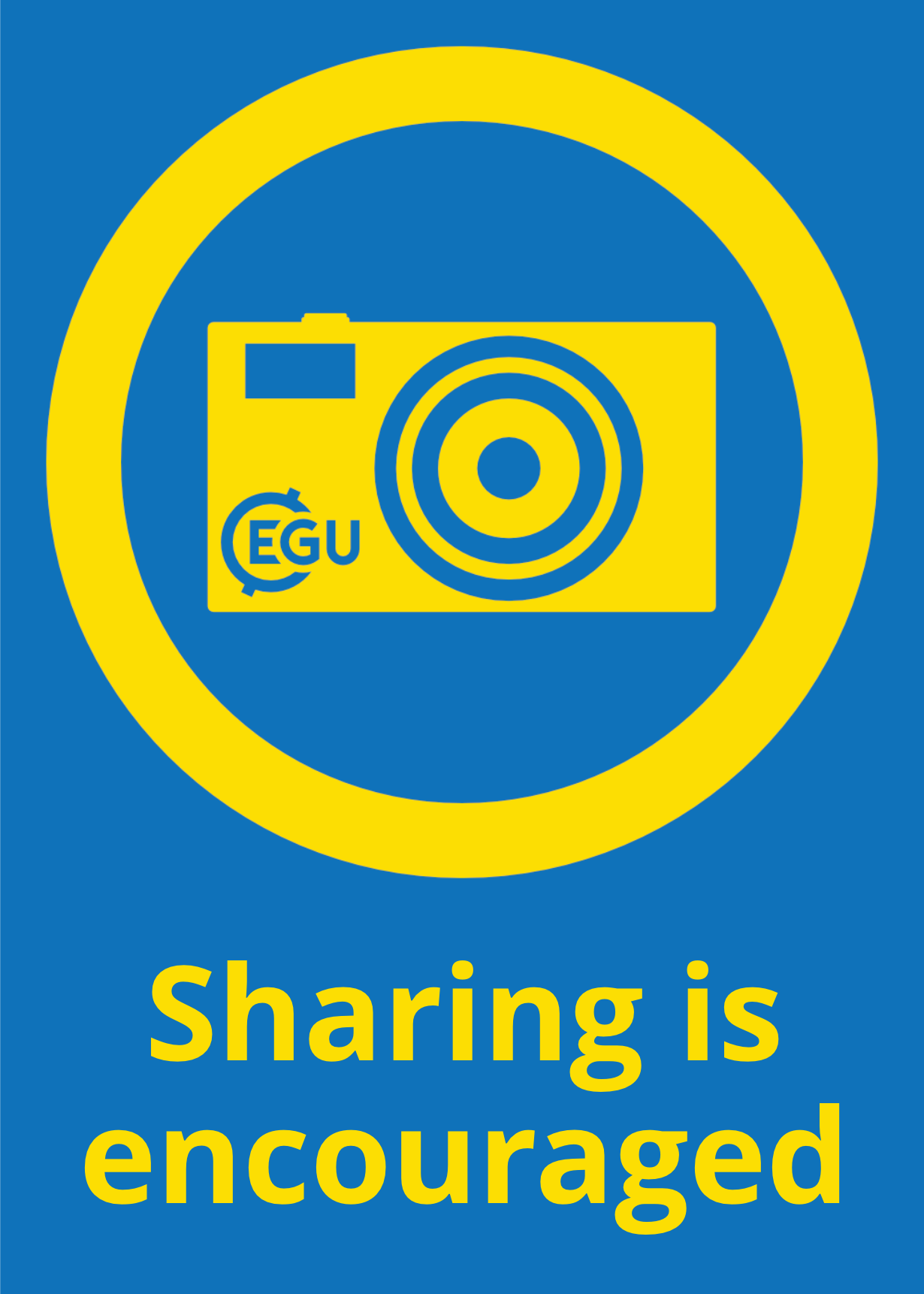 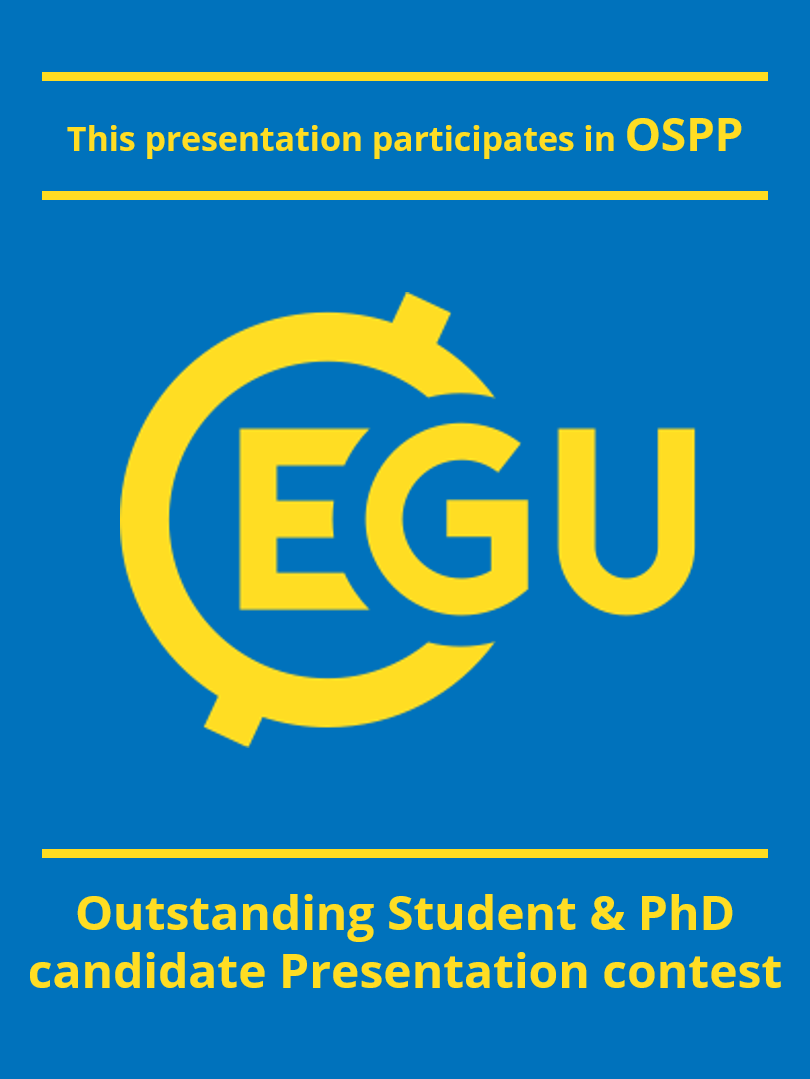 End Presentation
METHODOLOGIES
METHODOLOGIES
Photo: Mariusz Potocki
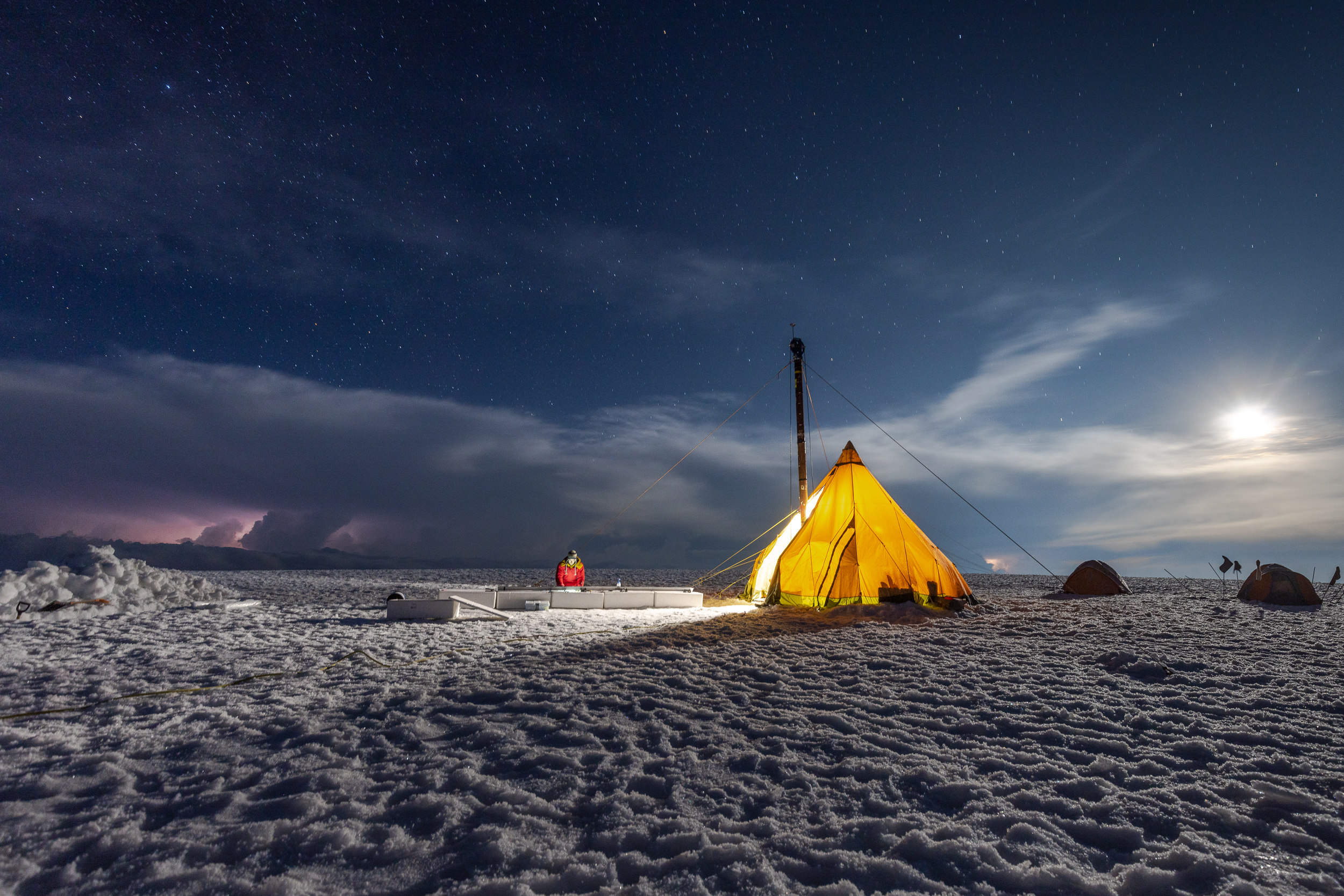 Levoglucosan
Triple Quadrupole mass spectrometer
HPLC
20 mL of spike solution (labeled levoglucosan)
100 mL of sample
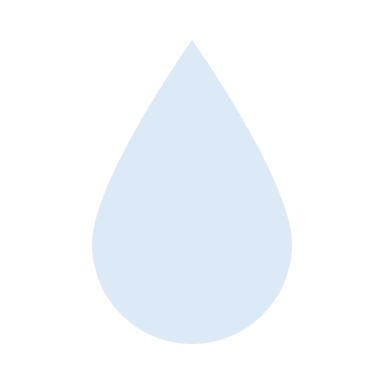 1 mL
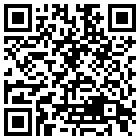 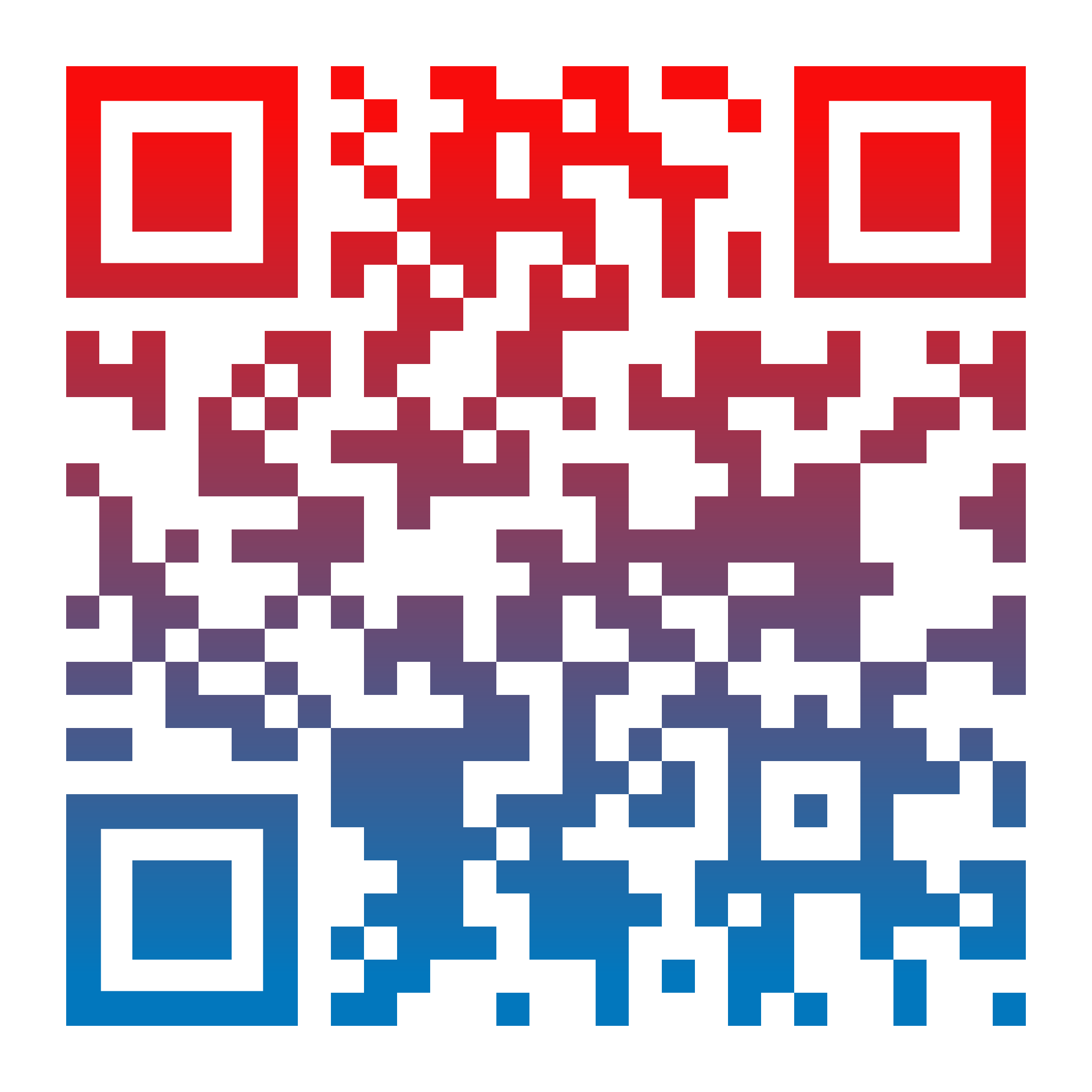 Check out my abstract here!
Contact me!
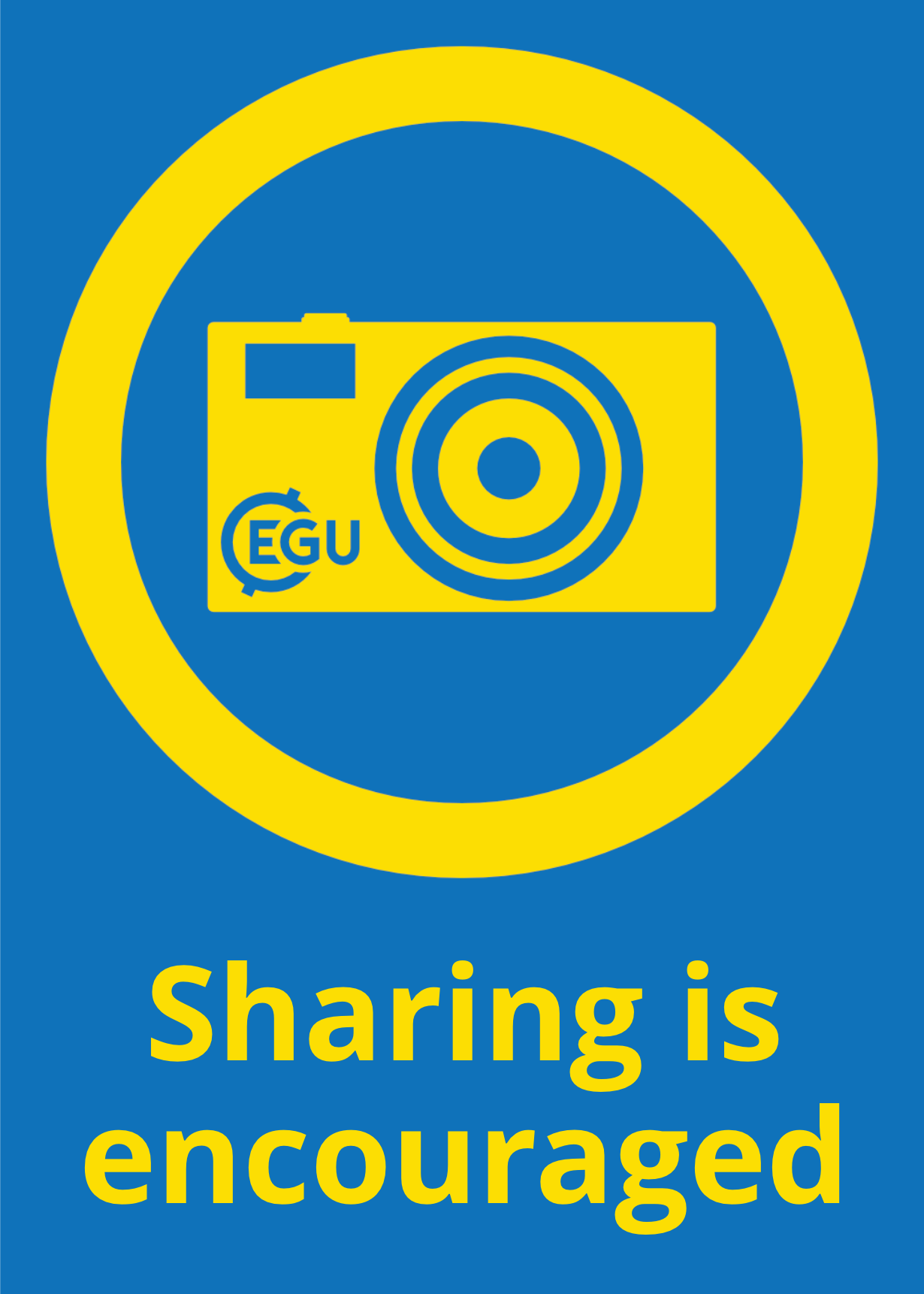 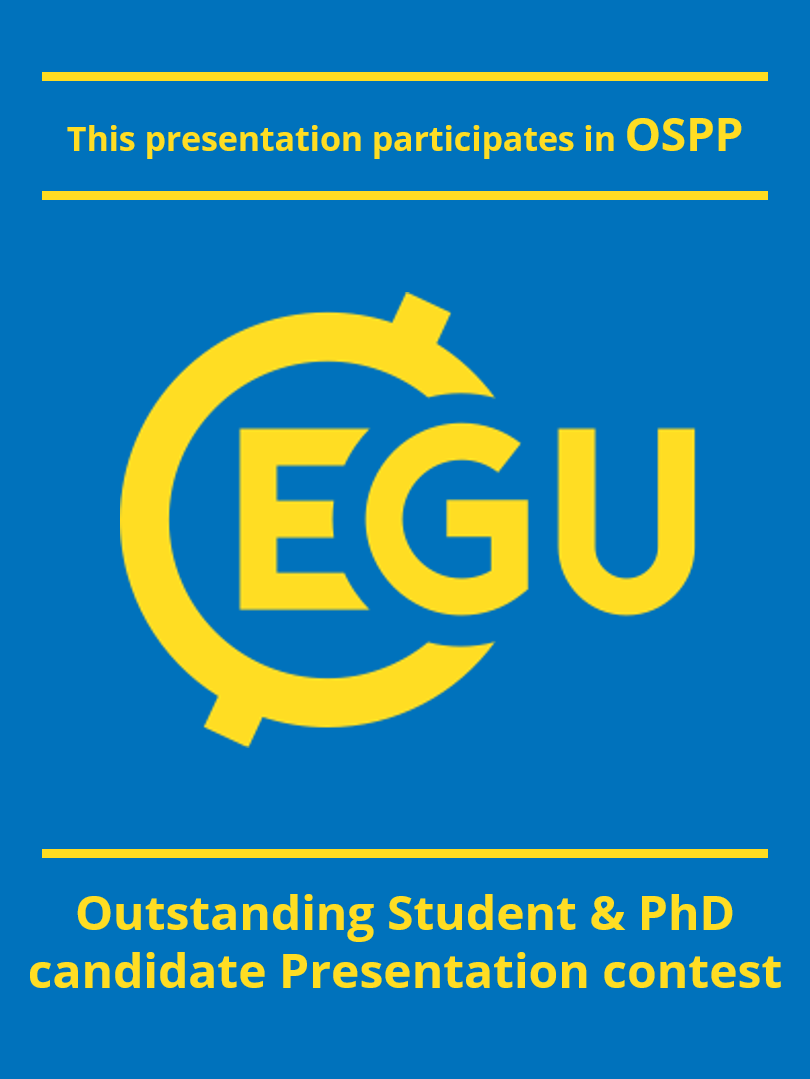 End Presentation
METHODOLOGIES
METHODOLOGIES
Photo: Mariusz Potocki
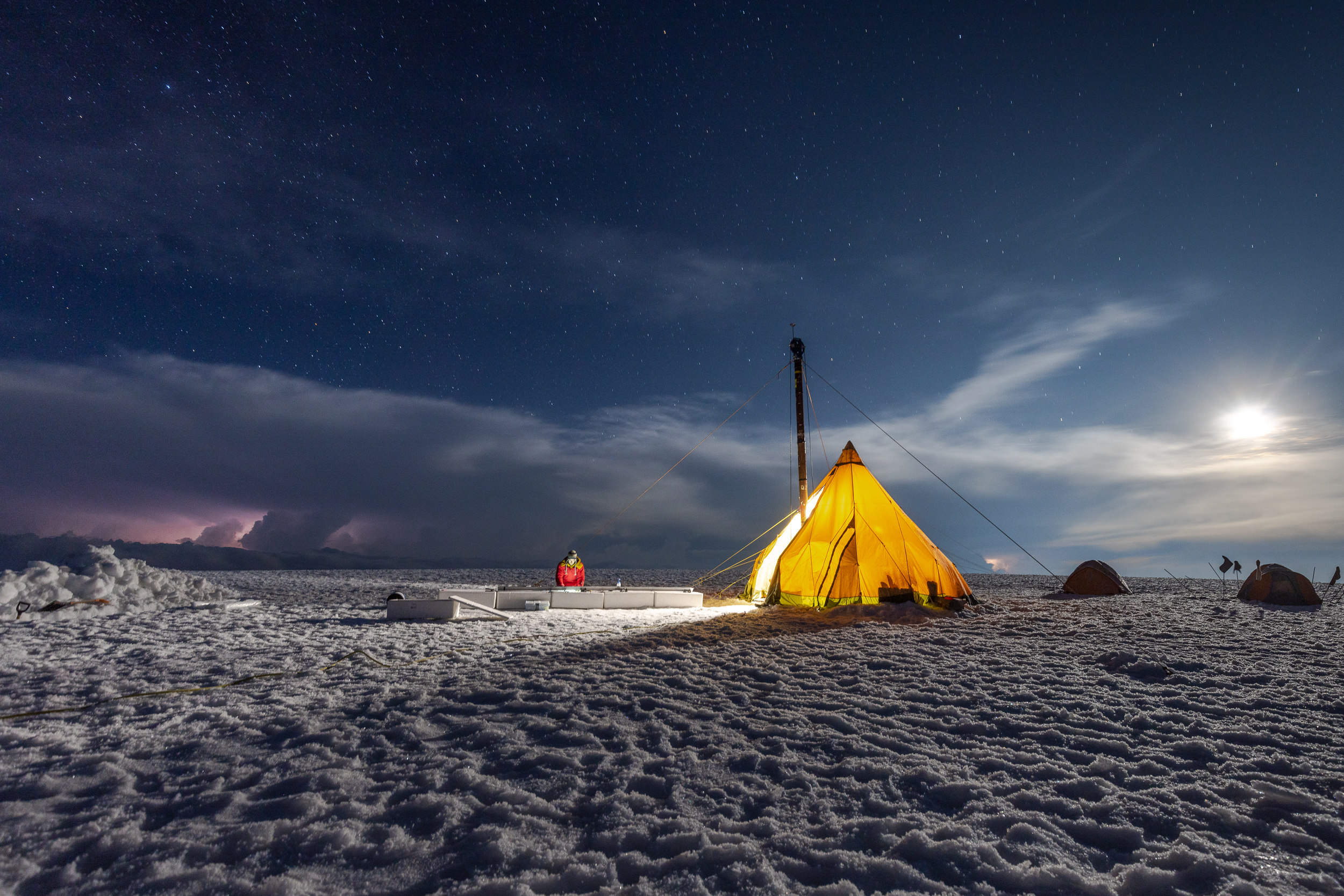 Levoglucosan
Triple Quadrupole mass spectrometer
HPLC
100 mL of sample
1 mL
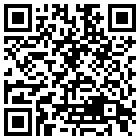 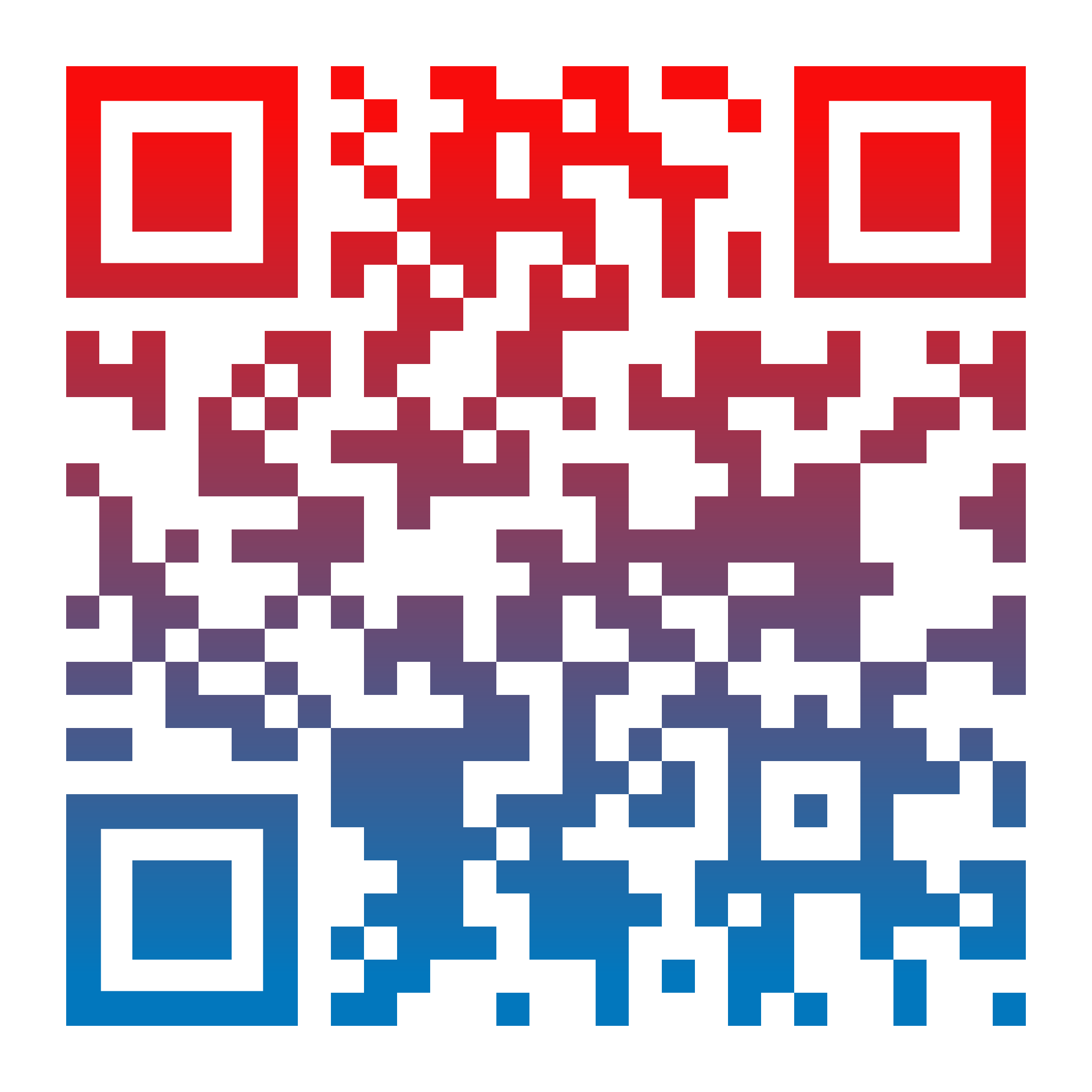 Back to Main Menu
Next
Check out my abstract here!
Contact me!
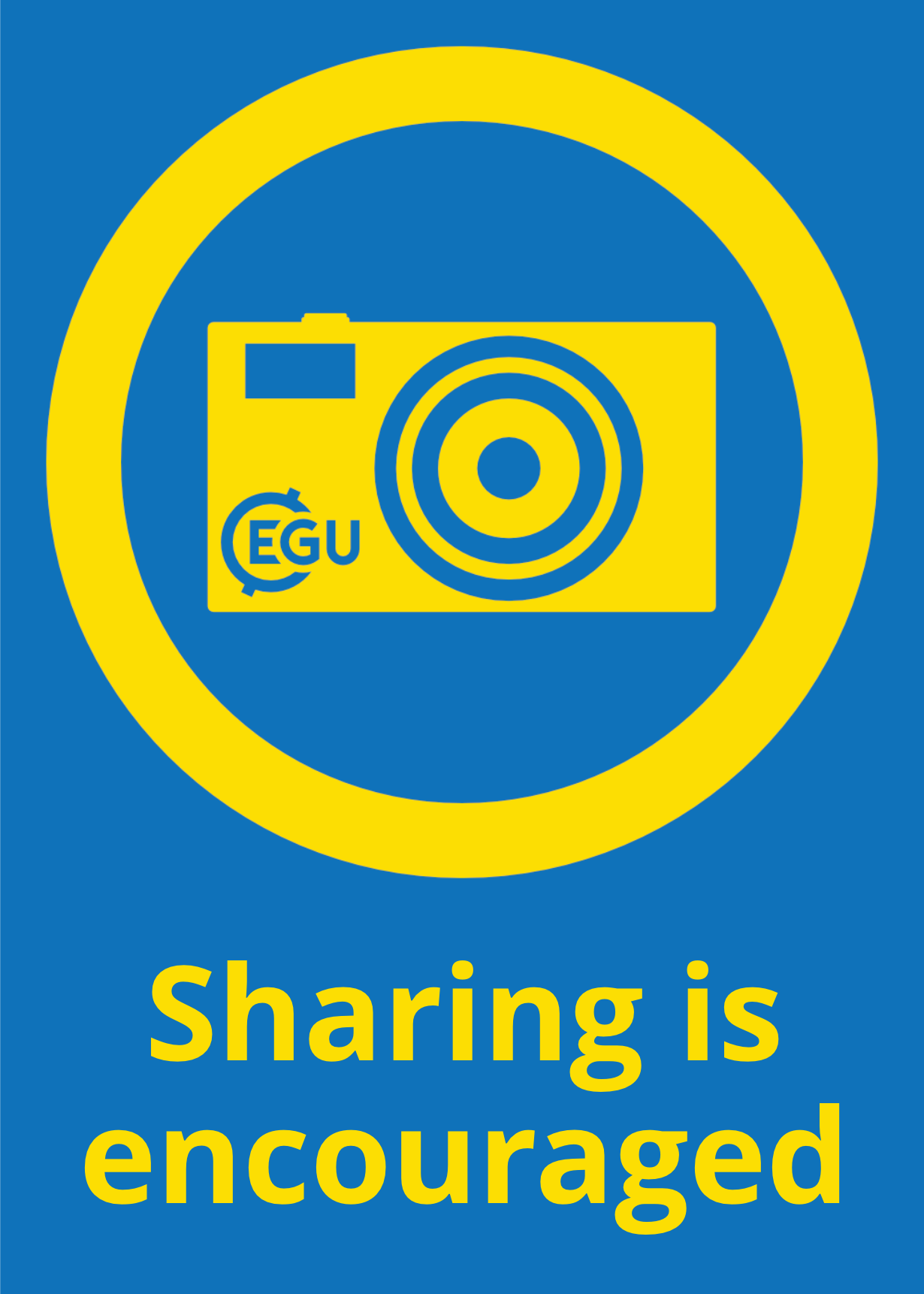 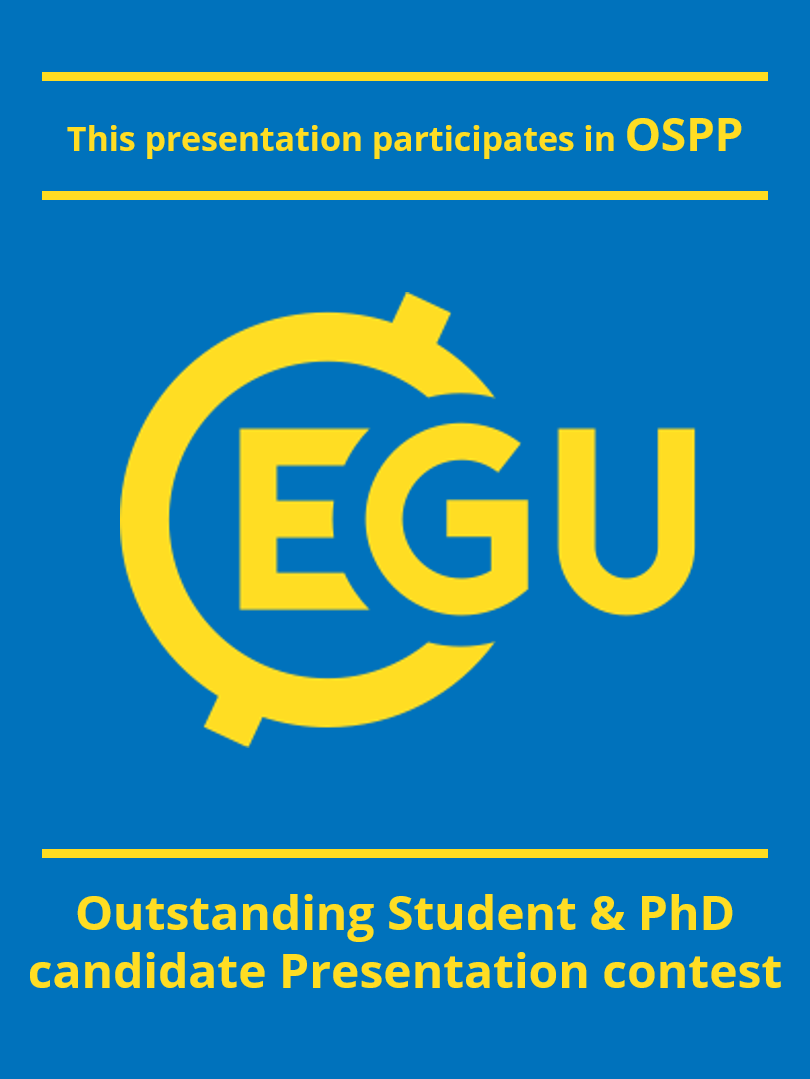 End Presentation
METHODOLOGIES
METHODOLOGIES
Photo: Mariusz Potocki
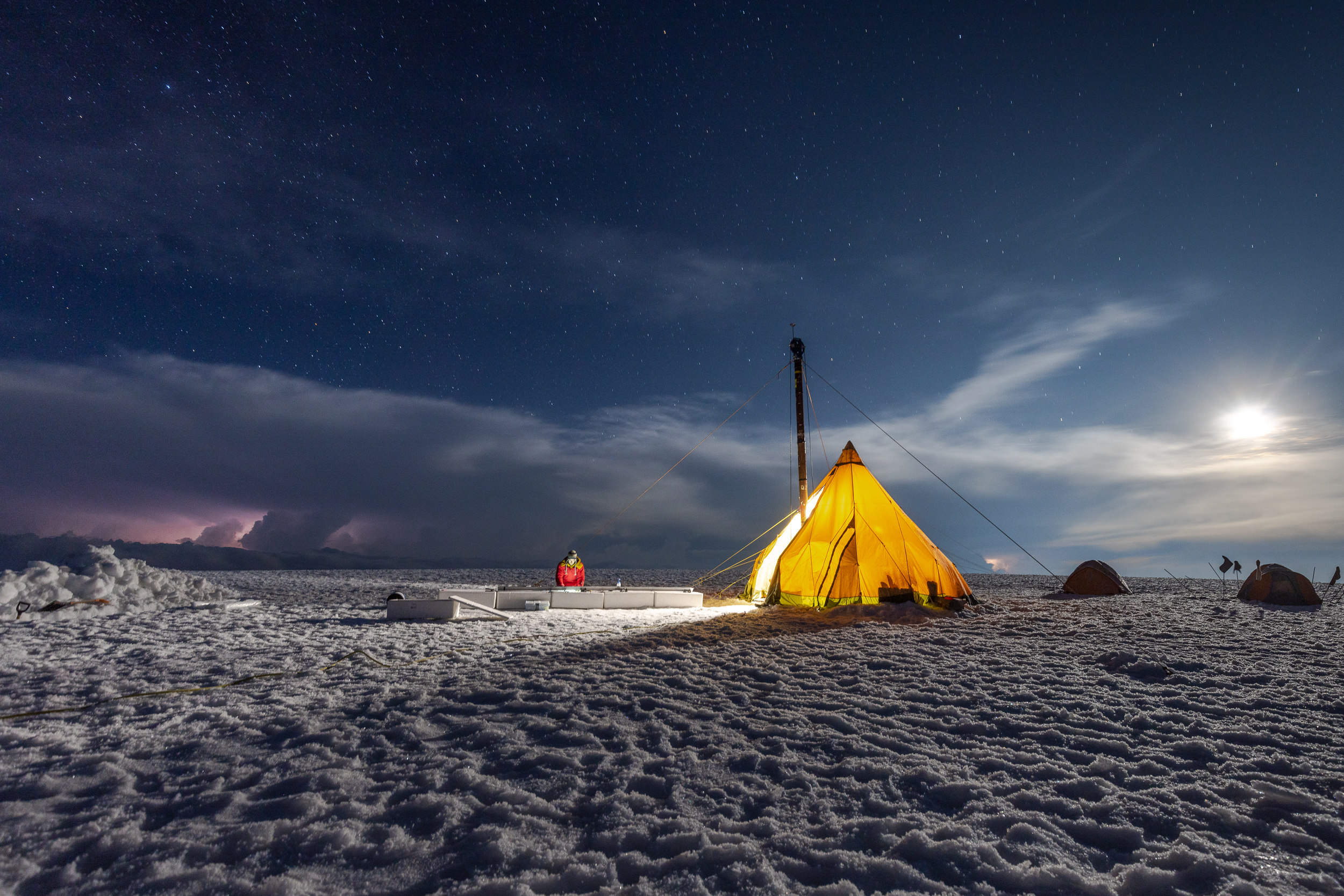 Inorganic & Organic Ions
Cations and major anions
HPLC
Mass spectrometer
(for some anions and organic acids)
100 mL of sample
1 mL
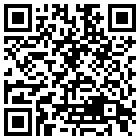 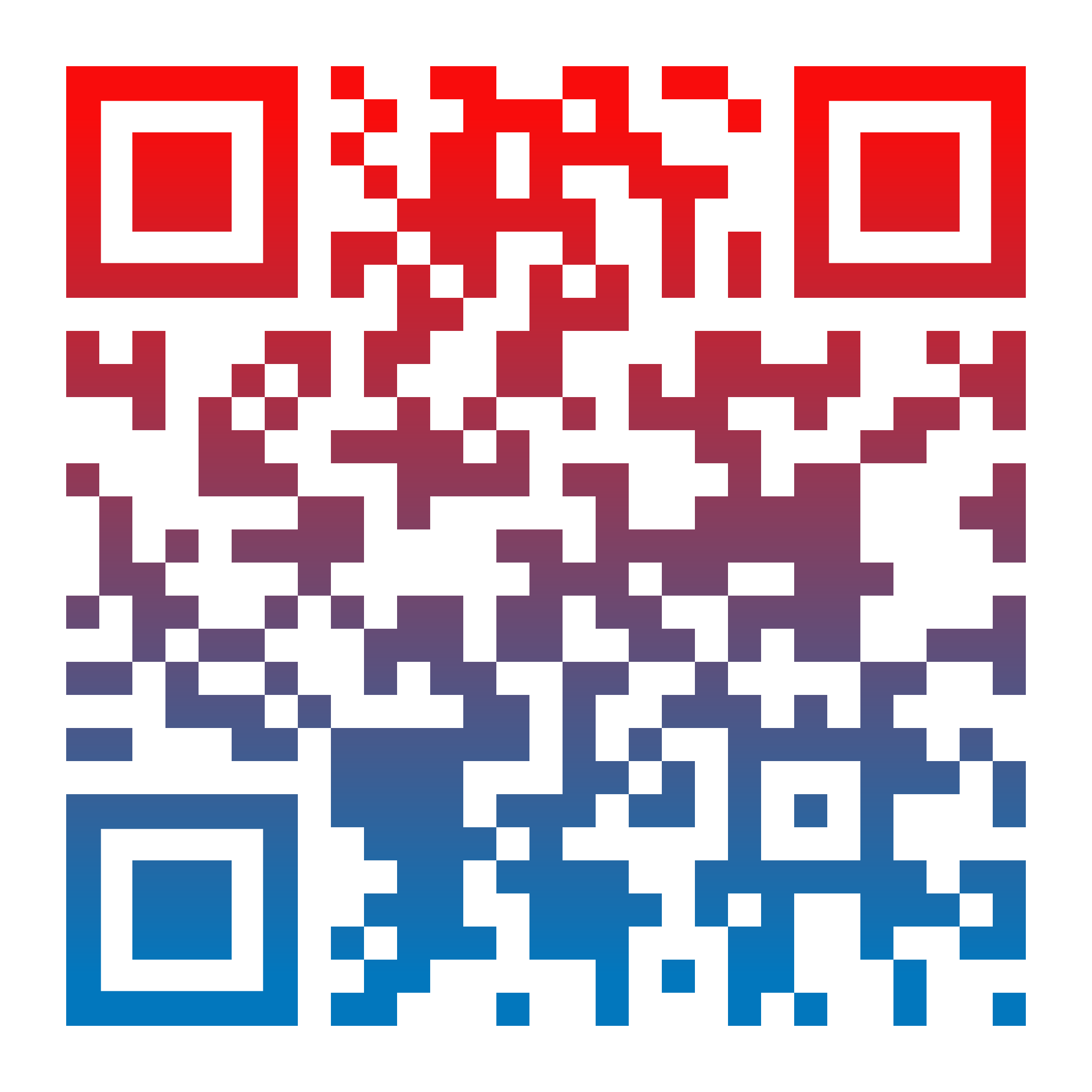 Check out my abstract here!
Contact me!
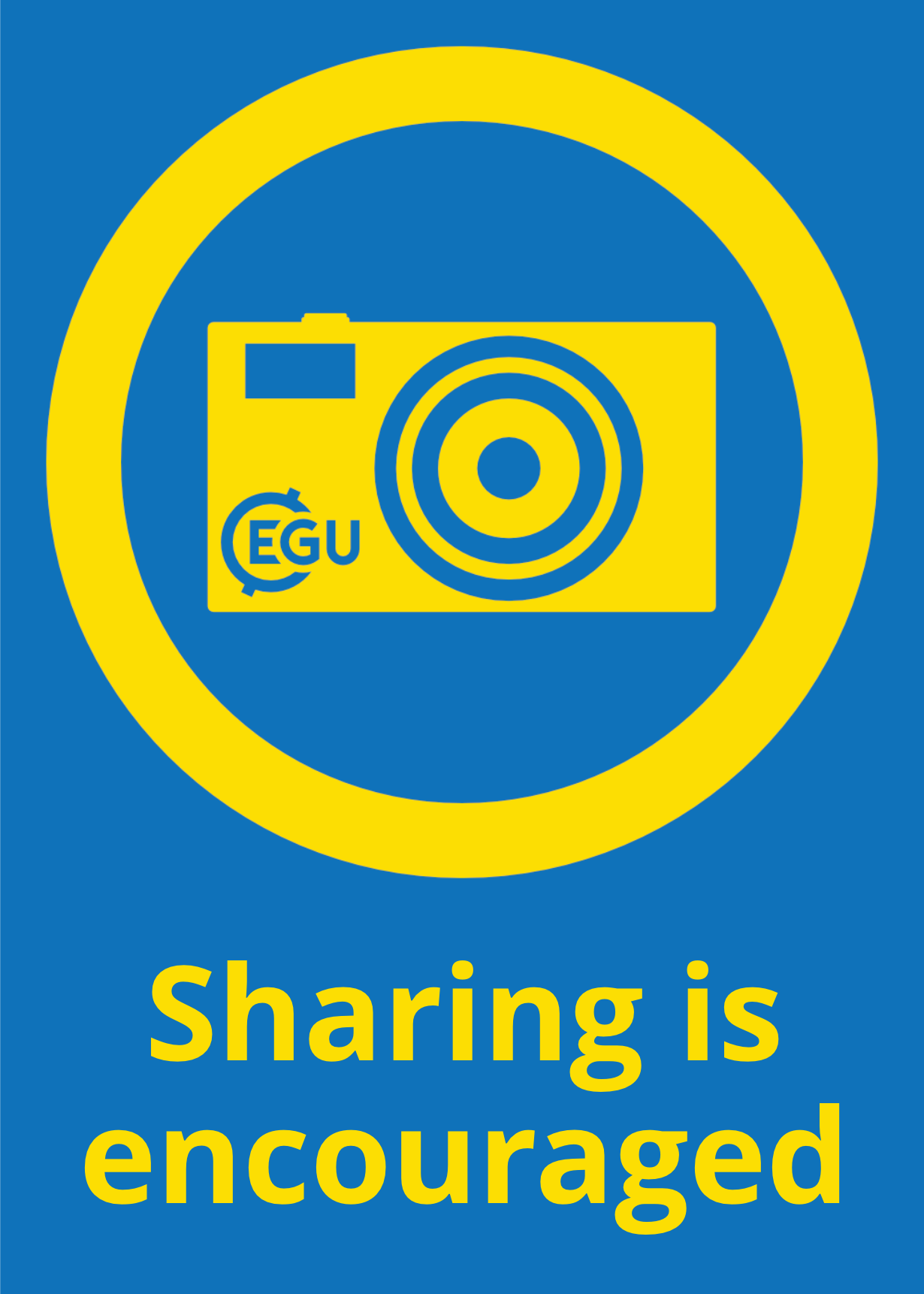 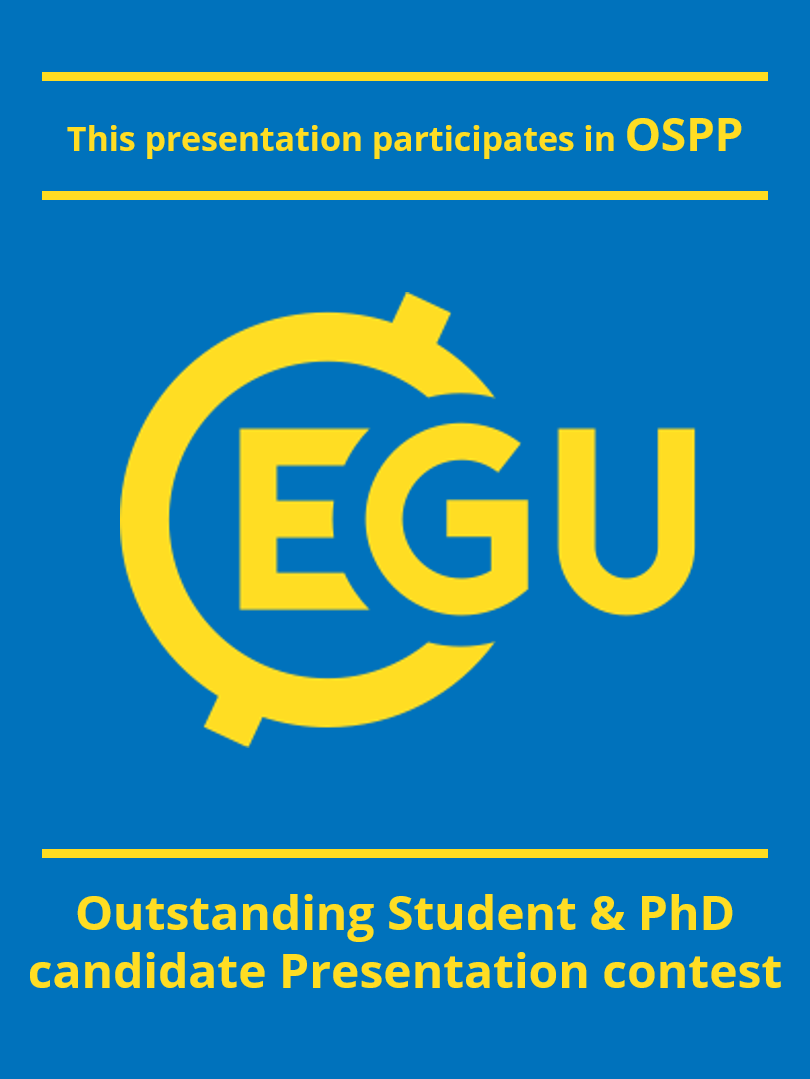 End Presentation
METHODOLOGIES
METHODOLOGIES
Photo: Mariusz Potocki
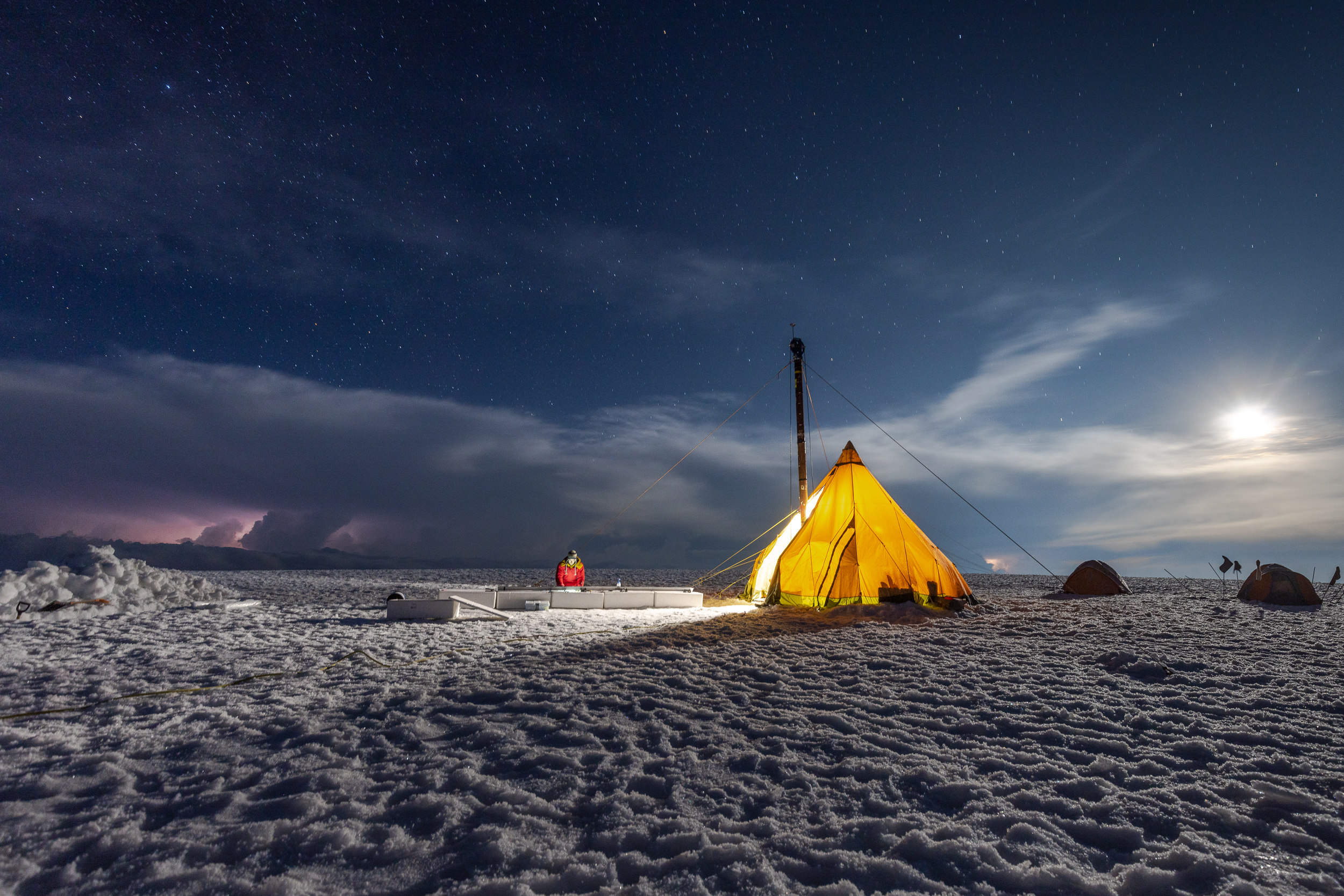 Inorganic & Organic Ions
Cations and major anions
HPLC
Mass spectrometer
(for some anions and organic acids)
100 mL of sample
1 mL
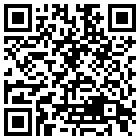 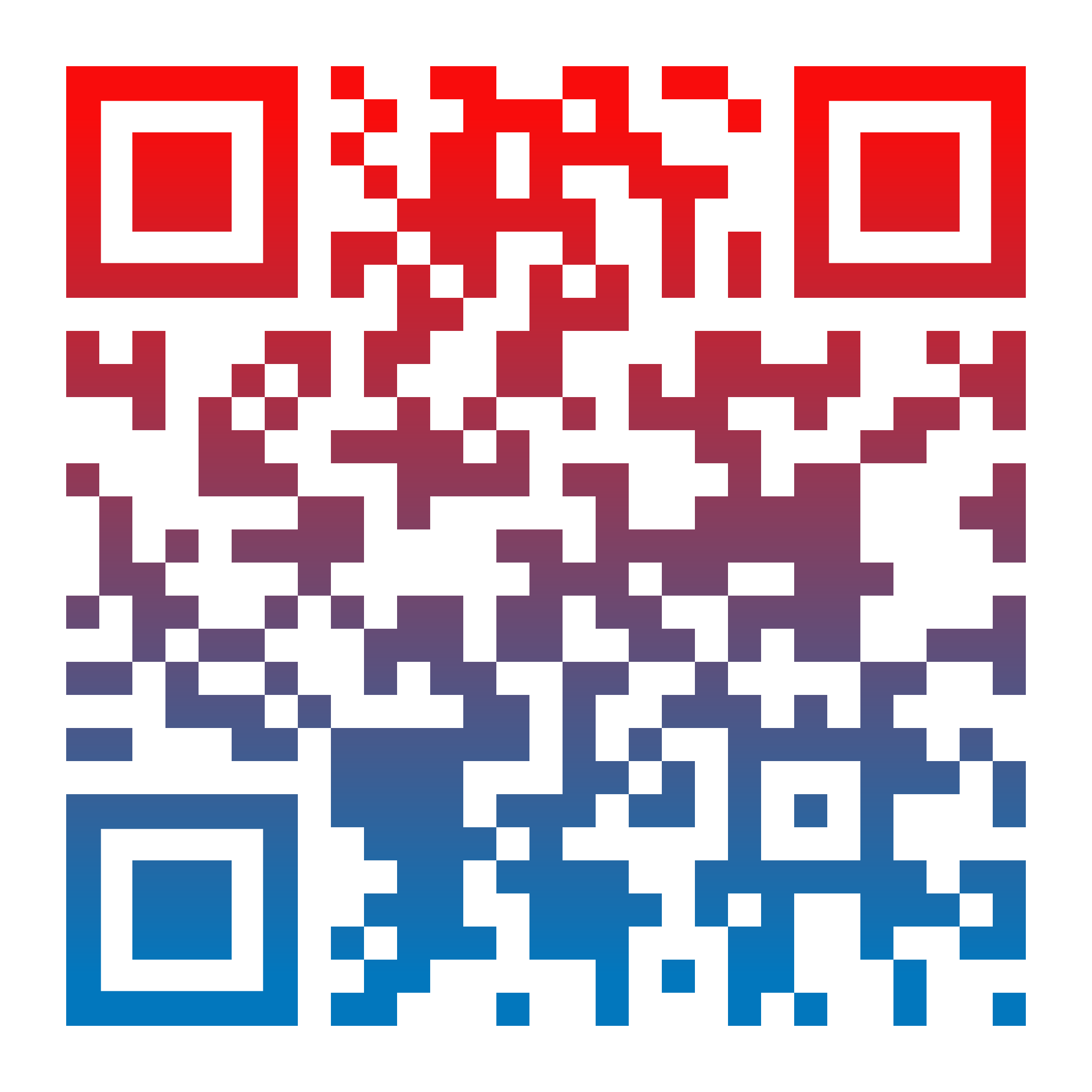 Back to Main Menu
Next Section: Results & Discussions
Check out my abstract here!
Contact me!
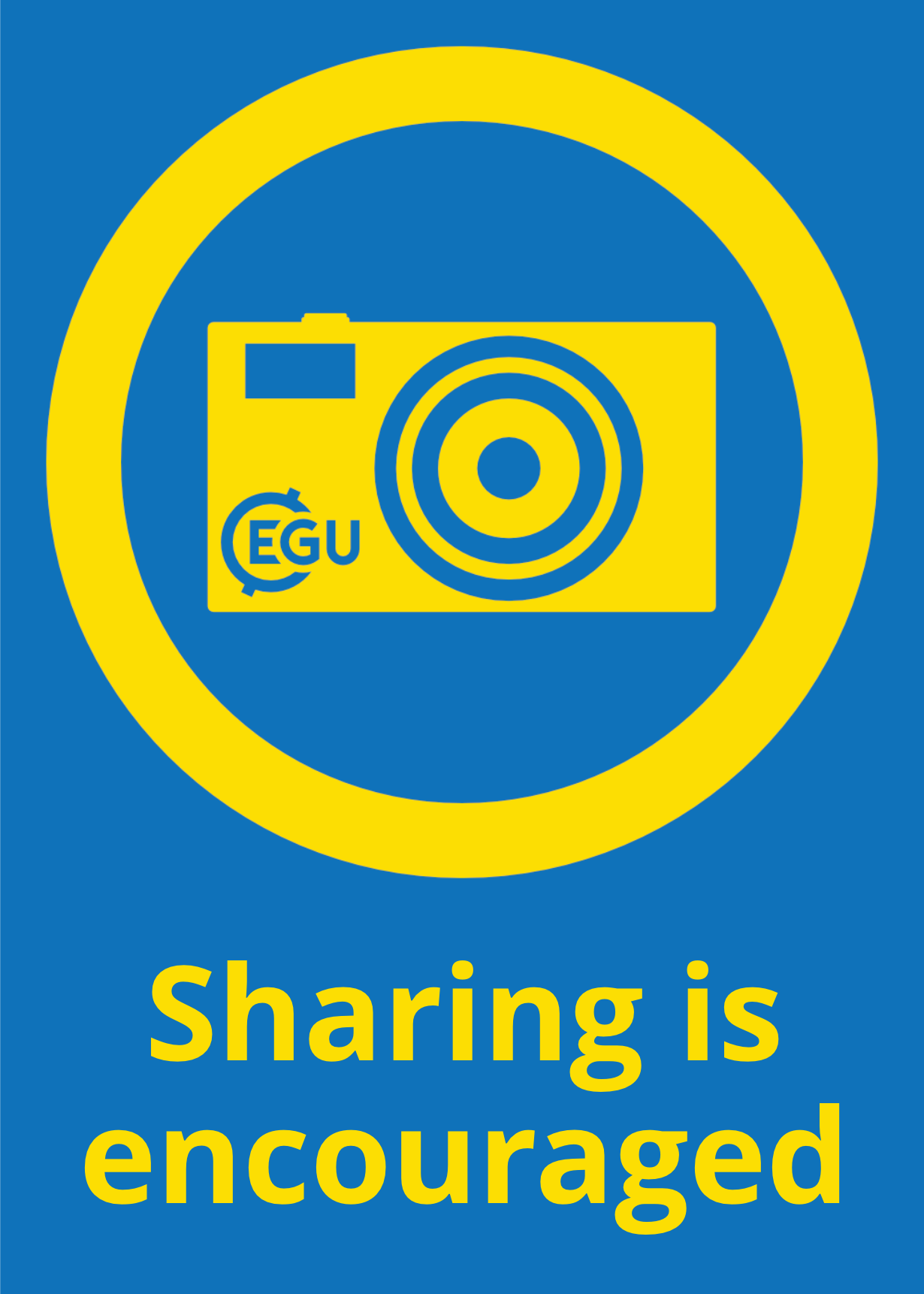 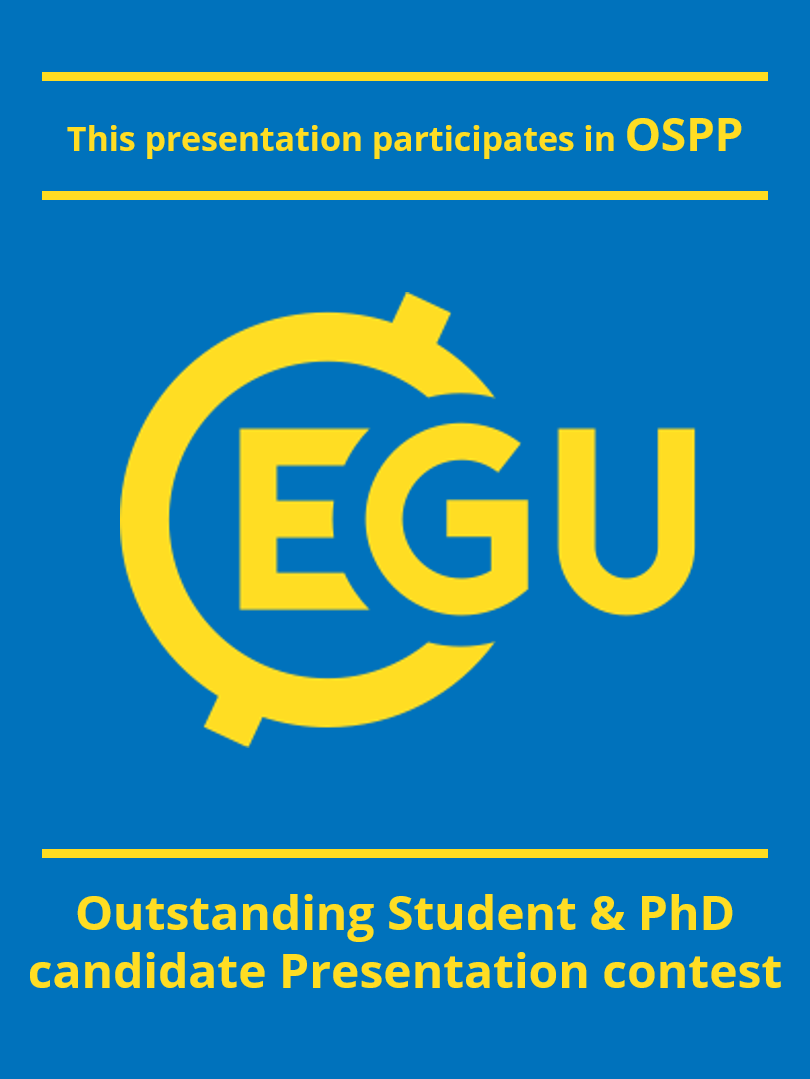 End Presentation
Photo: João Ilha
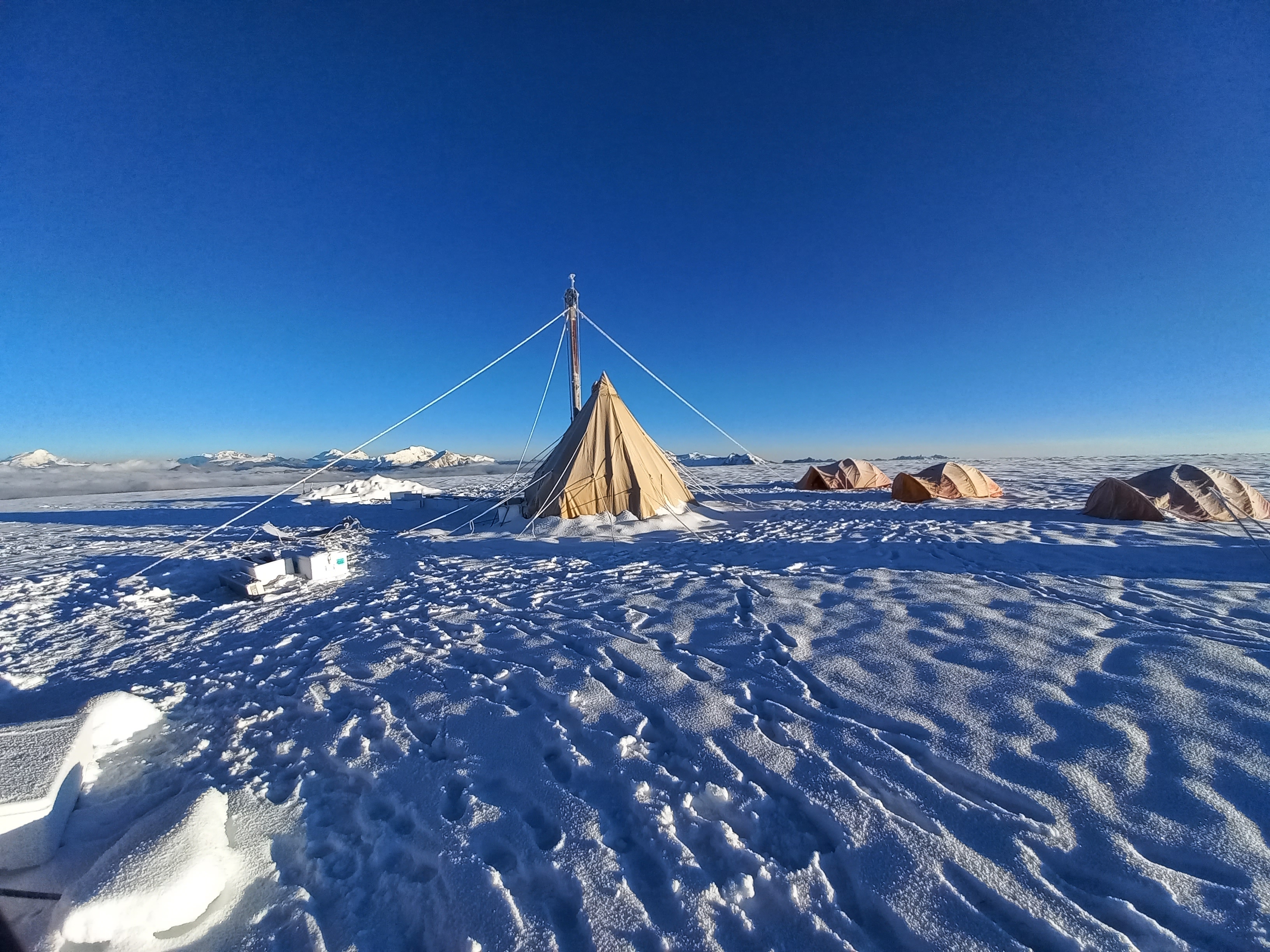 RESULTS & DISCUSSIONS
RESULTS & DISCUSSIONS
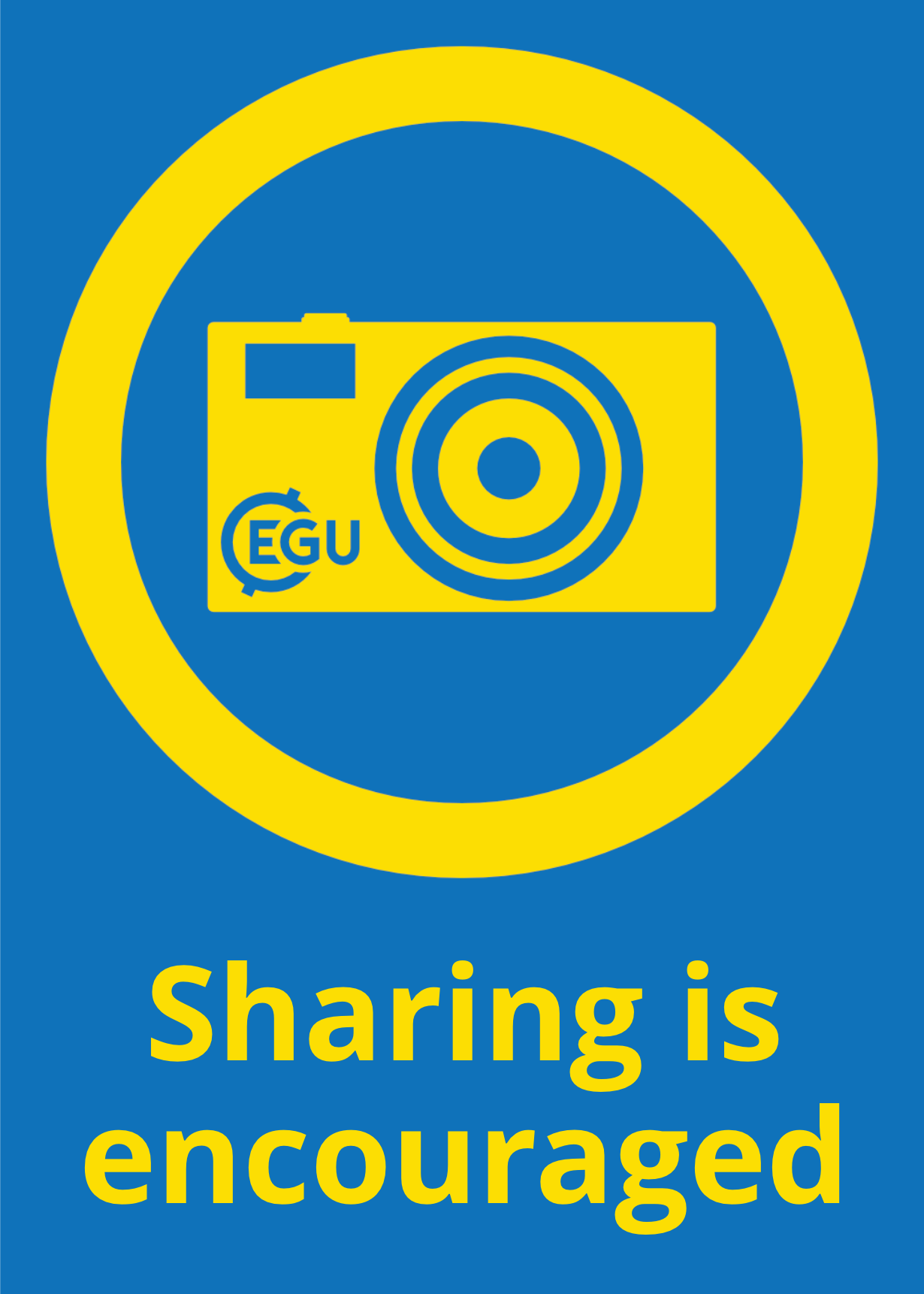 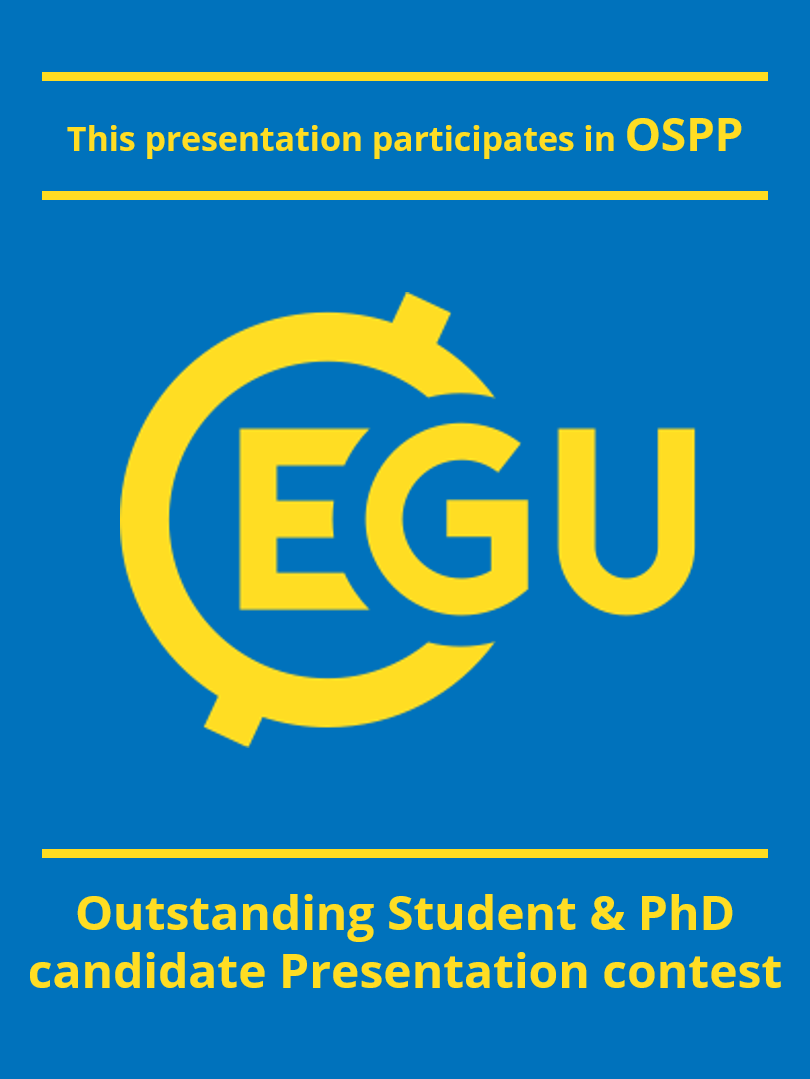 End Presentation
Photo: João Ilha
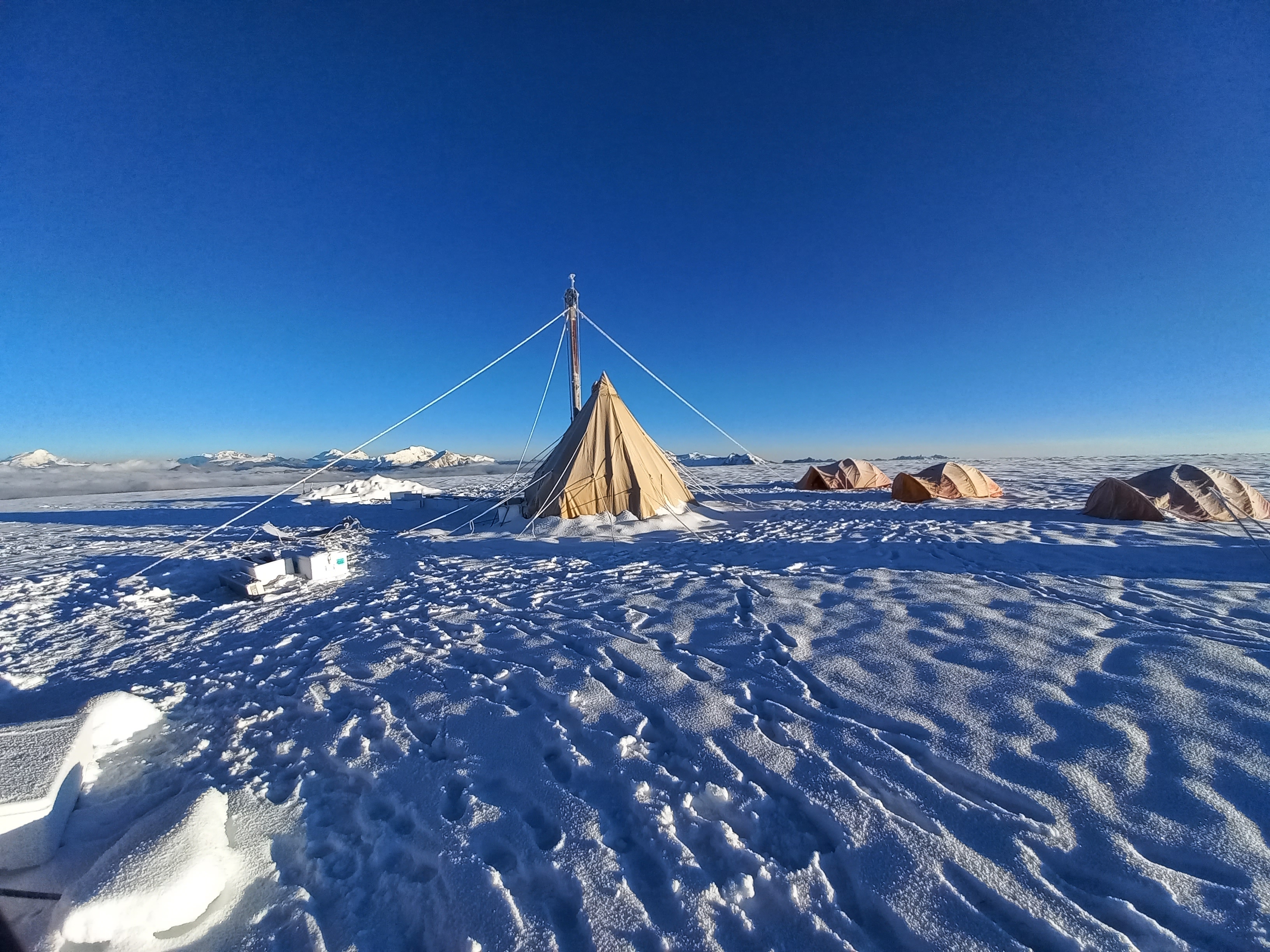 The Dating Problematics
Seasonality not as strong as in the poles
Ice cores are difficult to date
RESULTS & DISCUSSIONS
RESULTS & DISCUSSIONS
Chemical purity
Stable Isotopes are usually used, however melting happens!
Particulate seasonality (Black Carbon & Dust)
Beta Activity & Tritium Peaks
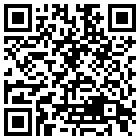 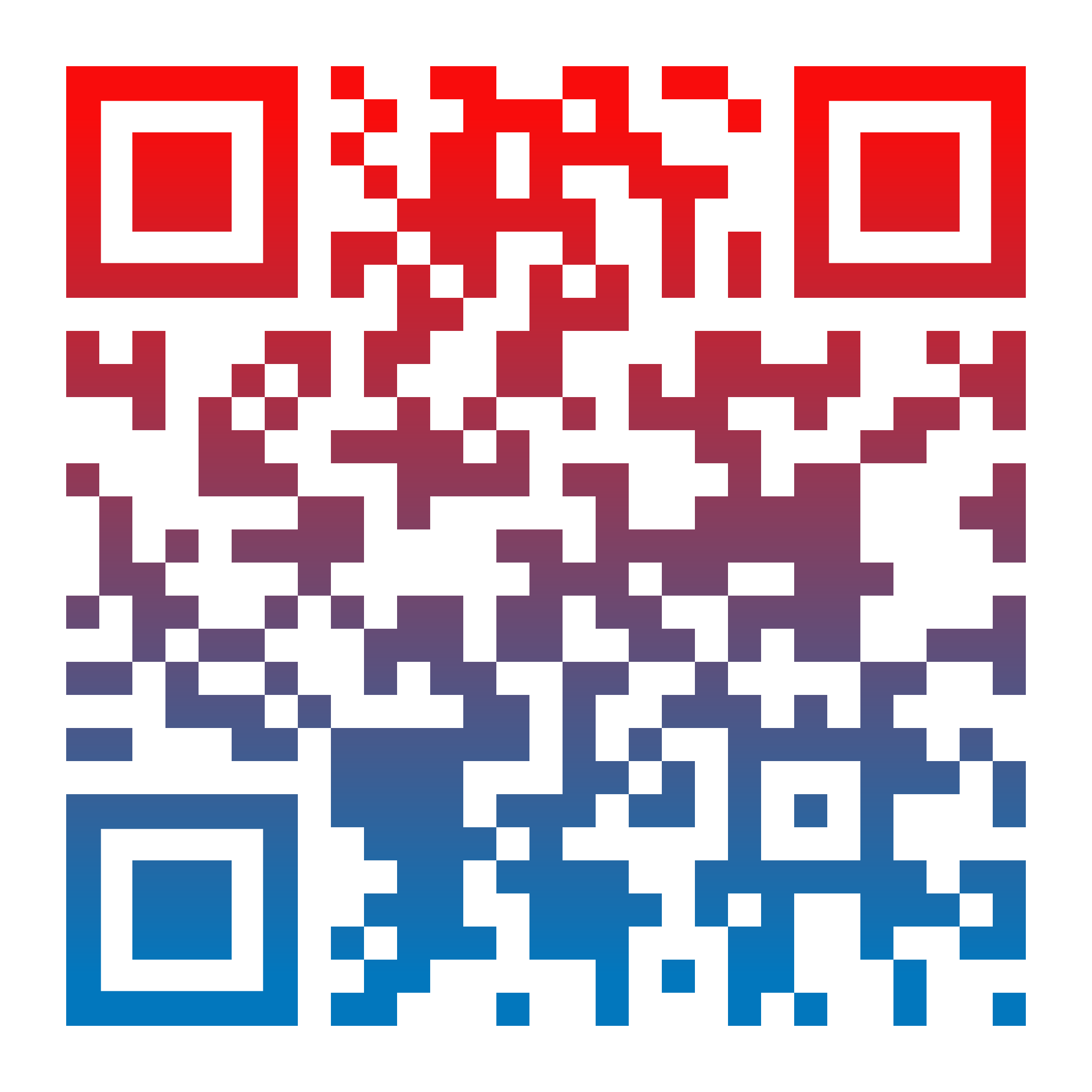 Check out my abstract here!
Contact me!
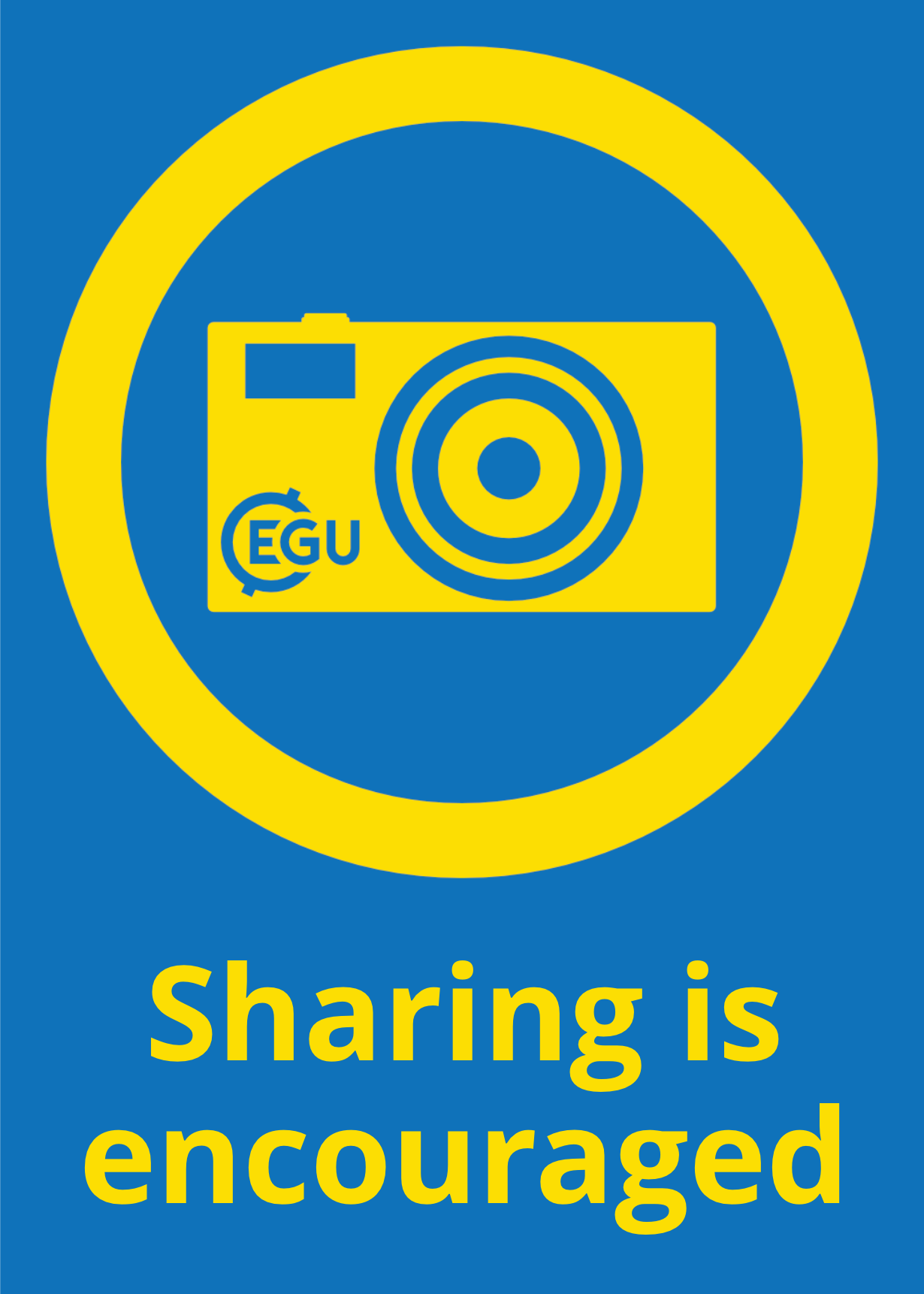 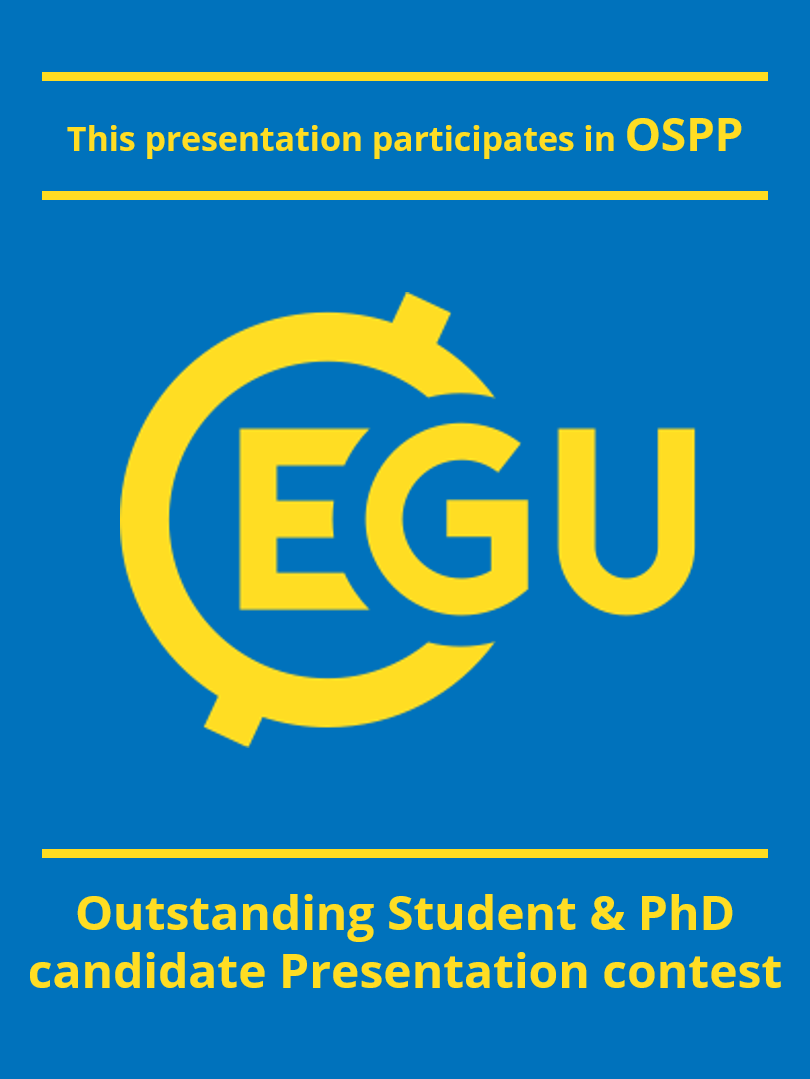 End Presentation
Photo: João Ilha
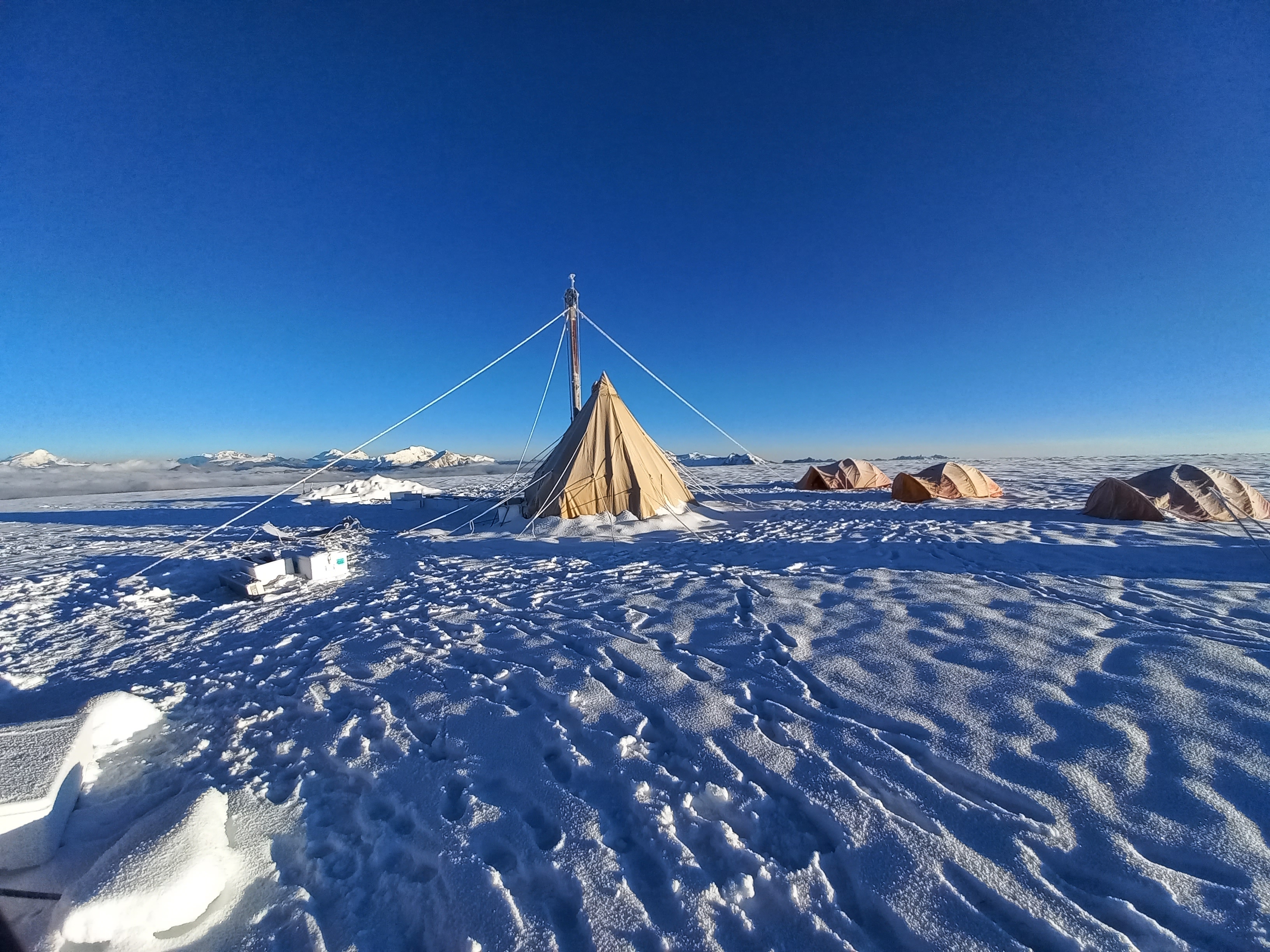 The Dating Problematics
Seasonality not as strong as in the poles
Ice cores are difficult to date
RESULTS & DISCUSSIONS
RESULTS & DISCUSSIONS
Chemical purity
Stable Isotopes are usually used, however melting happens!
Particulate seasonality (Black Carbon & Dust)
Beta Activity & Tritium Peaks
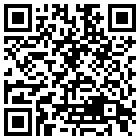 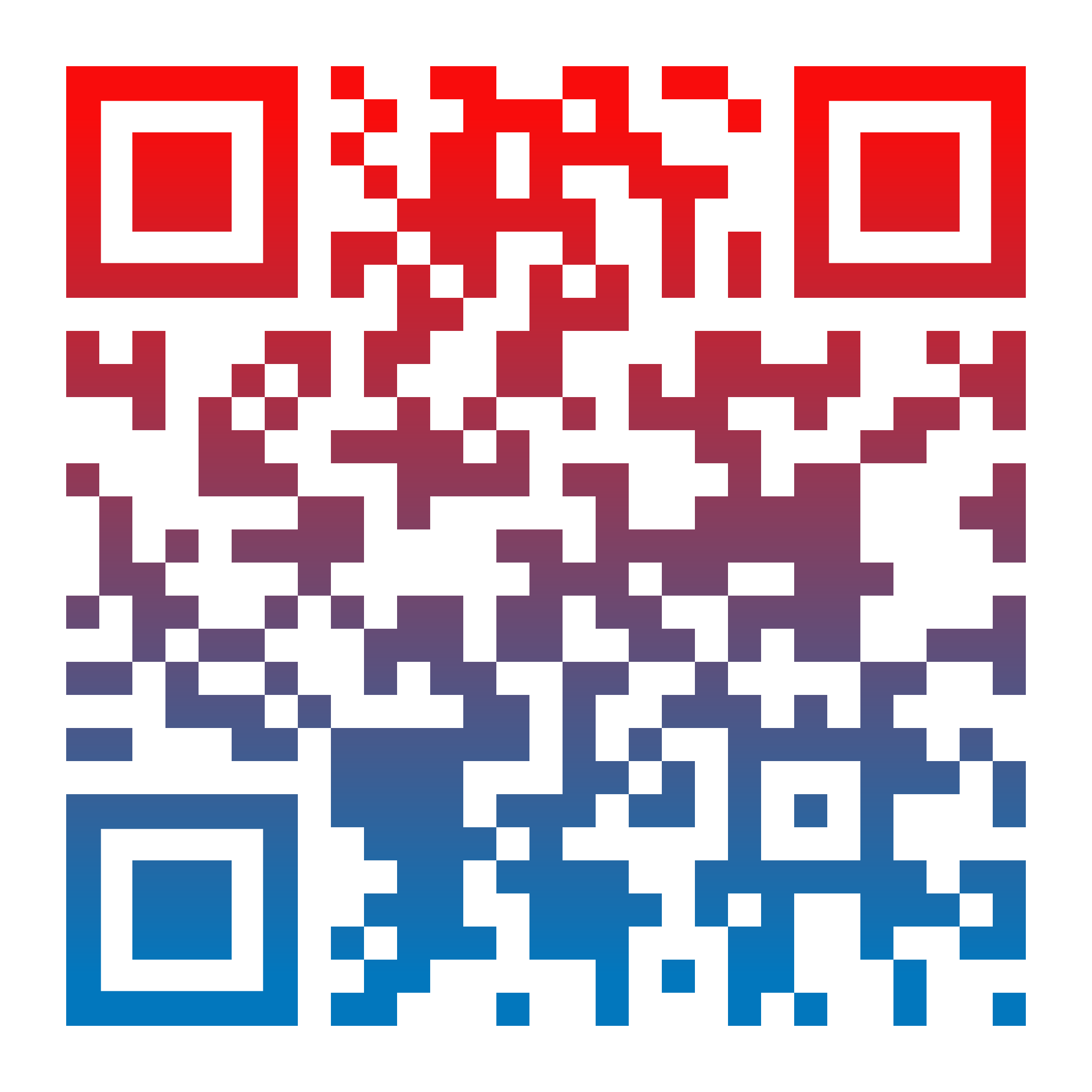 Back to Main Menu
Next
Check out my abstract here!
Contact me!
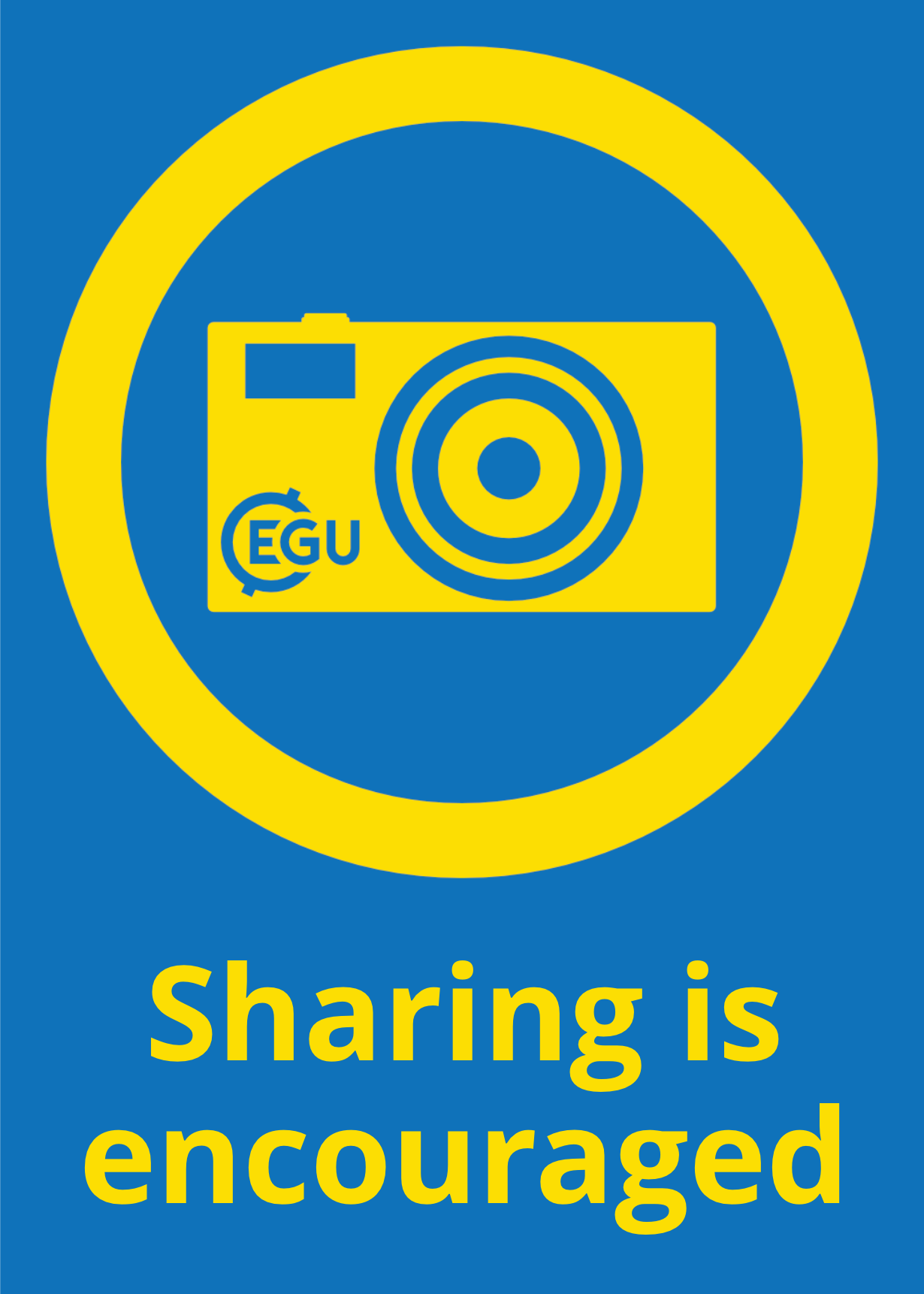 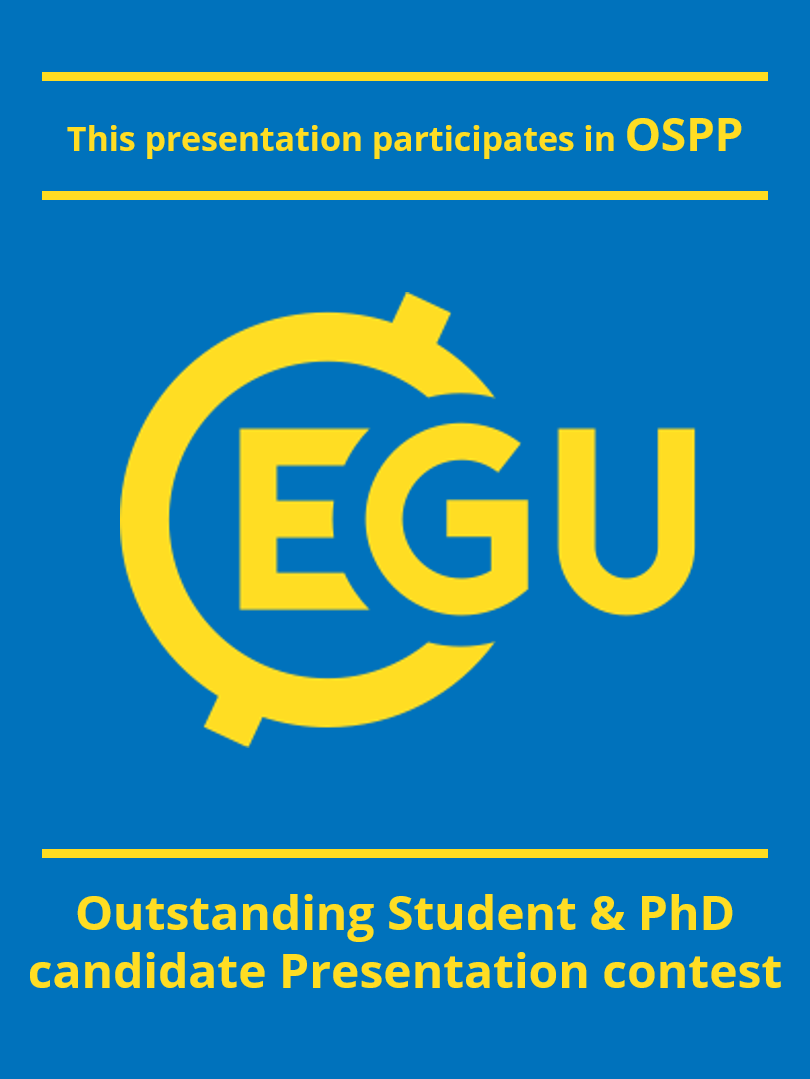 End Presentation
Photo: João Ilha
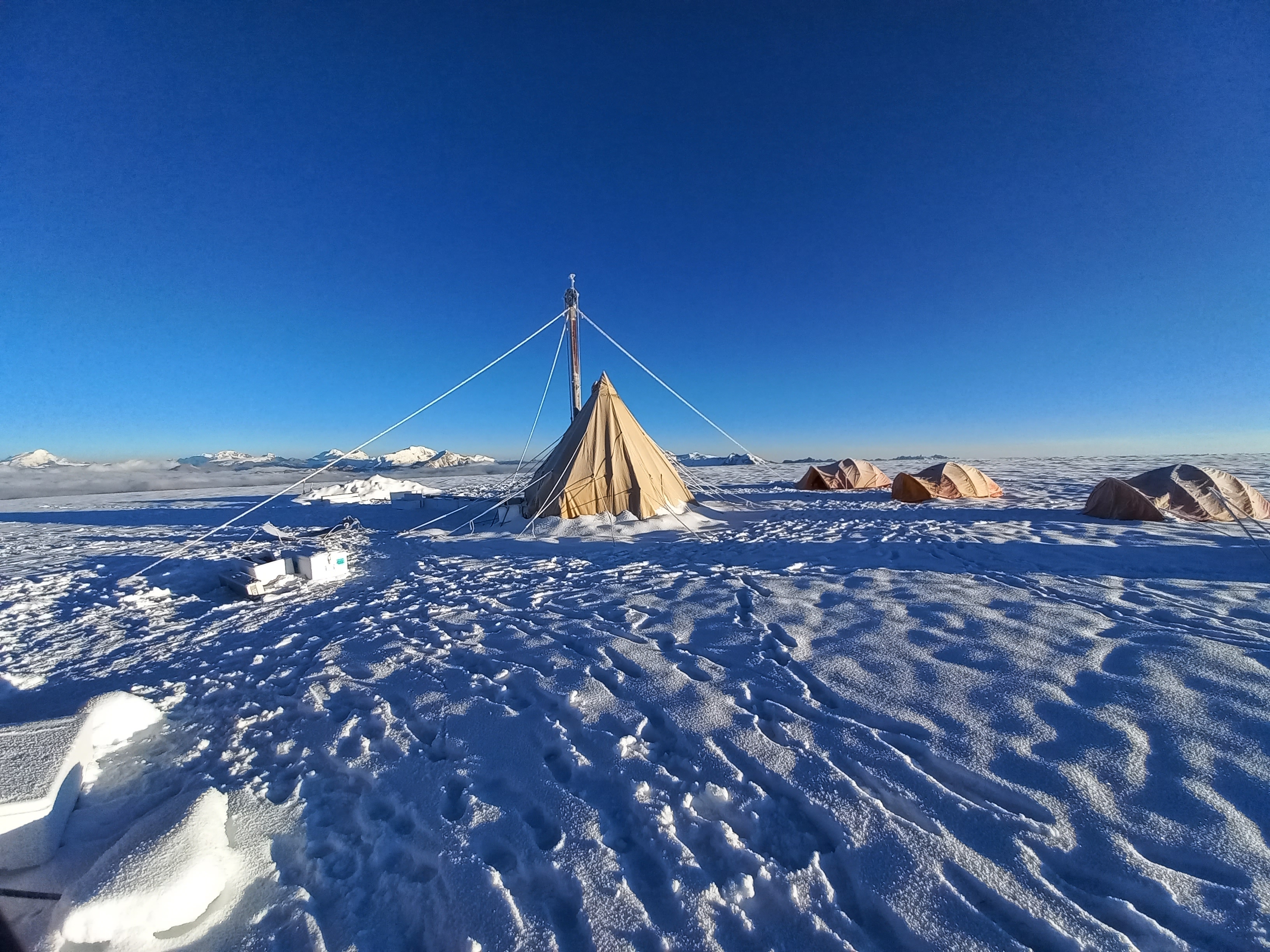 Levoglucosan
Great biomass burning proxy

Could be related to Amazonic wildfires
Could also come from altiplanic wildfires 

Isomers (mannosan & galactosan) could help differentiate those source areas
RESULTS & DISCUSSIONS
RESULTS & DISCUSSIONS
Moving average (n=3)
Moving average (n=10)
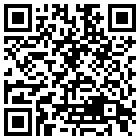 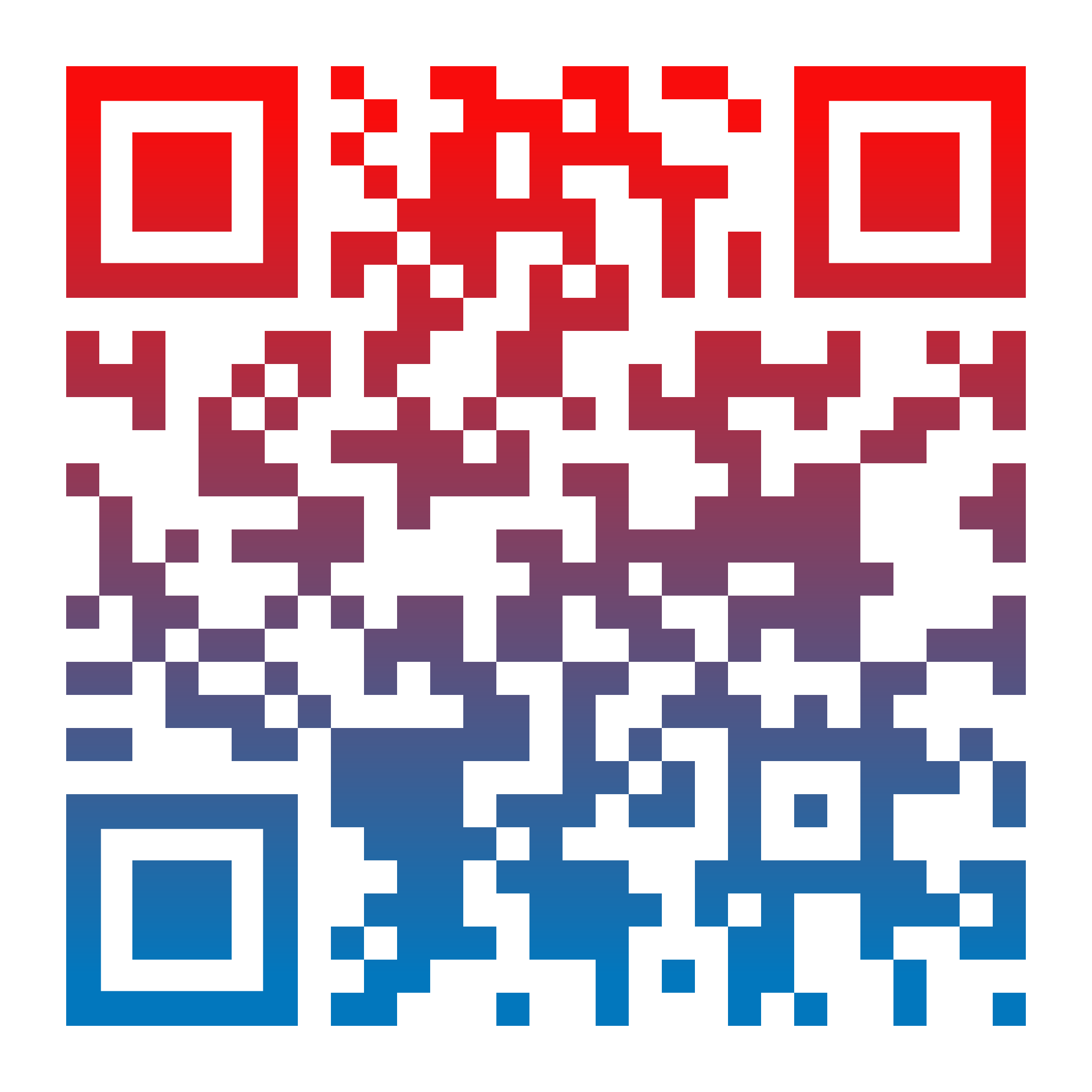 Check out my abstract here!
Contact me!
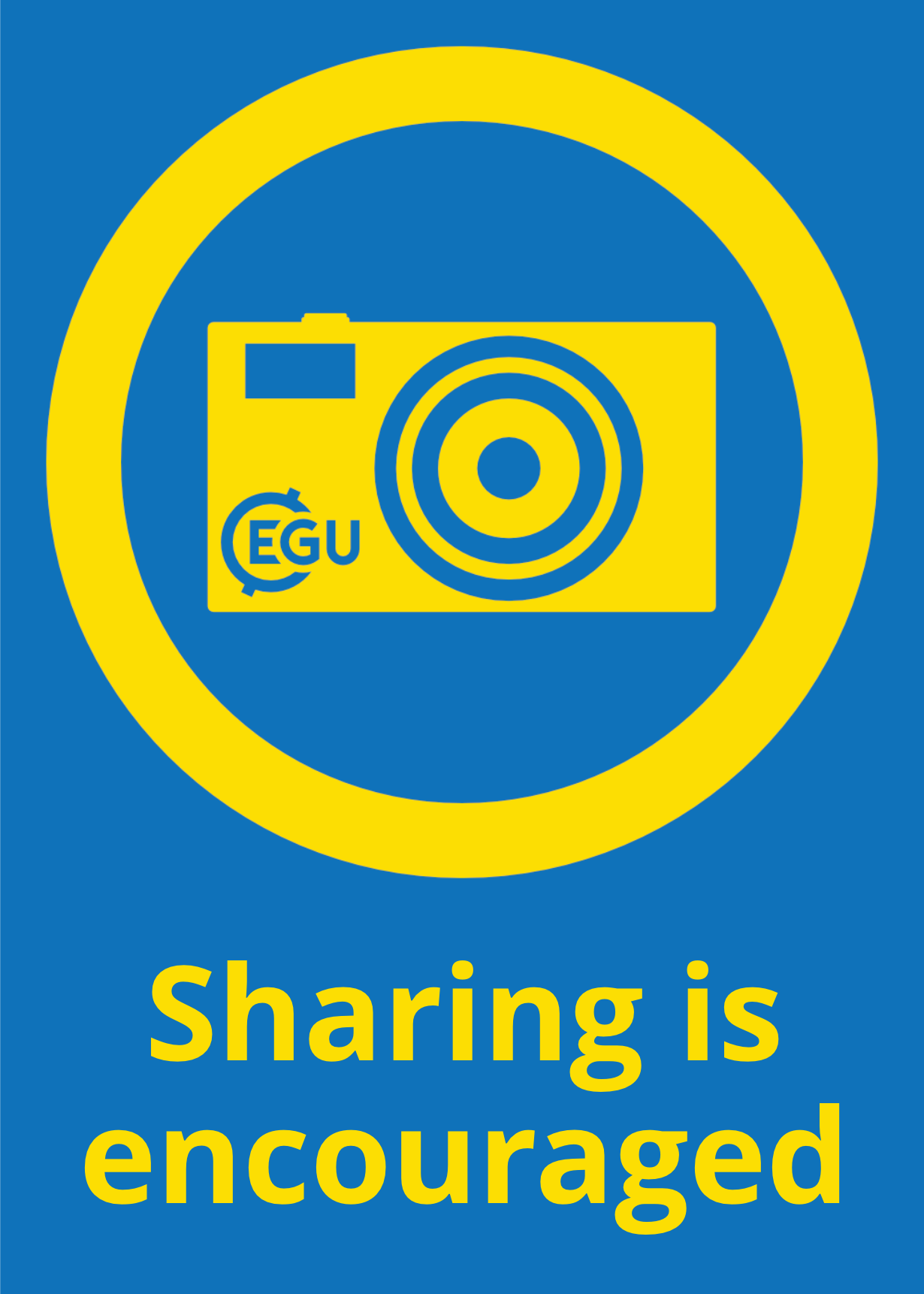 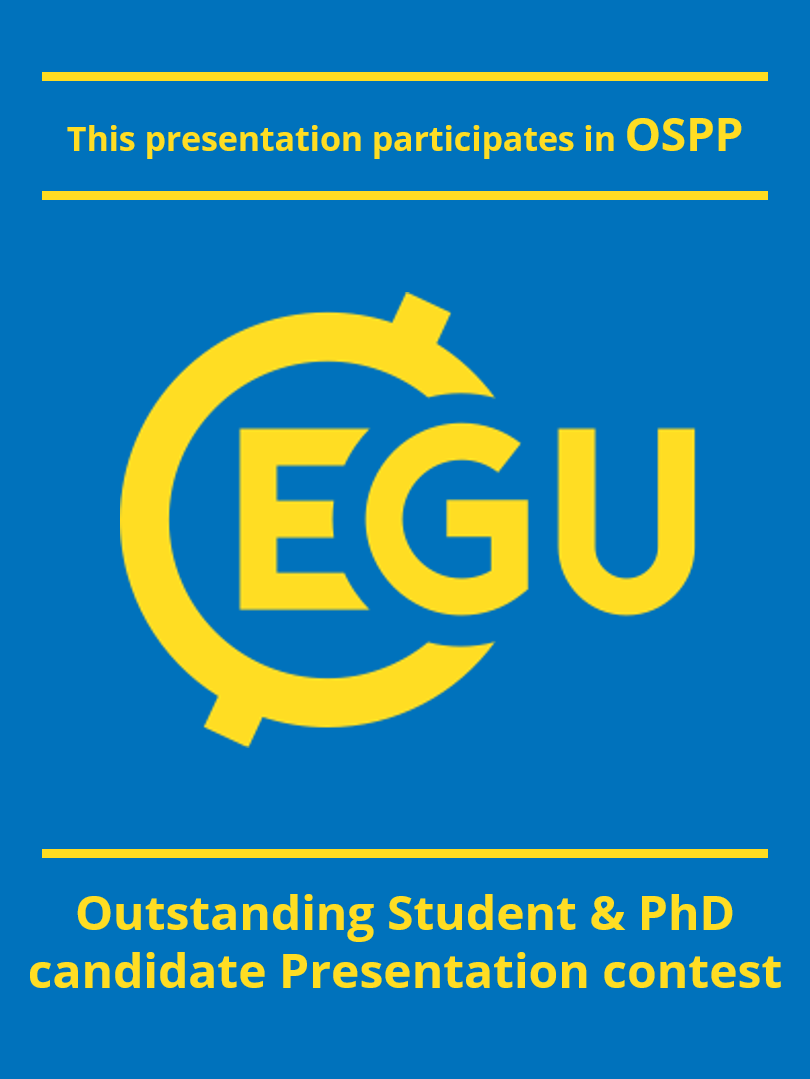 End Presentation
Photo: João Ilha
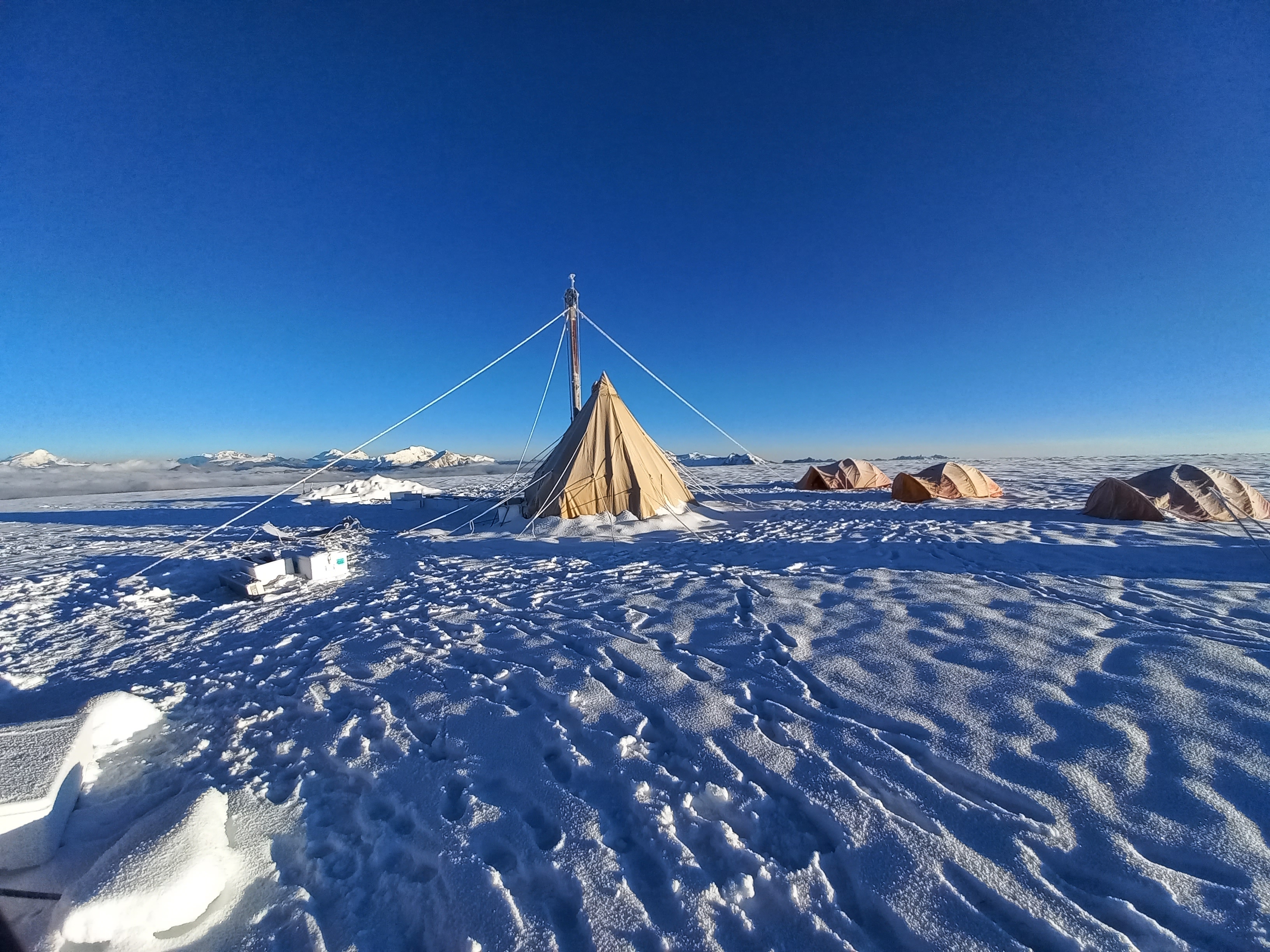 Levoglucosan
Great biomass burning proxy

Could be related to Amazonic wildfires
Could also come from altiplanic wildfires 

Isomers (mannosan & galactosan) could help differentiate those source areas
RESULTS & DISCUSSIONS
RESULTS & DISCUSSIONS
Moving average (n=3)
Moving average (n=10)
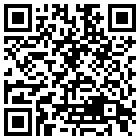 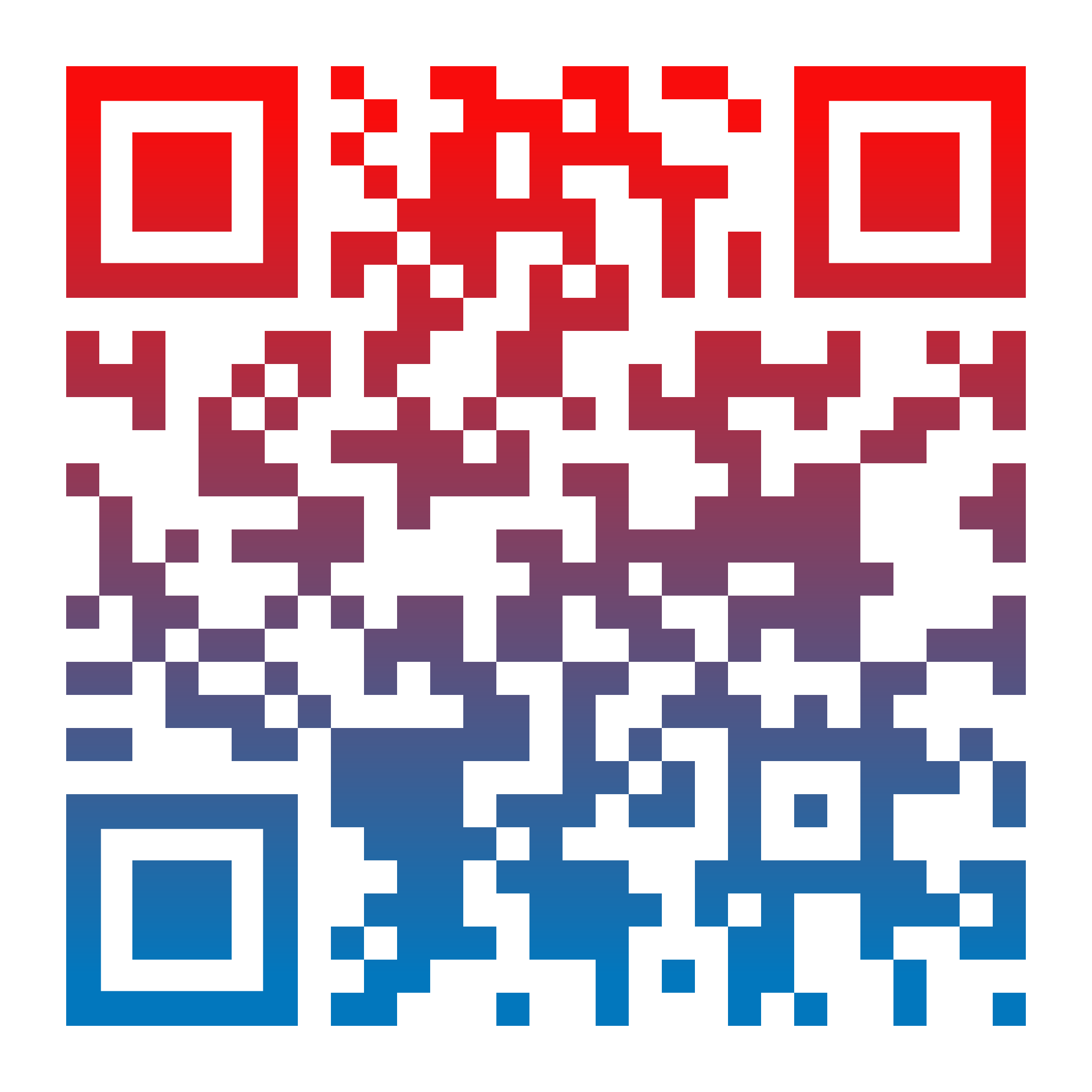 Back to Main Menu
Next
Check out my abstract here!
Contact me!
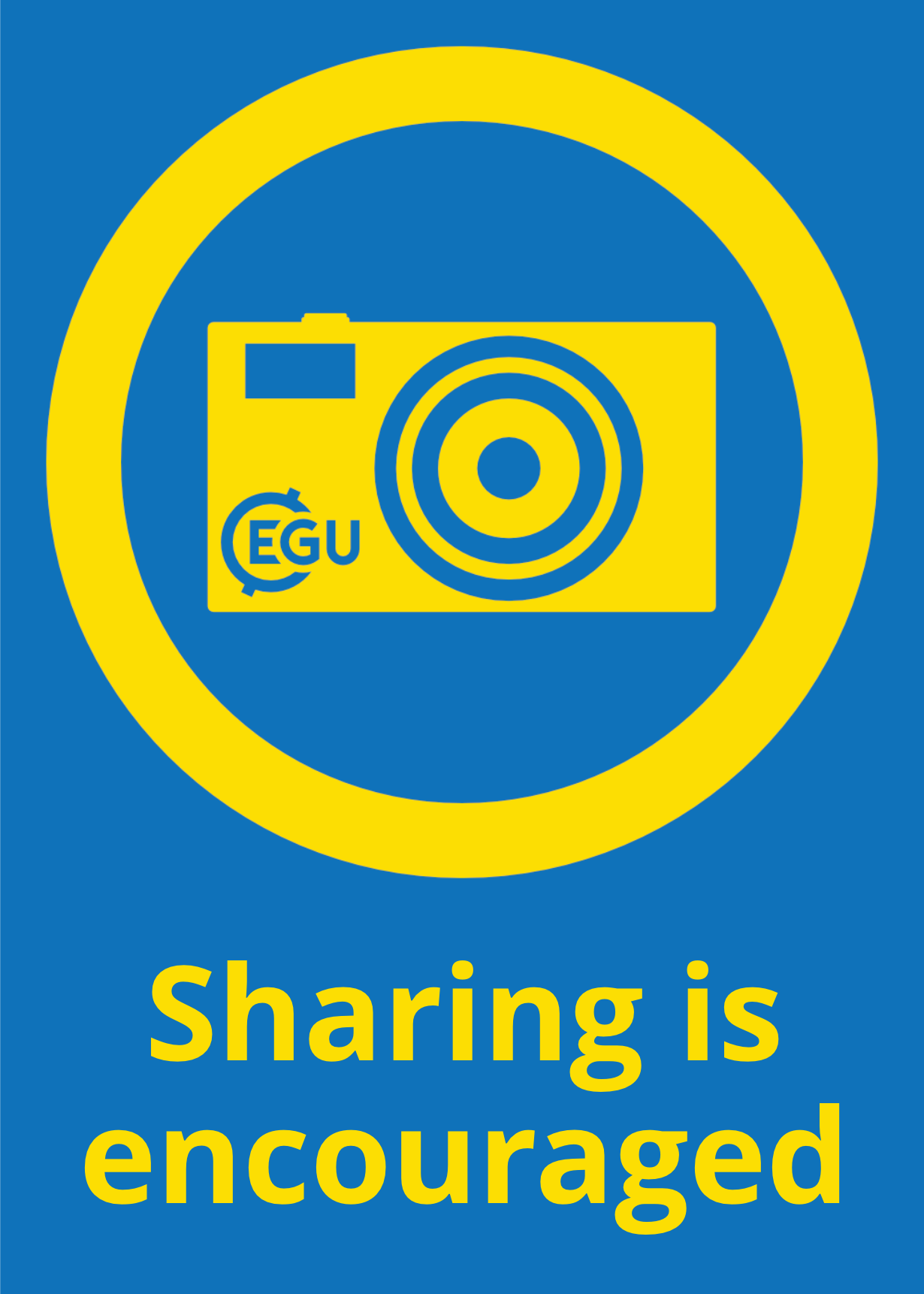 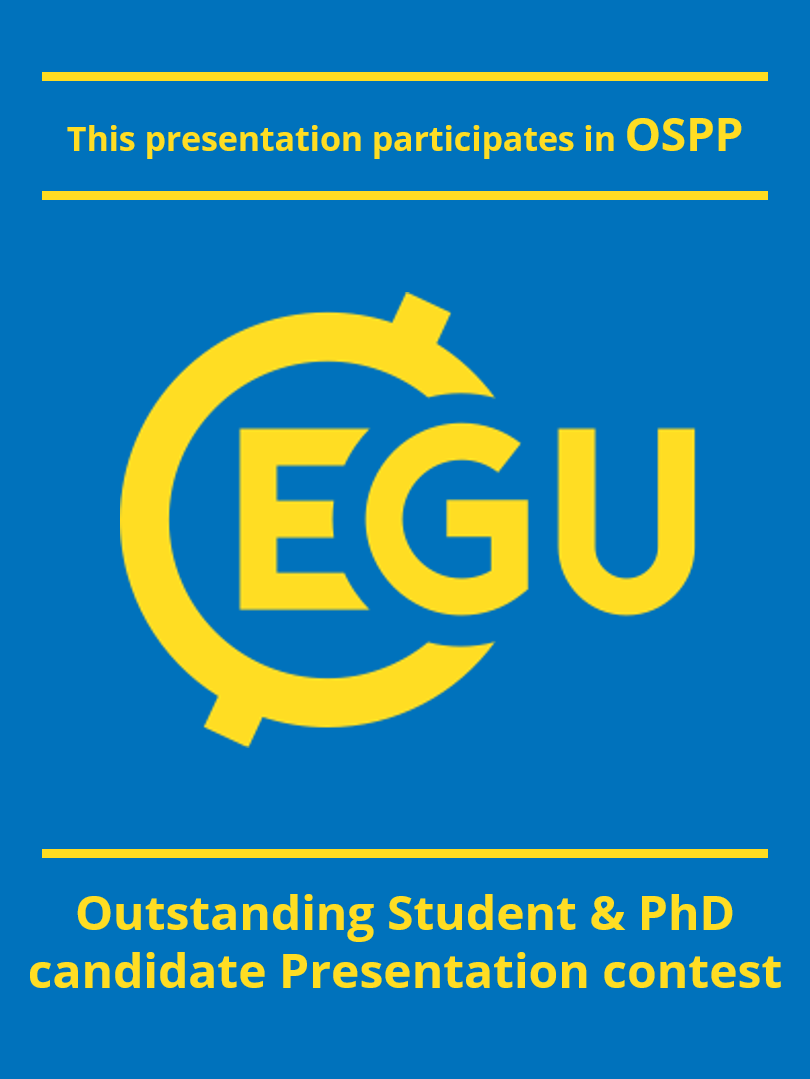 End Presentation
Photo: João Ilha
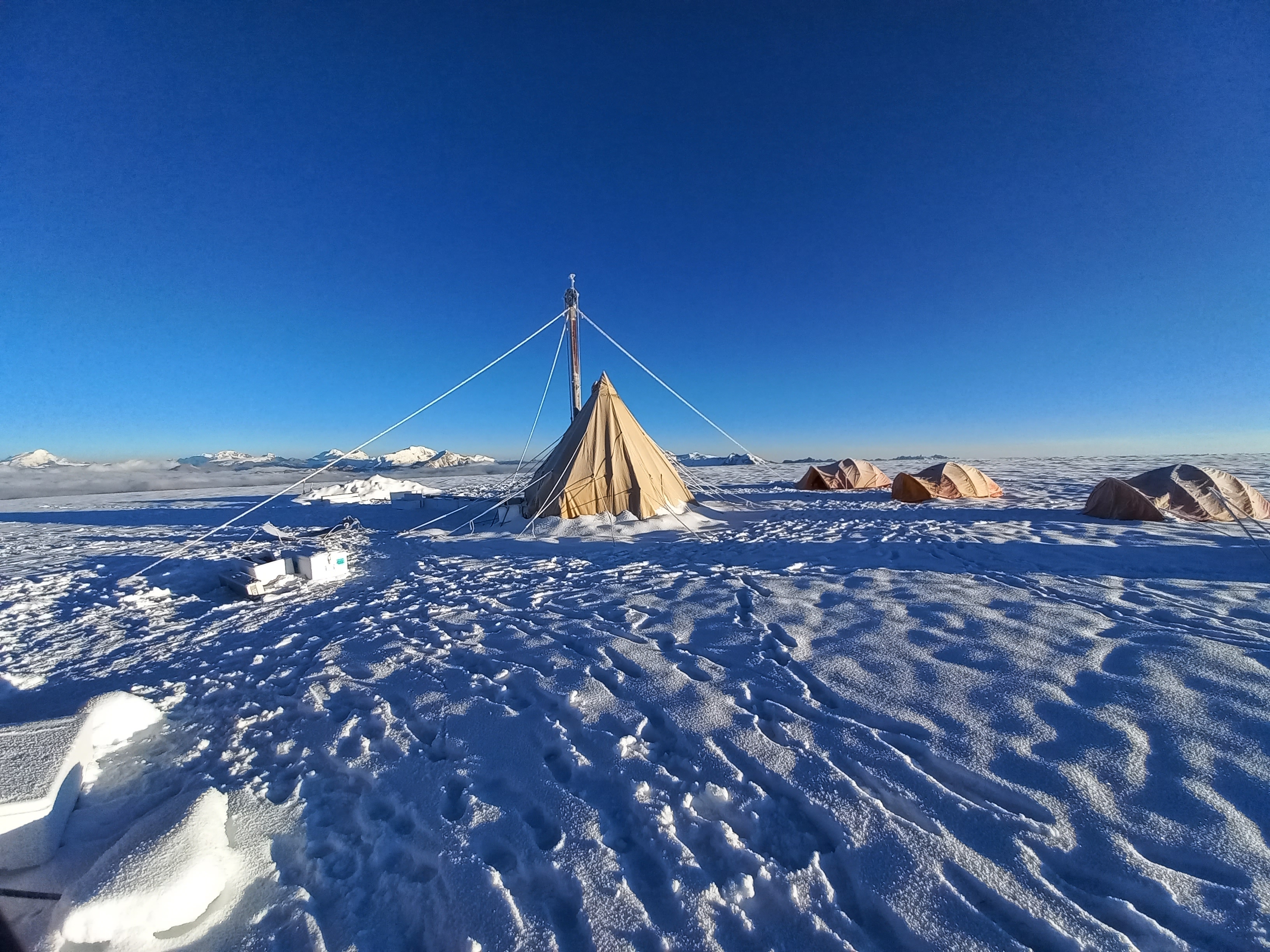 Inorganic & Organic Ions
Oceanic (Sodium) vs Continental (Cl/Na > 2) input
RESULTS & DISCUSSIONS
RESULTS & DISCUSSIONS
Continental 
inputs
Oceanic 
inputs
Moving average (n=3)
Moving average (n=3)
Moving average (n=10)
Moving average (n=10)
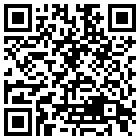 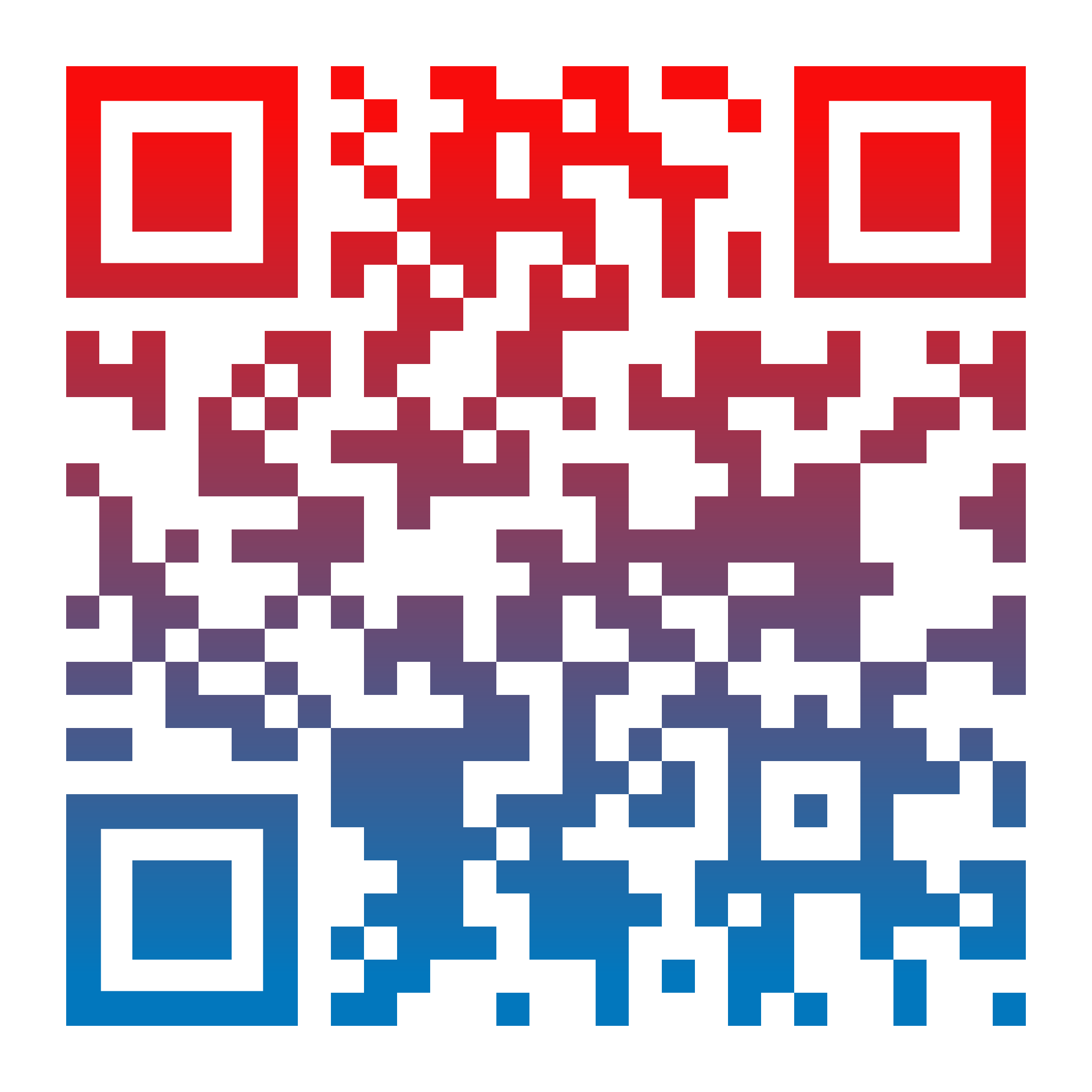 Check out my abstract here!
Contact me!
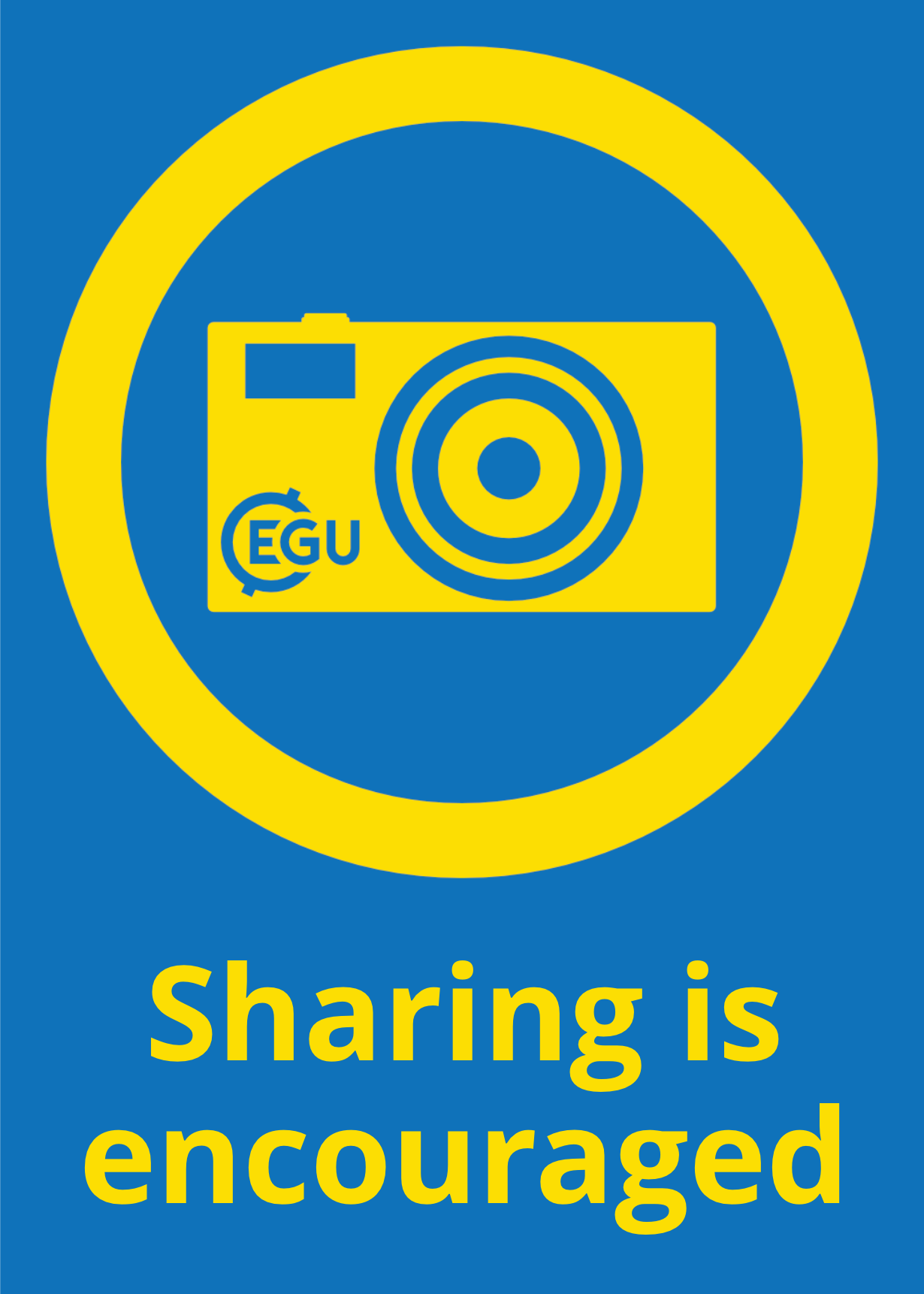 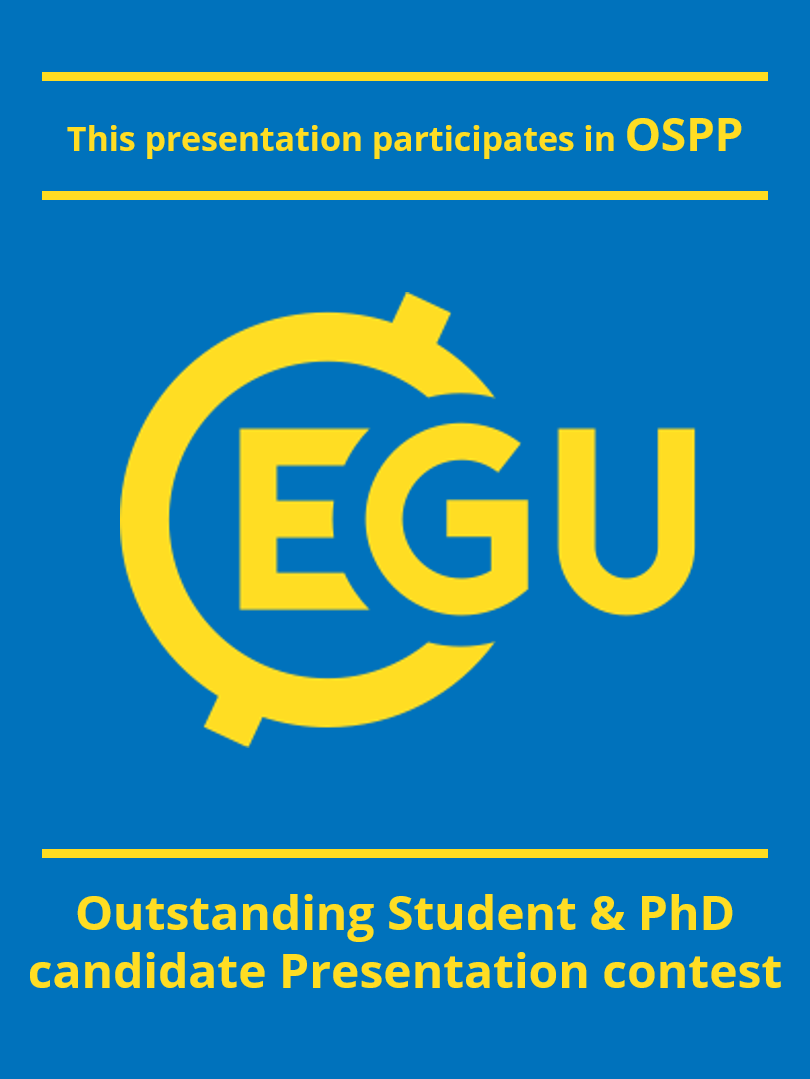 End Presentation
Photo: João Ilha
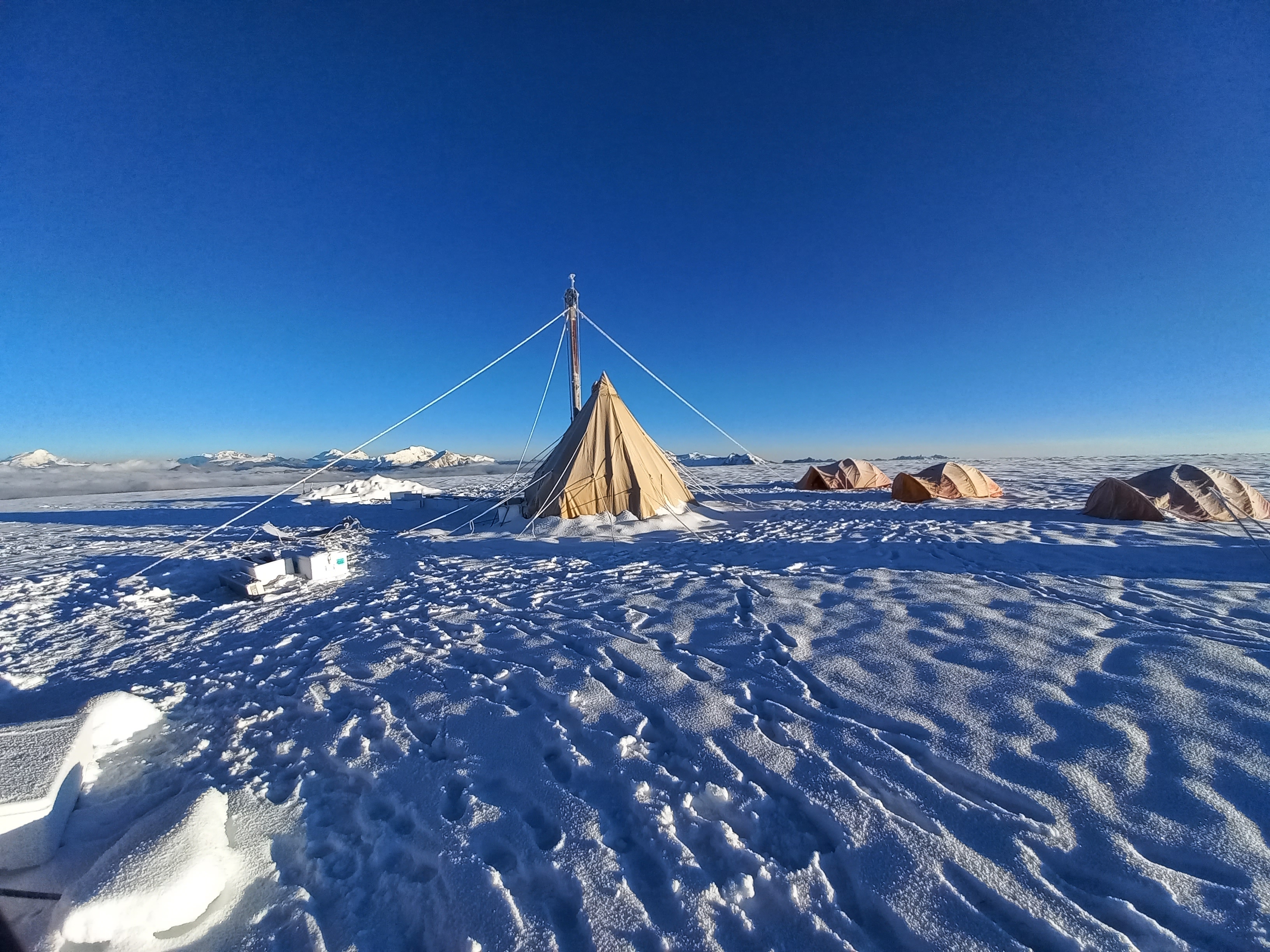 Inorganic & Organic Ions
Oceanic (Sodium) vs Continental (Cl/Na > 2) input
RESULTS & DISCUSSIONS
RESULTS & DISCUSSIONS
Oceanic 
inputs
Moving average (n=3)
Moving average (n=3)
Moving average (n=10)
Moving average (n=10)
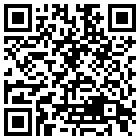 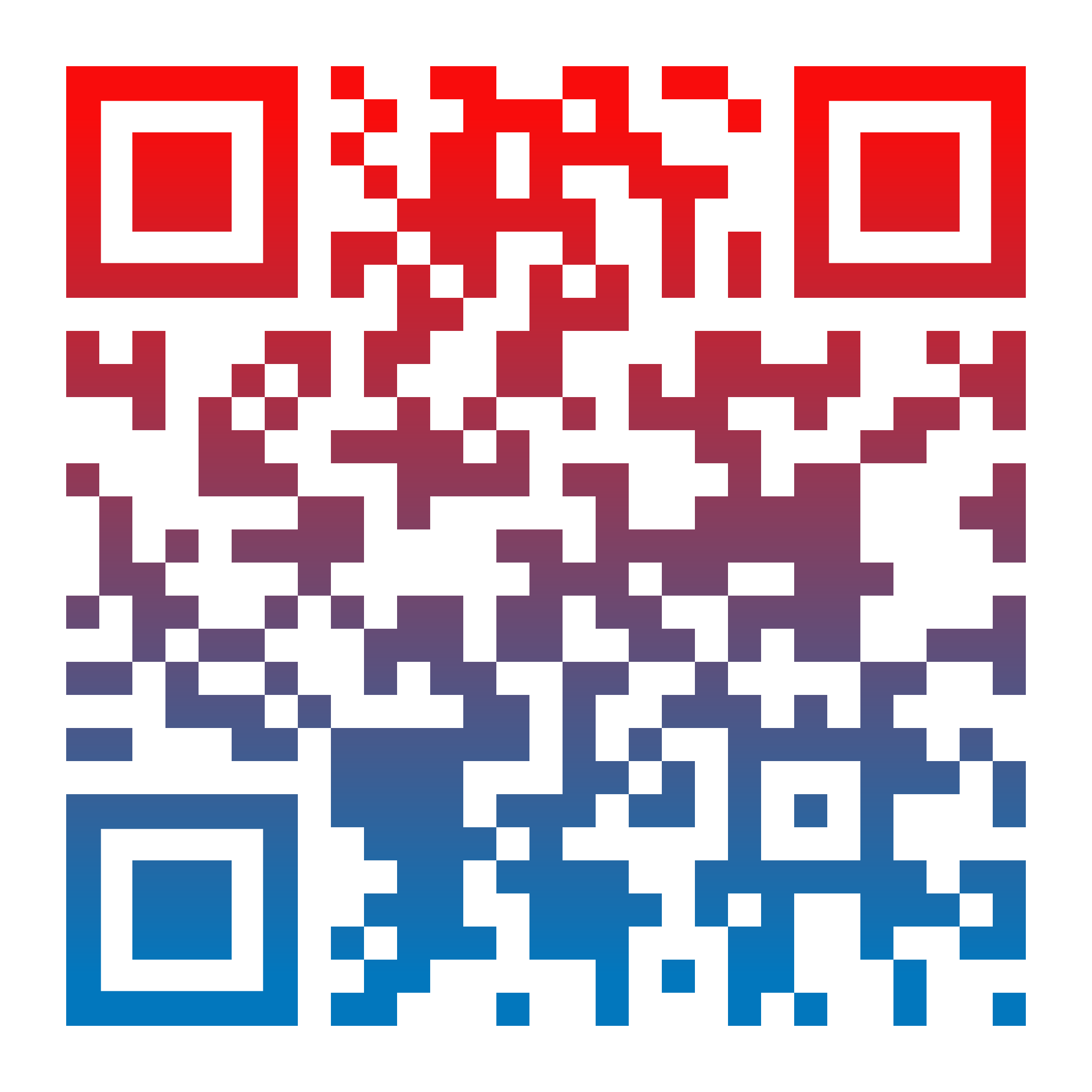 Back to Main Menu
Next
Check out my abstract here!
Contact me!
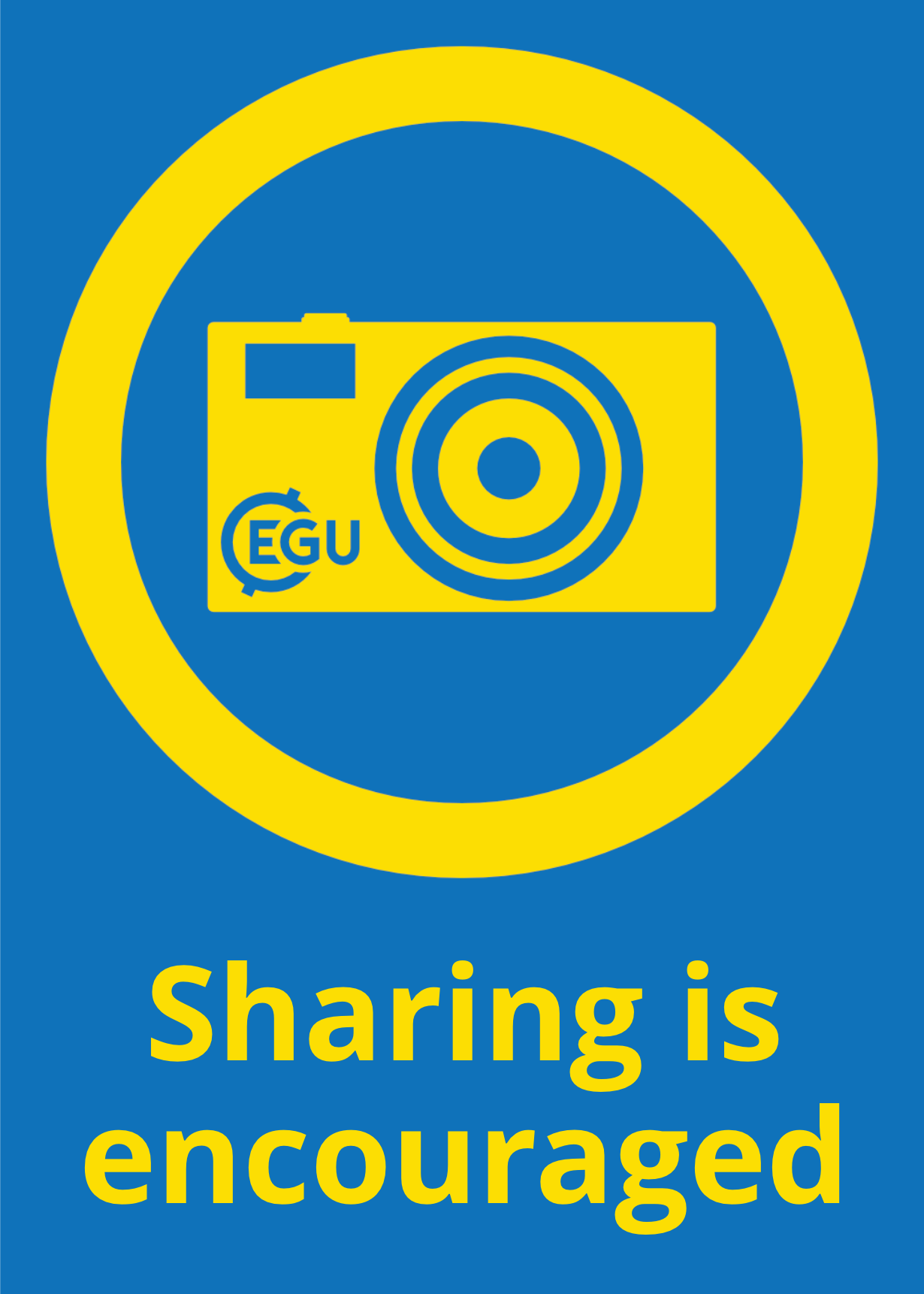 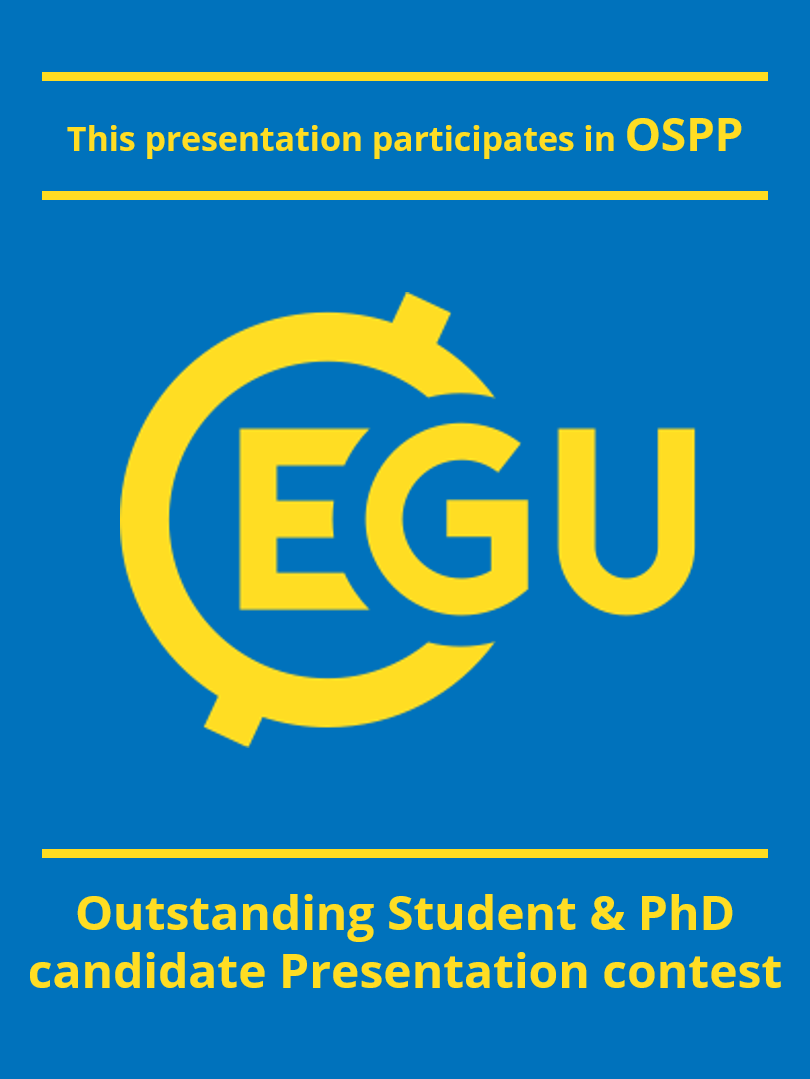 End Presentation
Photo: João Ilha
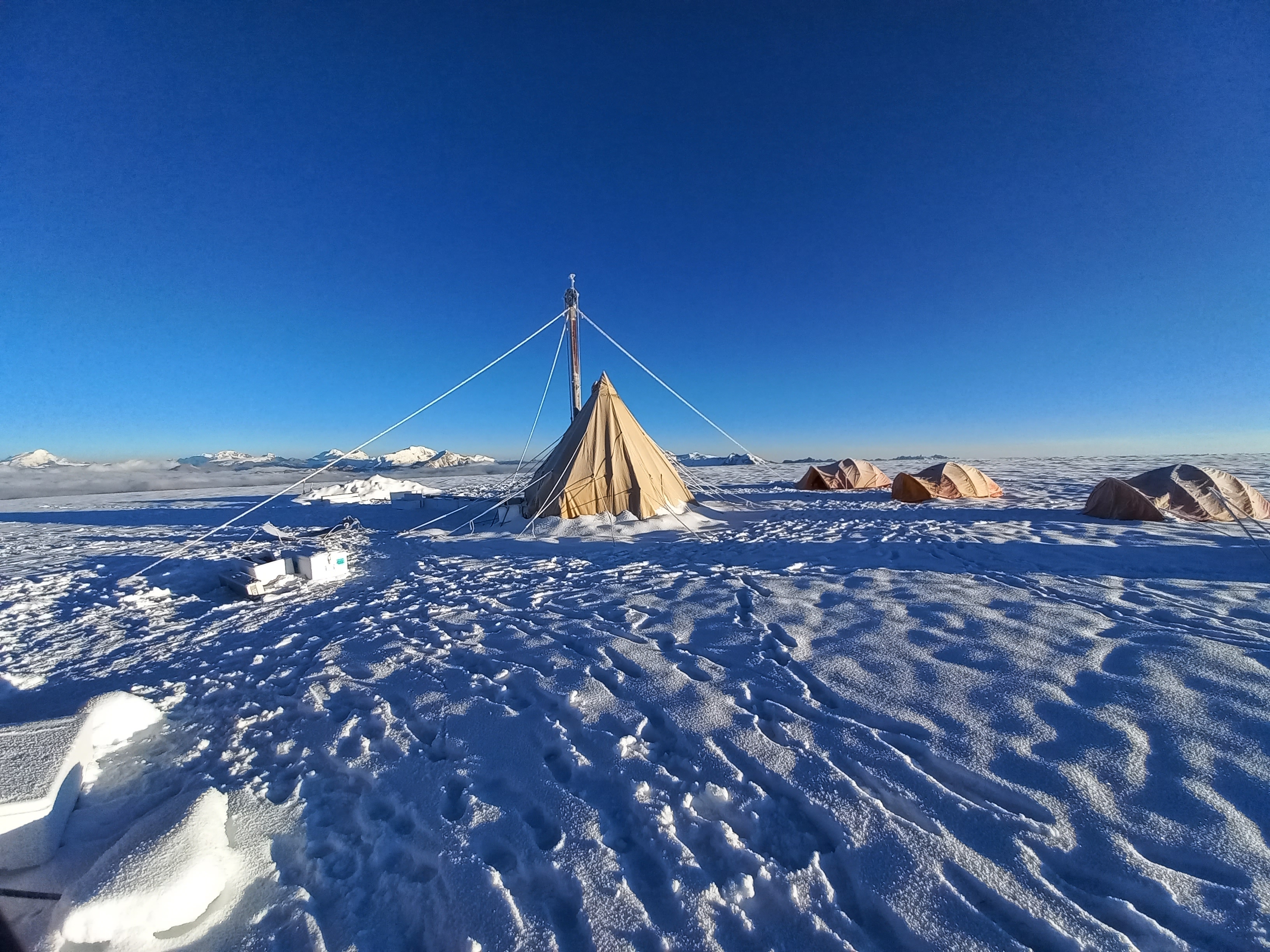 Inorganic & Organic Ions
Other proxies

Non-sea salt sulfate (volcanism, anthropic activity, biomass emissions)
Non-sea salt potassium (biomass burning, continental dust)
RESULTS & DISCUSSIONS
RESULTS & DISCUSSIONS
Calcium (mainly continental dust)
Moving average (n=3)
Moving average (n=10)
Moving average (n=3)
Moving average (n=10)
Moving average (n=3)
Moving average (n=10)
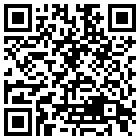 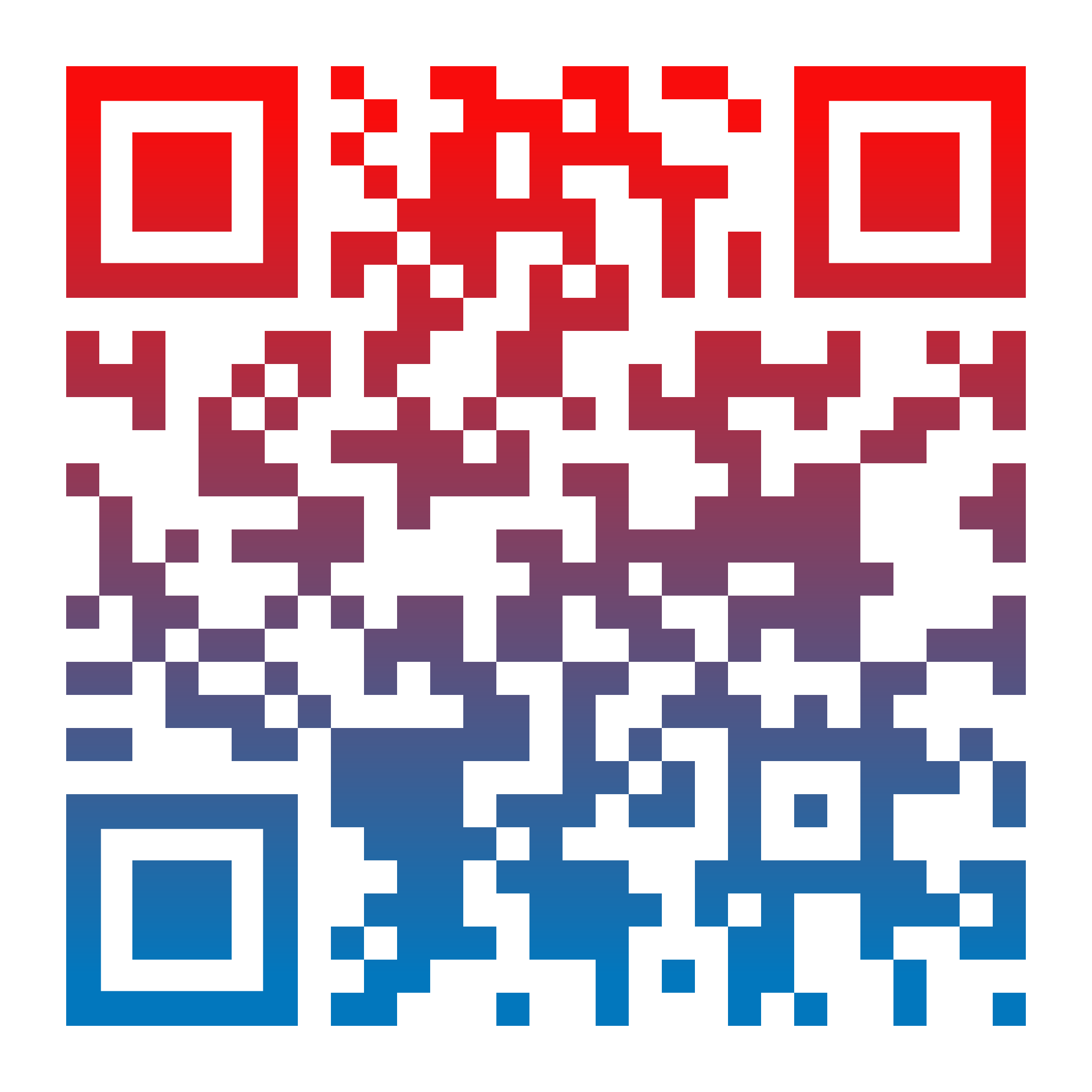 Check out my abstract here!
Contact me!
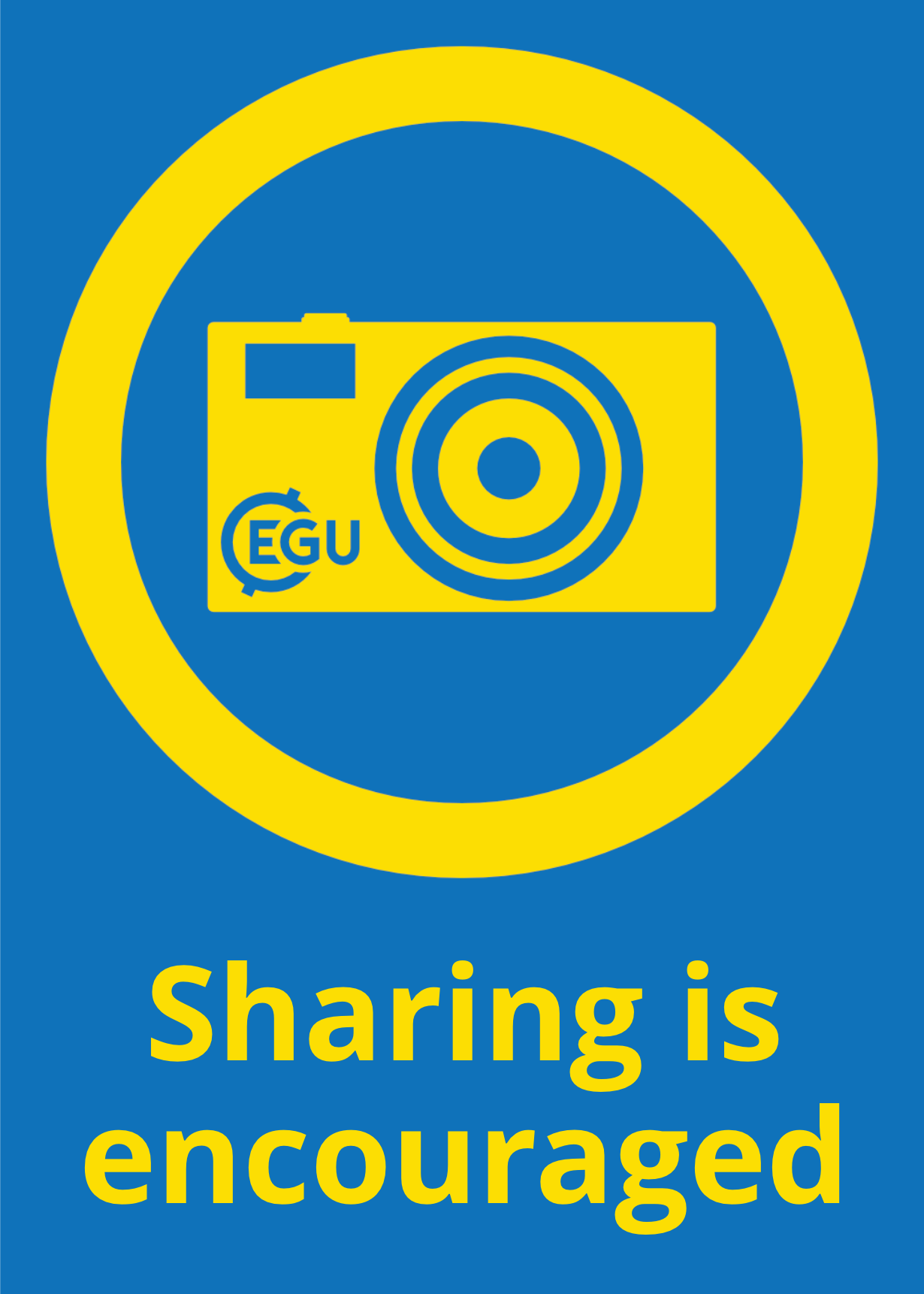 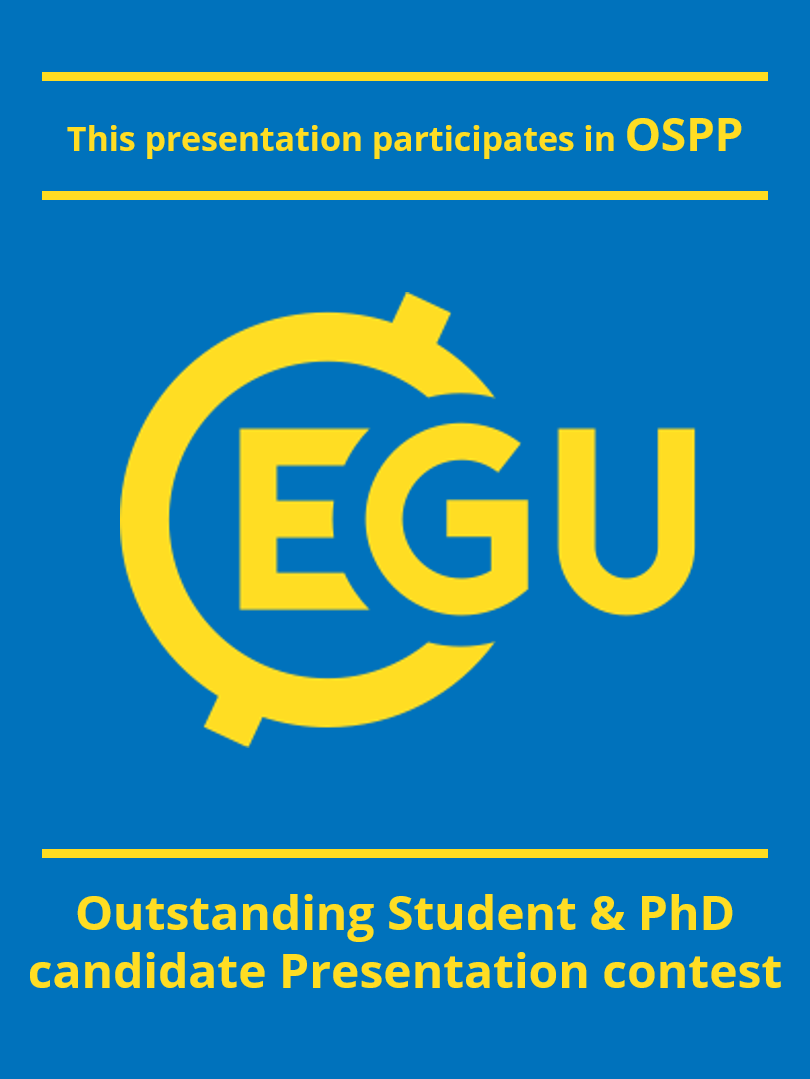 End Presentation
Photo: João Ilha
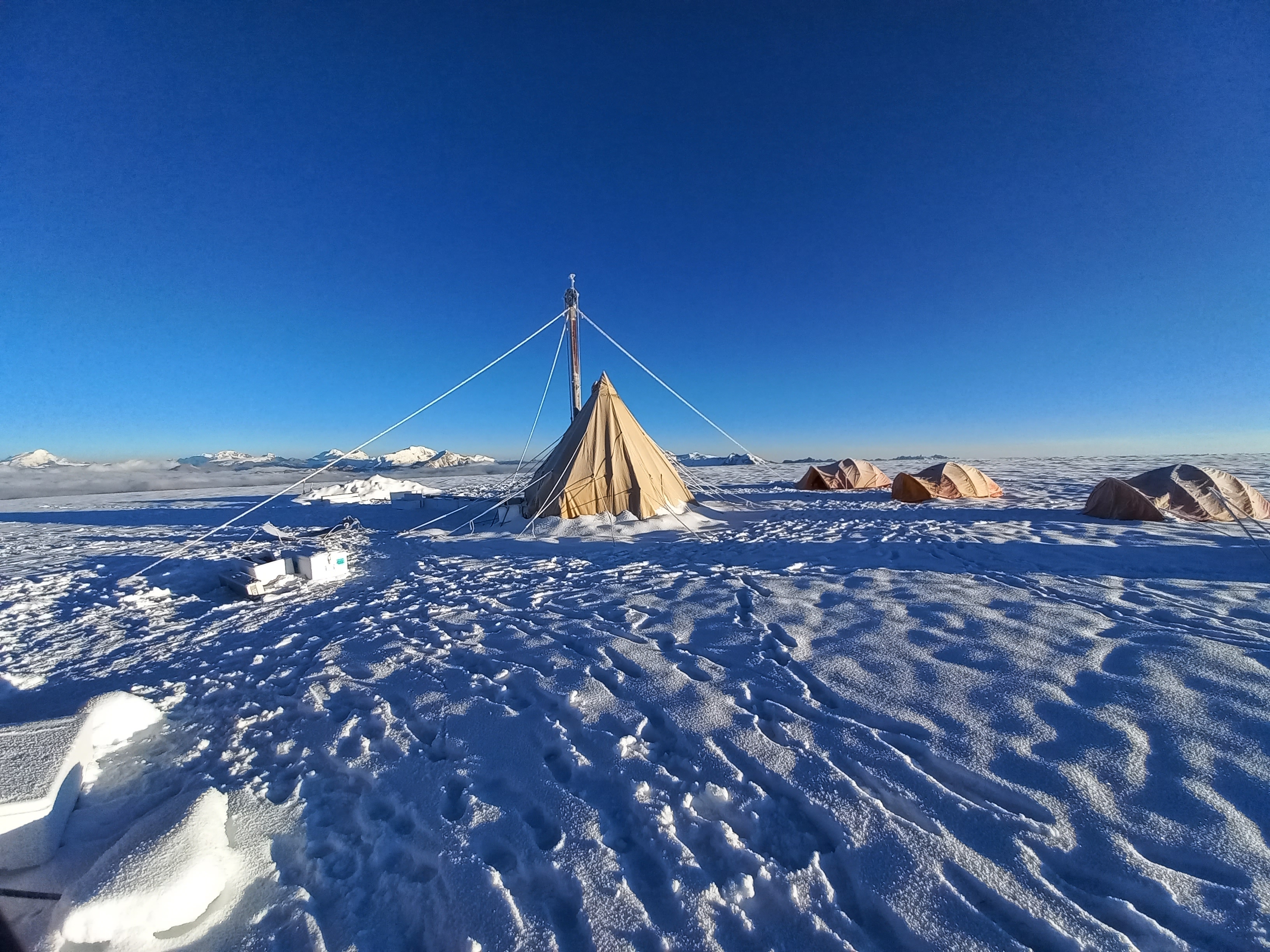 Inorganic & Organic Ions
Other proxies
RESULTS & DISCUSSIONS
RESULTS & DISCUSSIONS
Calcium (mainly continental dust)
Moving average (n=3)
Moving average (n=10)
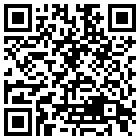 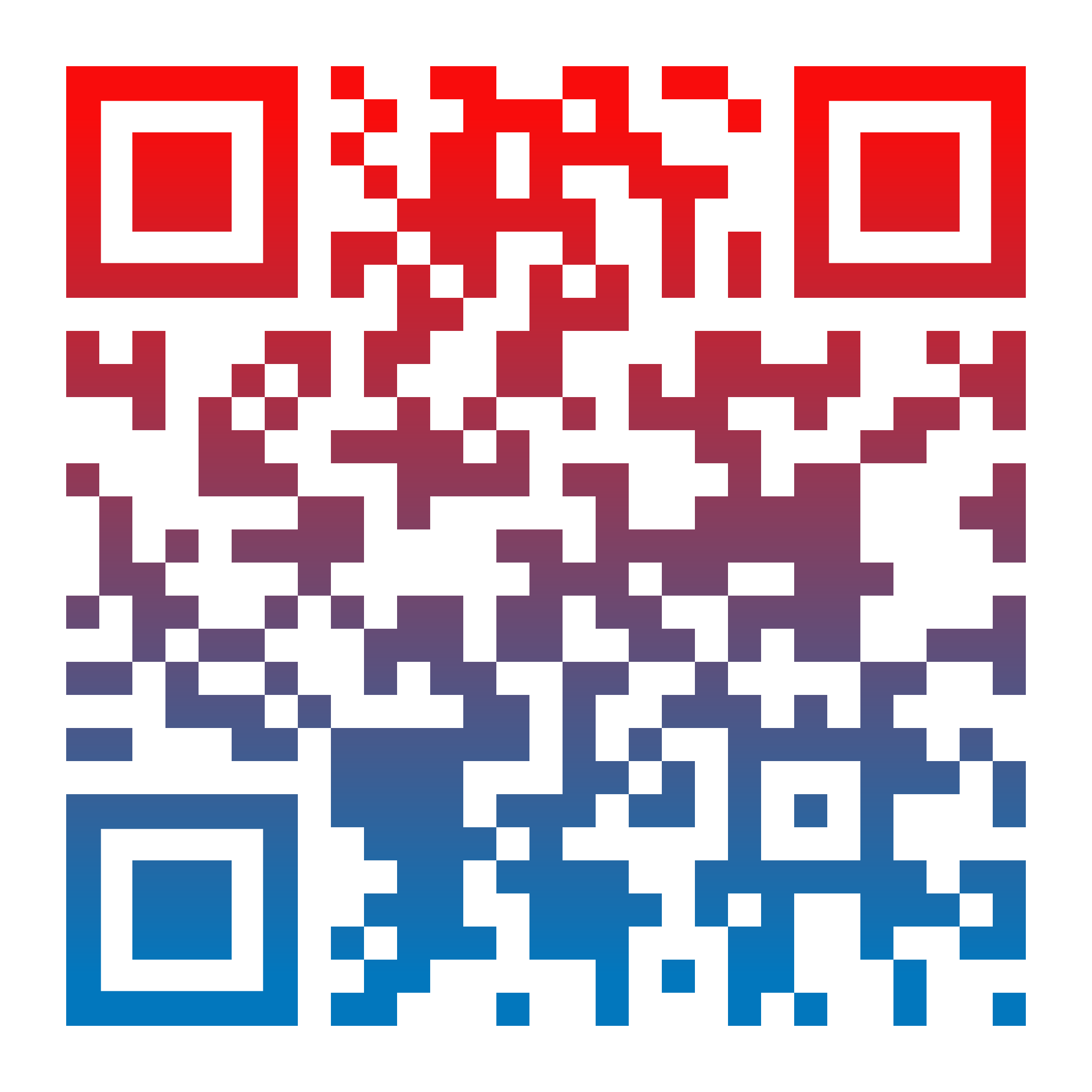 Back to Main Menu
Next Section: Conclusions
Check out my abstract here!
Contact me!
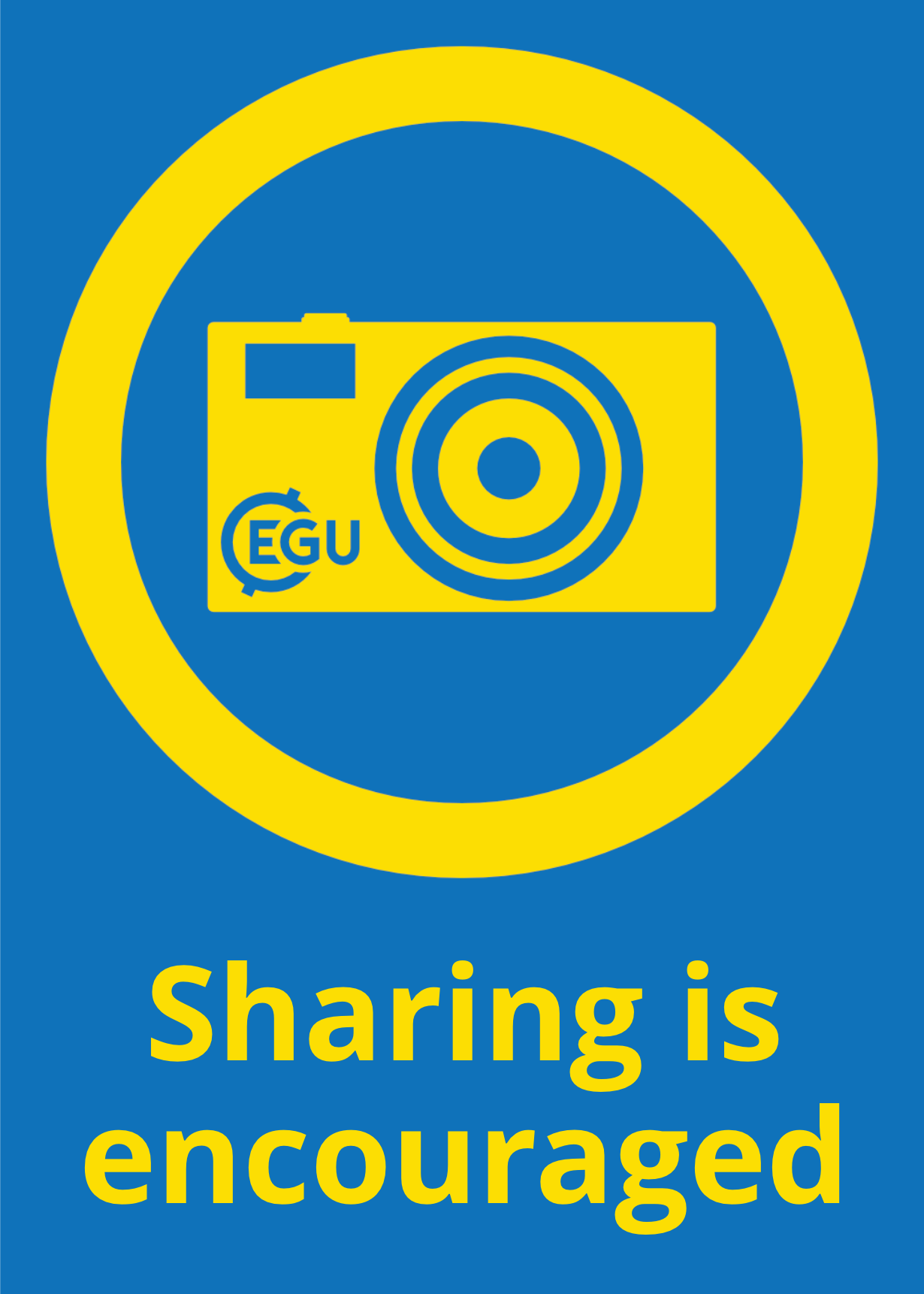 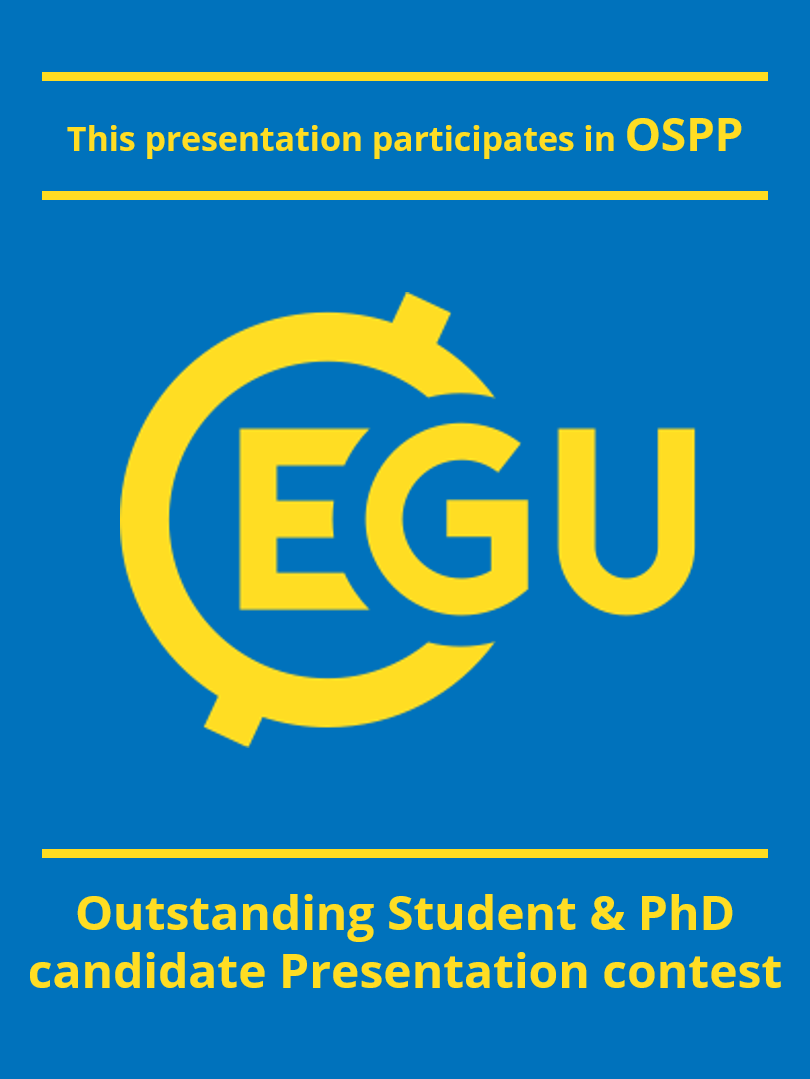 End Presentation
Photo: João Ilha
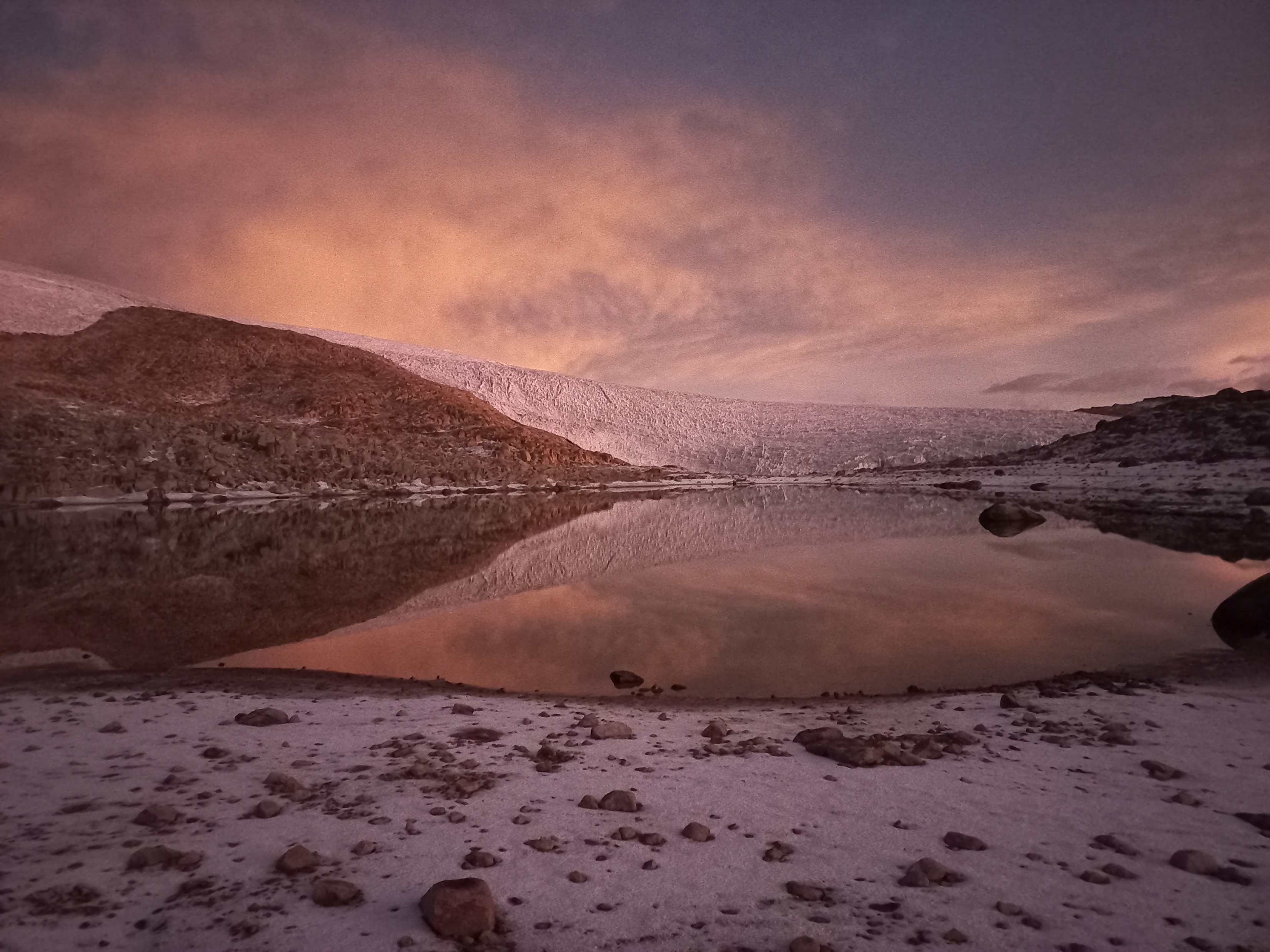 Dating
Peak counting for the particulate seems a reasonable way of dating (at least the younger part)


Nonetheless, having reference horizons would be great for backing-up the peak counting


b-activity, 3H, volcanic sulfur
CONCLUSIONS
CONCLUSIONS
Currently being analyzed
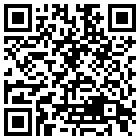 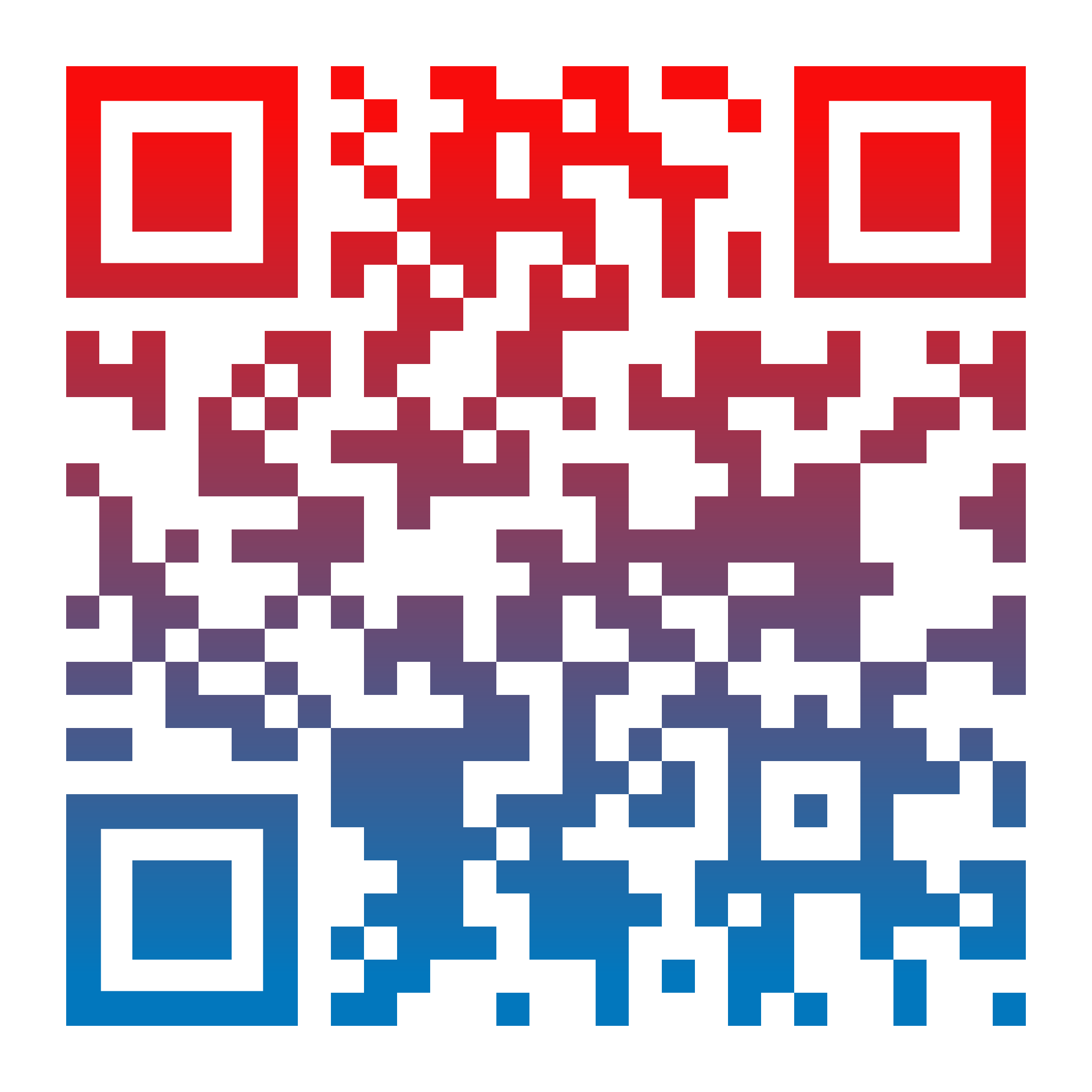 Check out my abstract here!
Contact me!
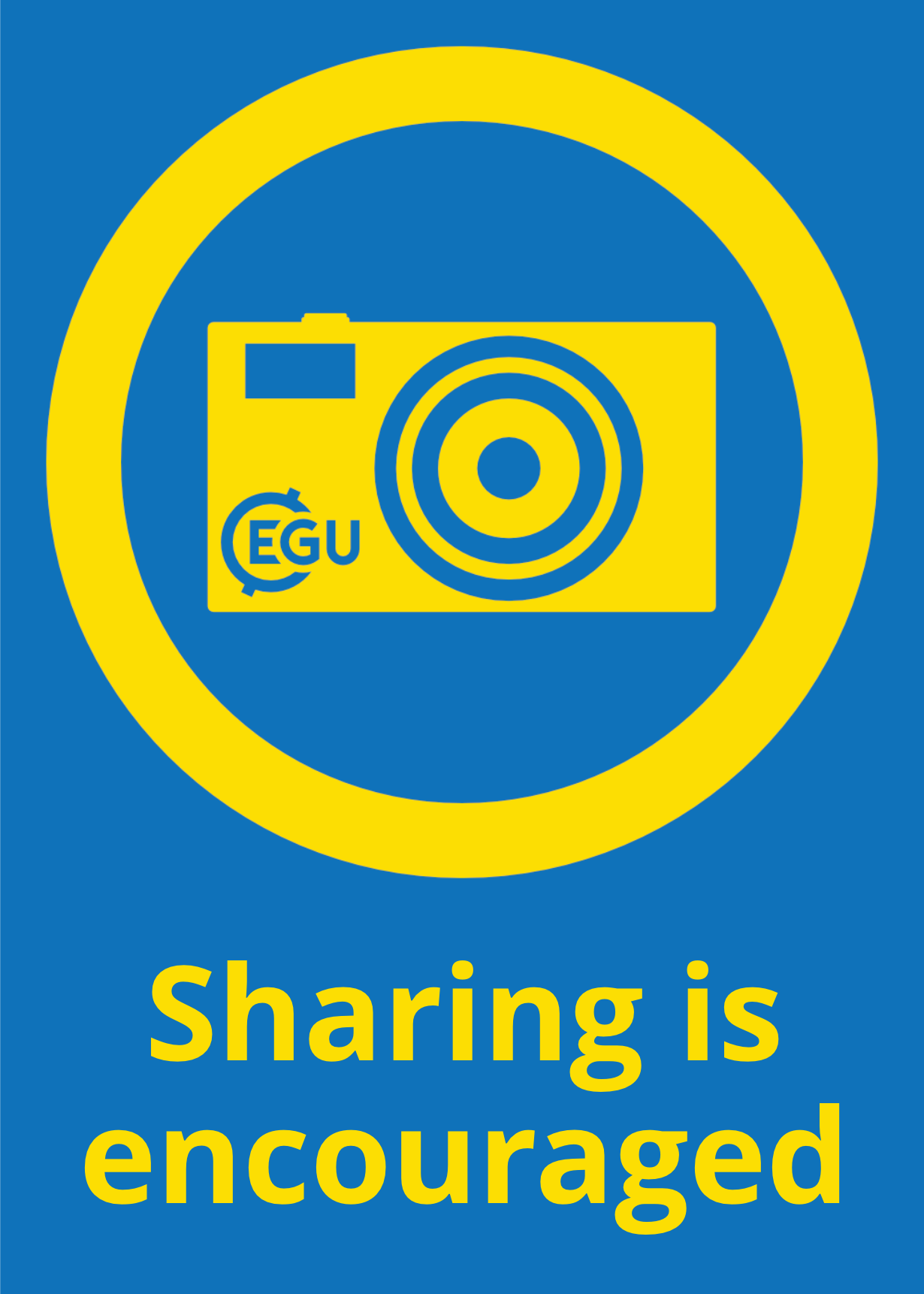 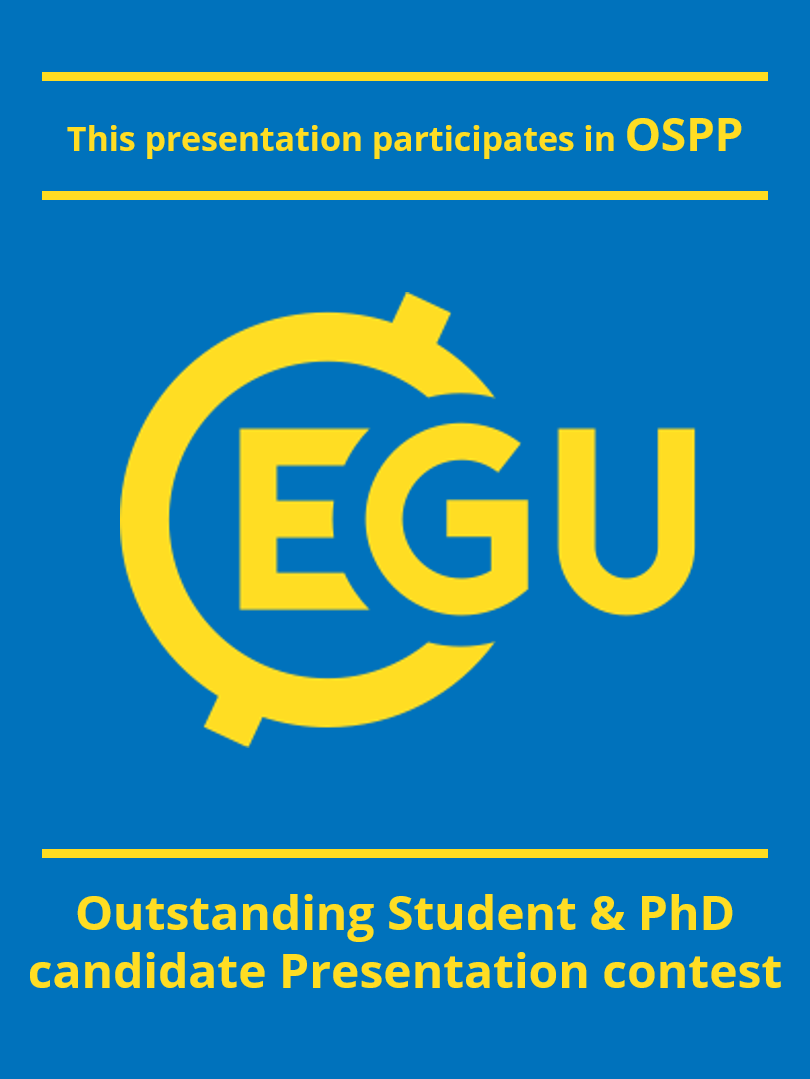 End Presentation
Photo: João Ilha
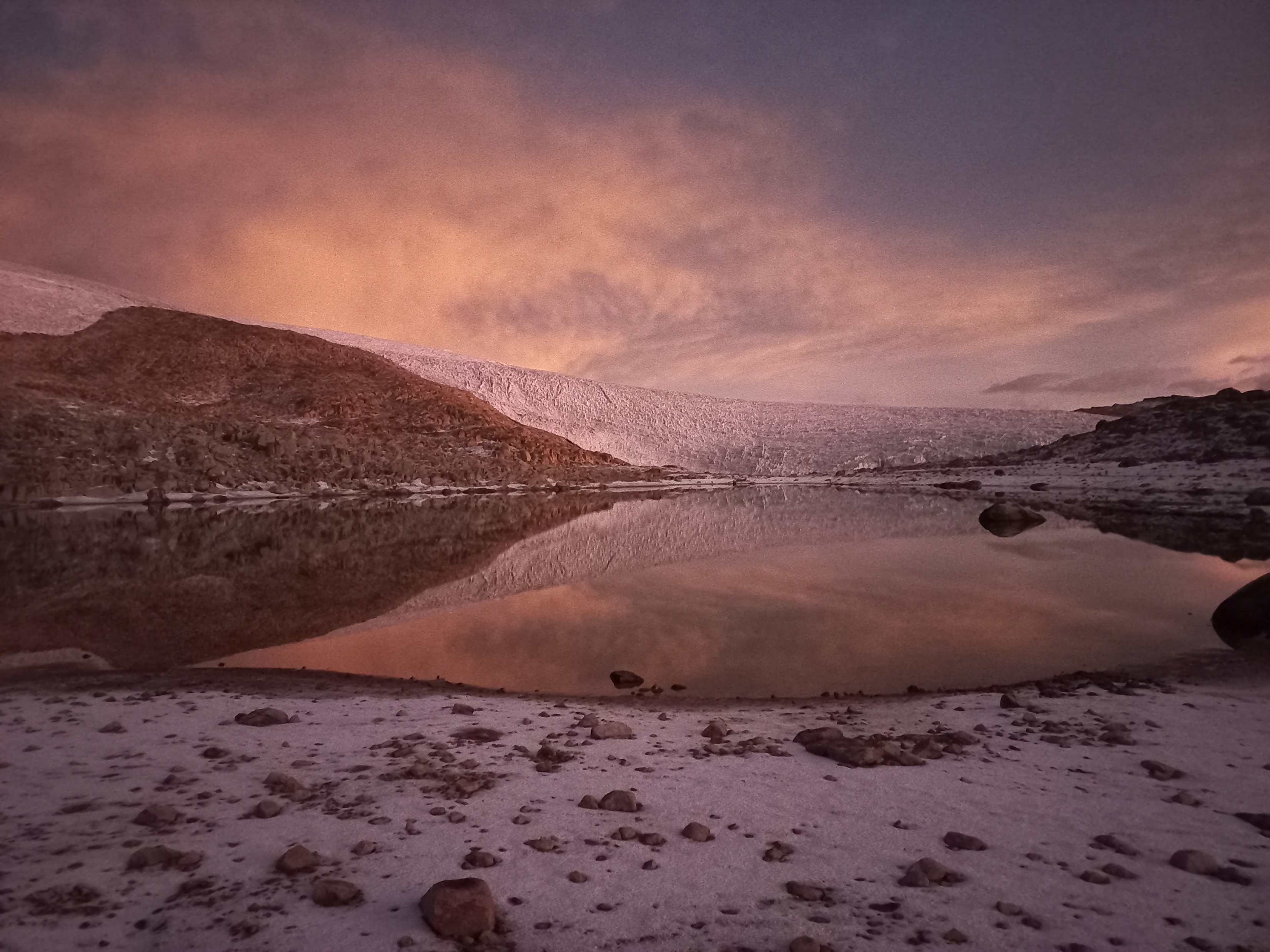 Dating
Peak counting for the particulate seems a reasonable way of dating (at least the younger part)


Nonetheless, having reference horizons would be great for backing-up the peak counting


b-activity, 3H, volcanic sulfur
CONCLUSIONS
CONCLUSIONS
Currently being analyzed
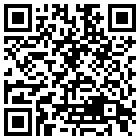 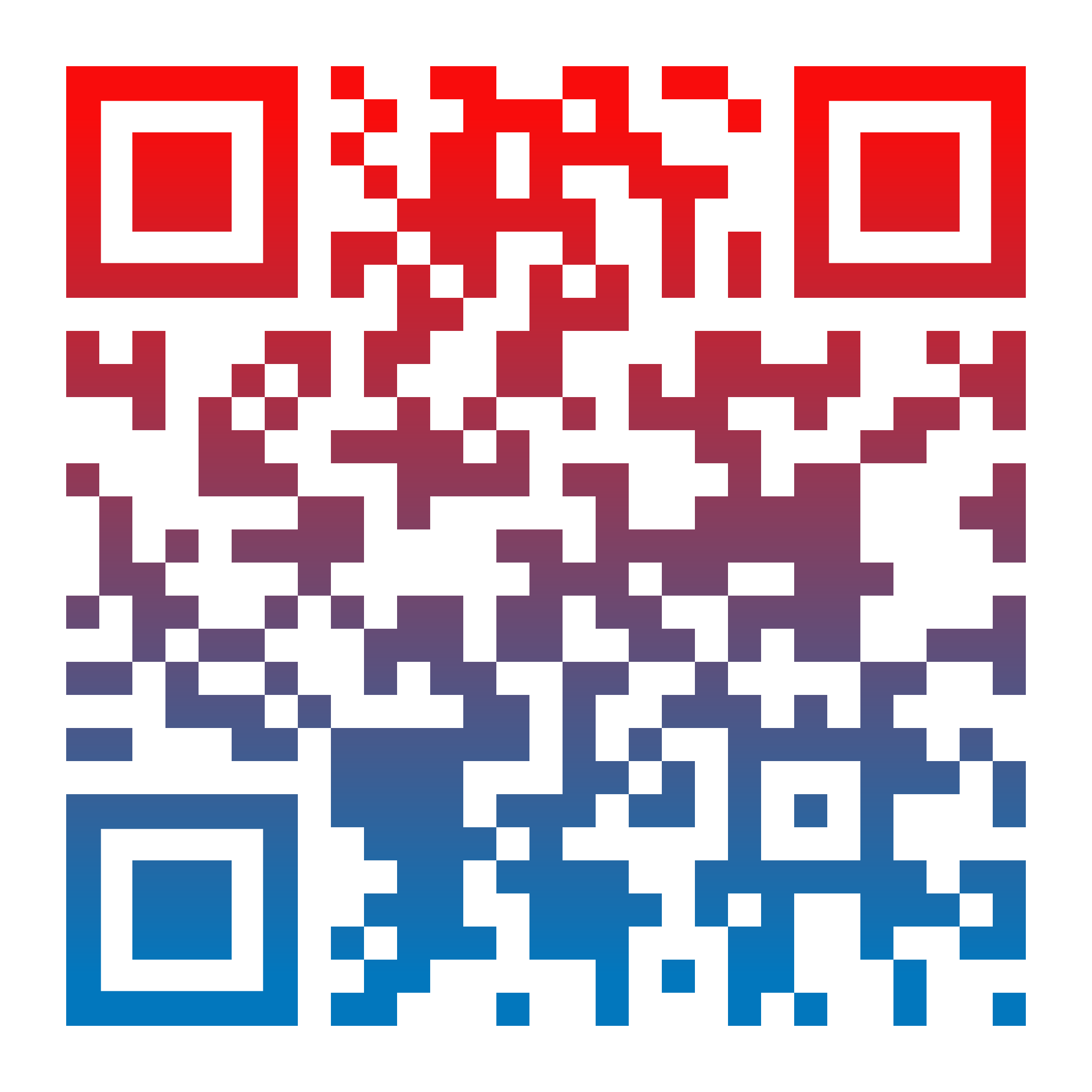 Back to Main Menu
Next
Check out my abstract here!
Contact me!
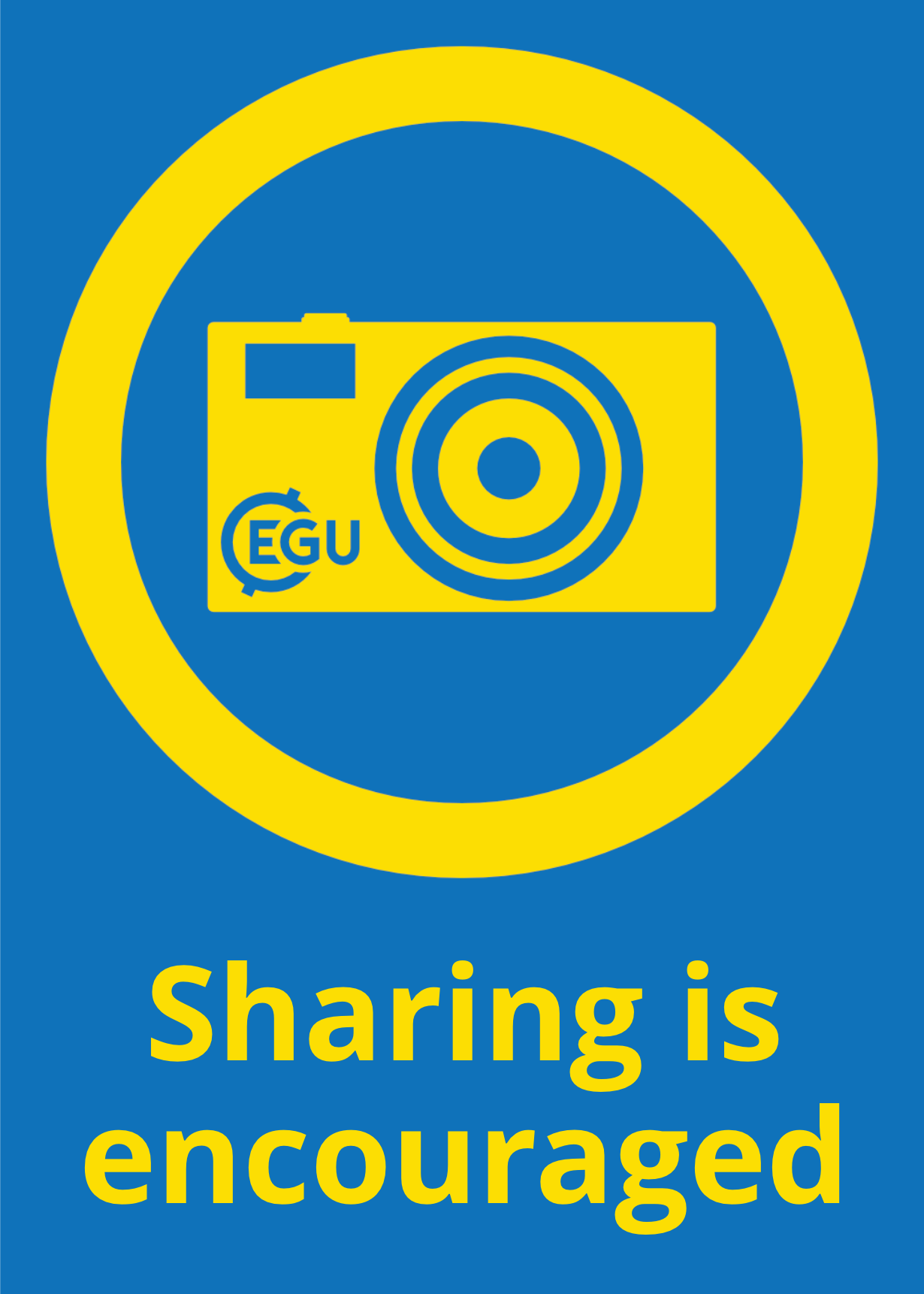 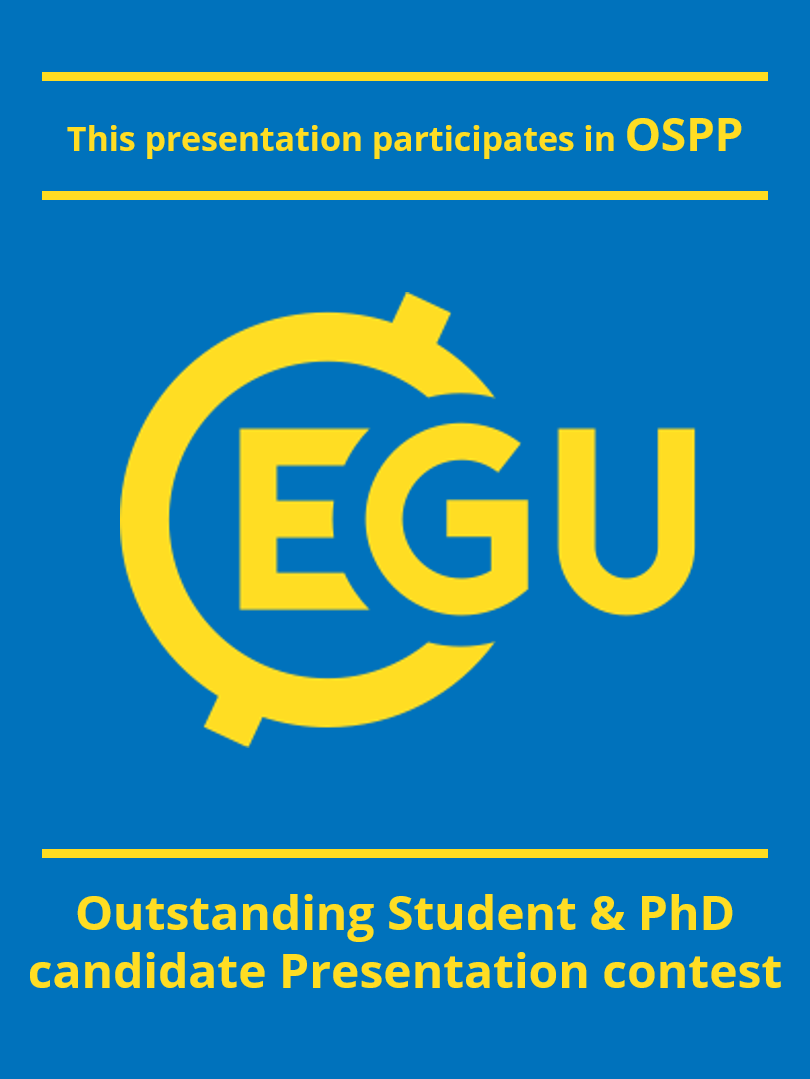 End Presentation
Photo: João Ilha
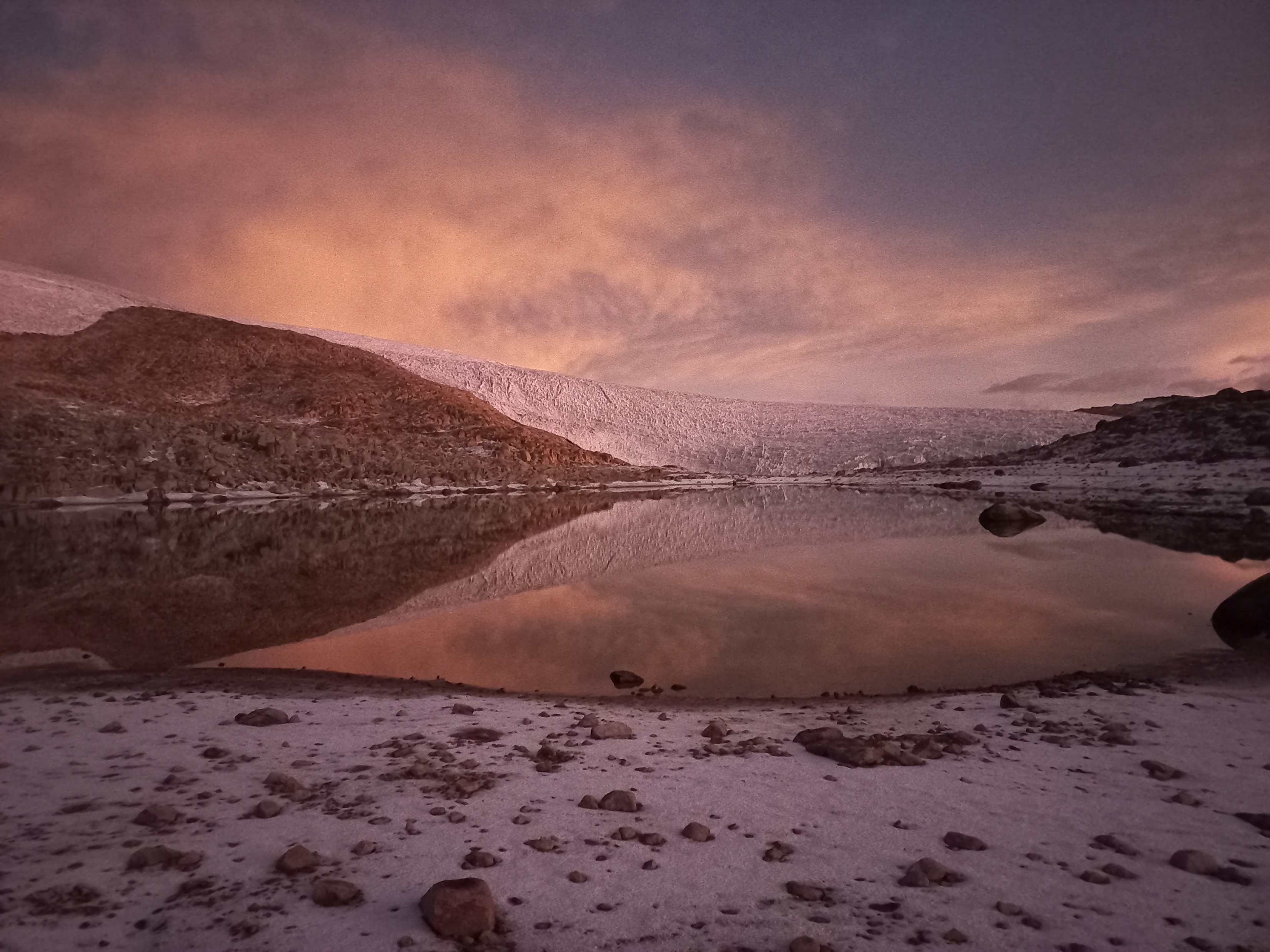 Proxies
Even though there’s the presence of relevant melt and percolation, most of the ions maintain an inhomogeneous record


At least for most species



The results so far are promising for climatic interpretation of the region
It’s possible to identify both continental and oceanic-type chemical signals


Identifying that part of the continental signal is Amazonic is challenging


However, previous results of organic compounds suggest that there’s a very real possibility of Amazonic record being recorded in the Quelccaya Ice Cap
CONCLUSIONS
CONCLUSIONS
Firn Package
Moving average (n=3)
Moving average (n=10)
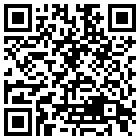 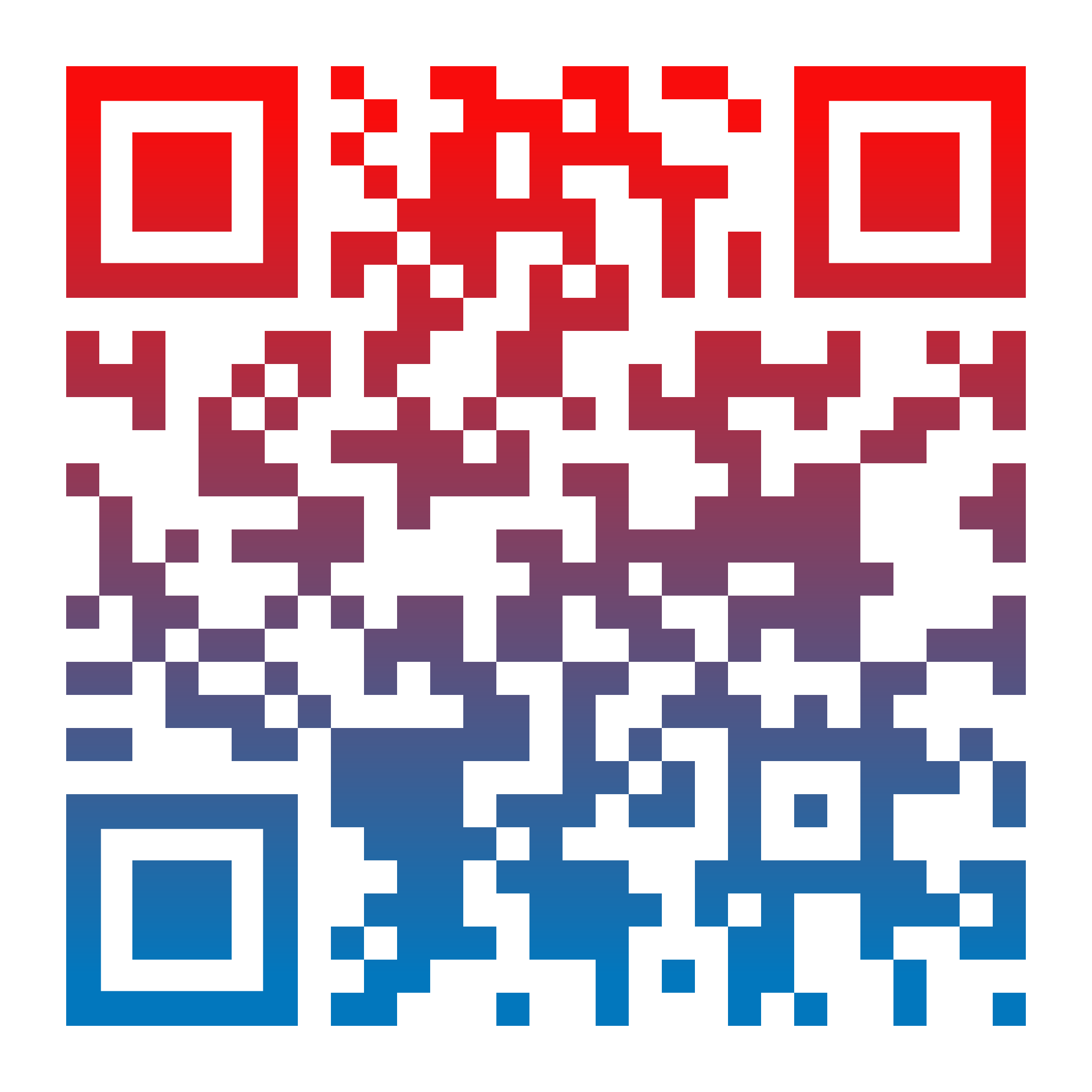 Check out my abstract here!
Contact me!
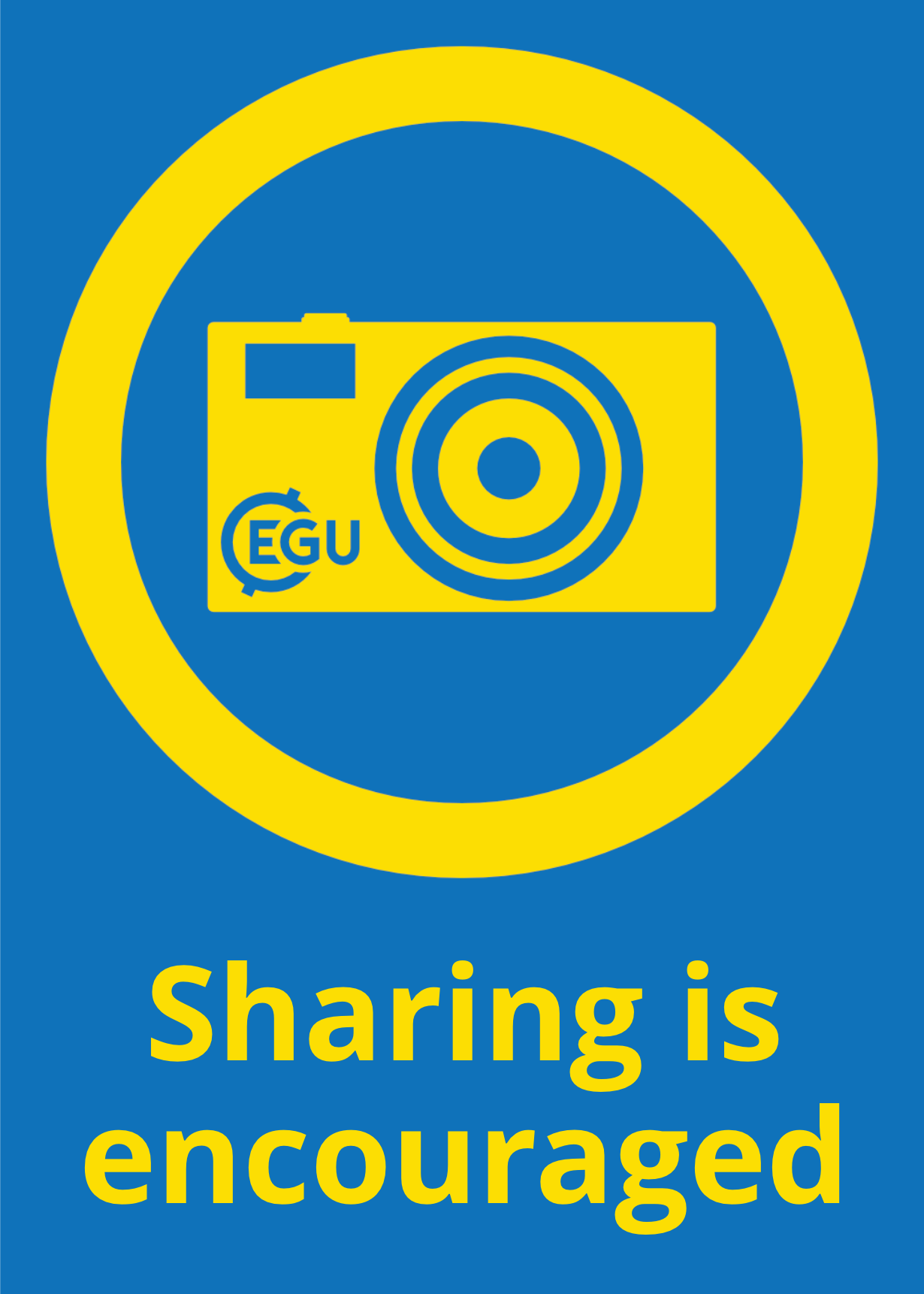 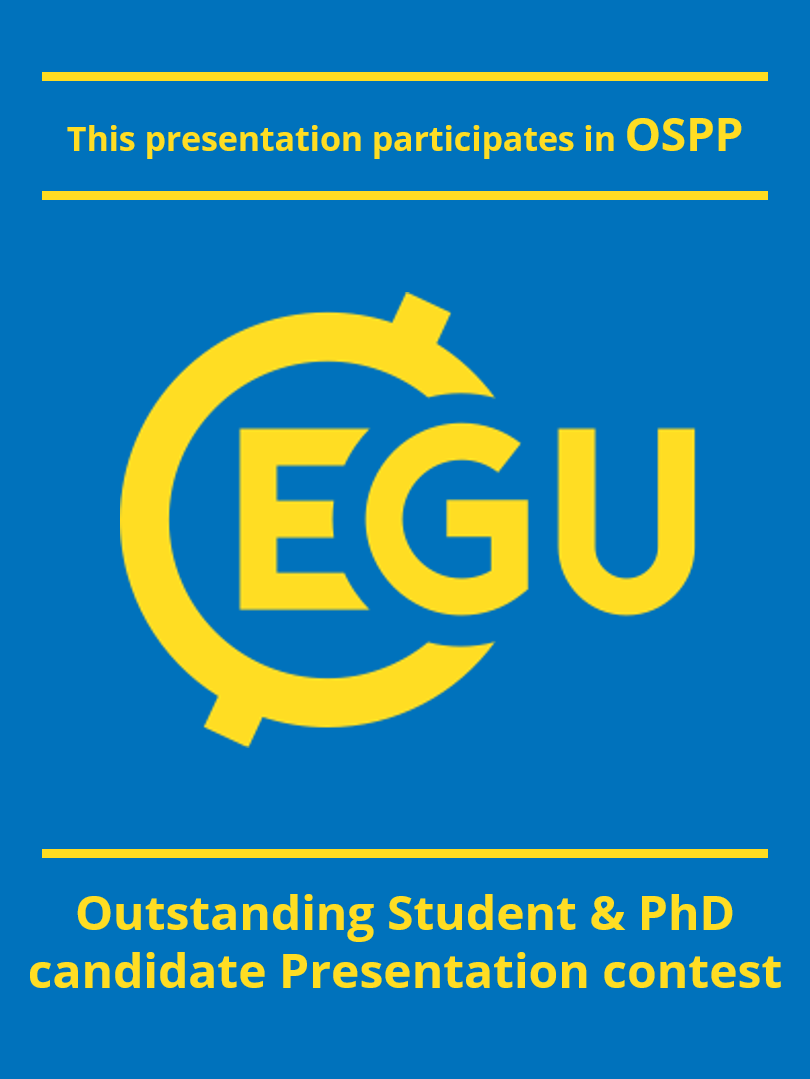 End Presentation
Photo: João Ilha
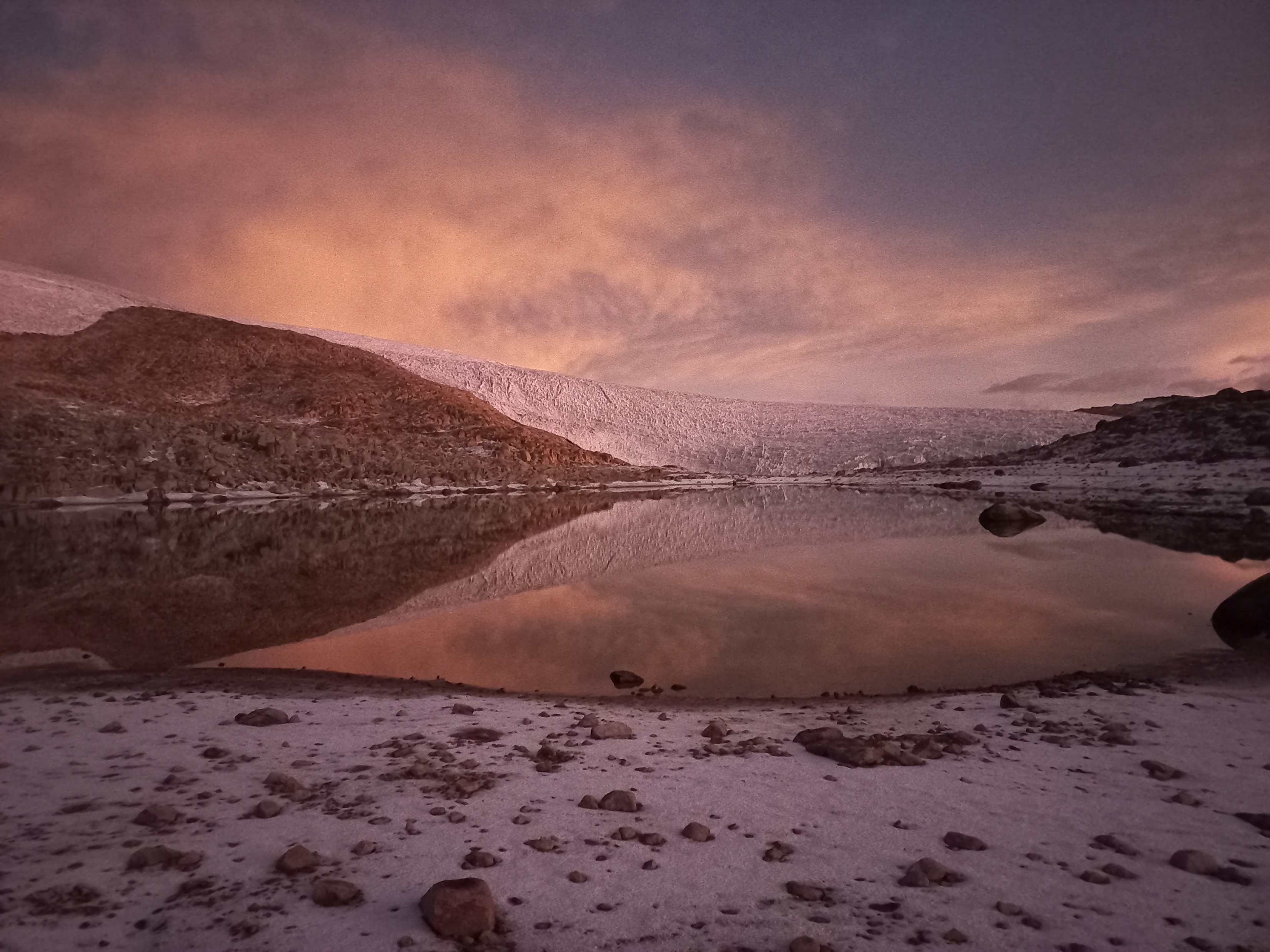 Proxies
Even though there’s the presence of relevant melt and percolation, most of the ions maintain an inhomogeneous record


At least for most species



The results so far are promising for climatic interpretation of the region
It’s possible to identify both continental and oceanic-type chemical signals


Identifying that part of the continental signal is Amazonic is challenging


However, previous results of organic compounds suggest that there’s a very real possibility of Amazonic record being recorded in the Quelccaya Ice Cap
CONCLUSIONS
CONCLUSIONS
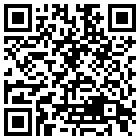 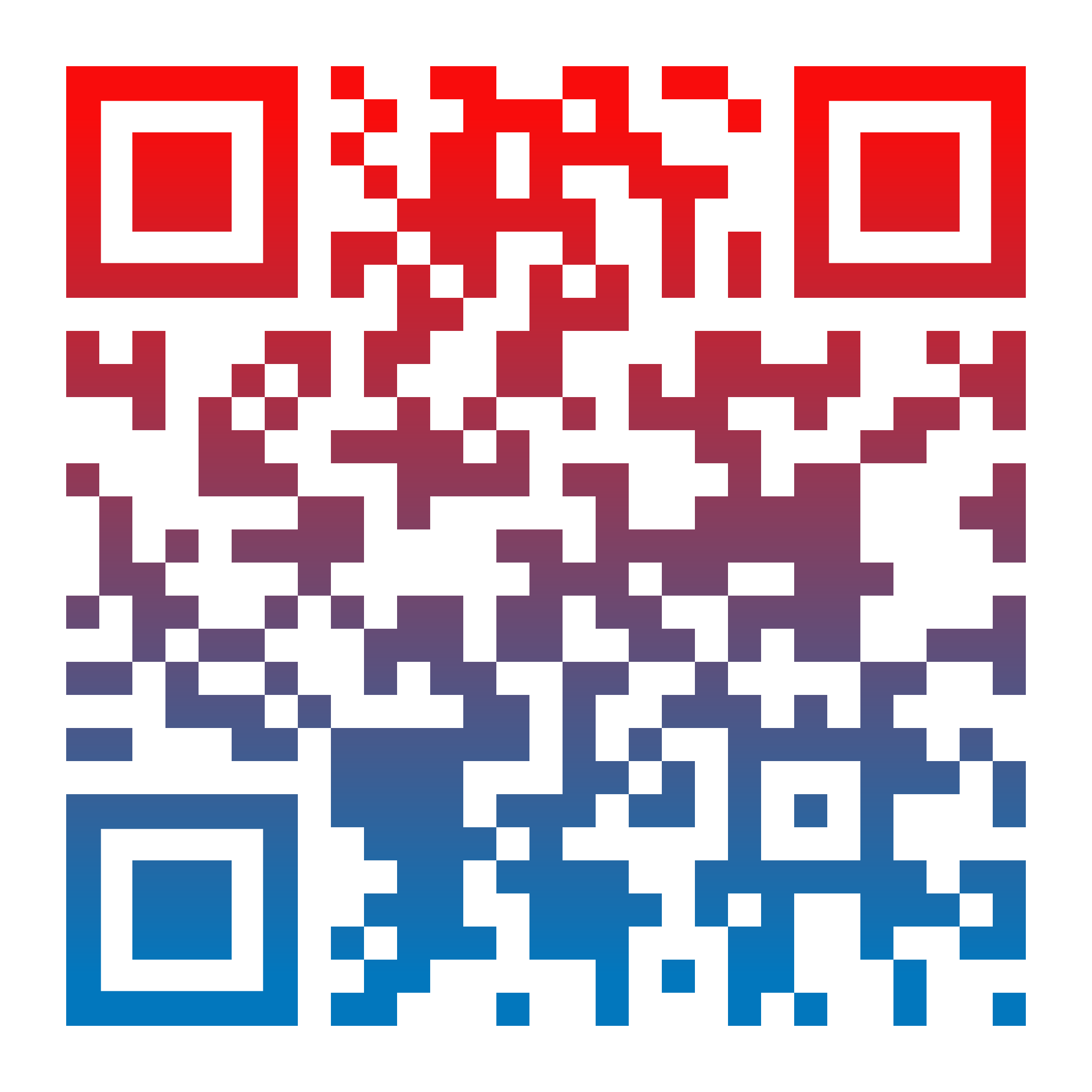 Back to Main Menu
Next
Check out my abstract here!
Contact me!
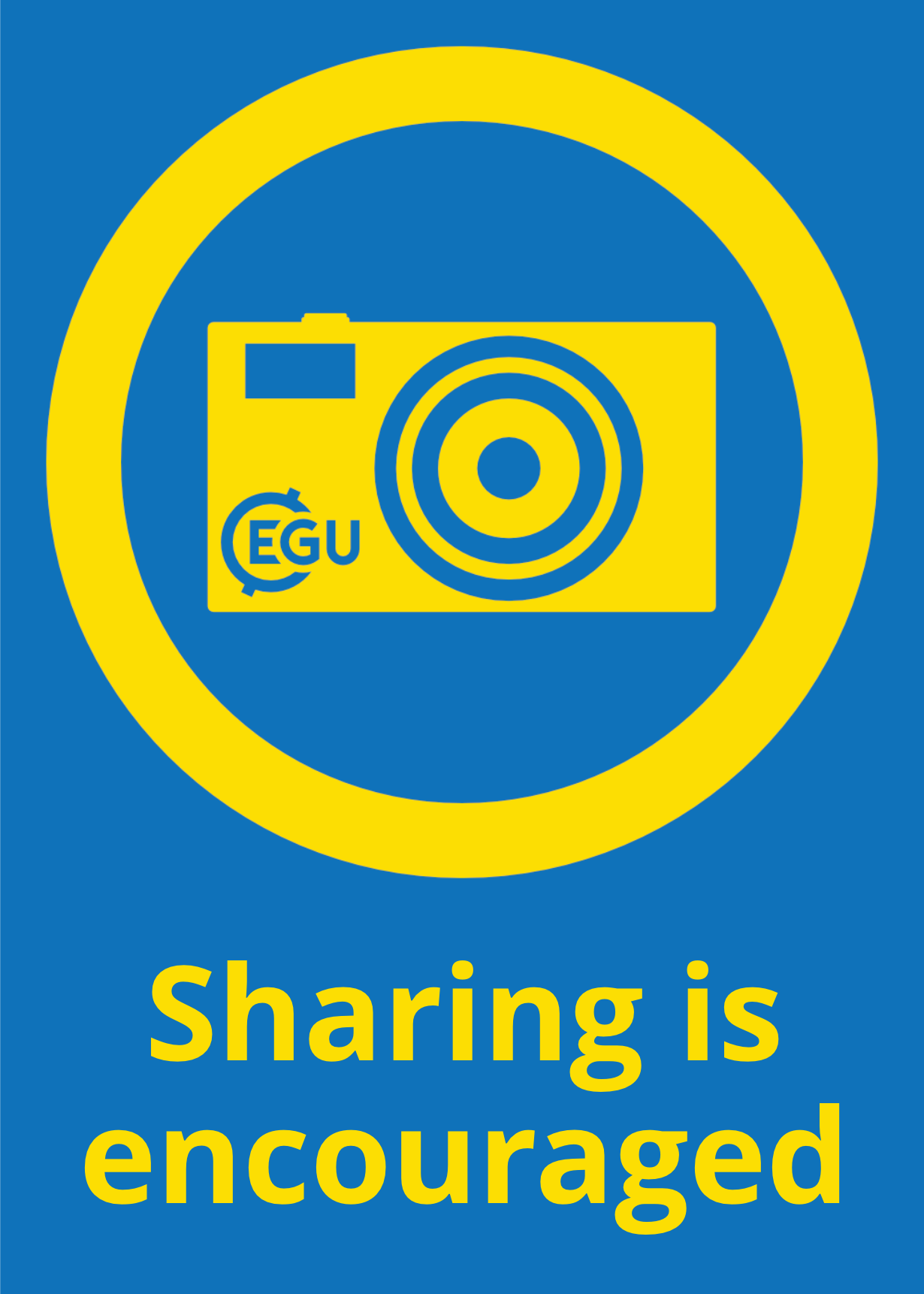 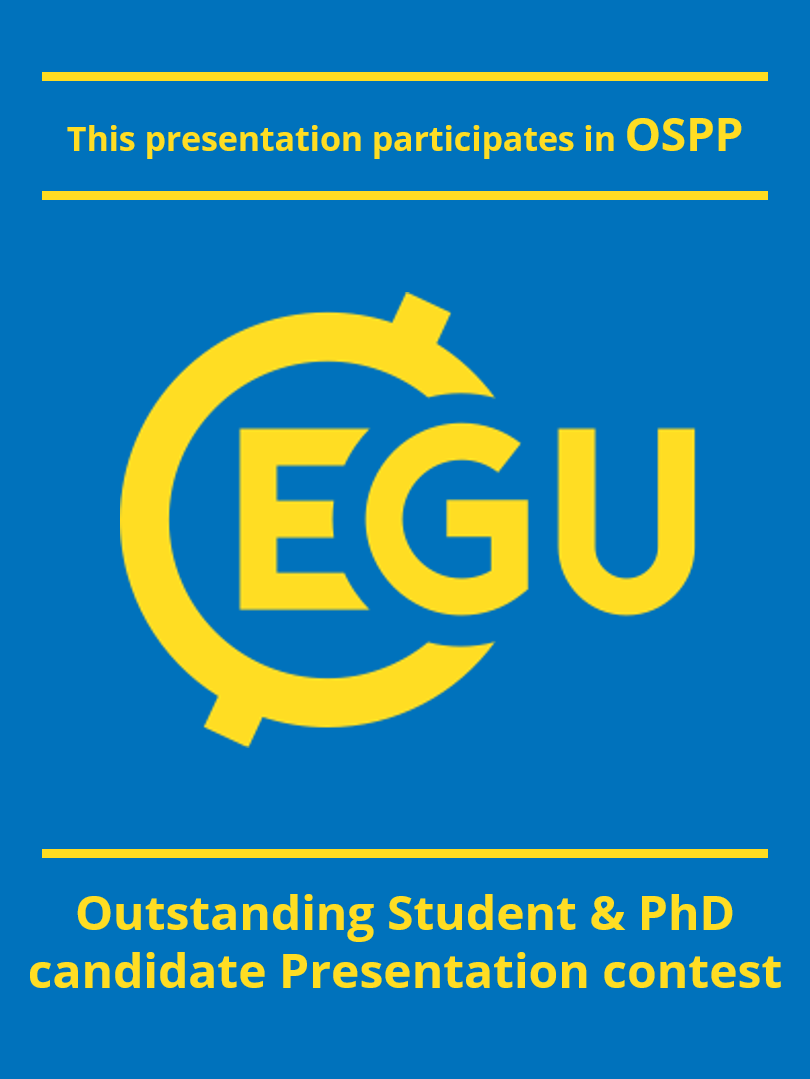 End Presentation
Photo: João Ilha
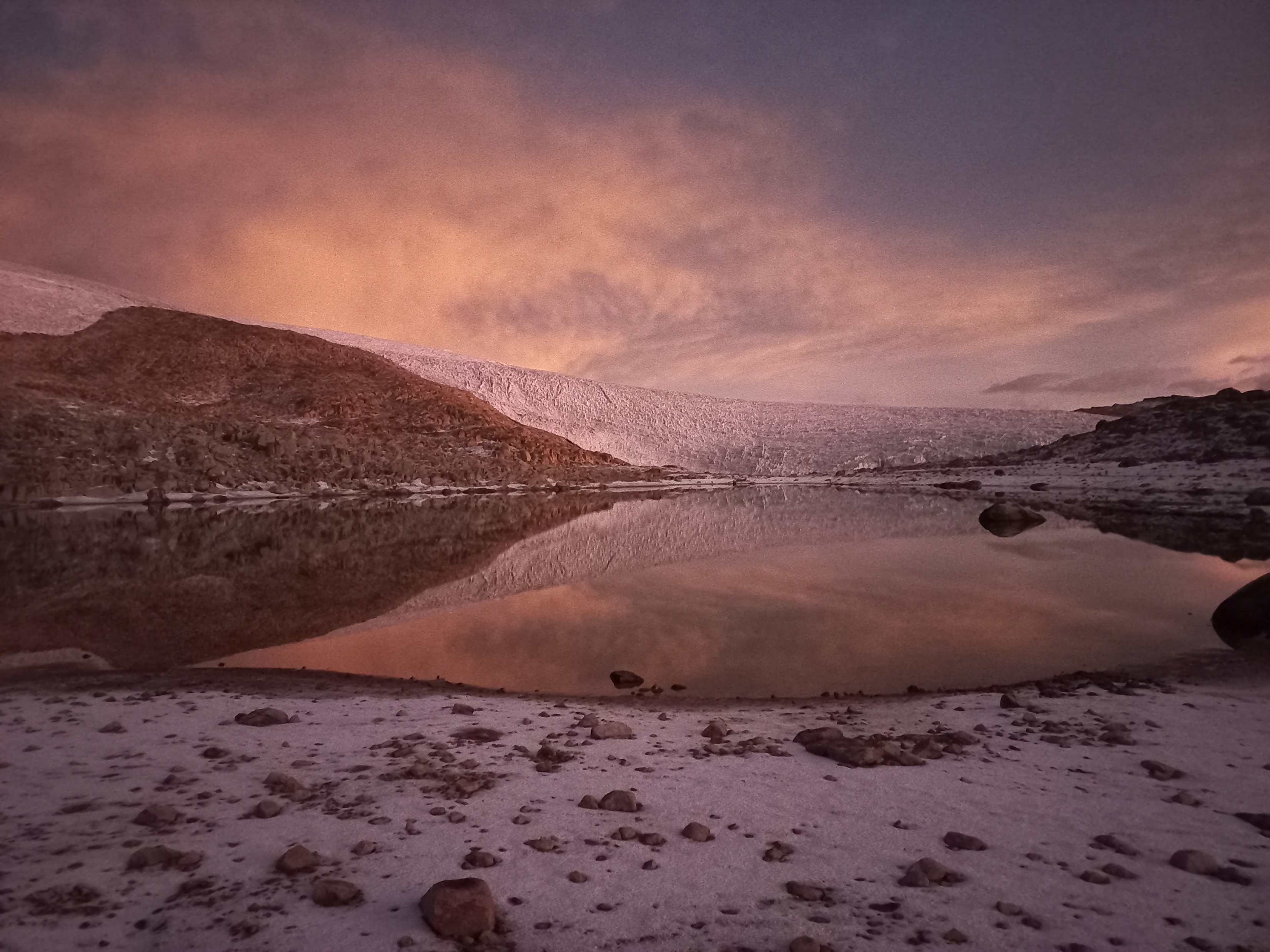 Next Steps
After b-activity and 3H analysis are done, proceed with the determination of the age-depth scale


Analyze levoglucosan isomers (mannosan & galactosan) to have further environmental and ecological information


Finish analyzing all the samples
Deepen the air mass circulation models and other models that could be useful


Perform statistical analyzes
CONCLUSIONS
CONCLUSIONS
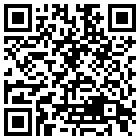 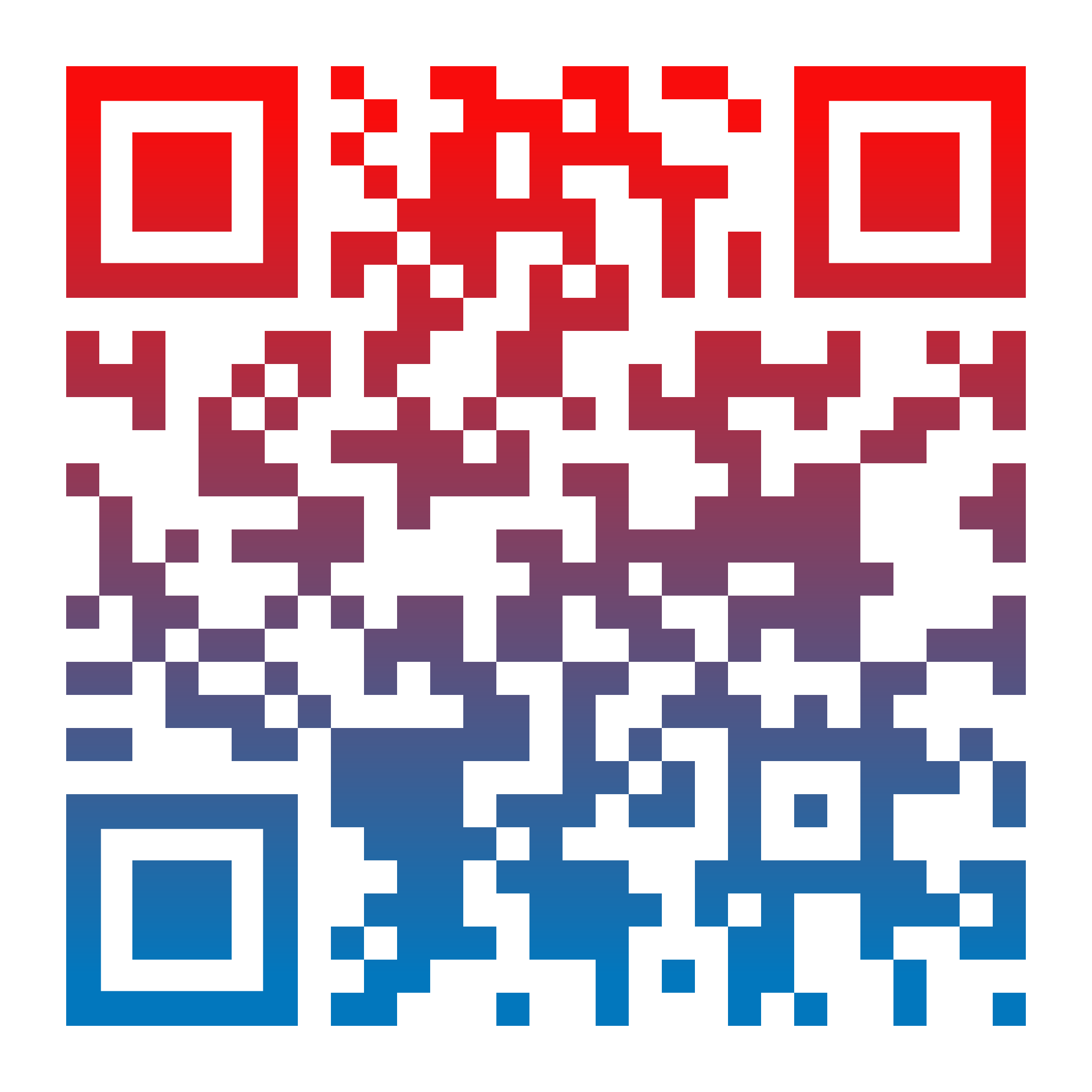 Check out my abstract here!
Contact me!
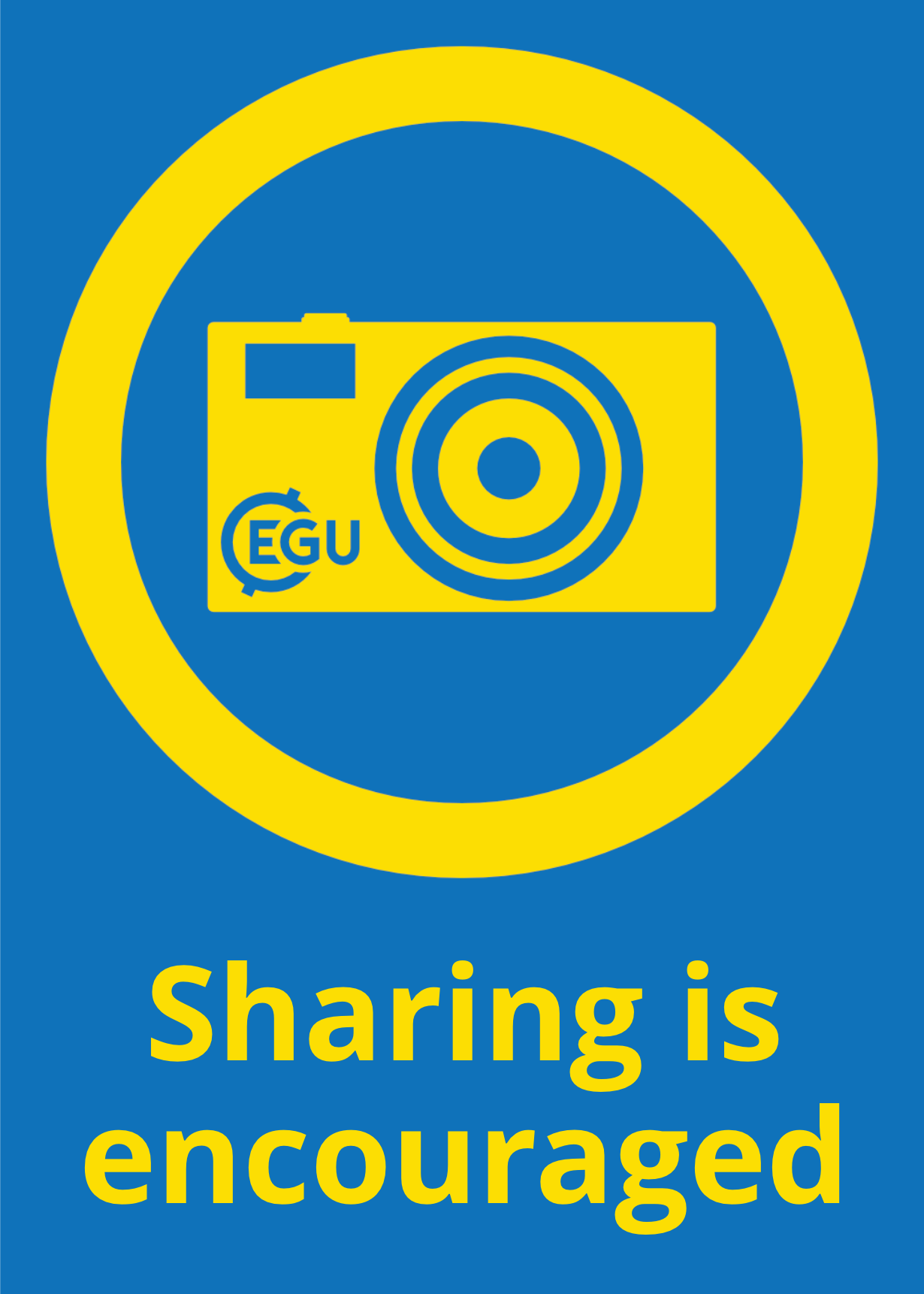 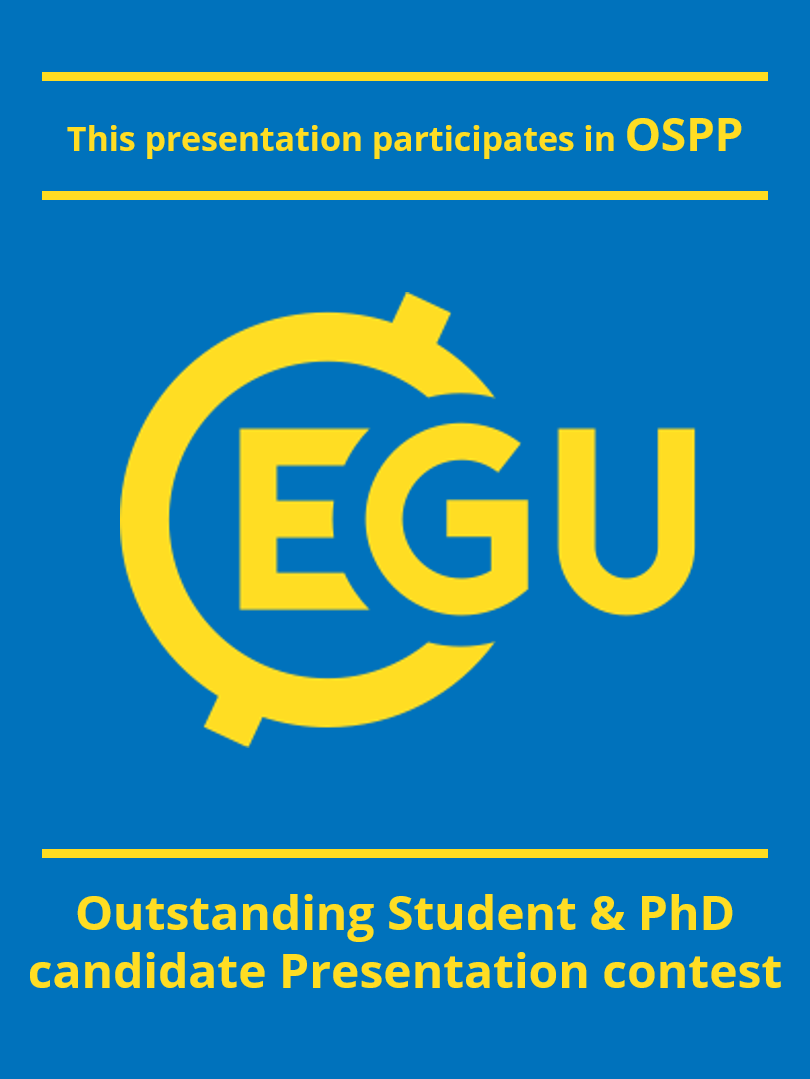 End Presentation
Photo: João Ilha
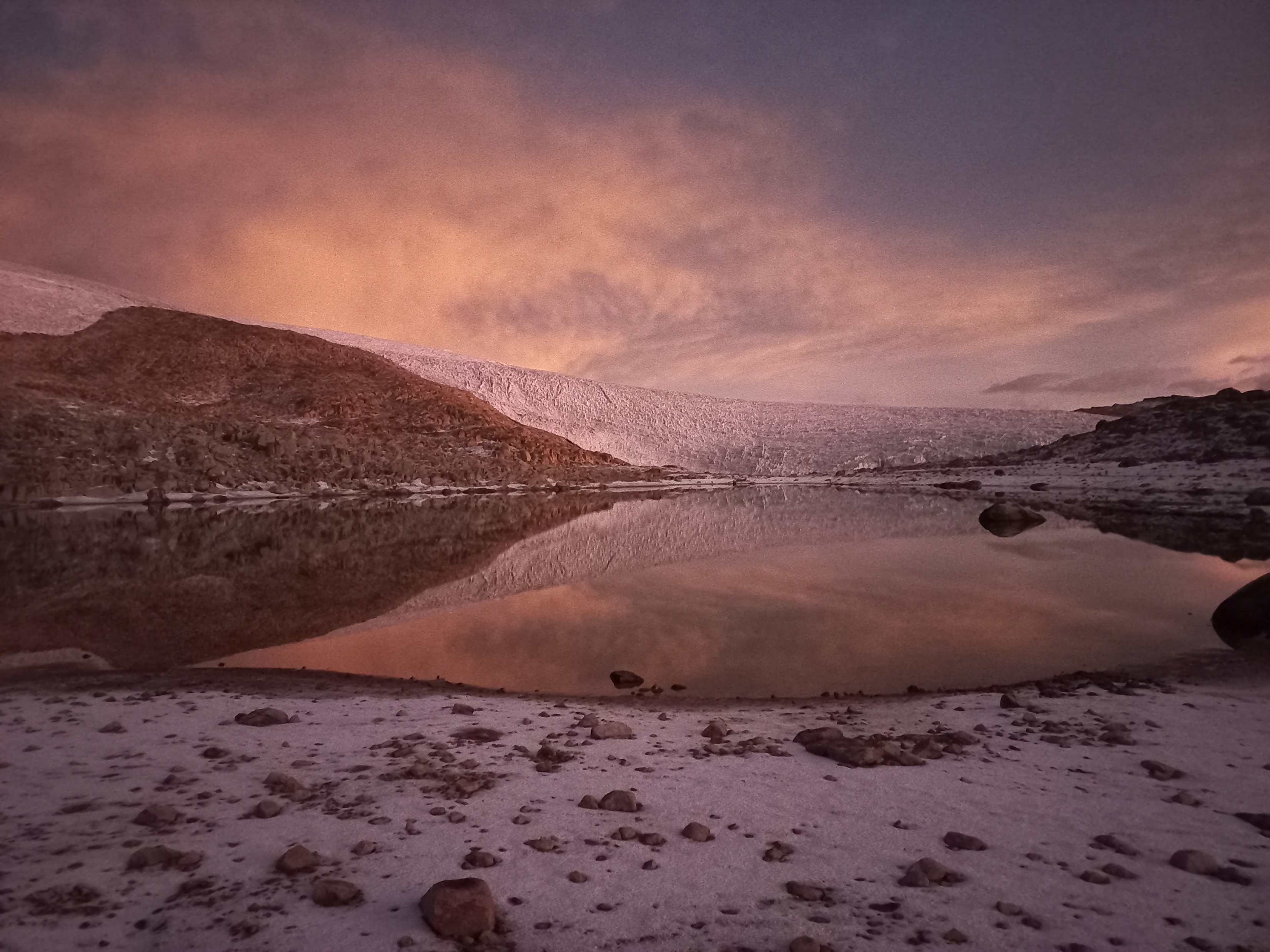 Next Steps
After b-activity and 3H analysis are done, proceed with the determination of the age-depth scale


Analyze levoglucosan isomers (mannosan & galactosan) to have further environmental and ecological information


Finish analyzing all the samples
Deepen the air mass circulation models and other models that could be useful


Perform statistical analyzes
CONCLUSIONS
CONCLUSIONS
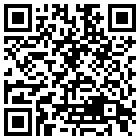 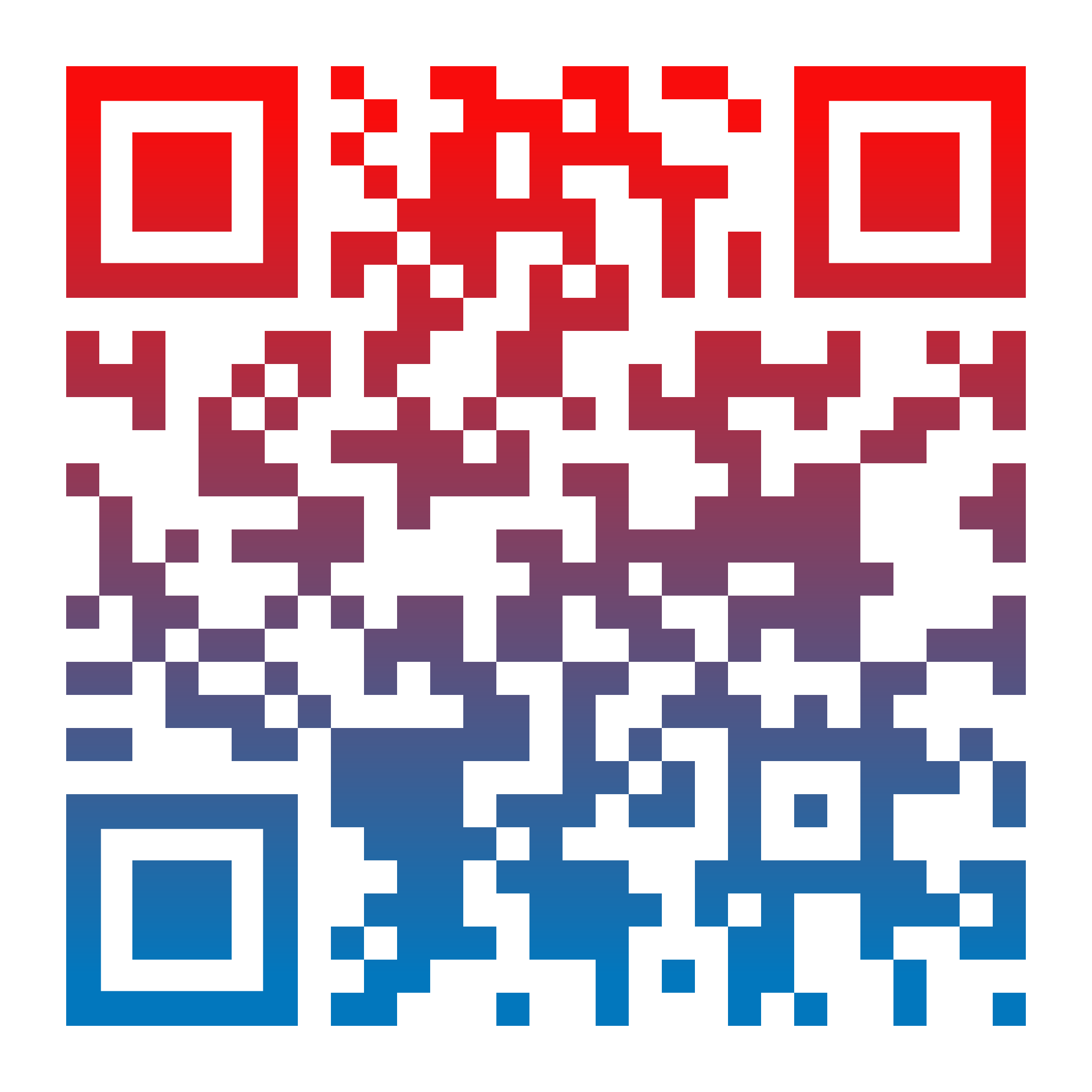 Back to Main Menu
Next
Check out my abstract here!
Contact me!
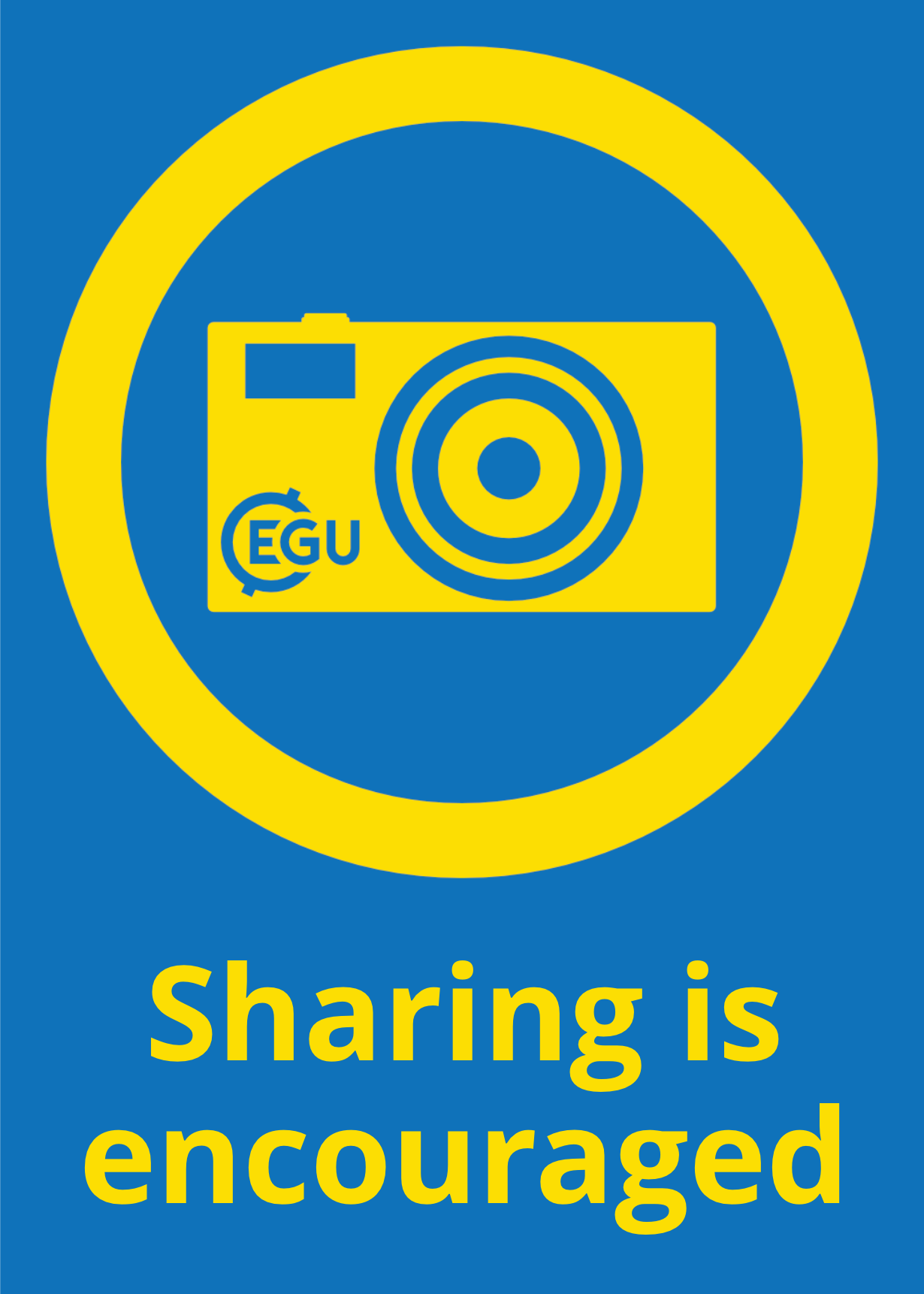 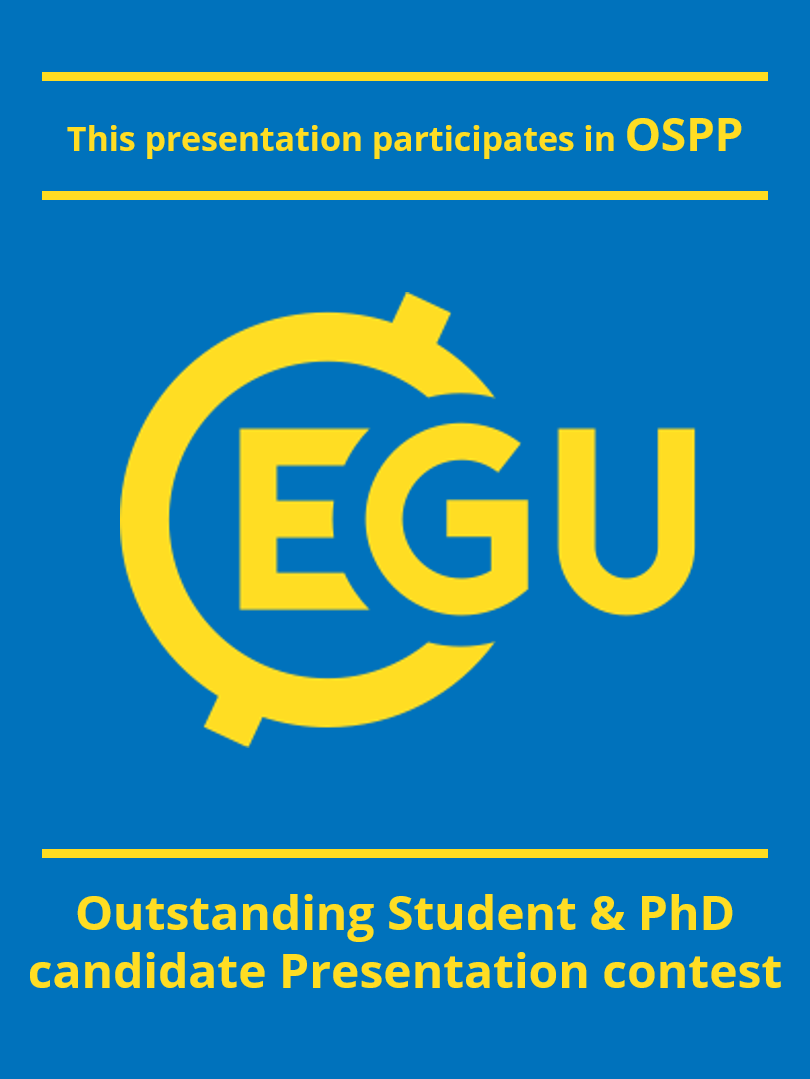 Photo: João Ilha
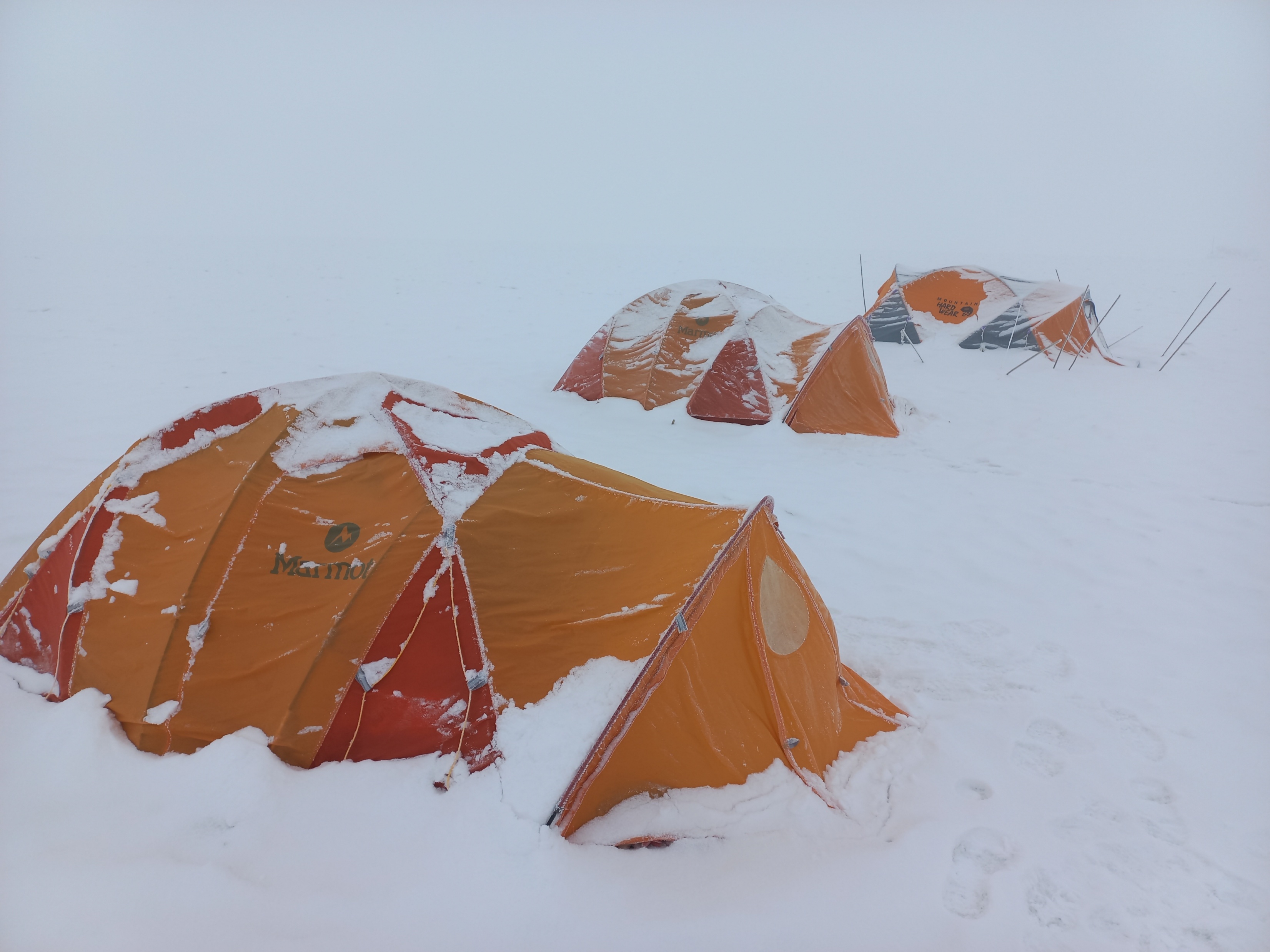 THANK YOU!
THANK YOU!
Don’t forget to access my abstract page!
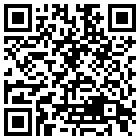 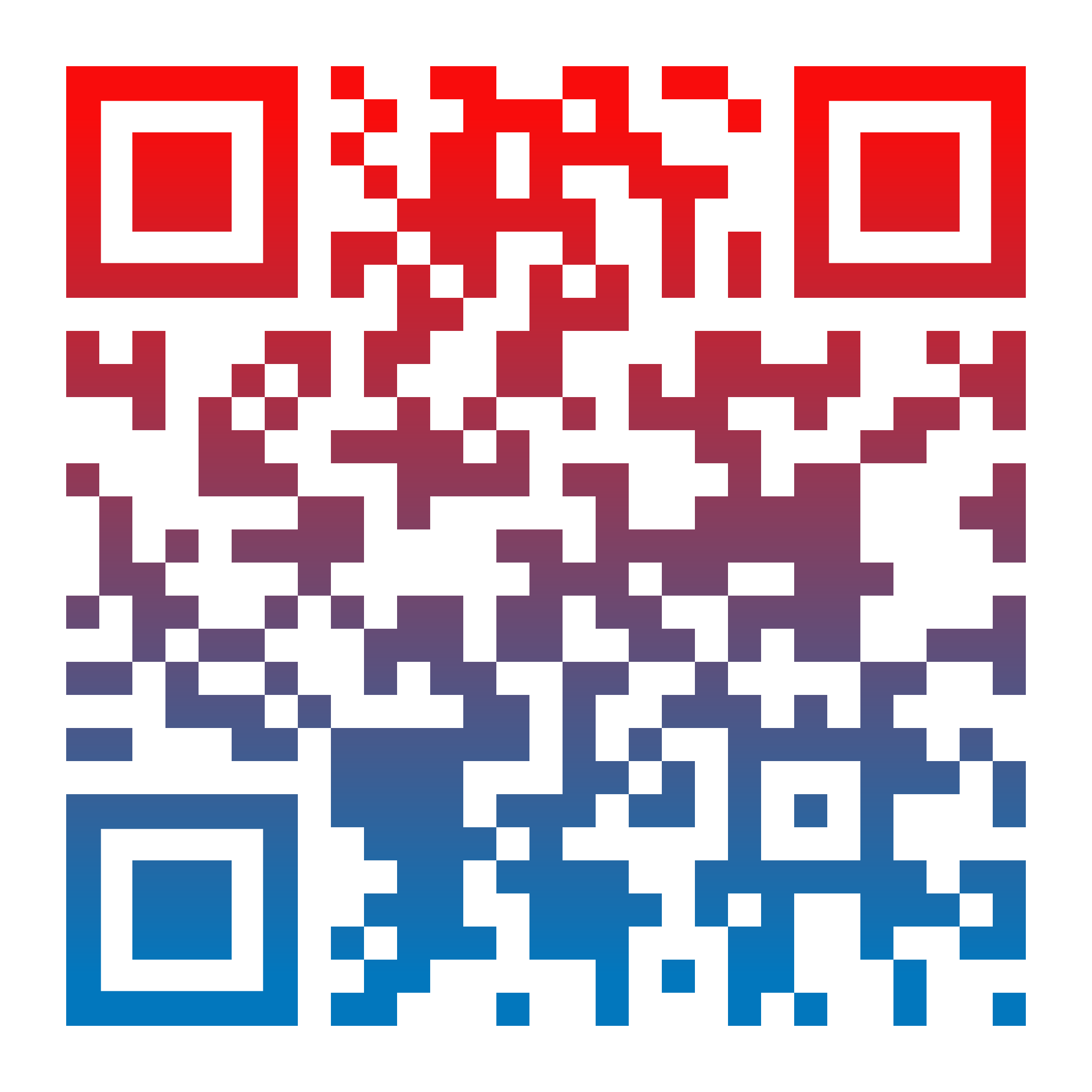 Back to Start Page
Check out my abstract here!
Contact me!